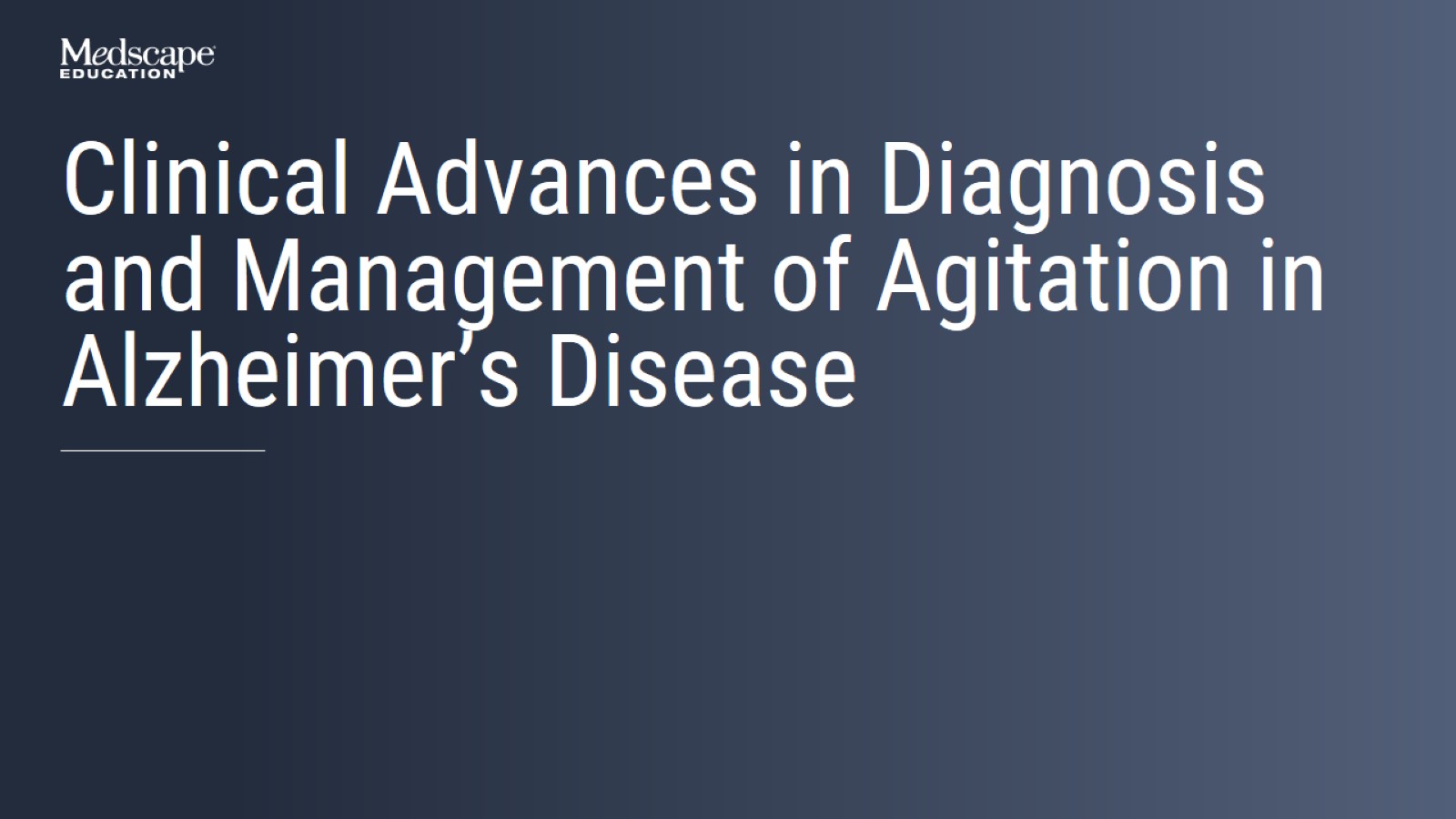 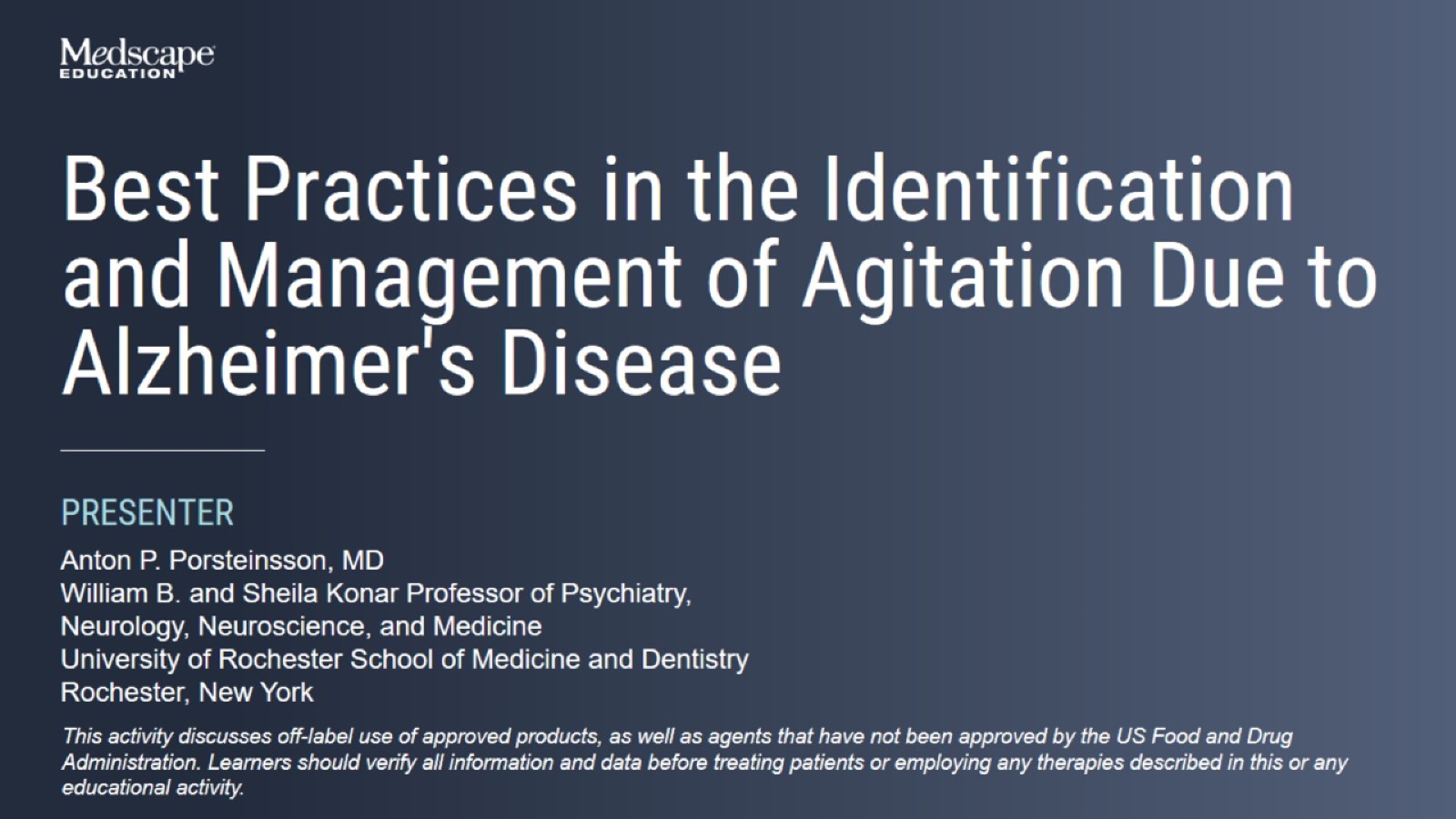 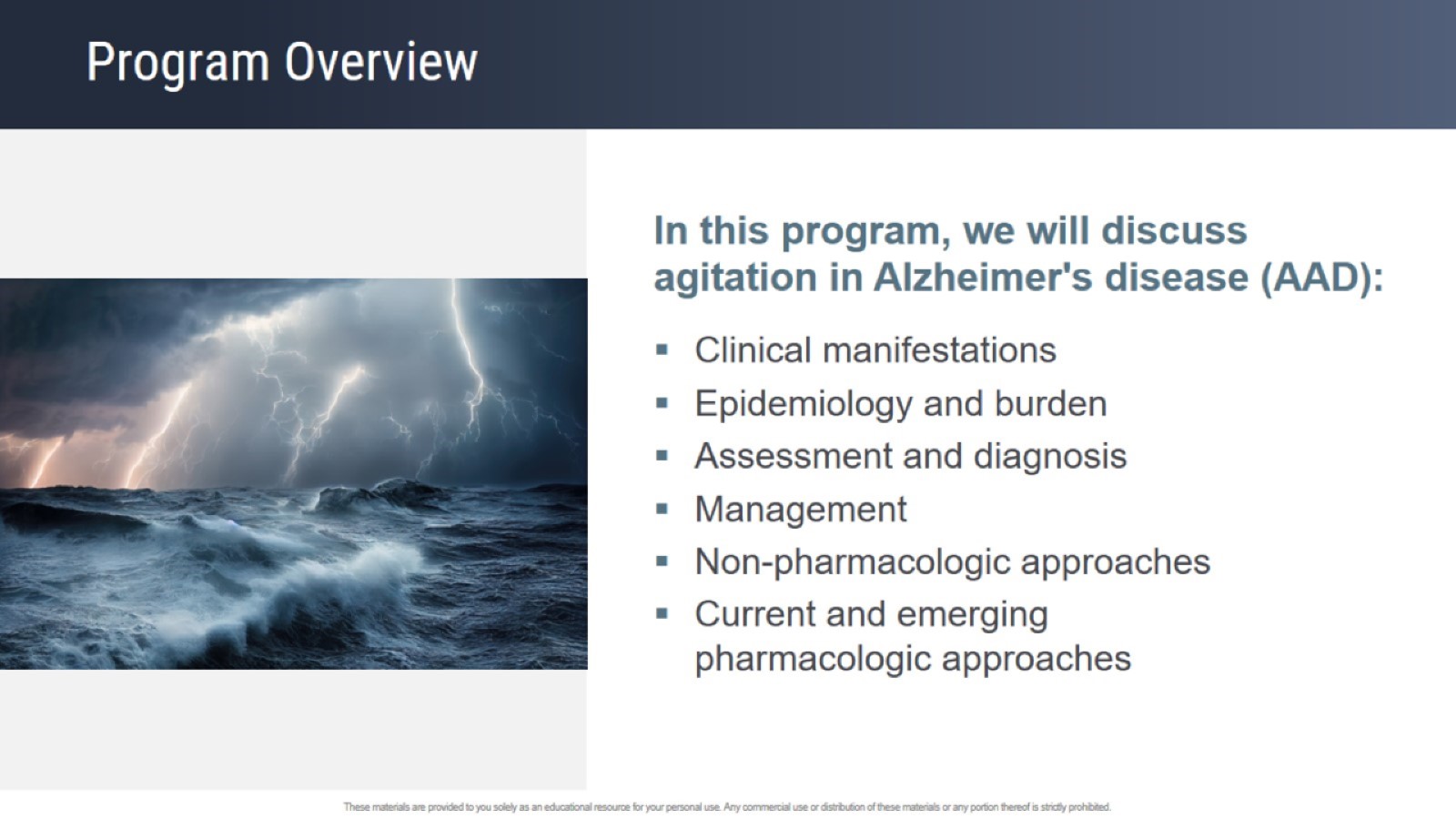 Program Overview
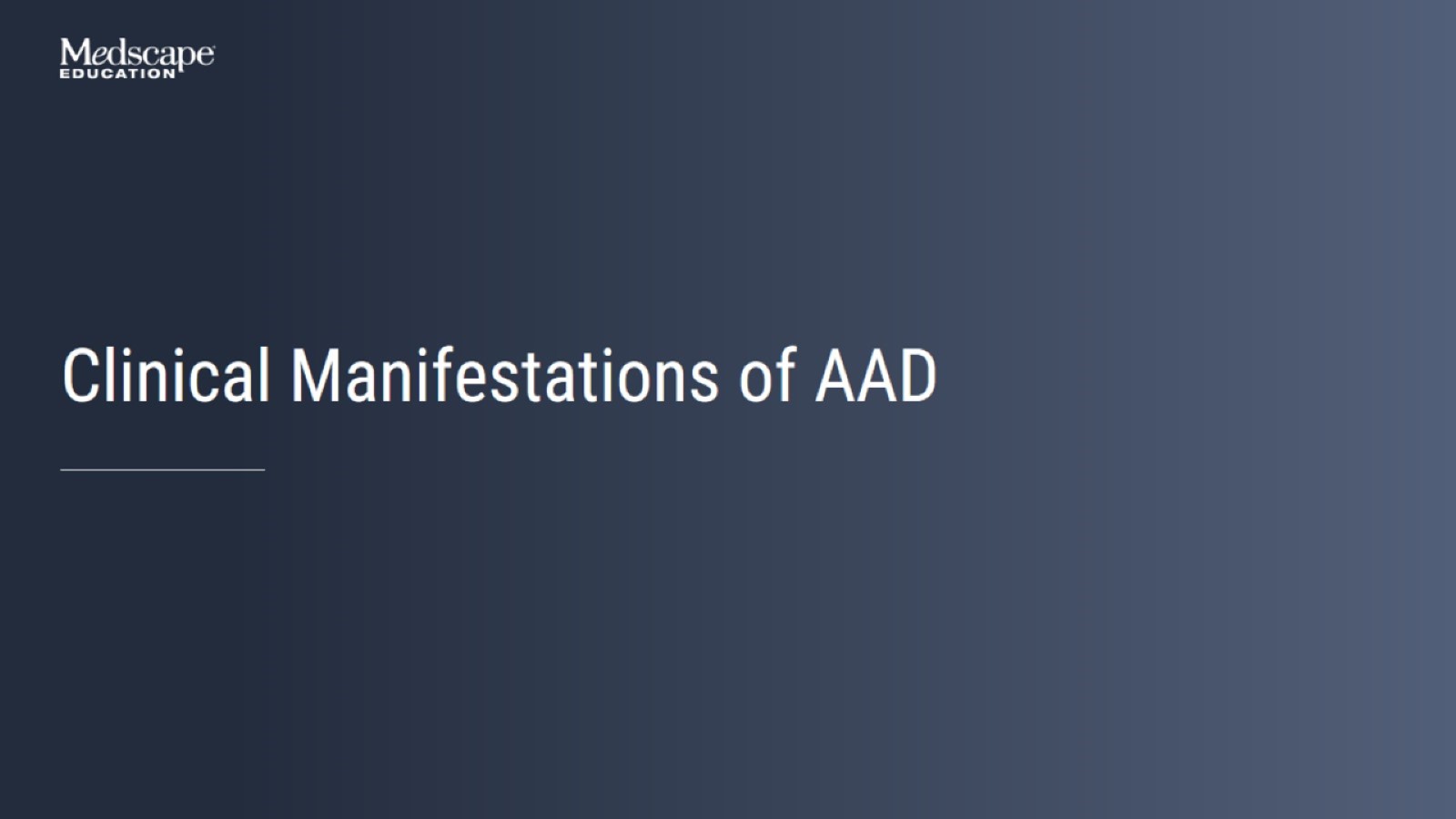 Clinical Manifestations of AAD
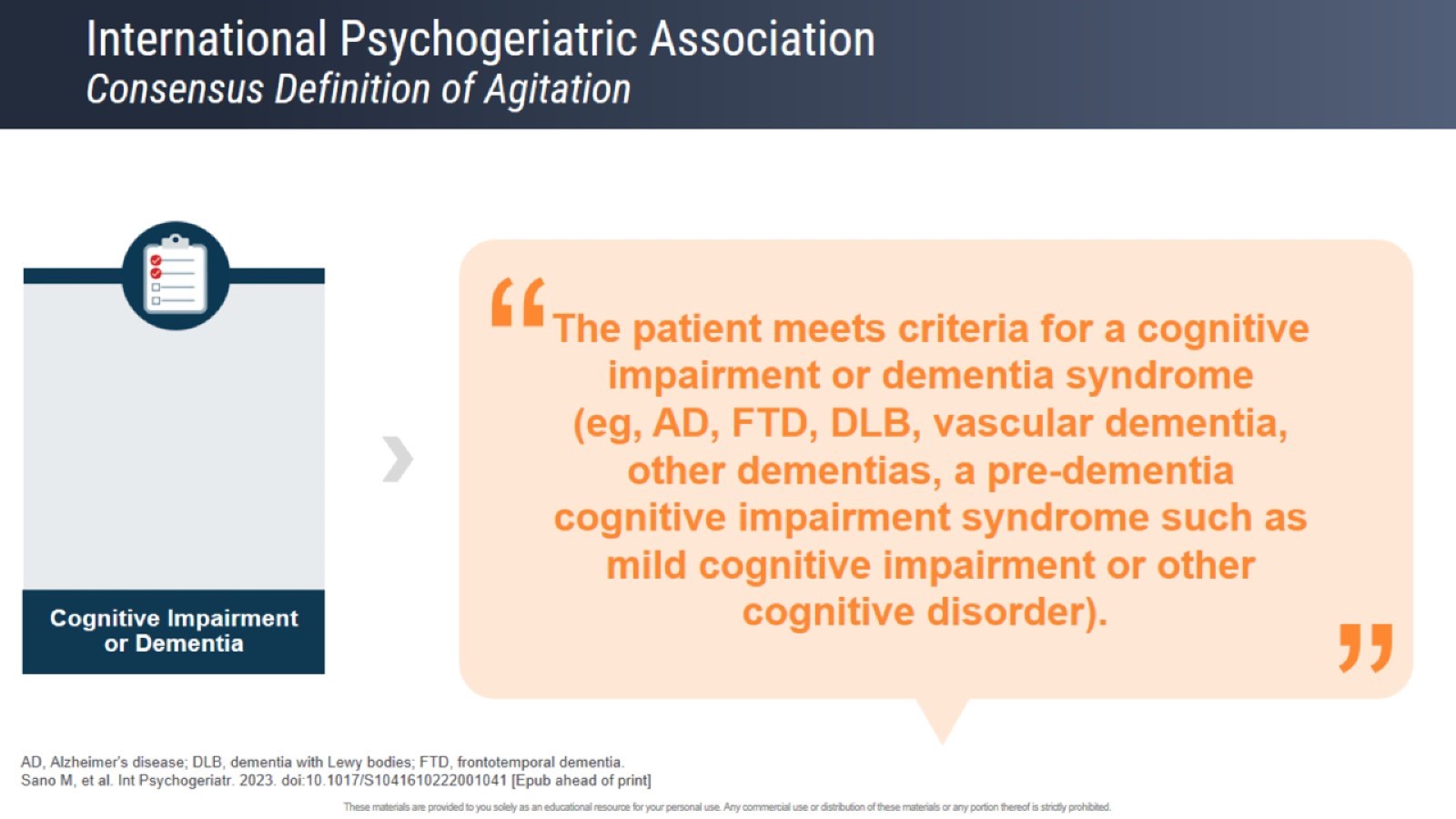 International Psychogeriatric AssociationConsensus Definition of Agitation
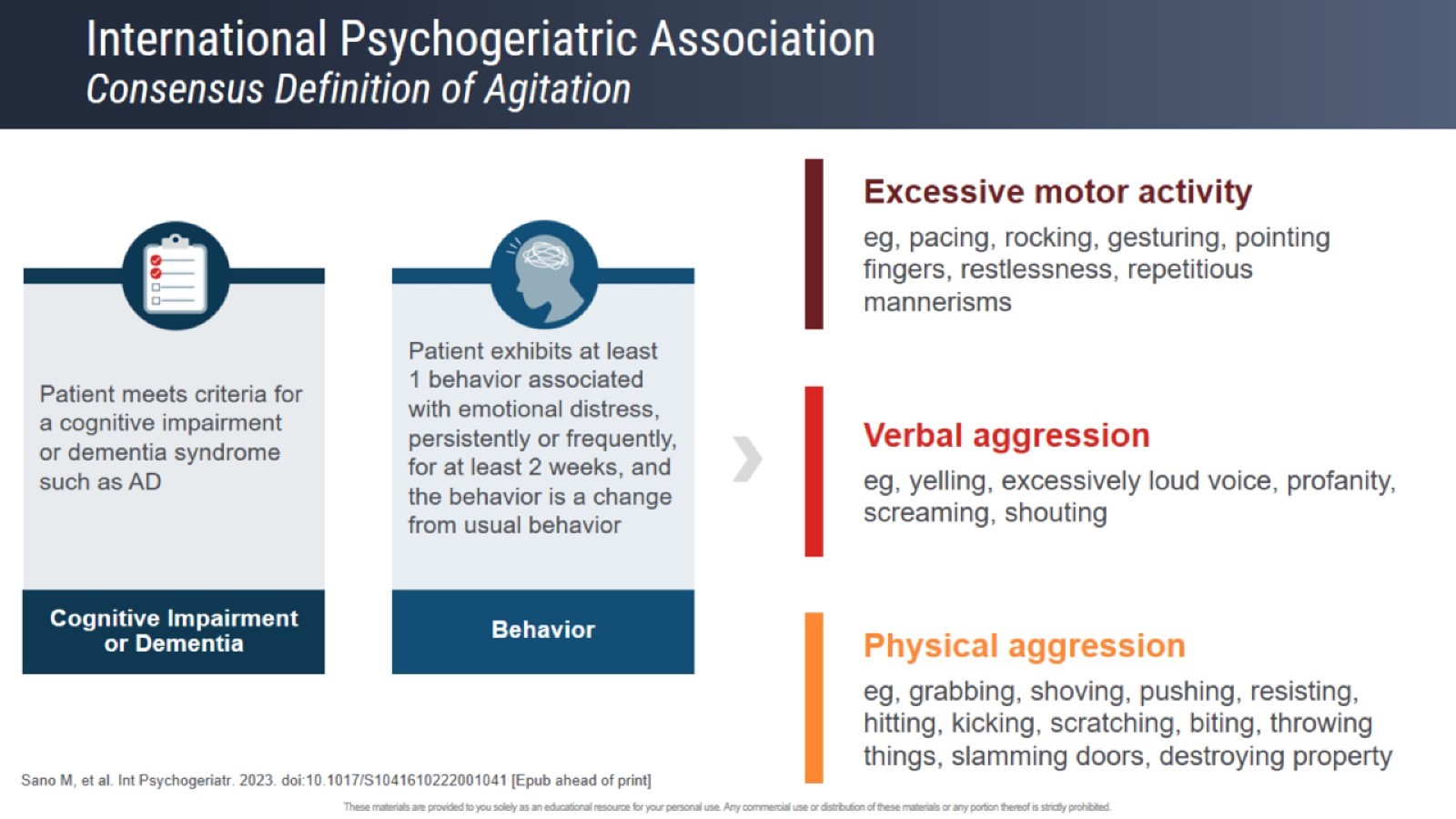 International Psychogeriatric AssociationConsensus Definition of Agitation
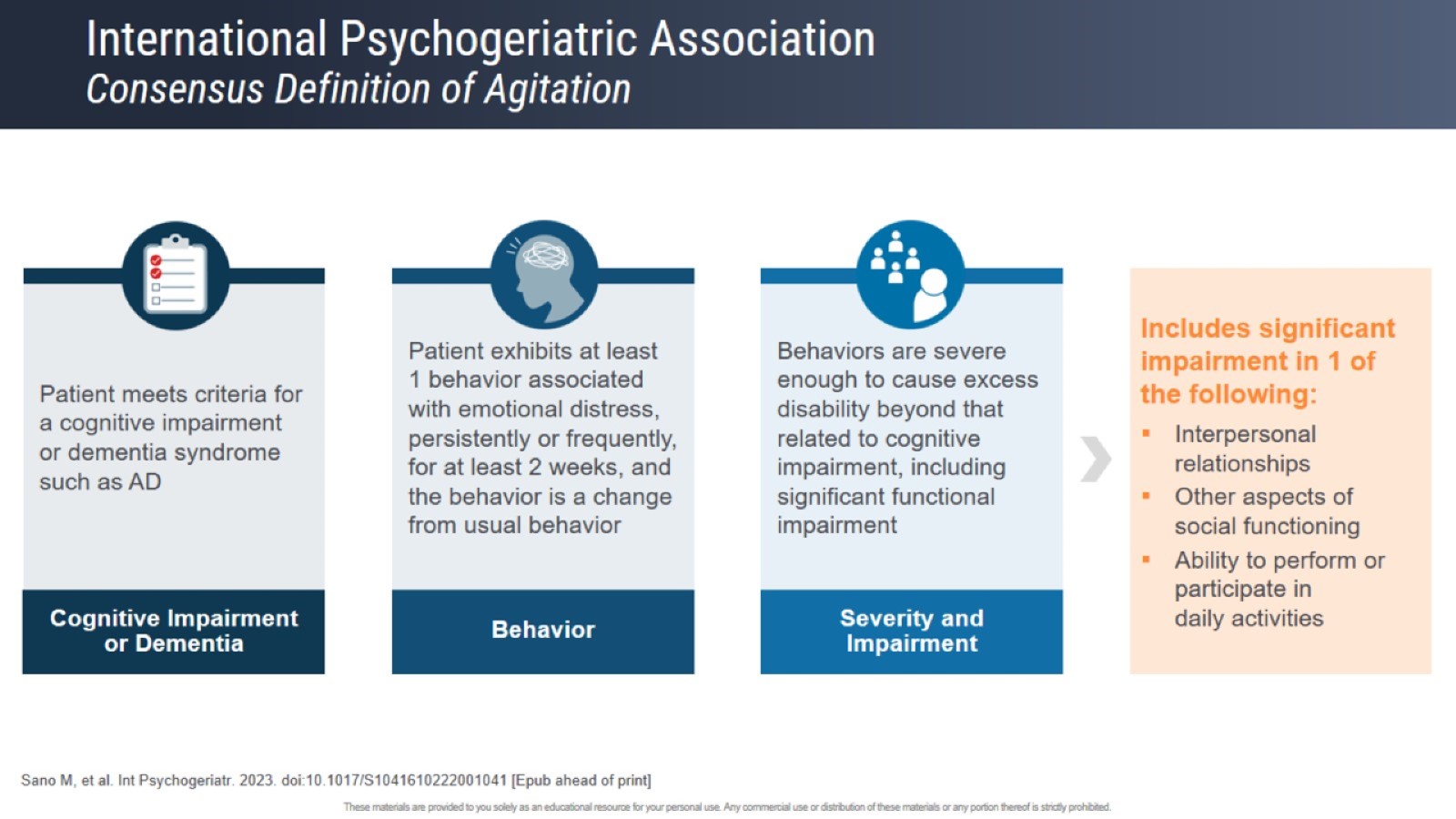 International Psychogeriatric AssociationConsensus Definition of Agitation
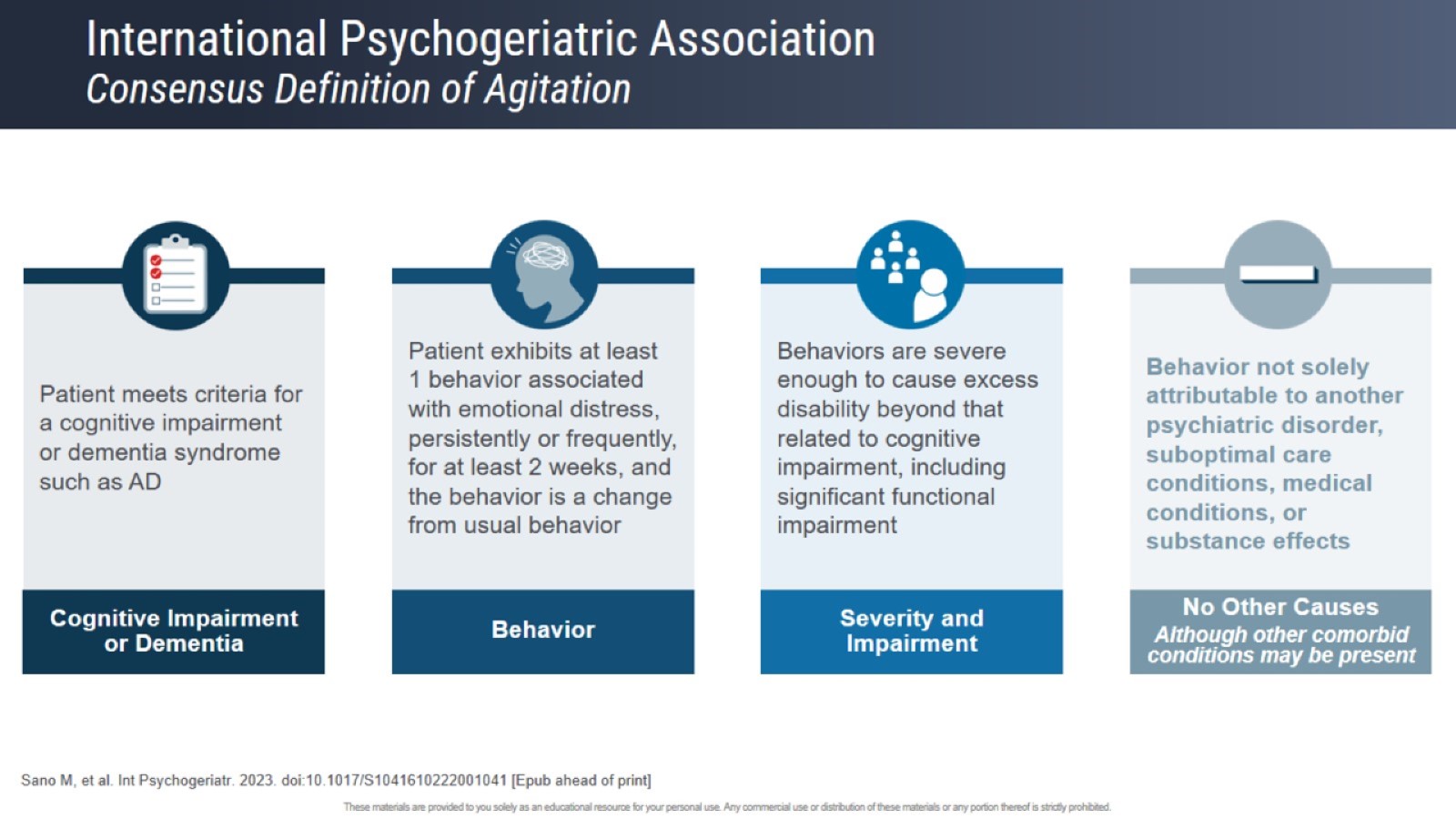 International Psychogeriatric AssociationConsensus Definition of Agitation
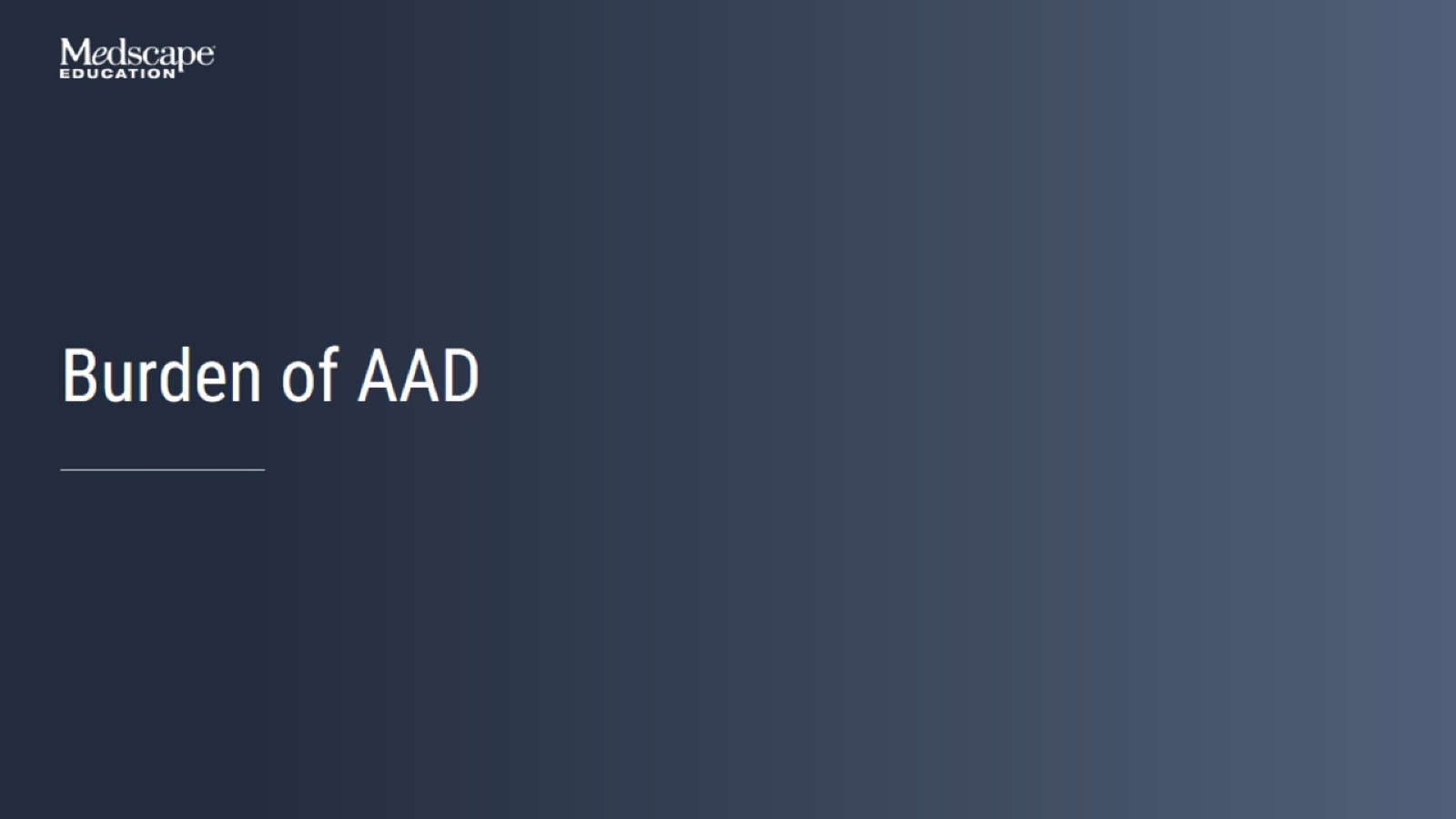 Burden of AAD
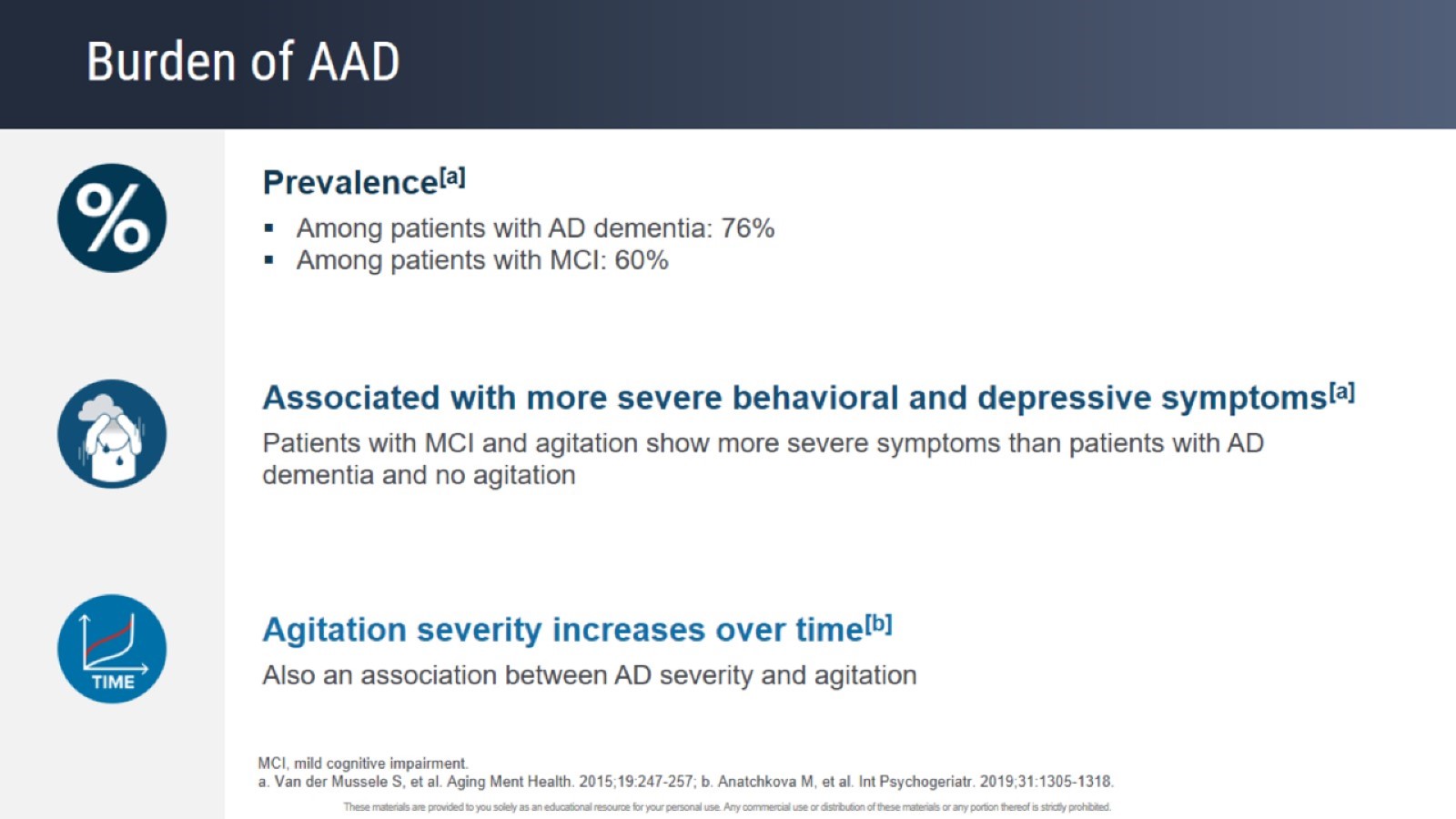 Burden of AAD
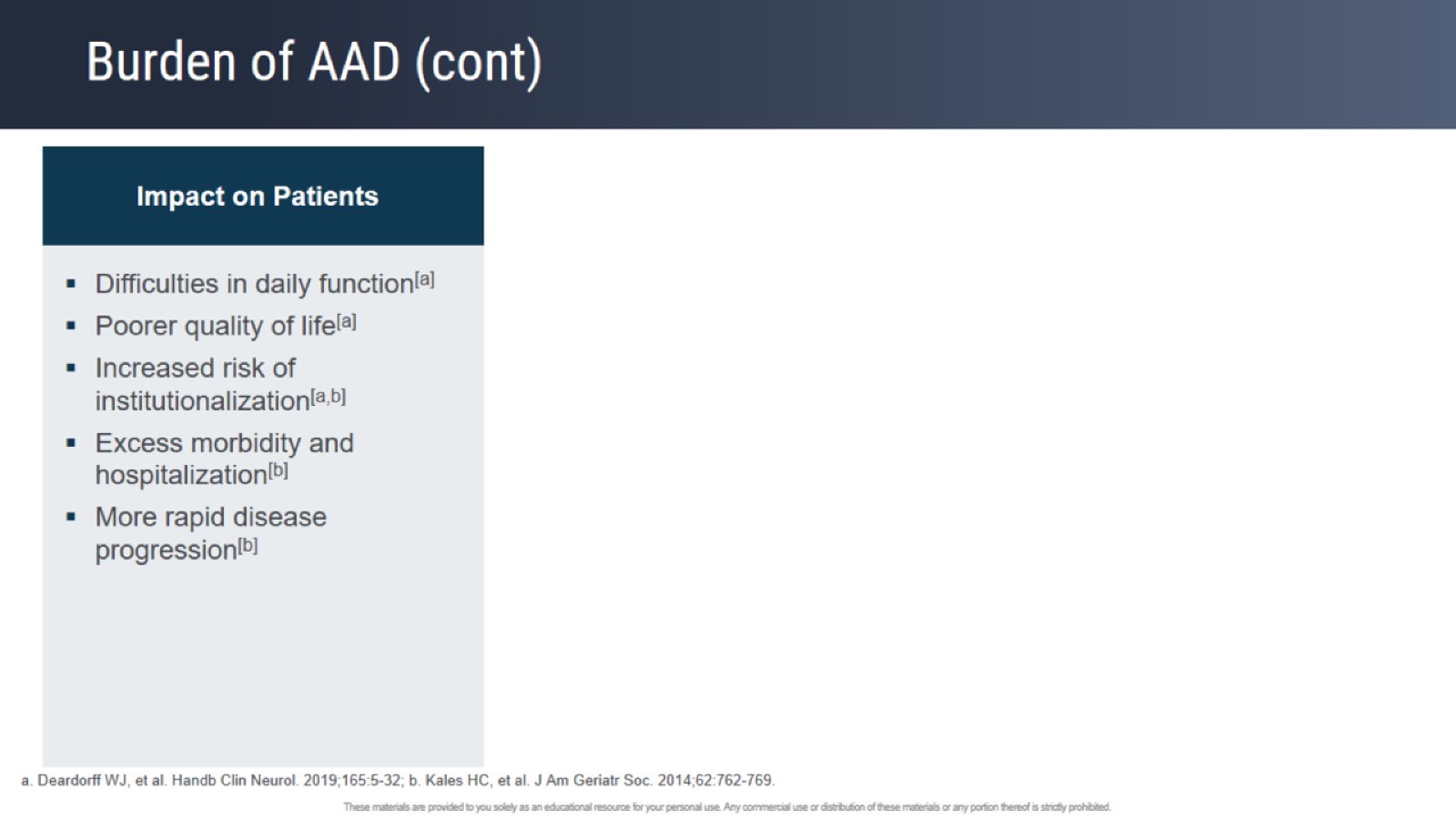 Burden of AAD (cont)
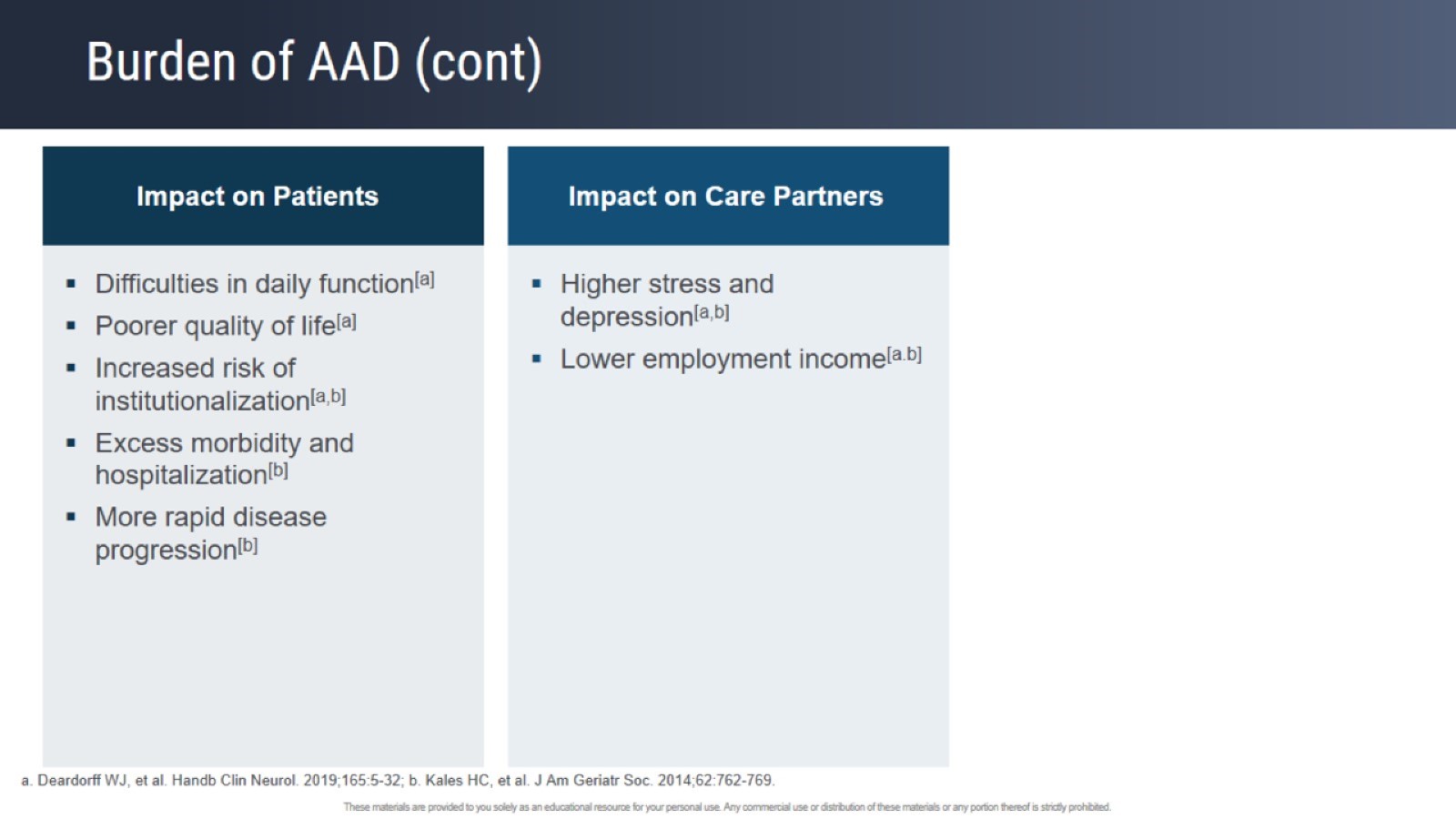 Burden of AAD (cont)
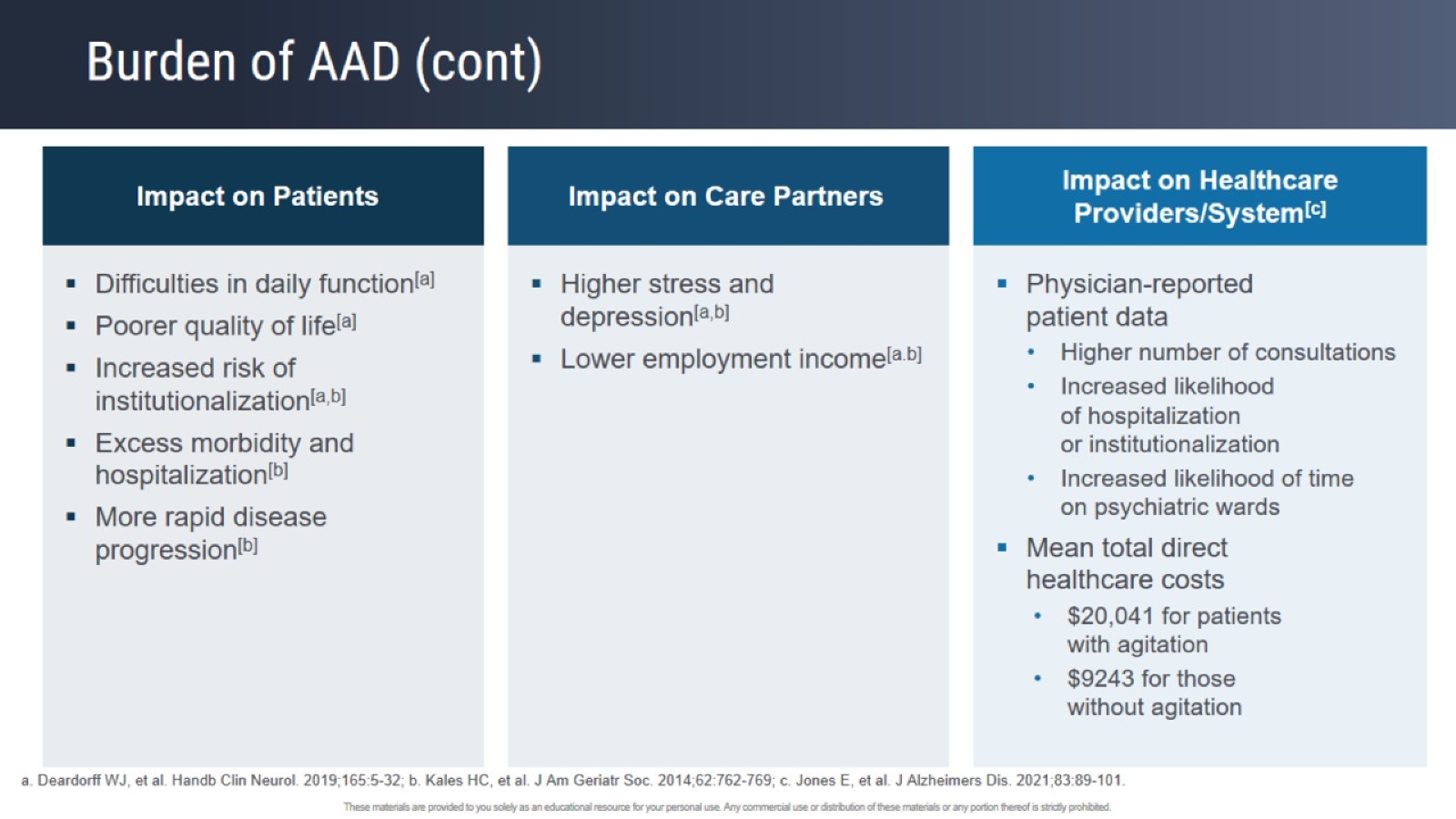 Burden of AAD (cont)
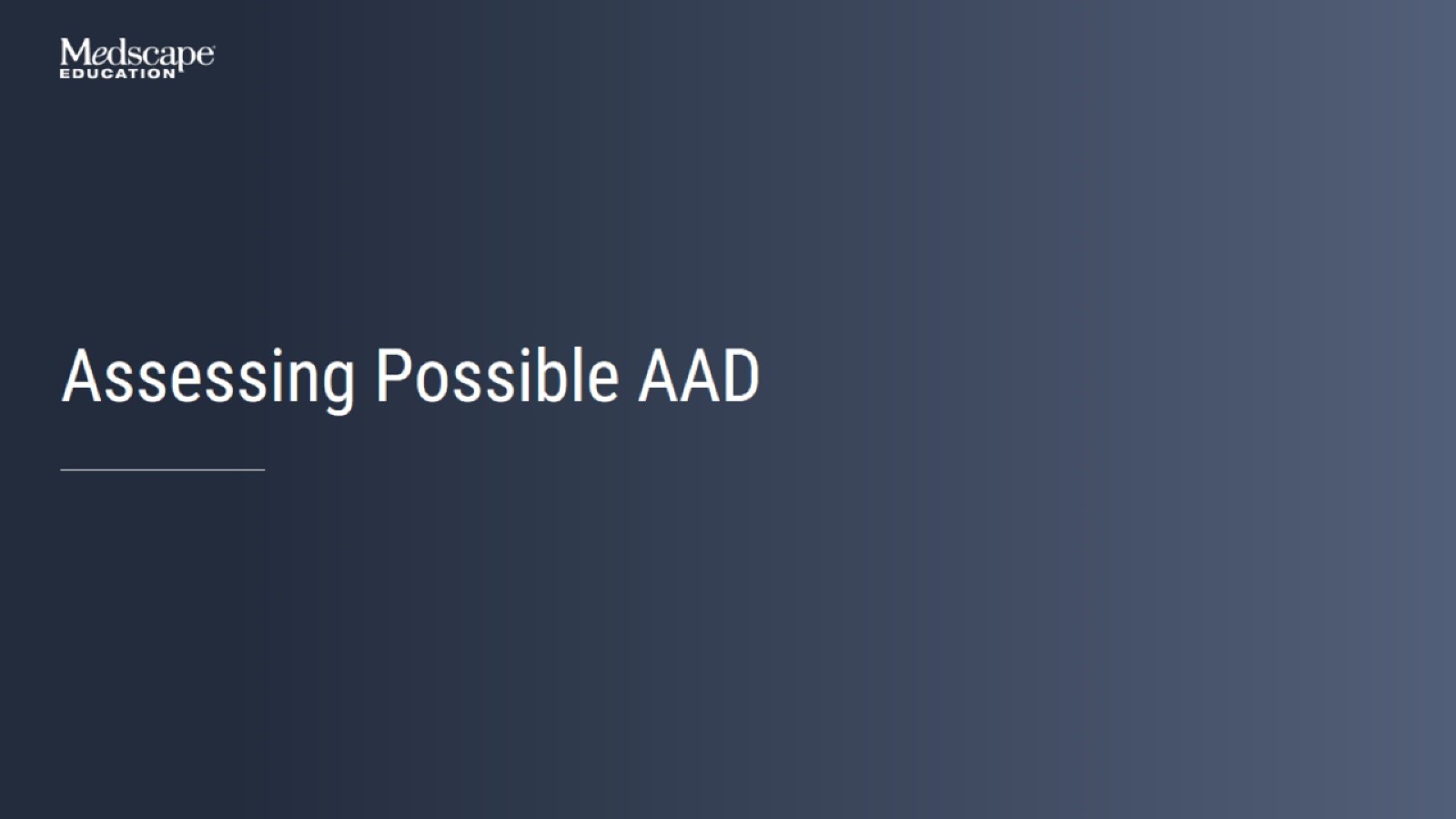 Assessing Possible AAD
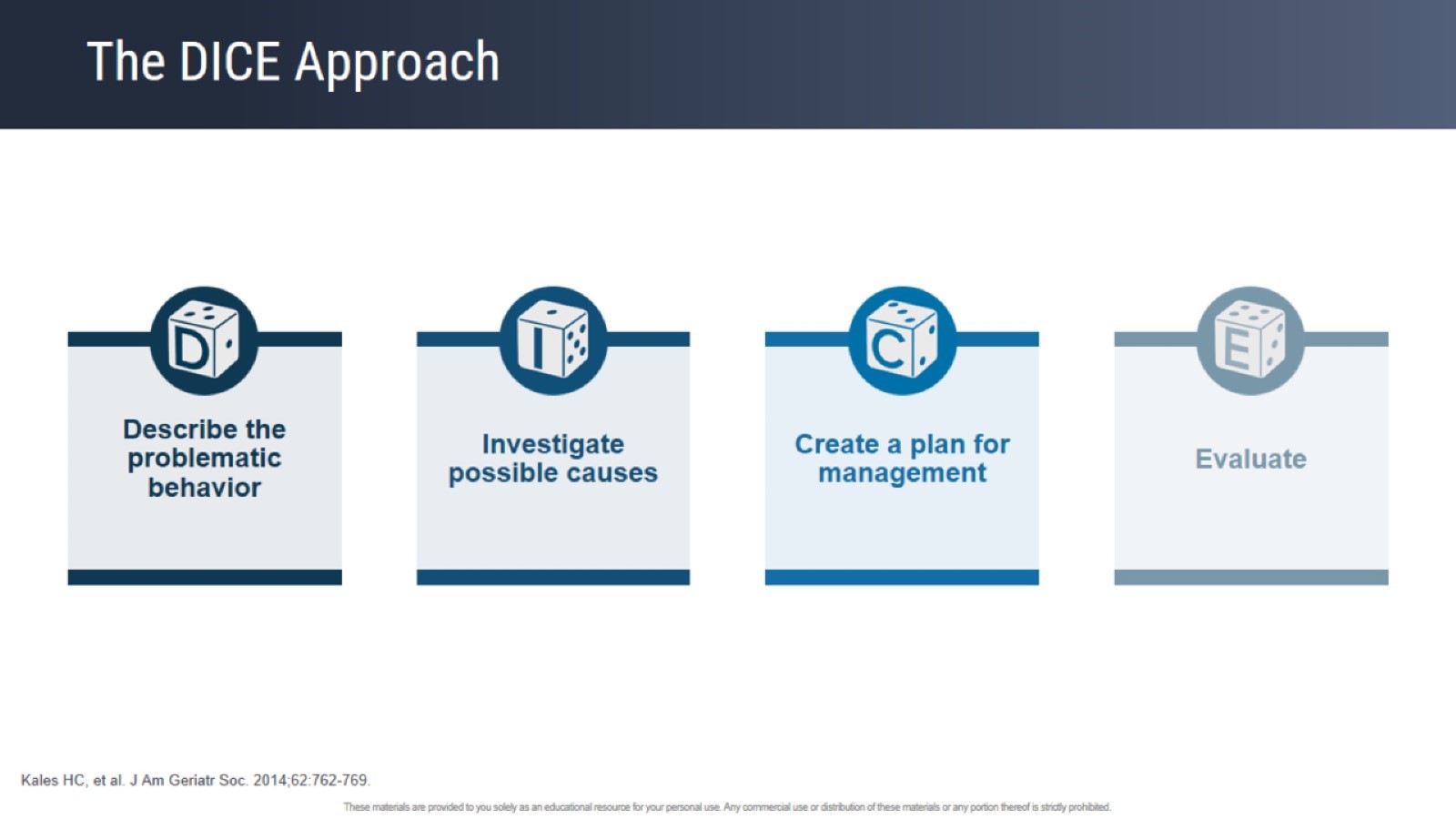 The DICE Approach
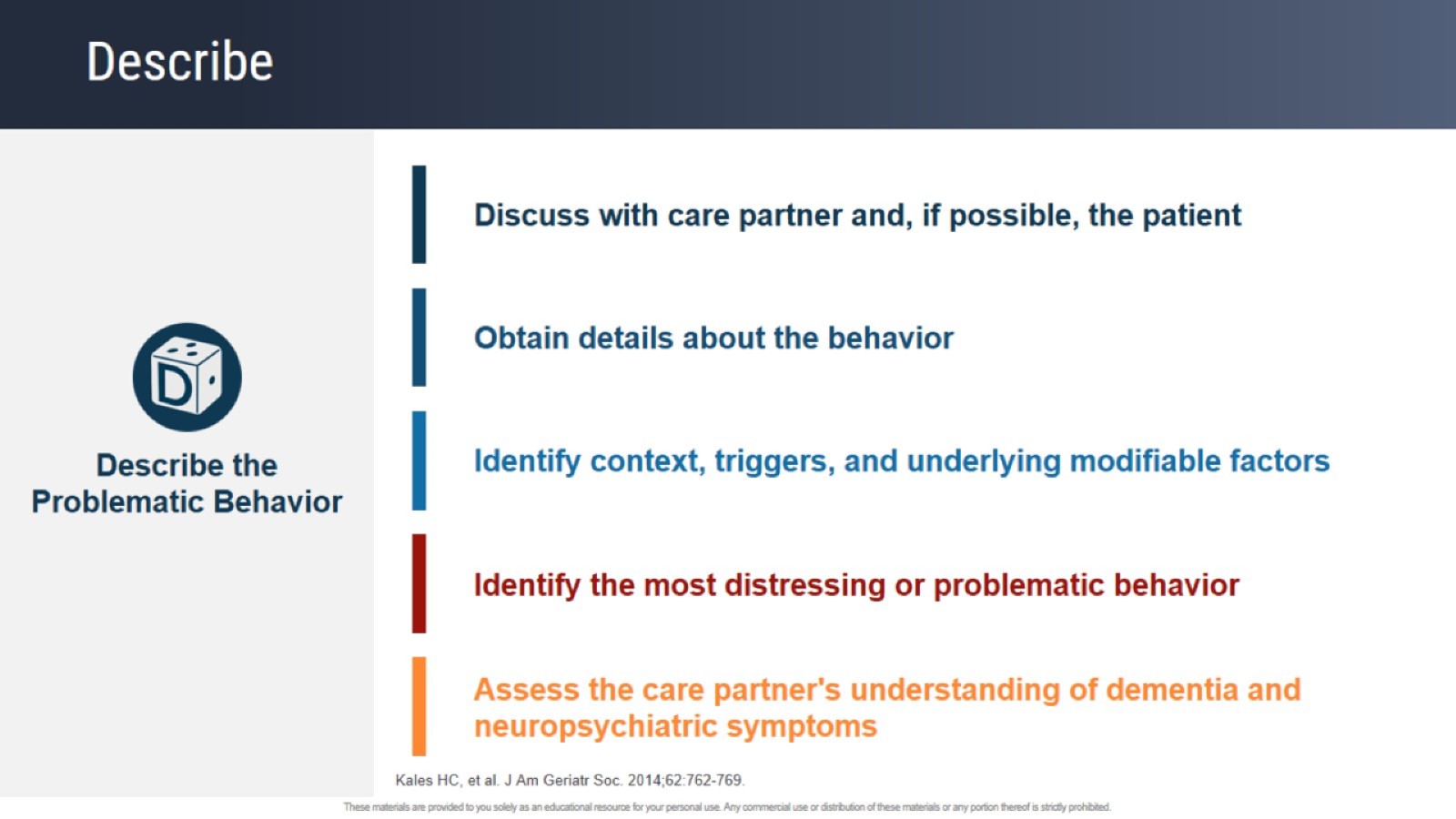 Describe
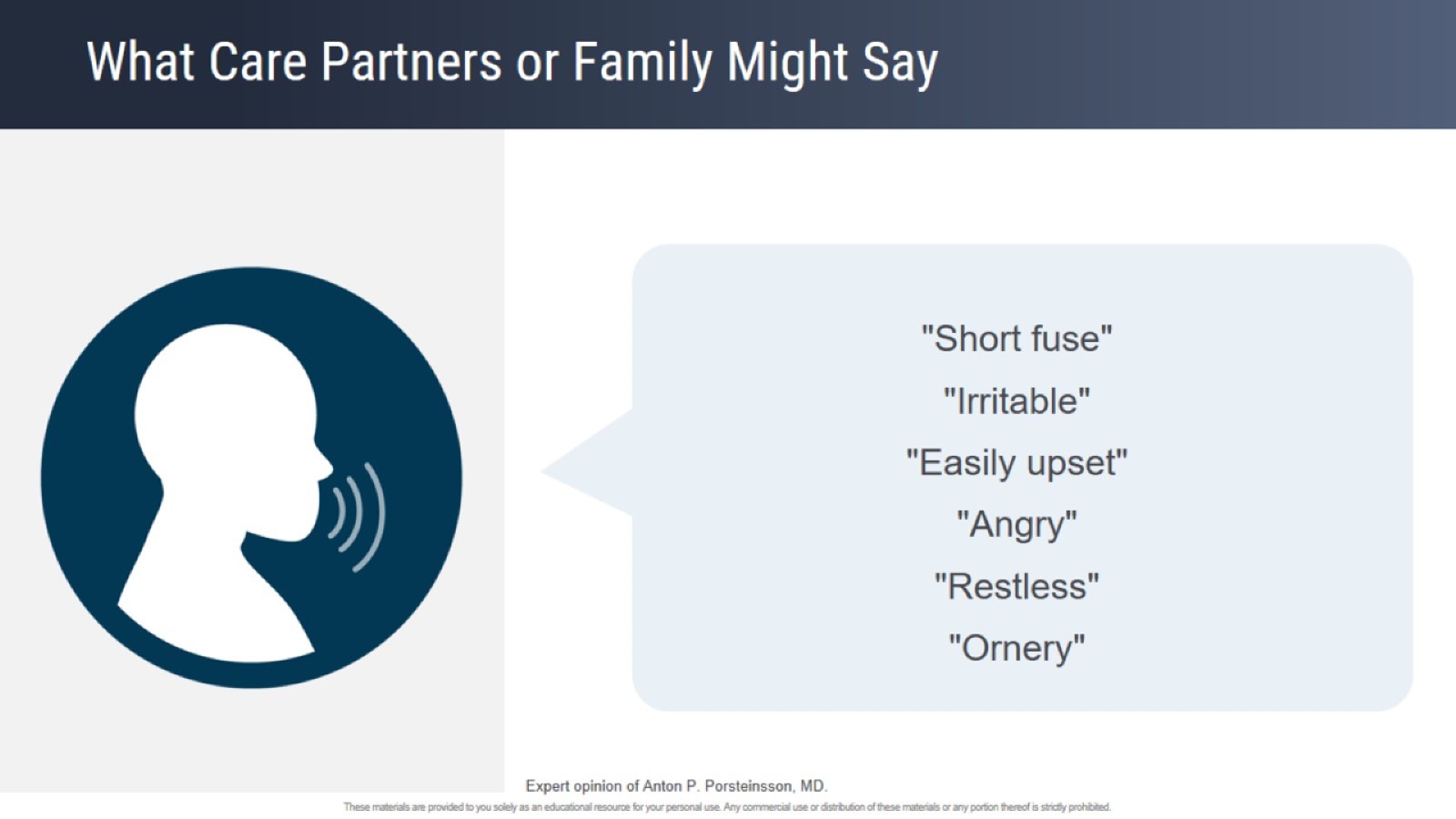 What Care Partners or Family Might Say
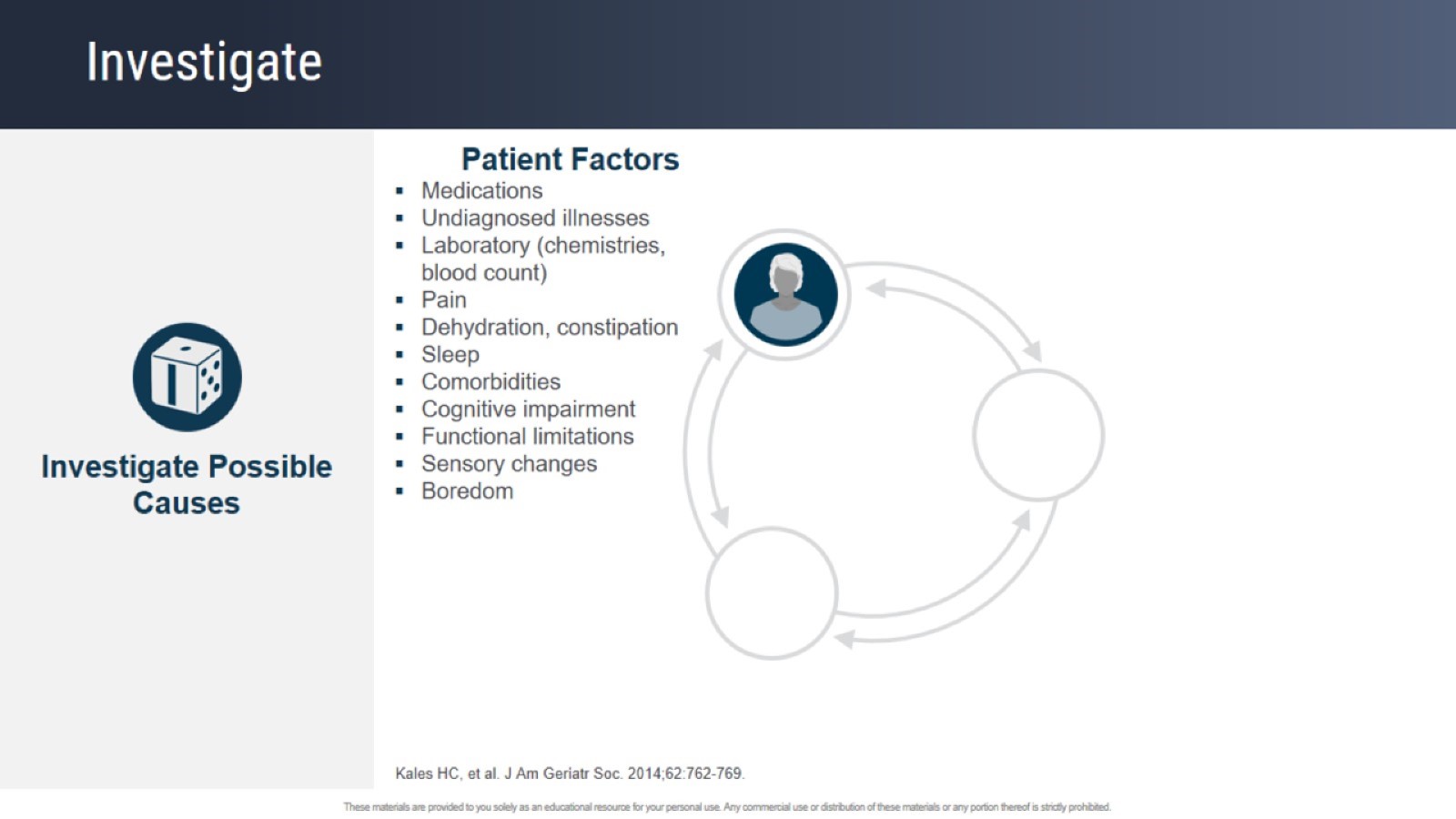 Investigate
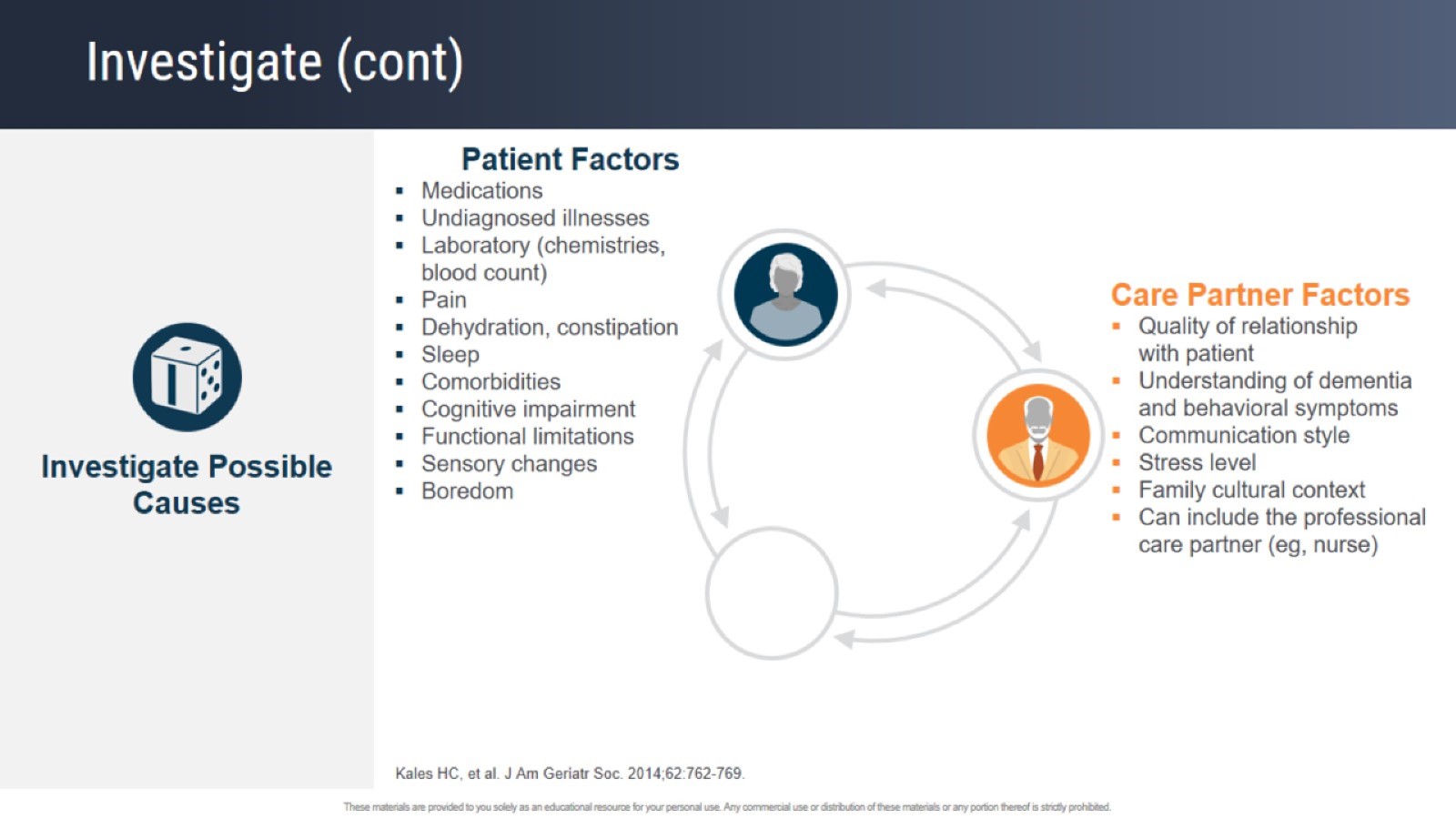 Investigate (cont)
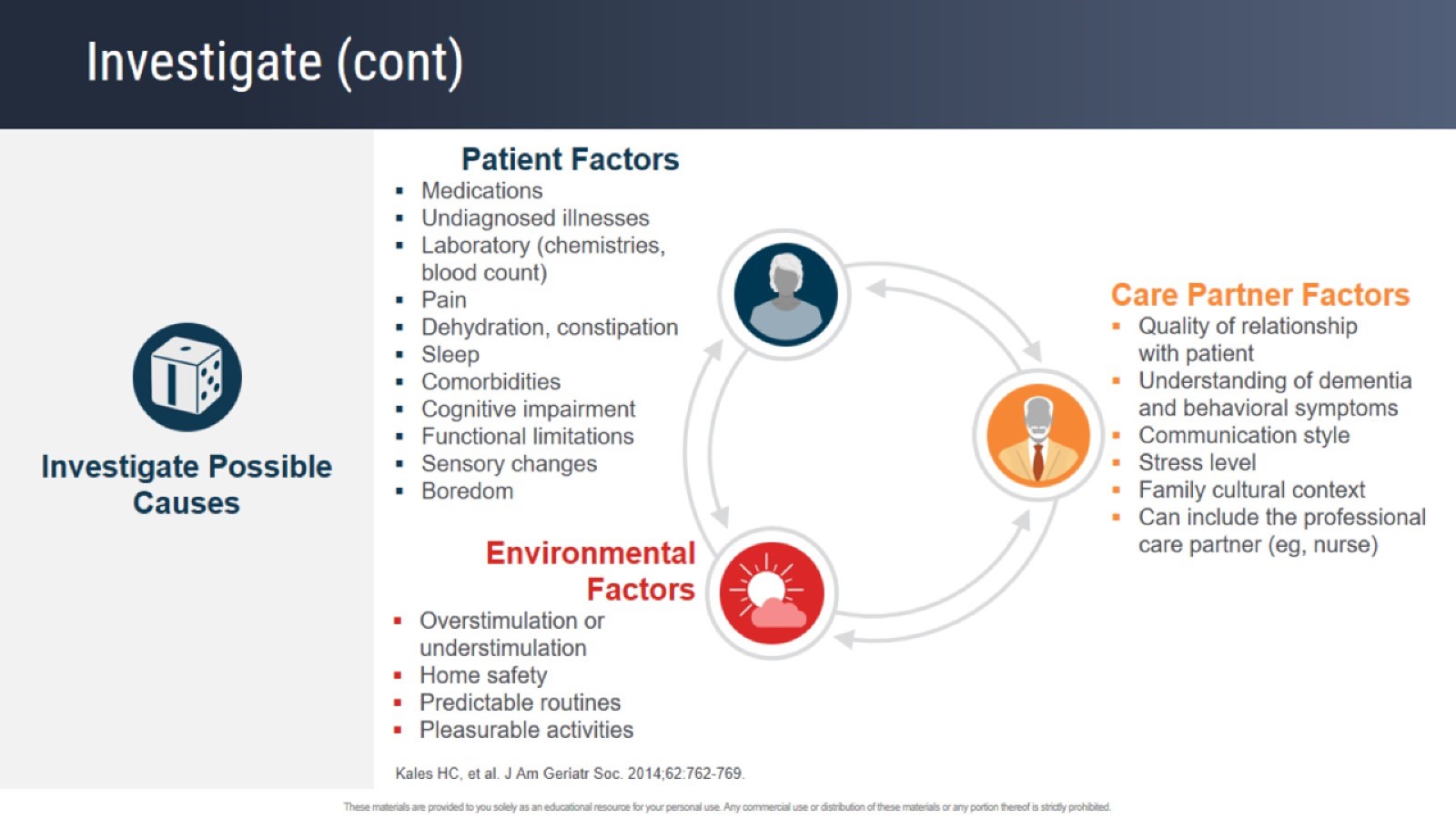 Investigate (cont)
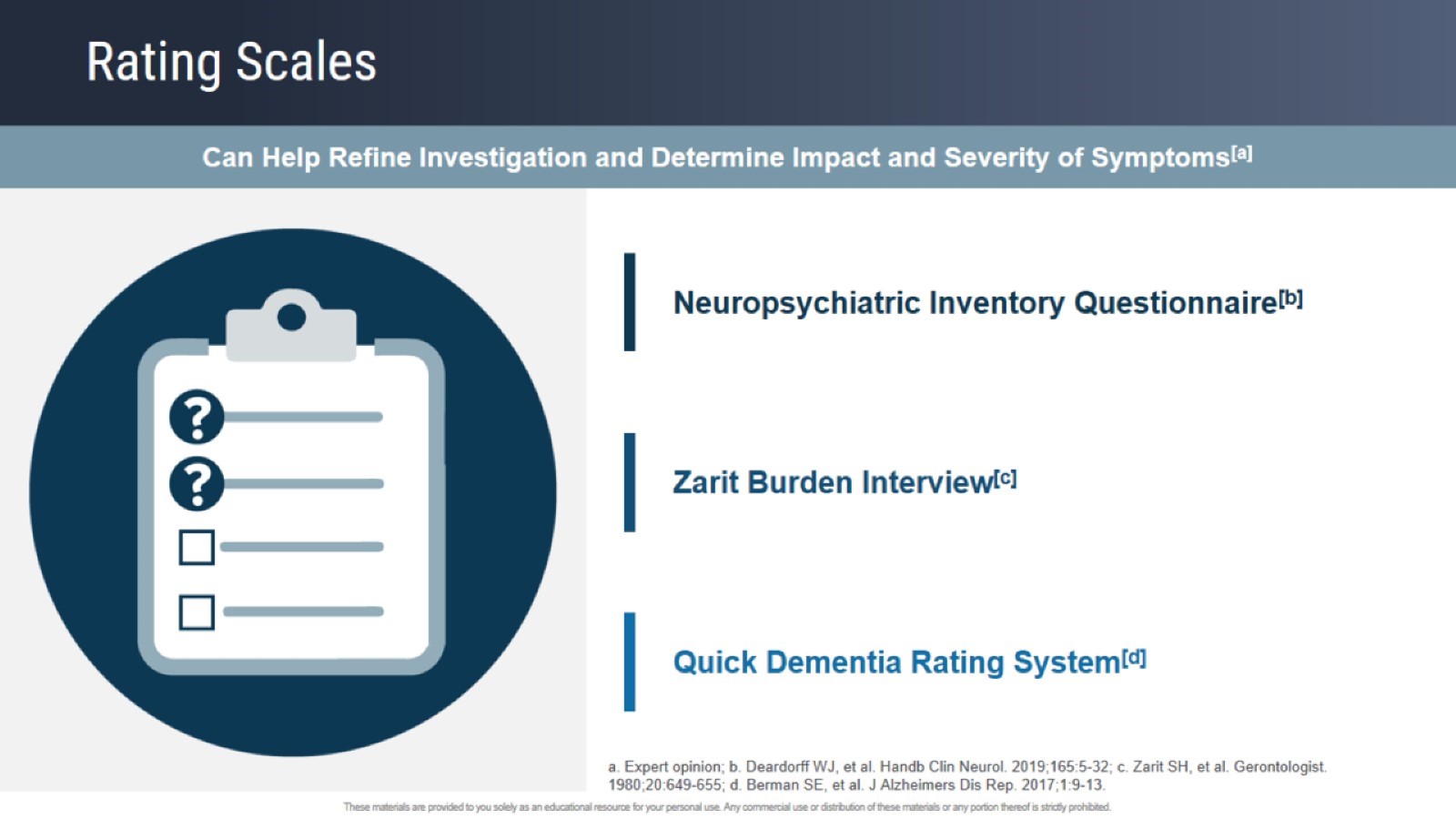 Rating Scales
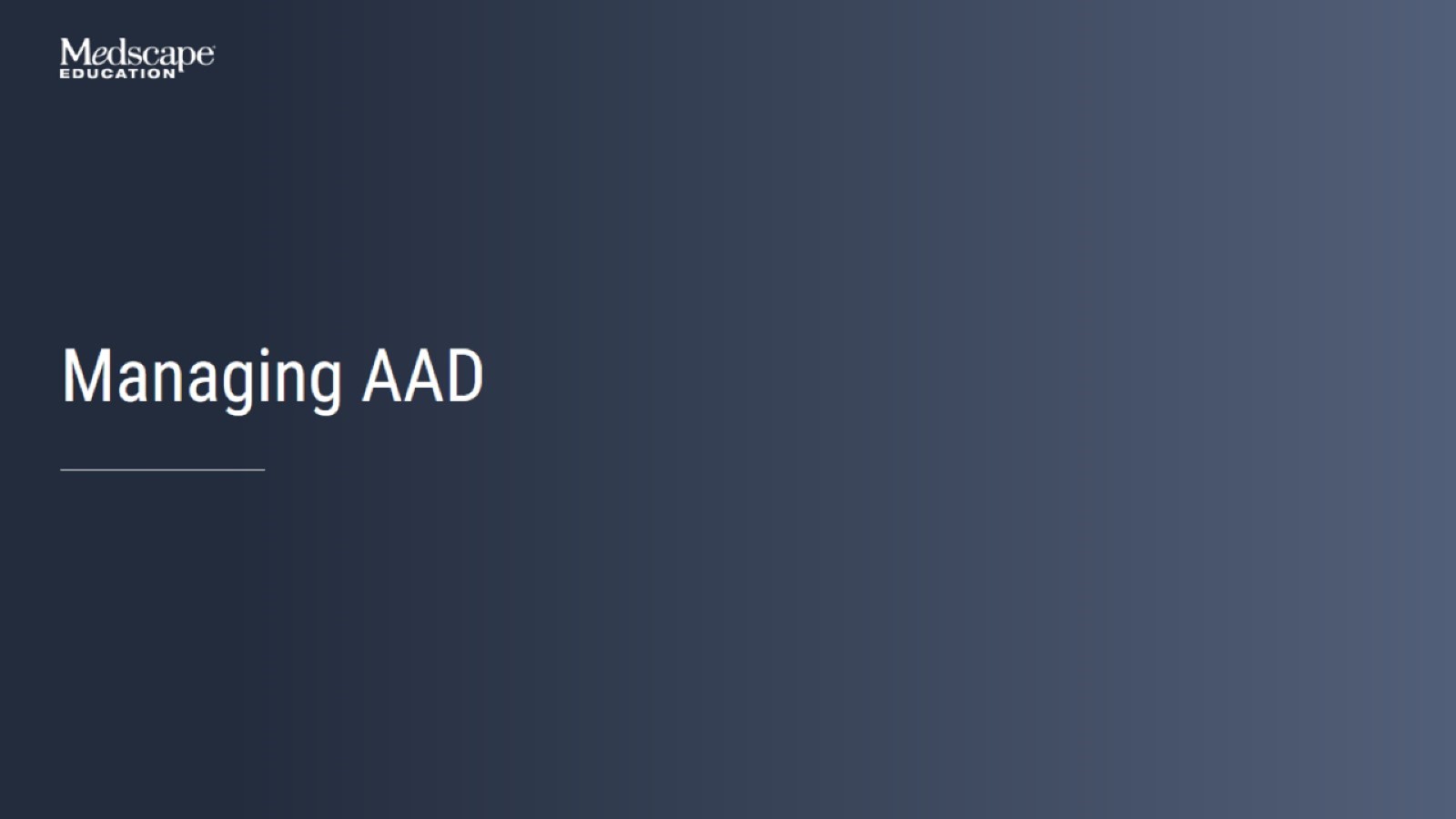 Managing AAD
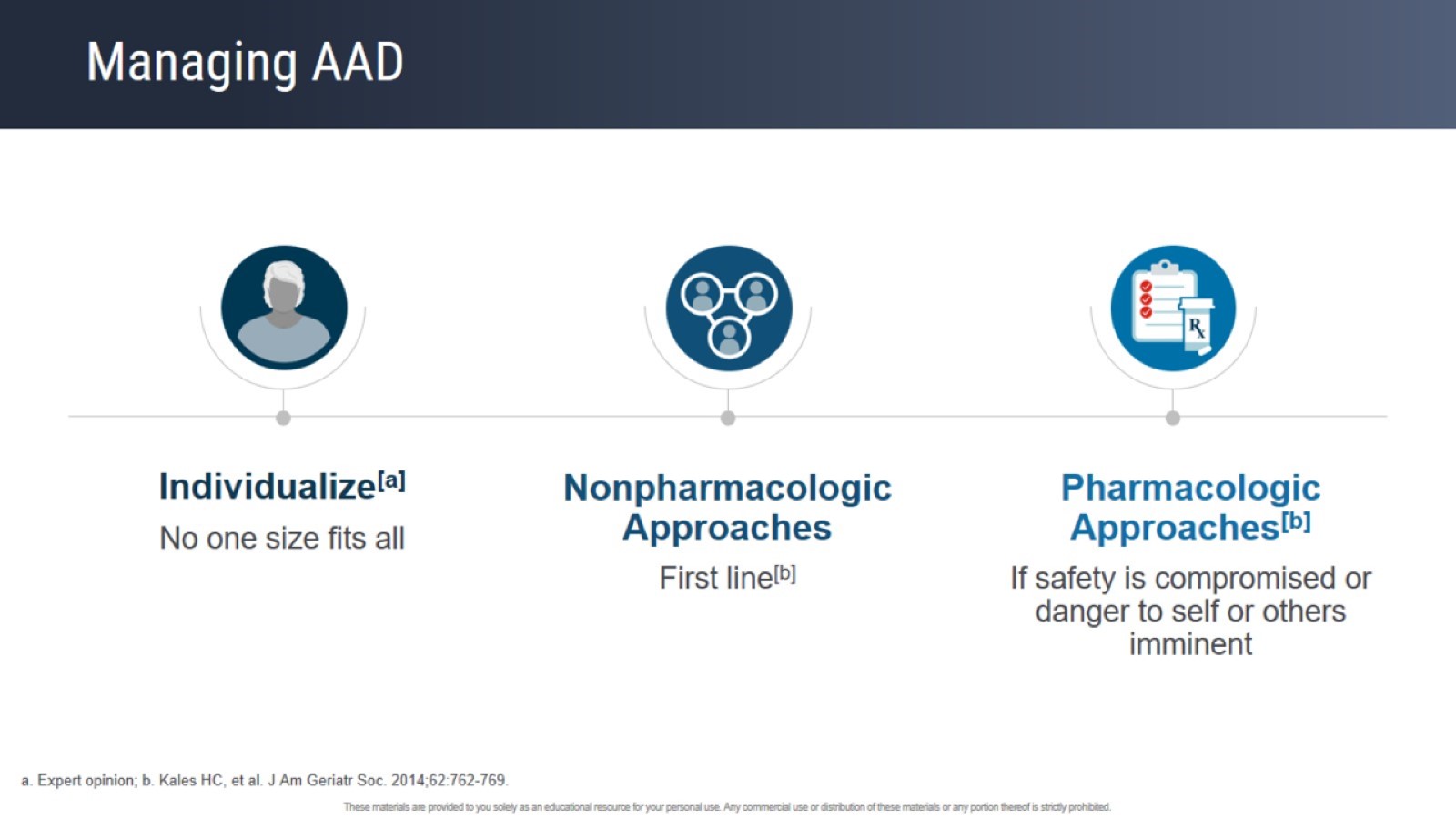 Managing AAD
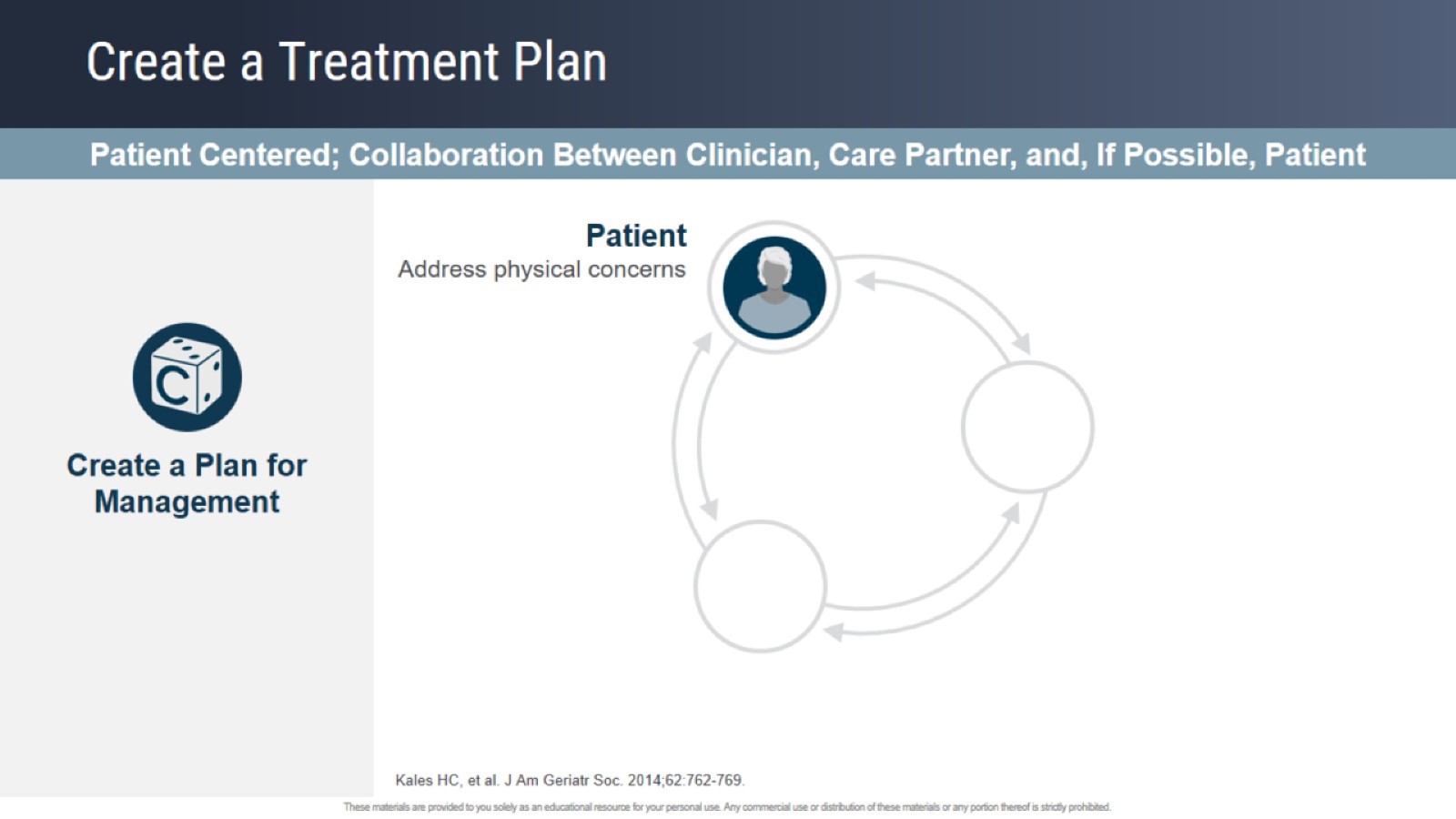 Create a Treatment Plan
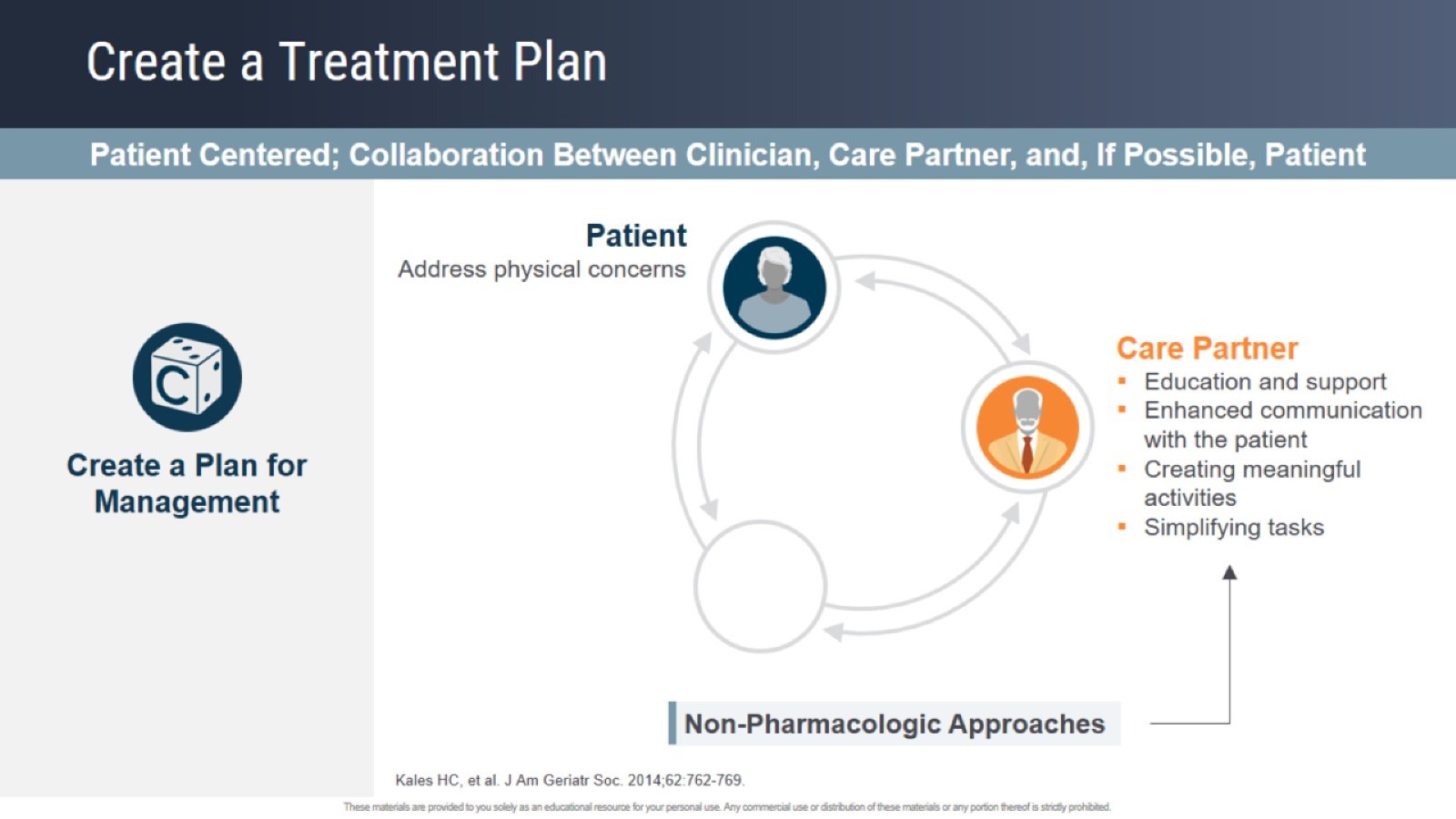 Create a Treatment Plan
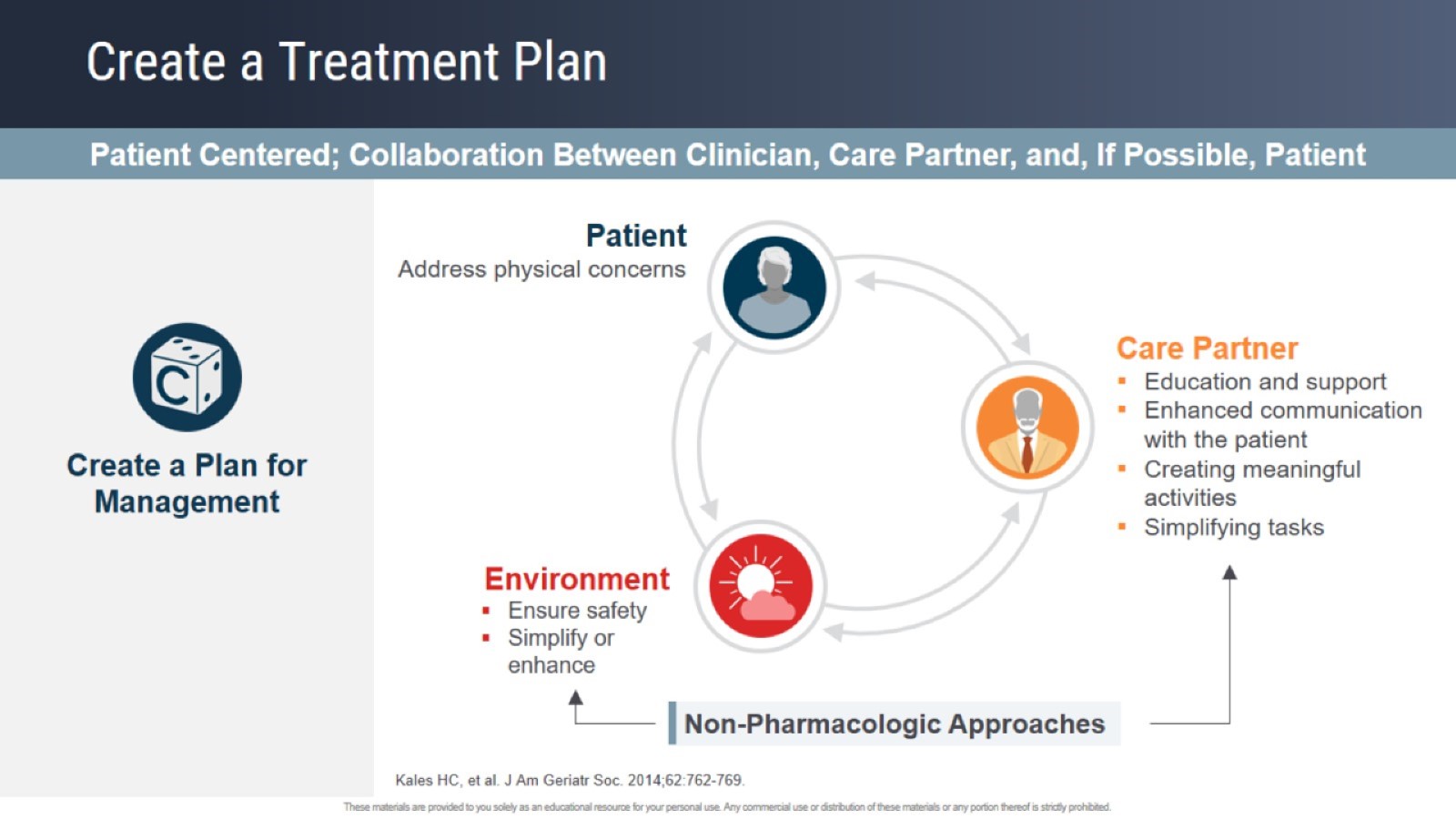 Create a Treatment Plan
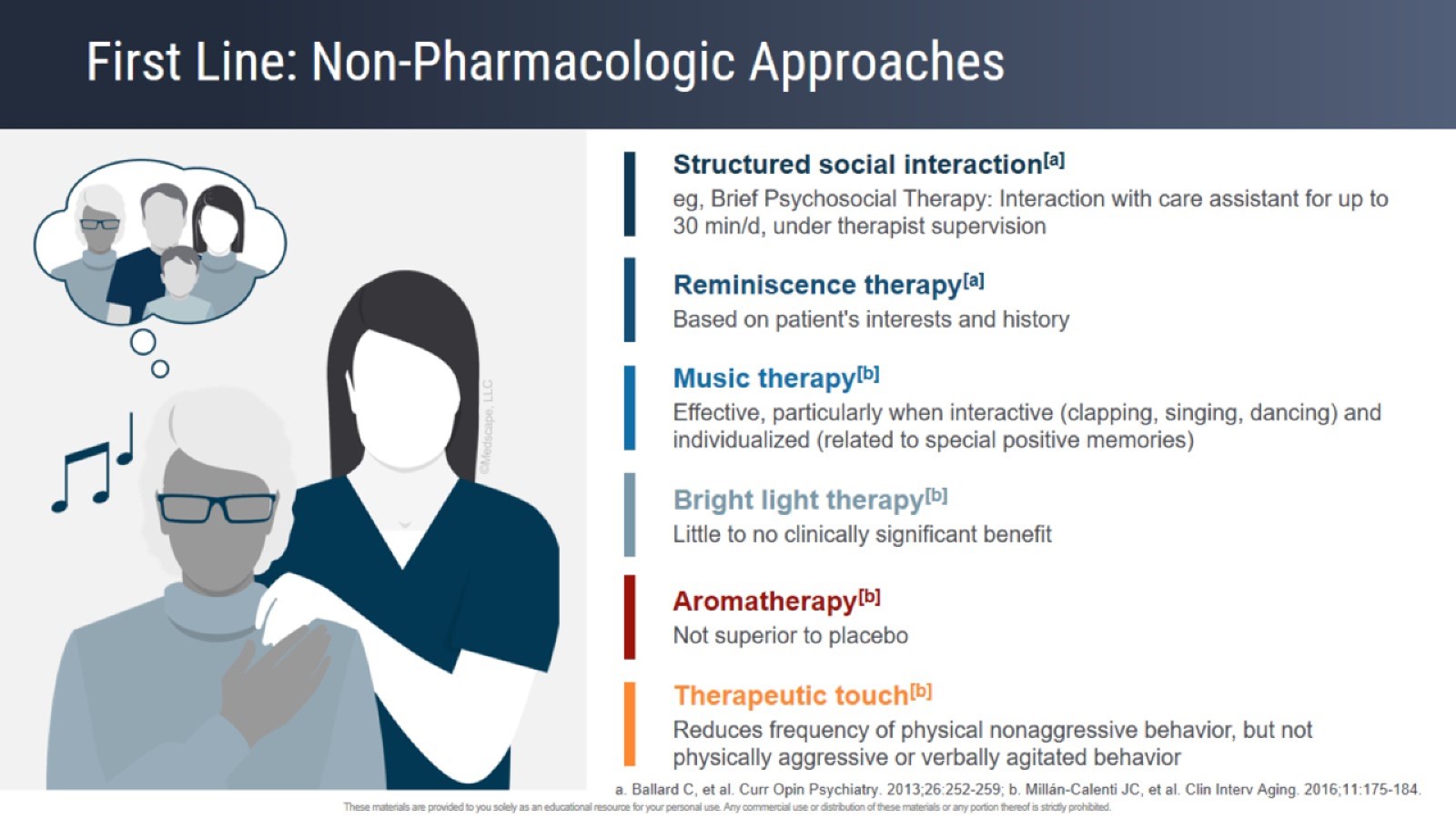 First Line: Non-Pharmacologic Approaches
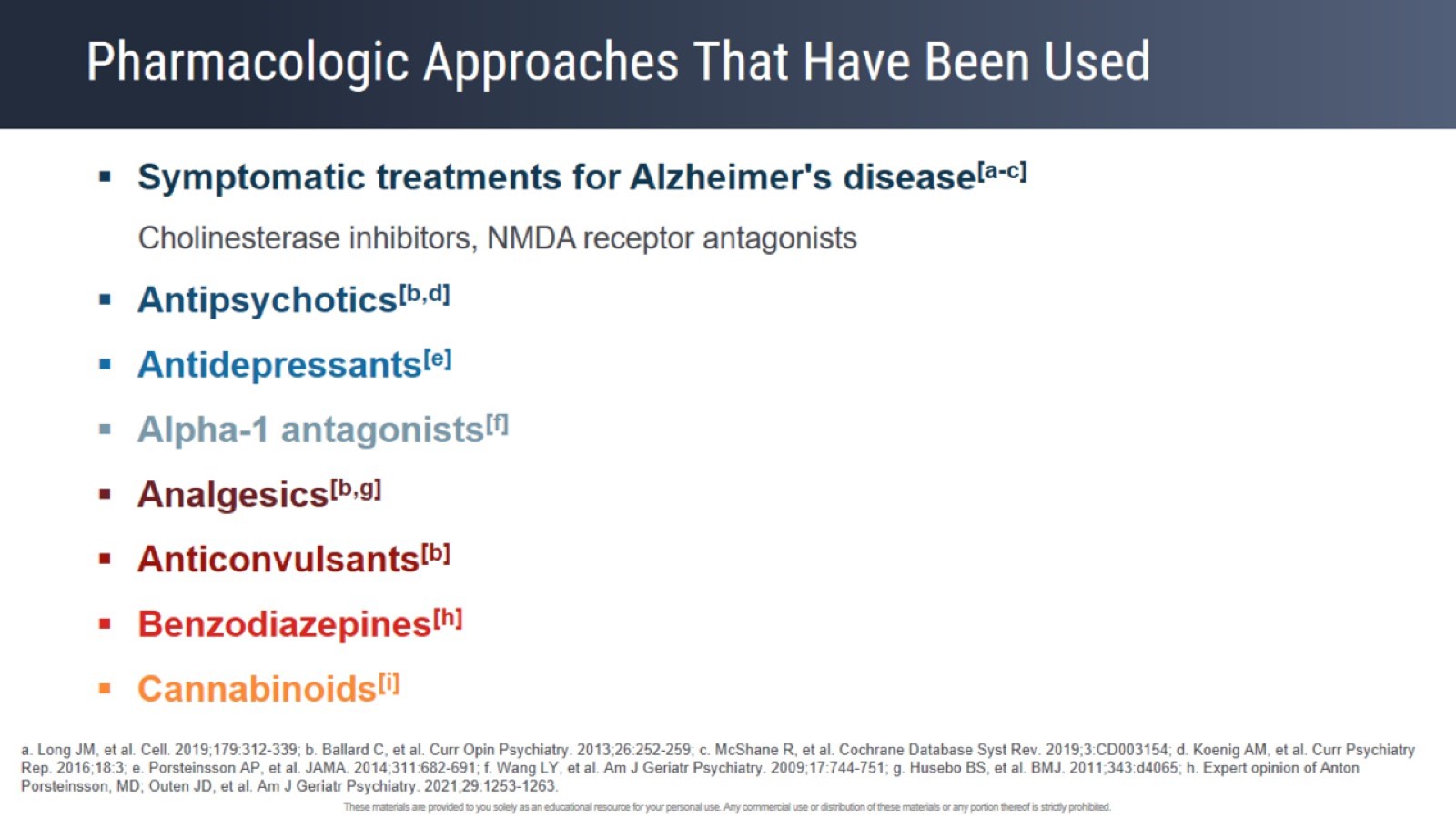 Pharmacologic Approaches That Have Been Used
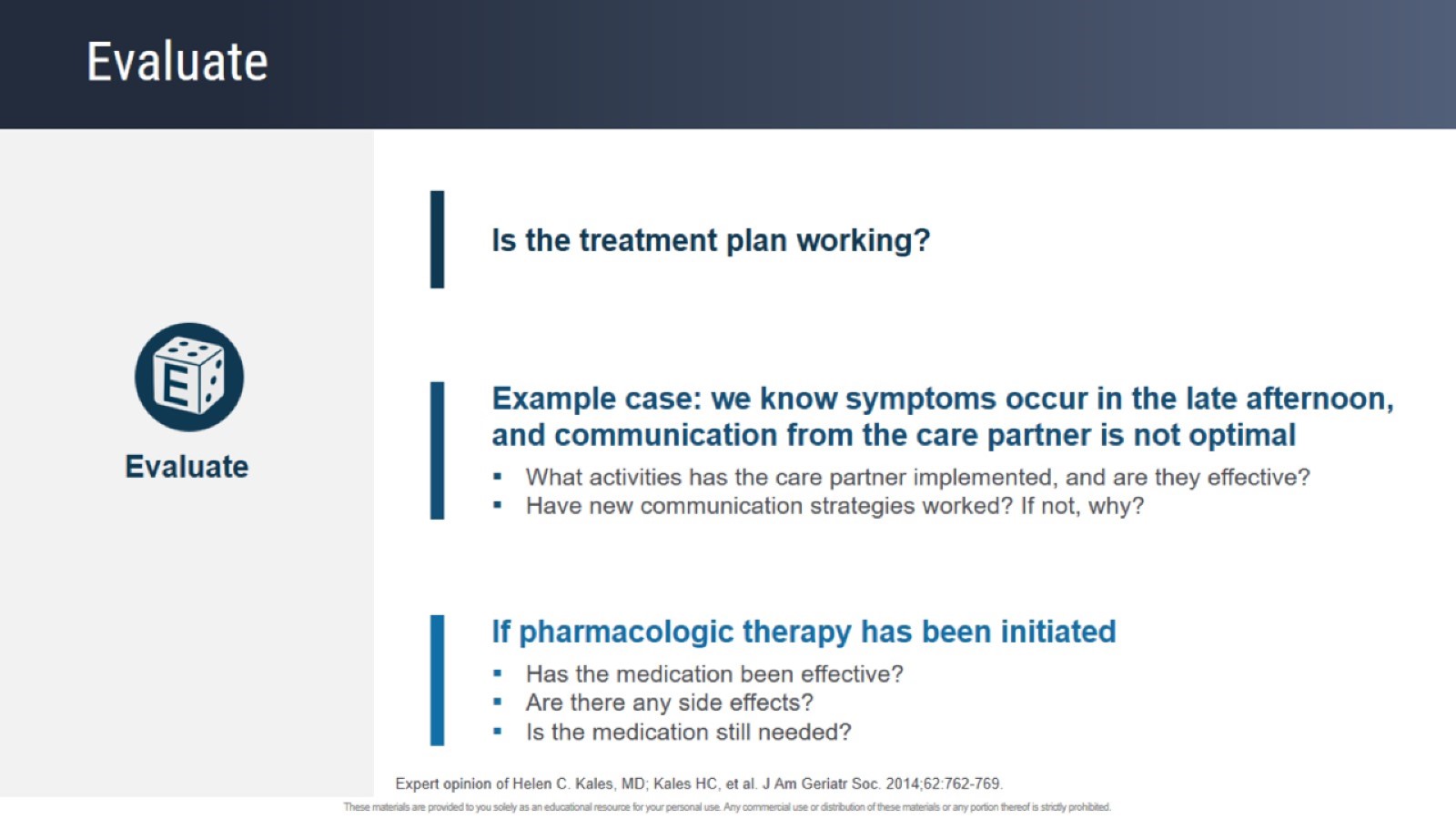 Evaluate
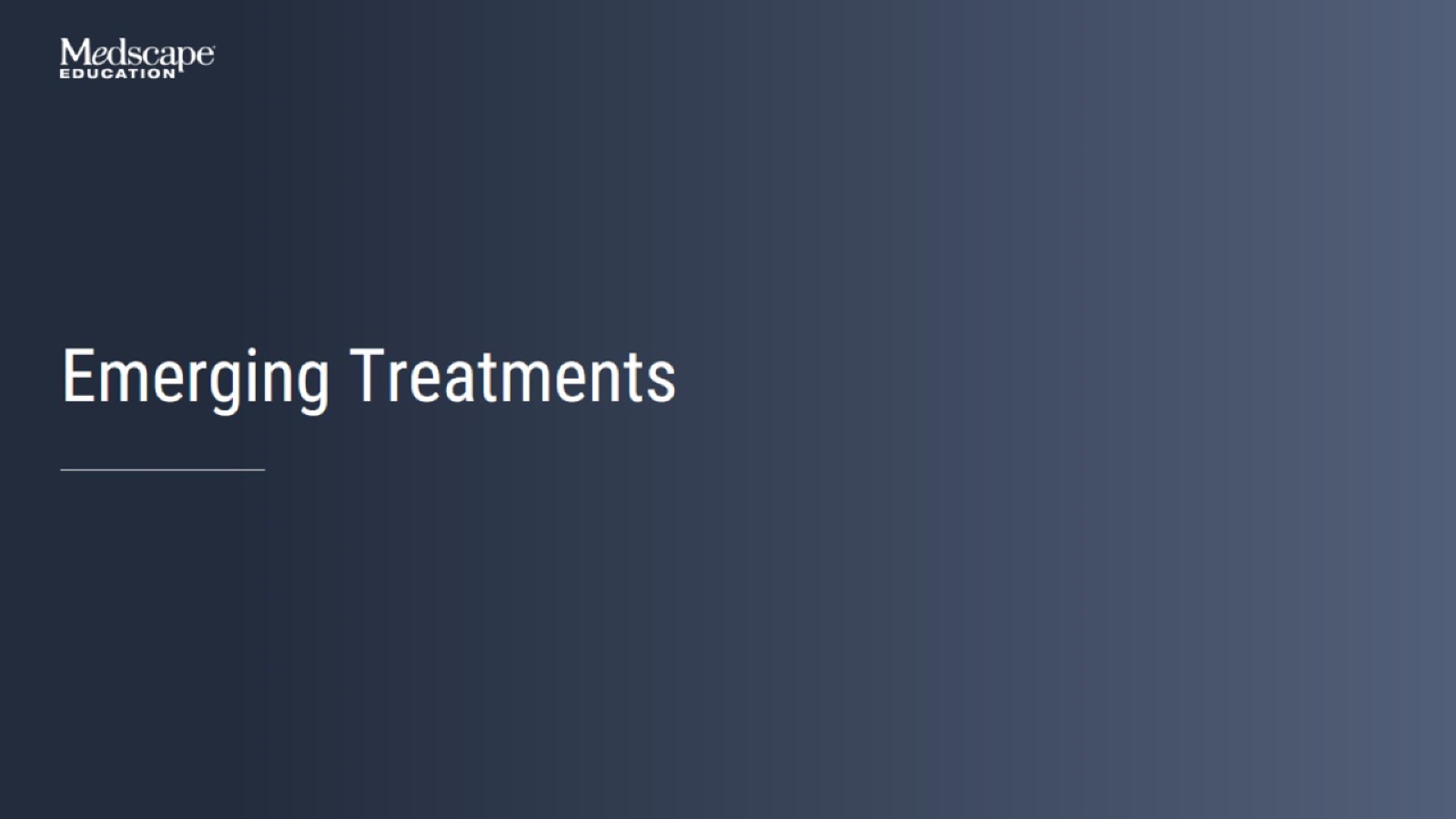 Emerging Treatments
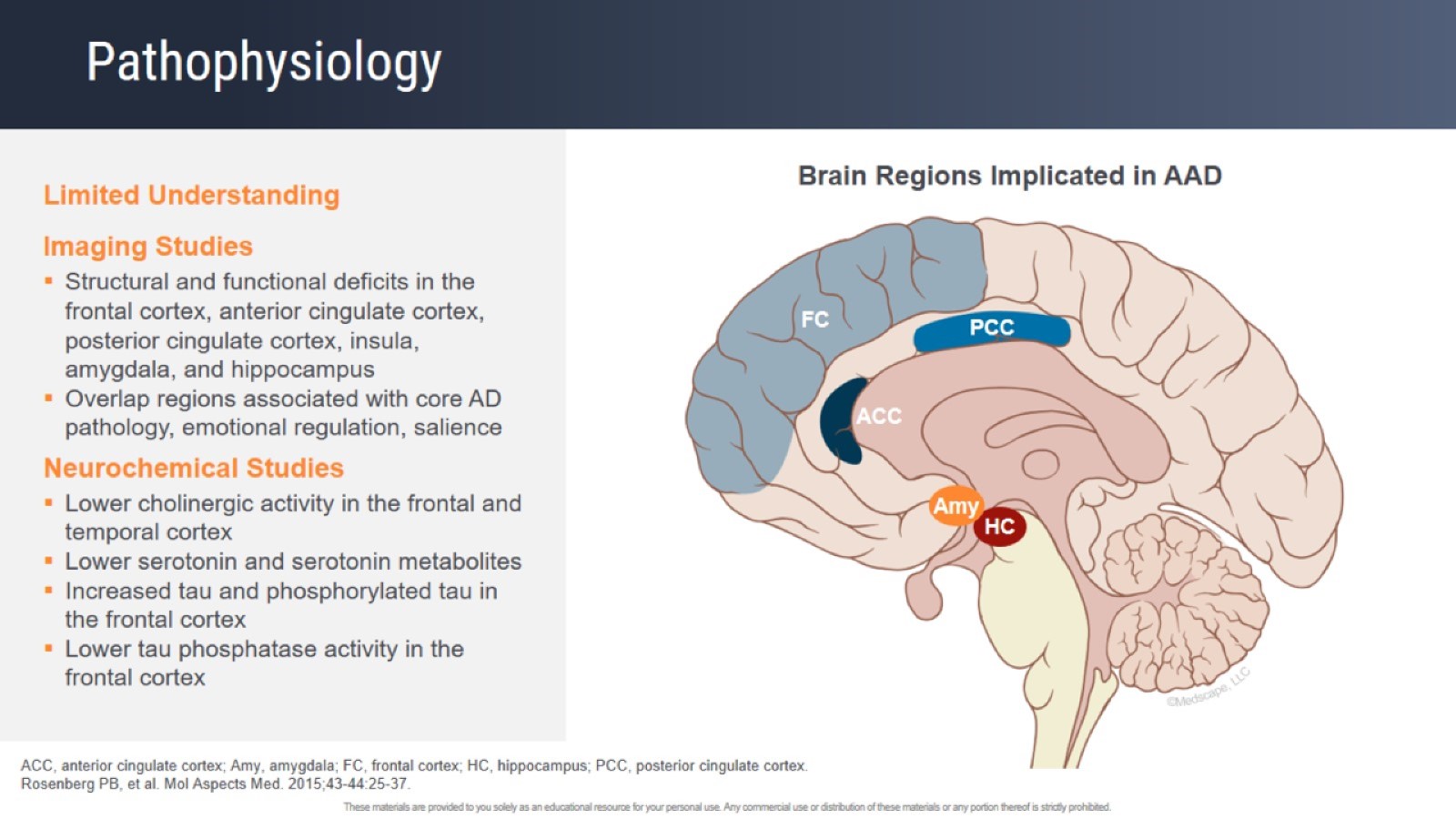 Pathophysiology
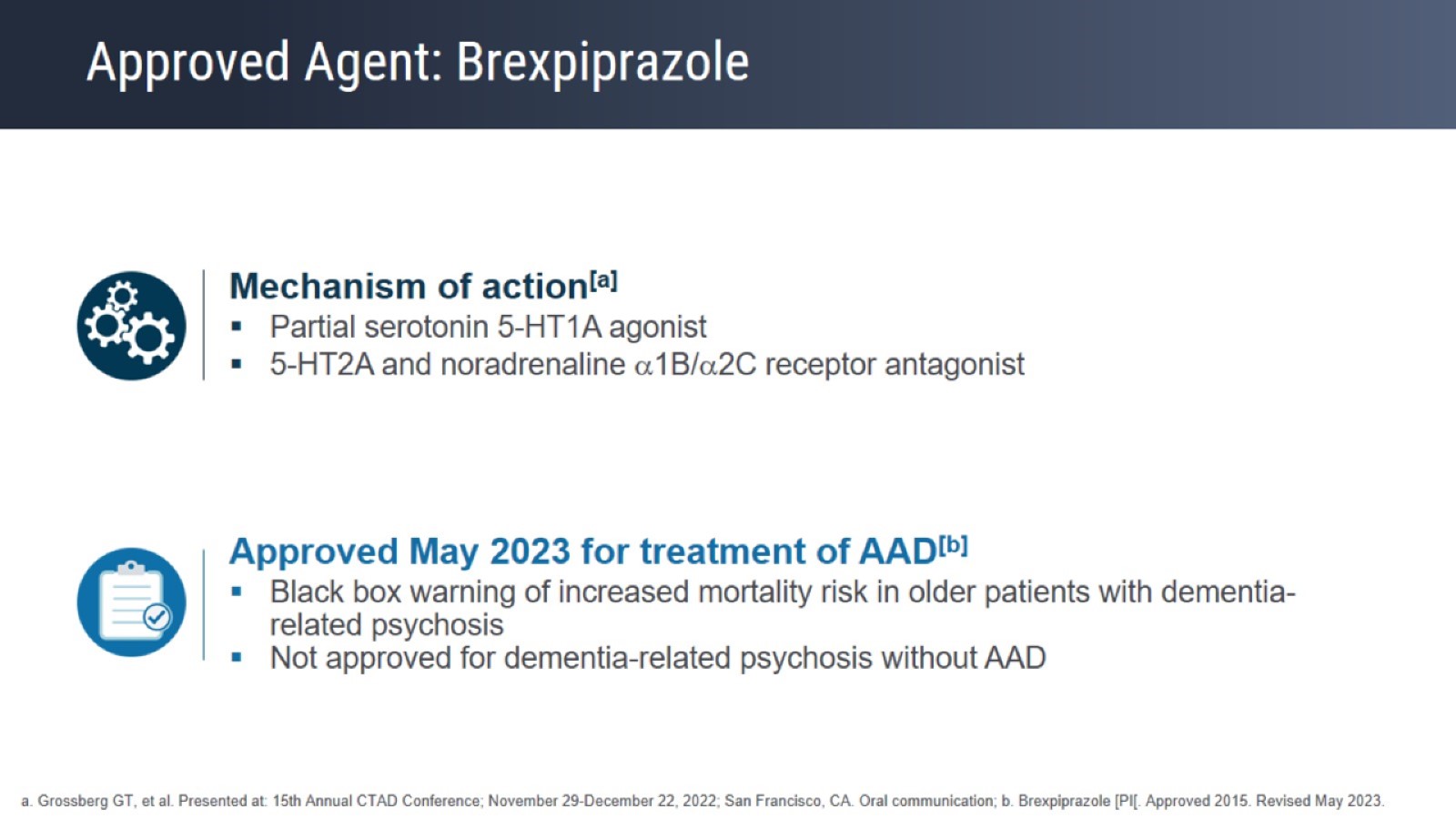 Approved Agent: Brexpiprazole
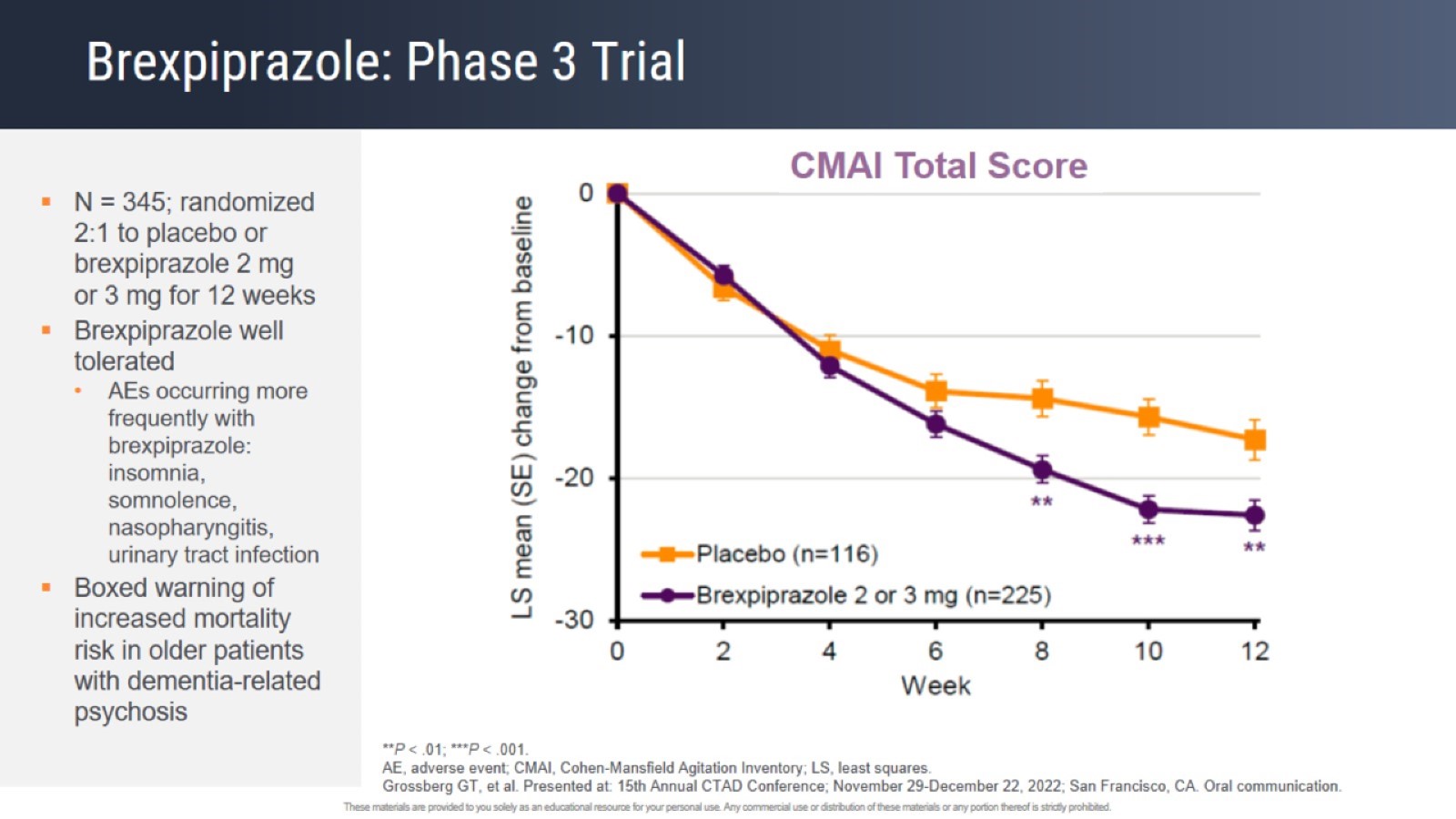 Brexpiprazole: Phase 3 Trial
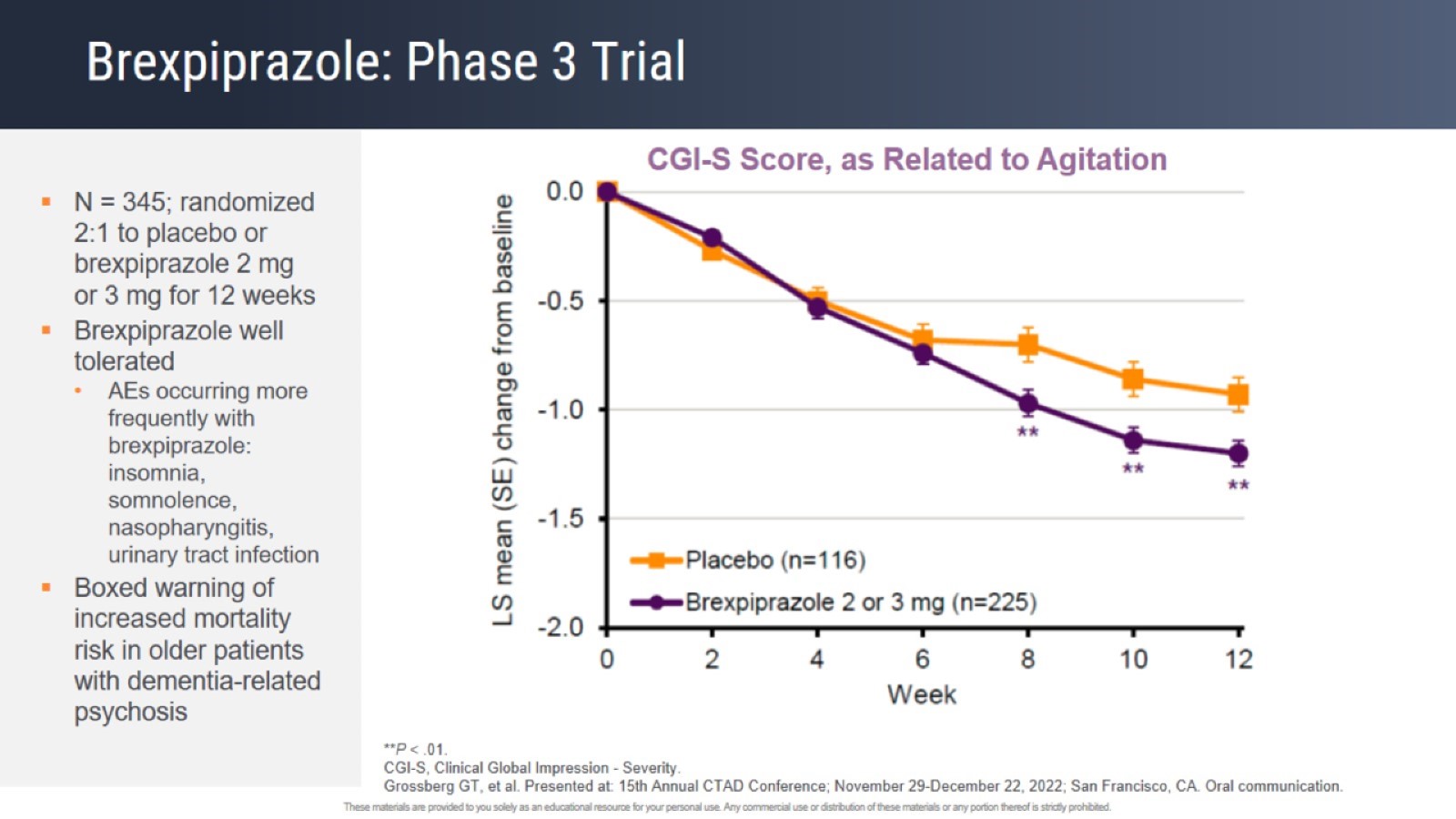 Brexpiprazole: Phase 3 Trial
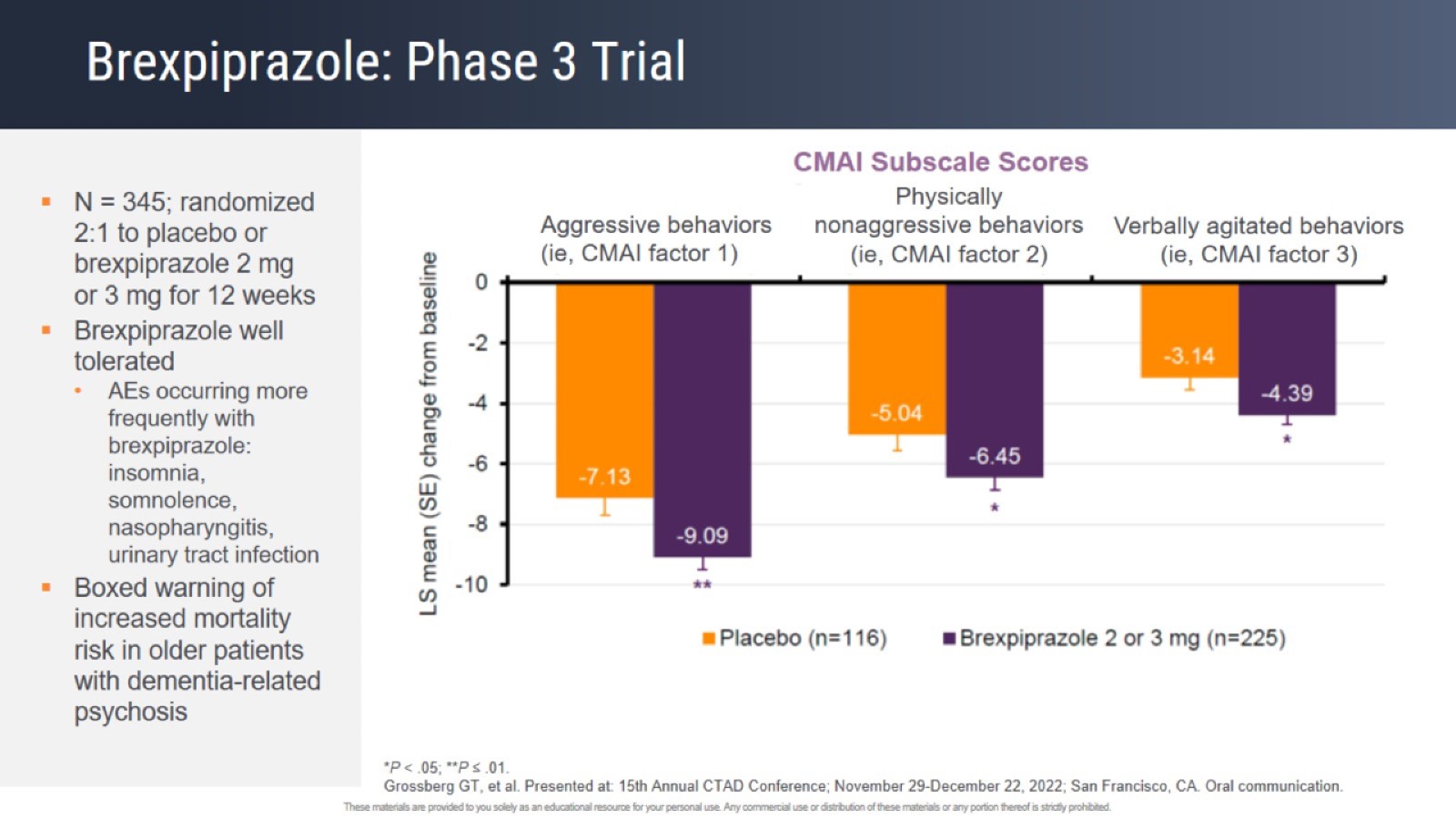 Brexpiprazole: Phase 3 Trial
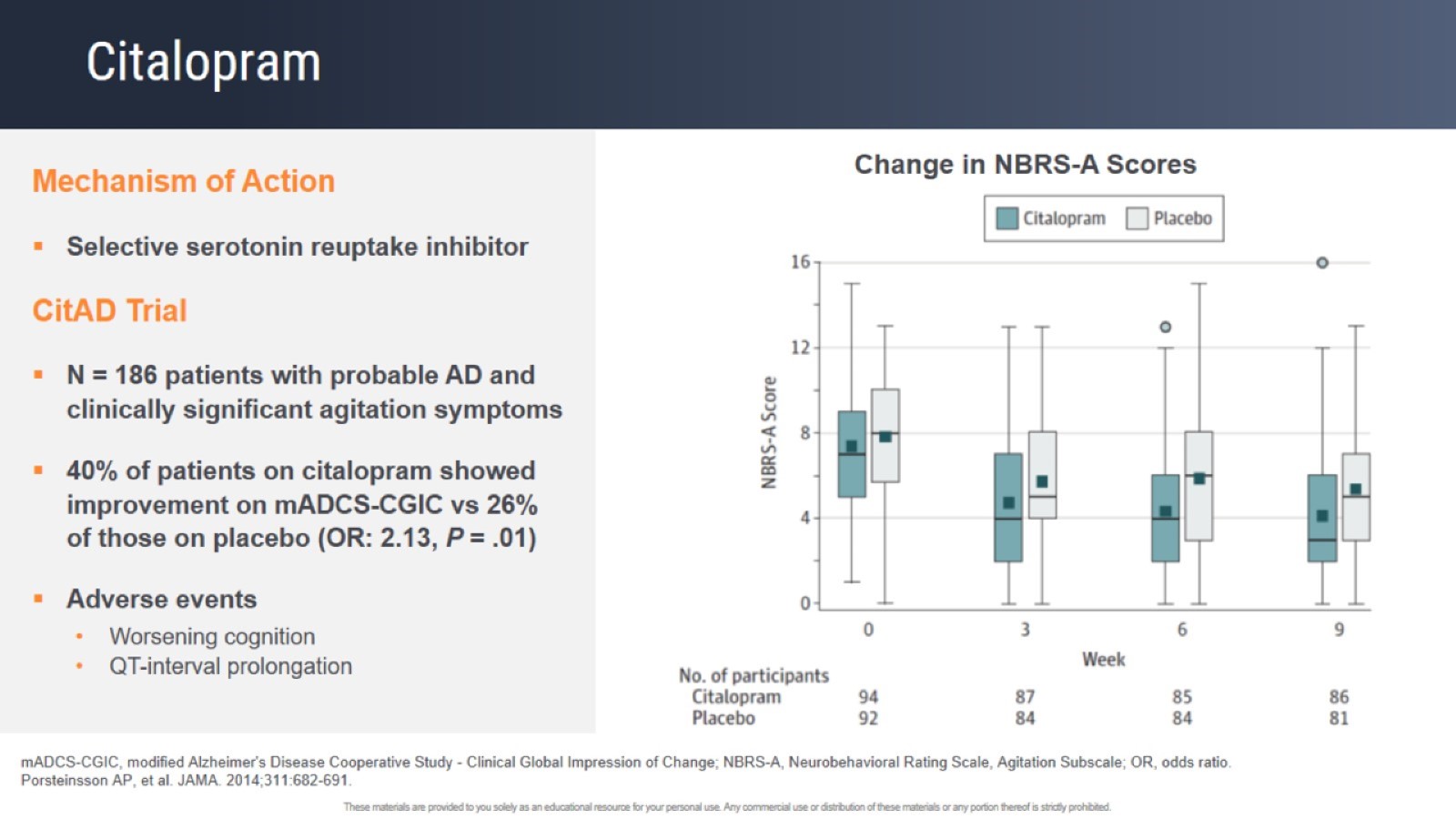 Citalopram
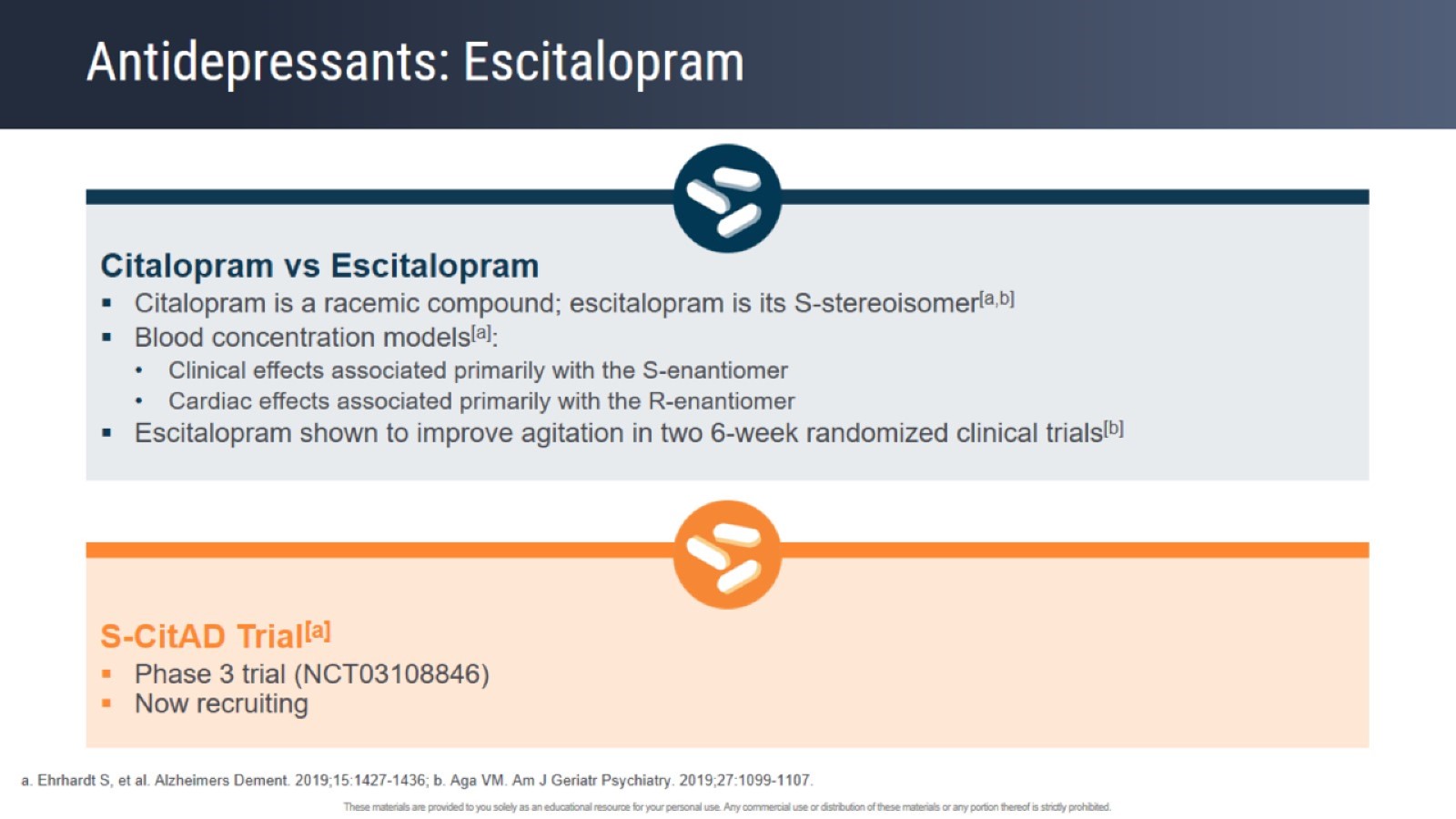 Antidepressants: Escitalopram
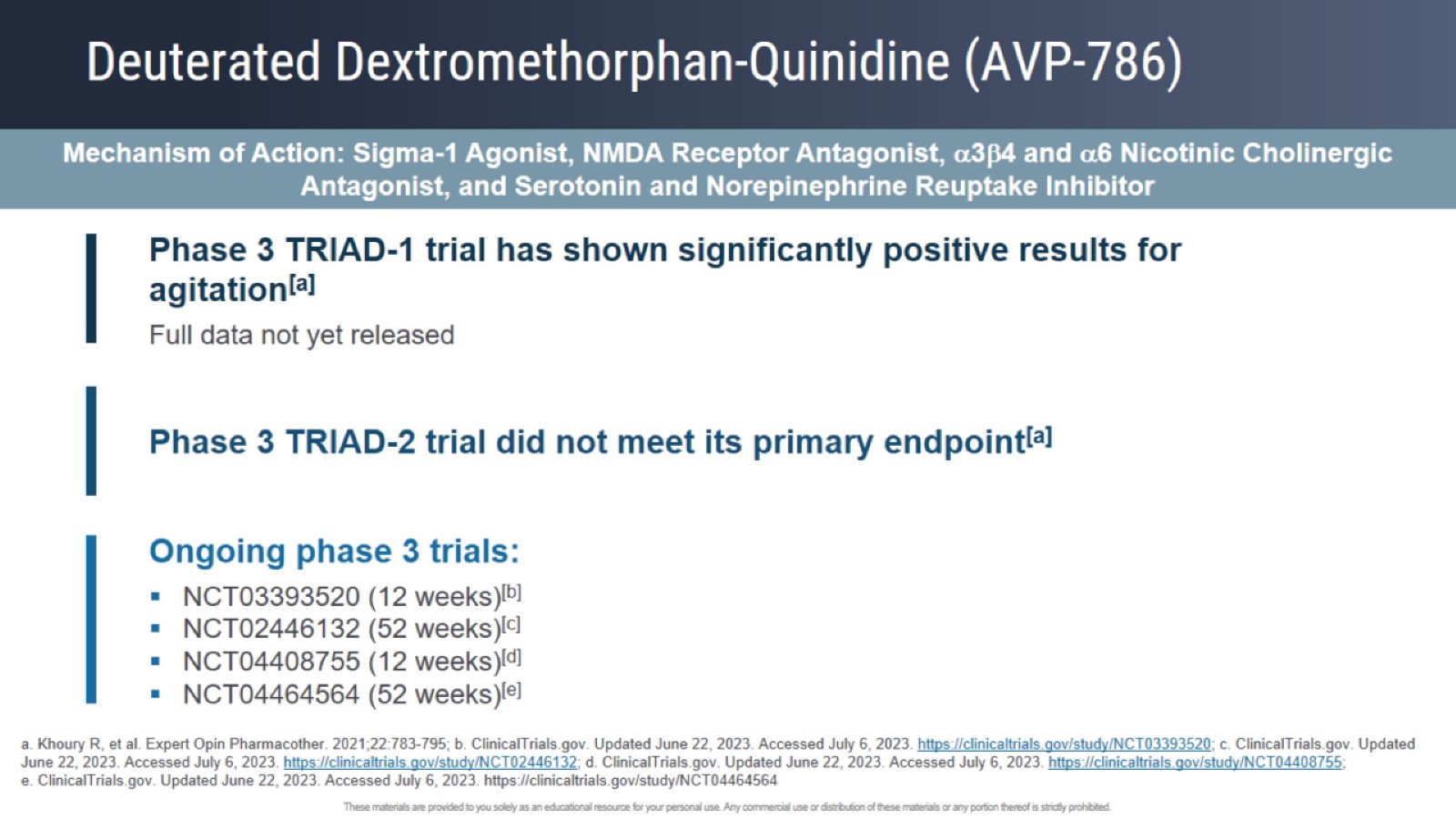 Deuterated Dextromethorphan-Quinidine (AVP-786)
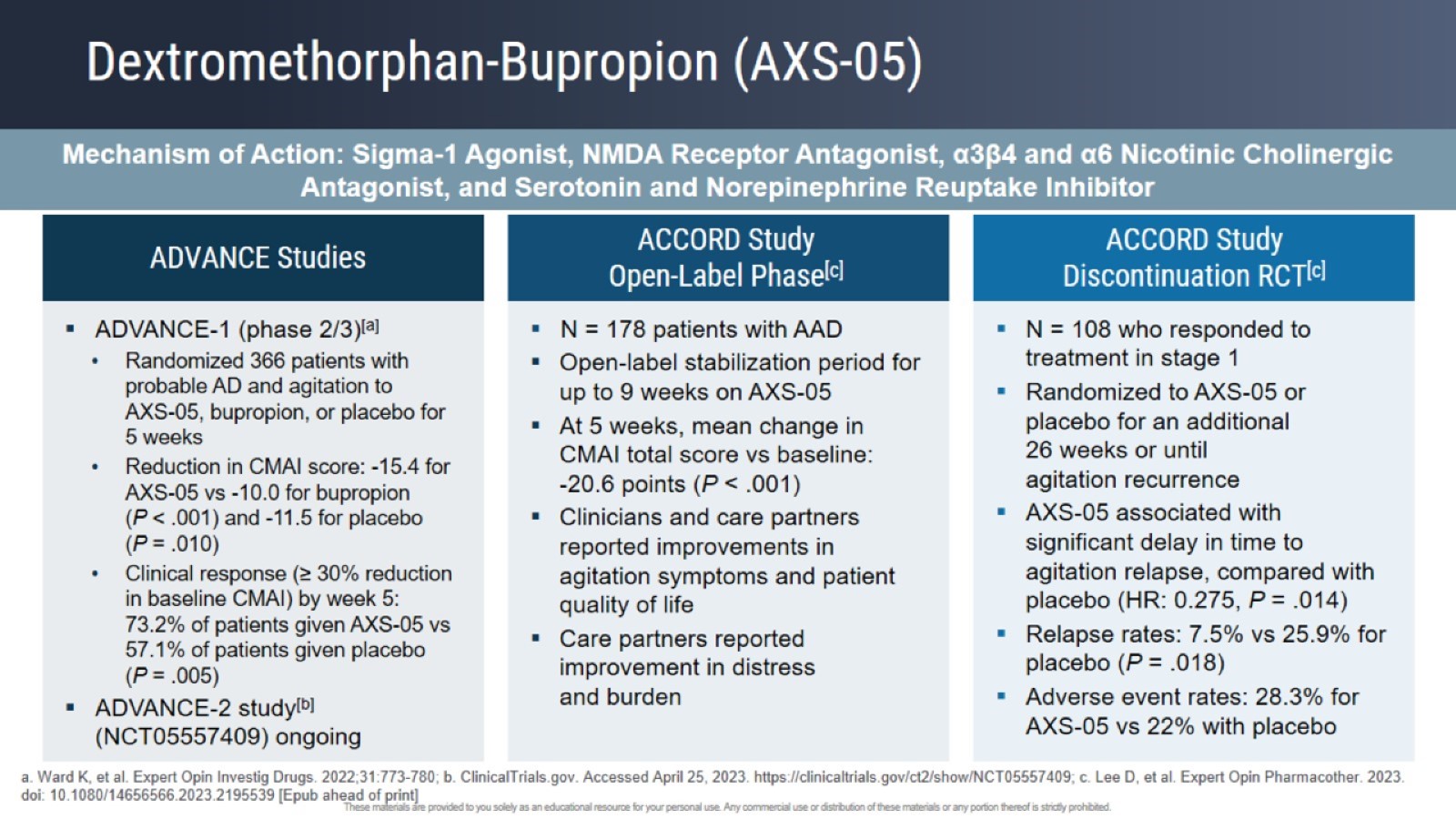 Dextromethorphan-Bupropion (AXS-05)
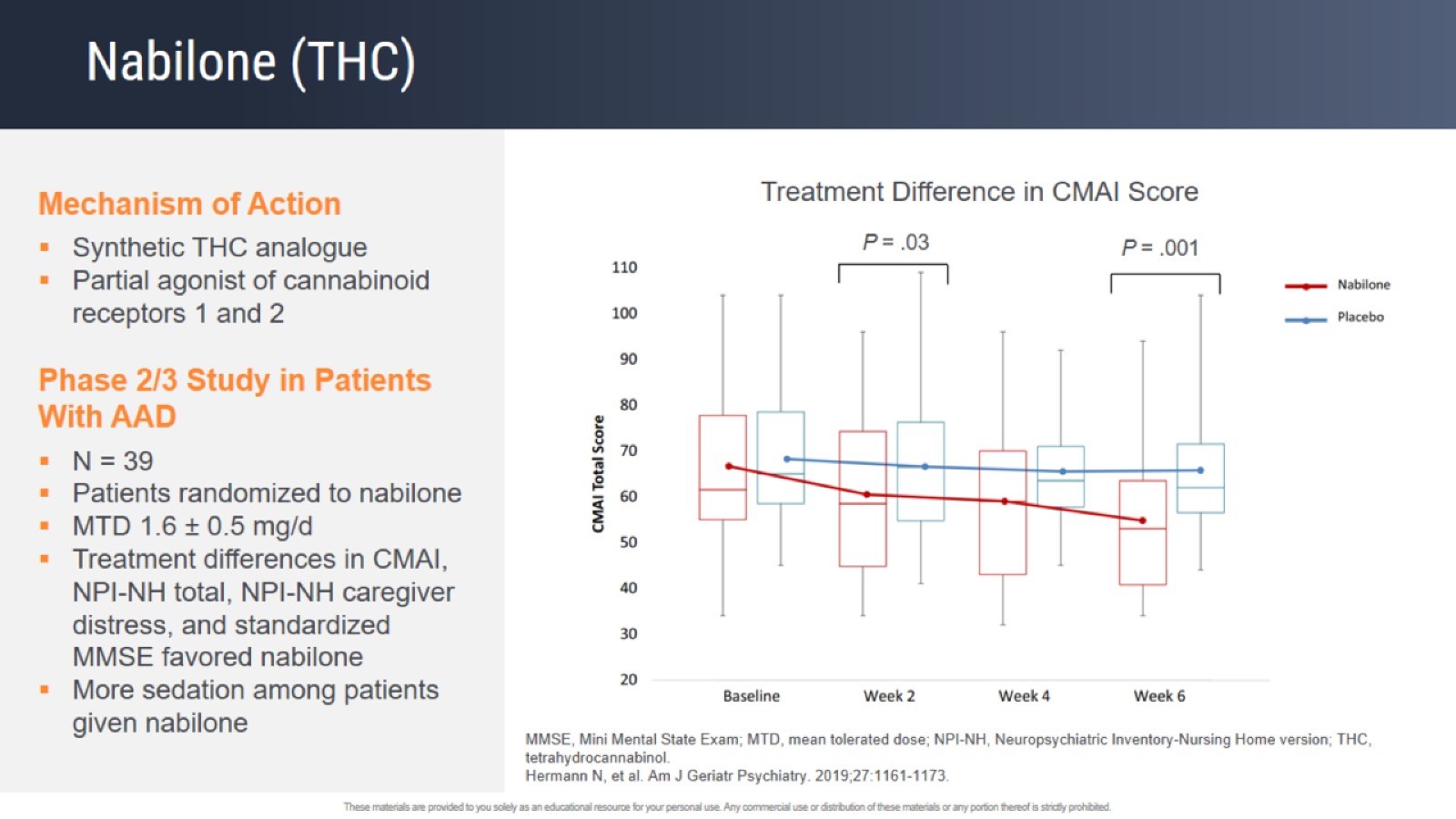 Nabilone (THC)
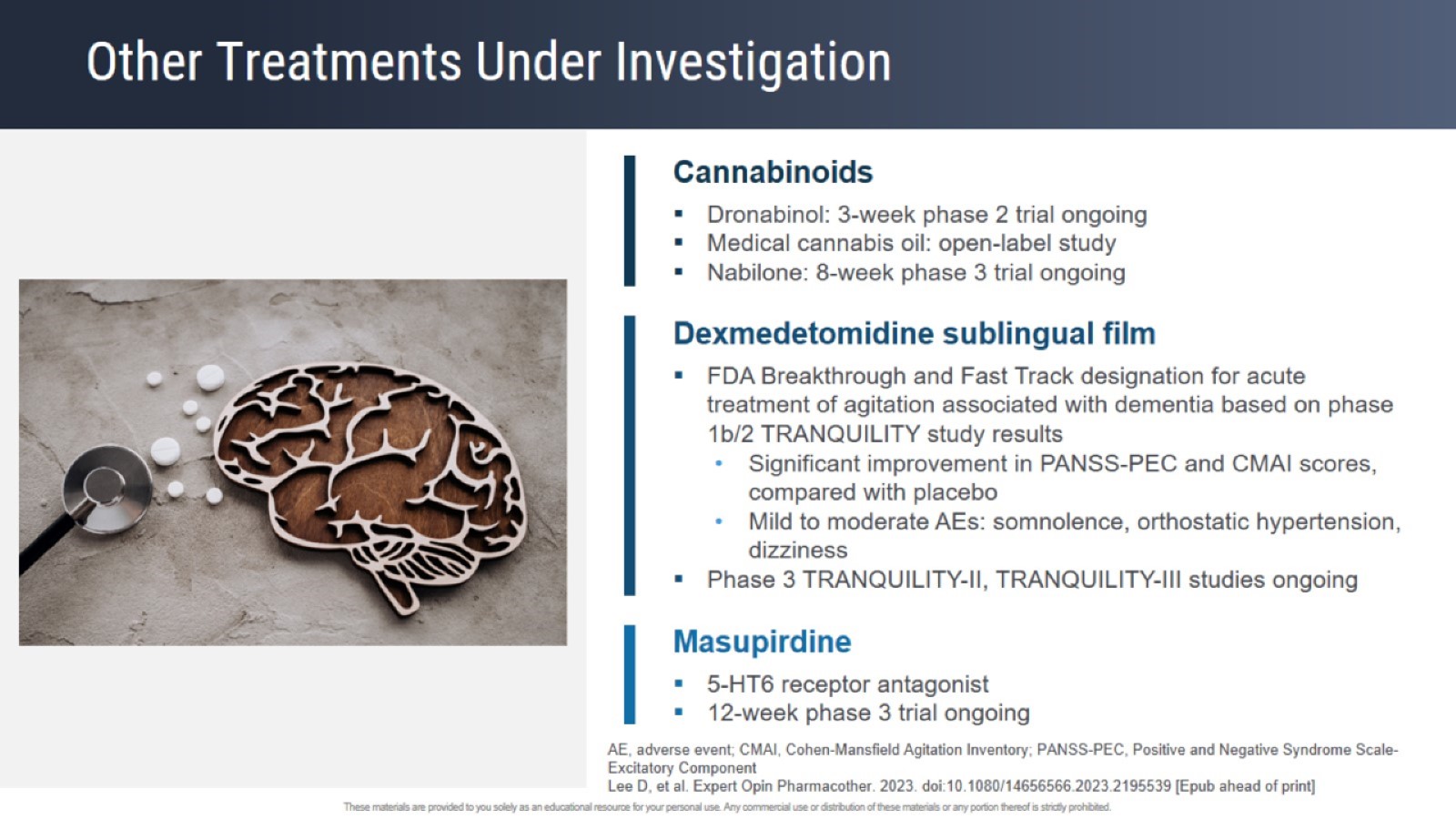 Other Treatments Under Investigation
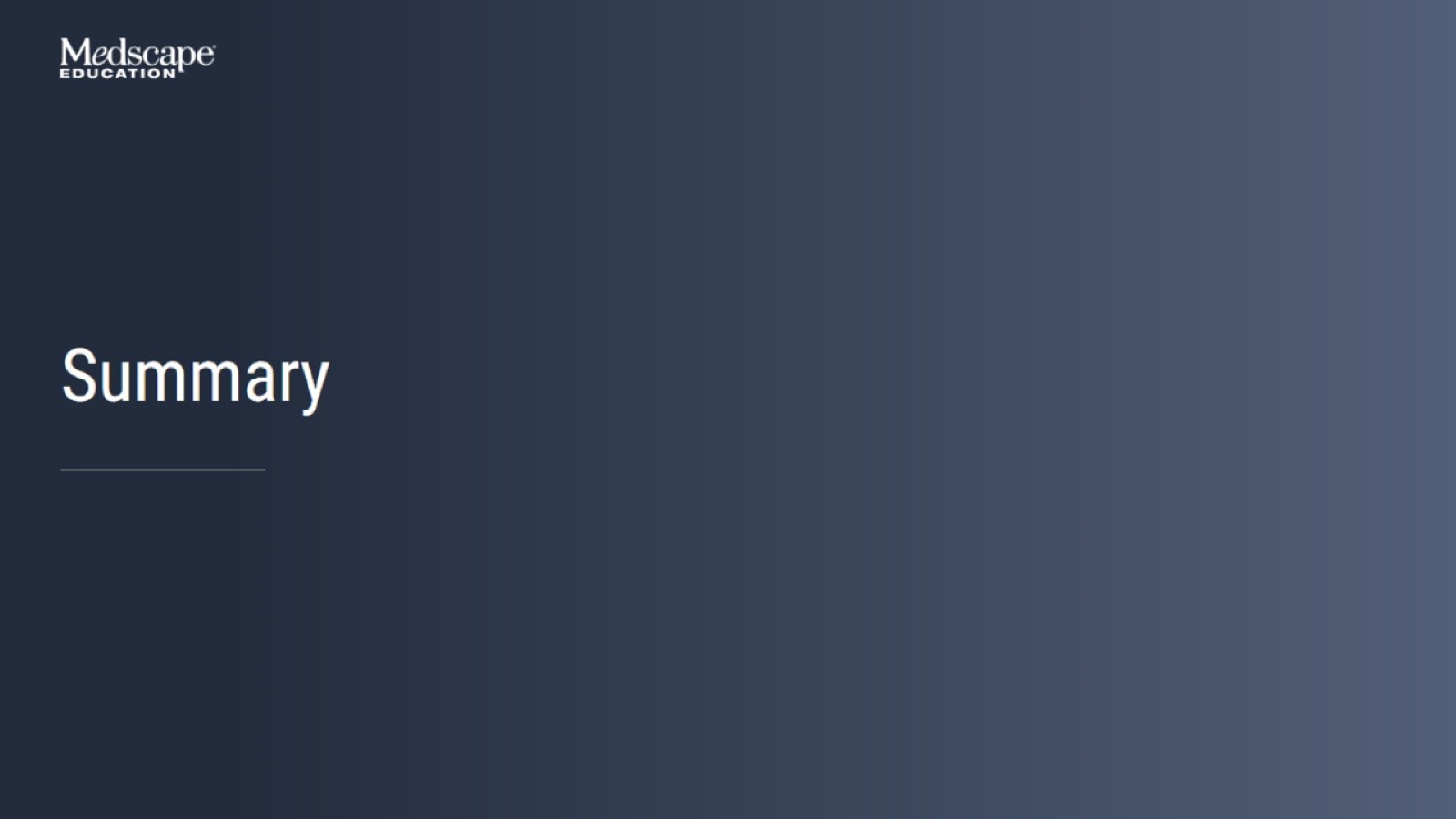 Summary
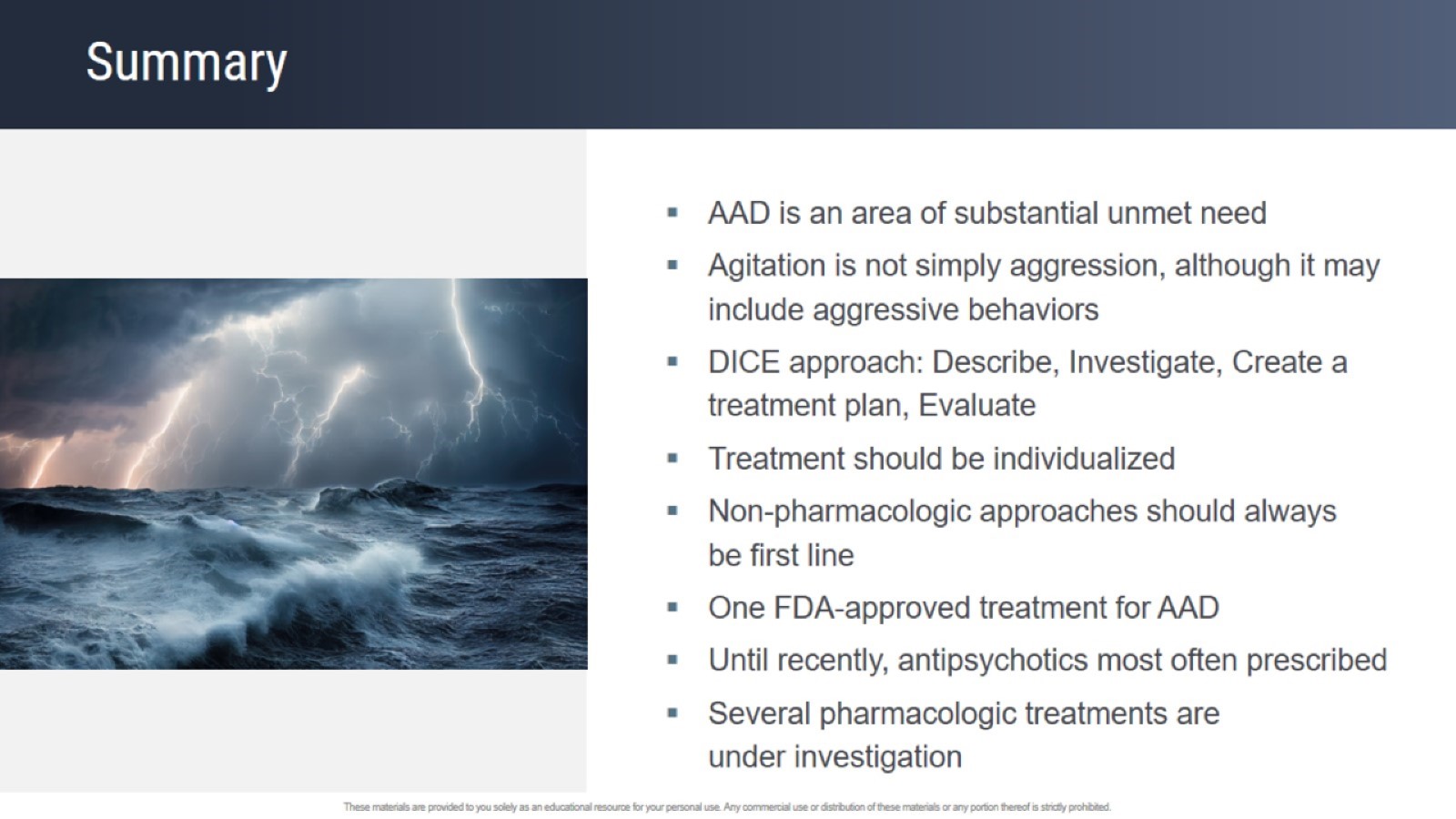 Summary
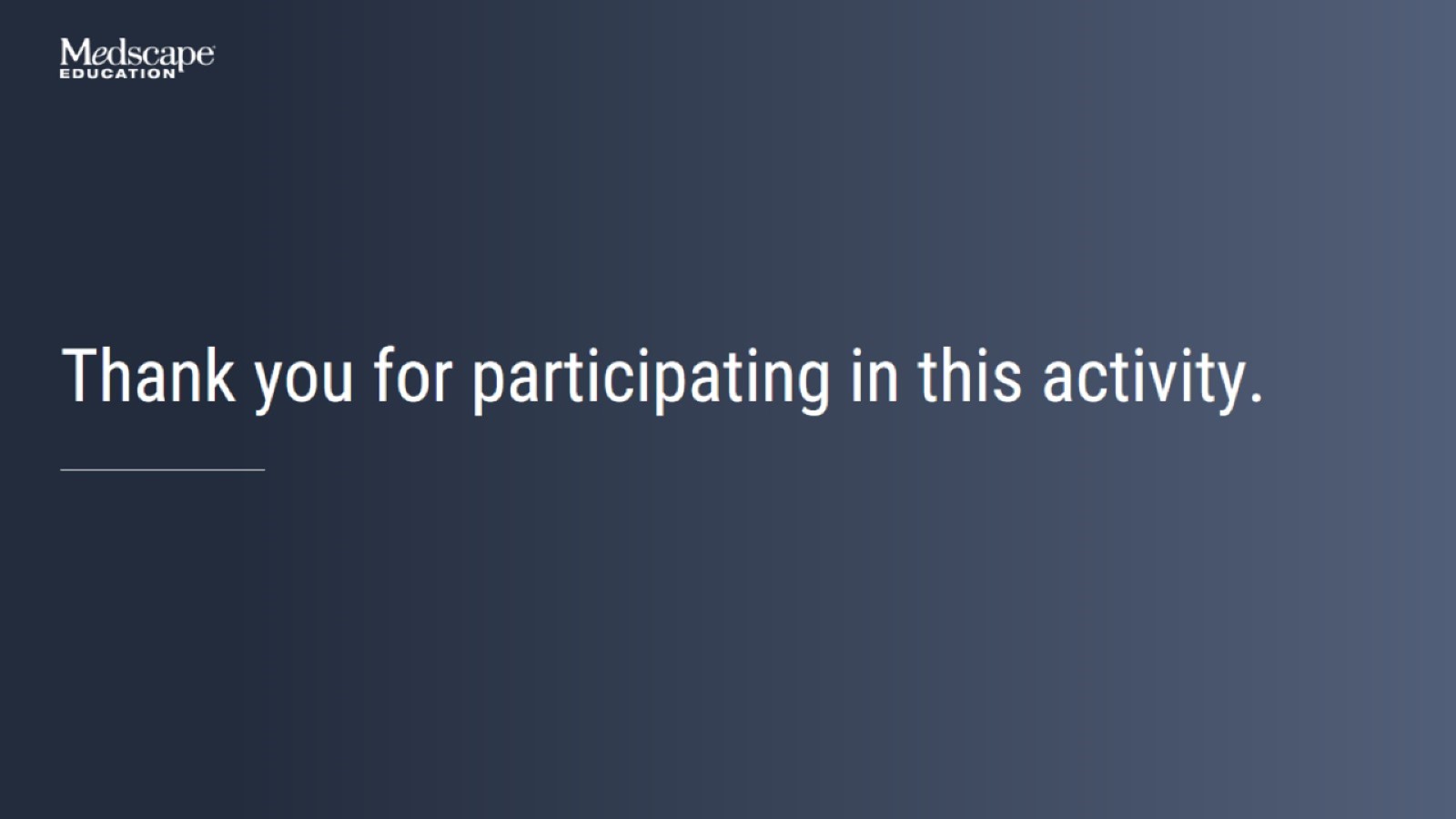 Thank you for participating in this activity.
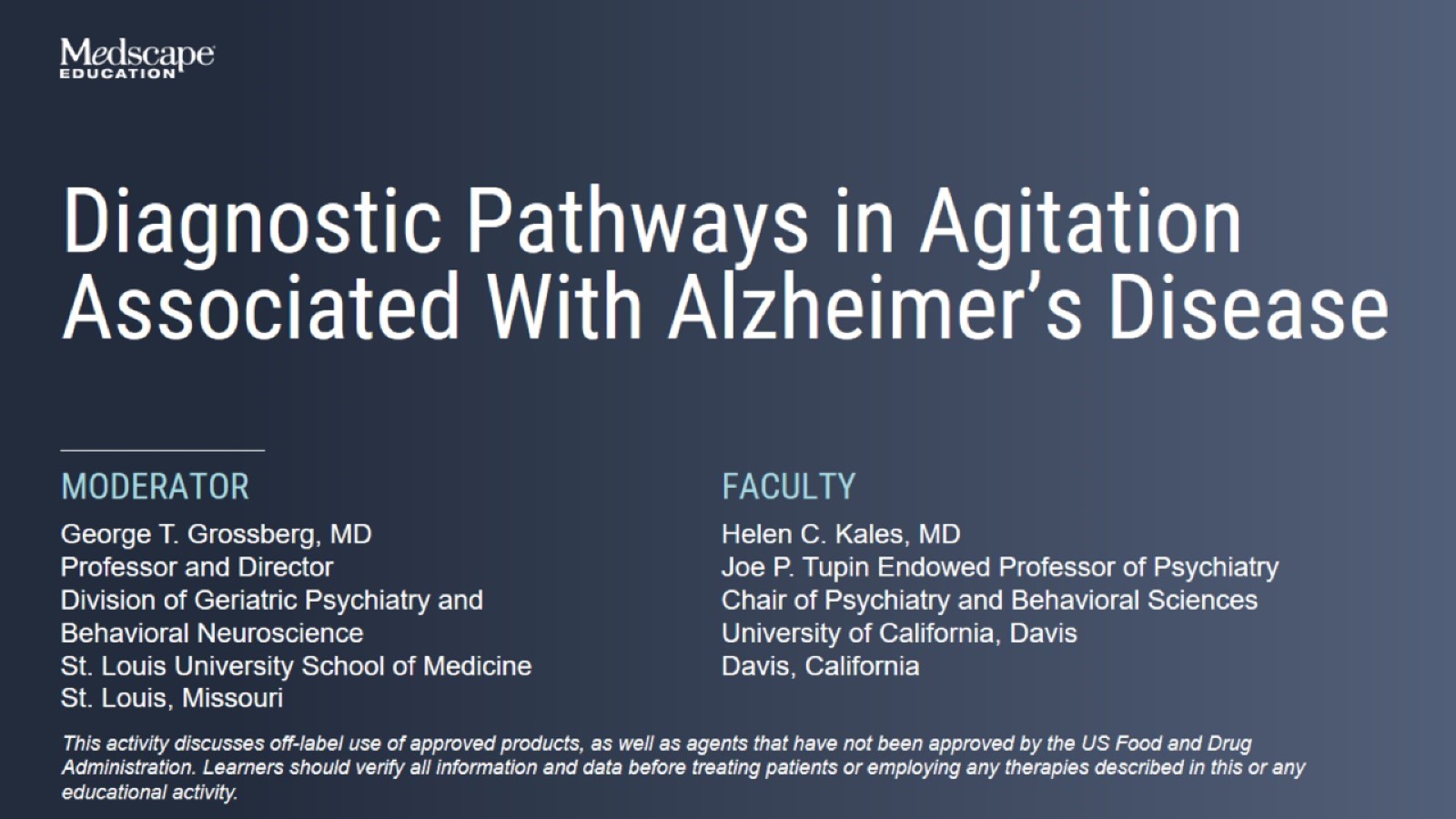 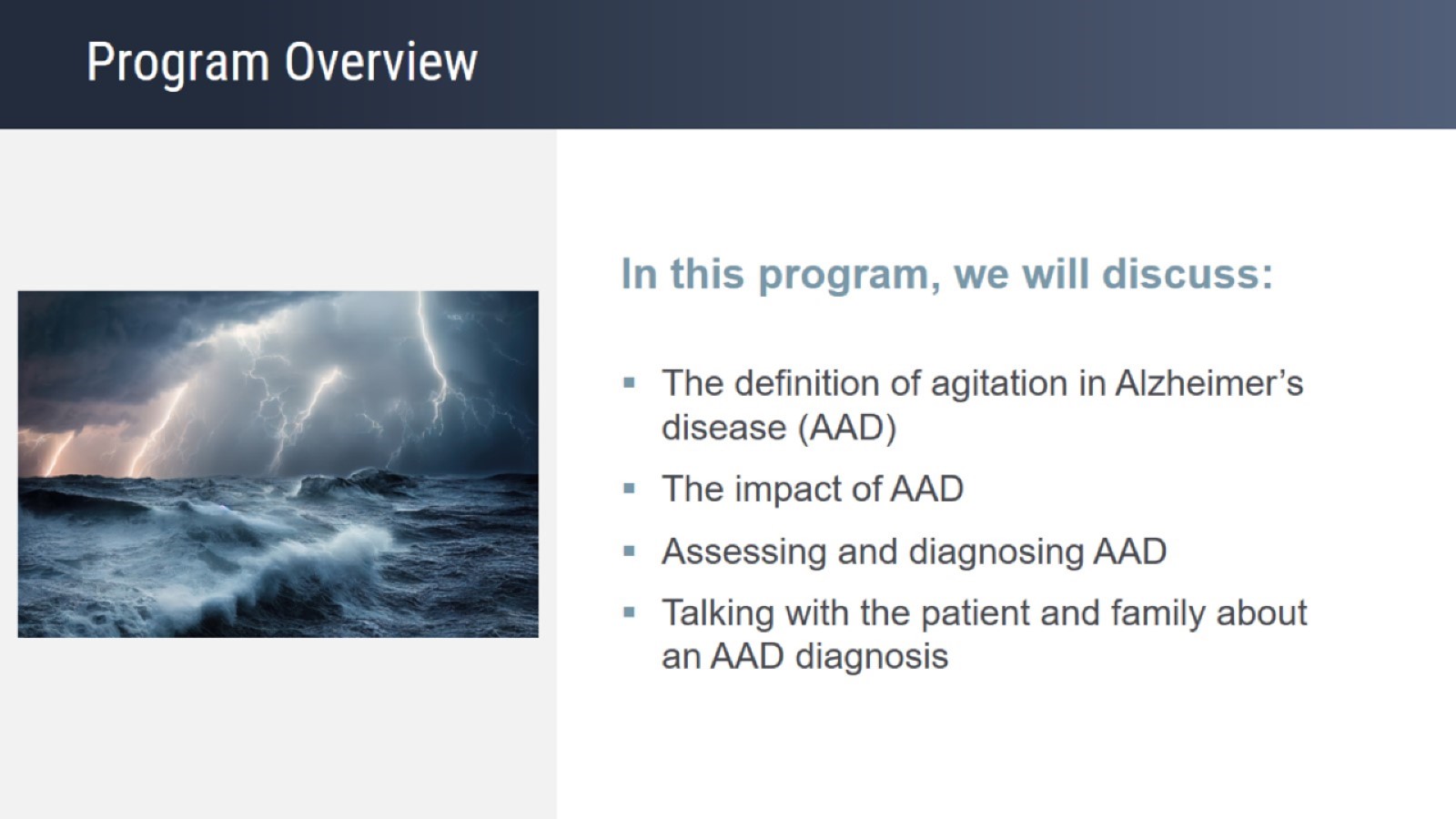 Program Overview
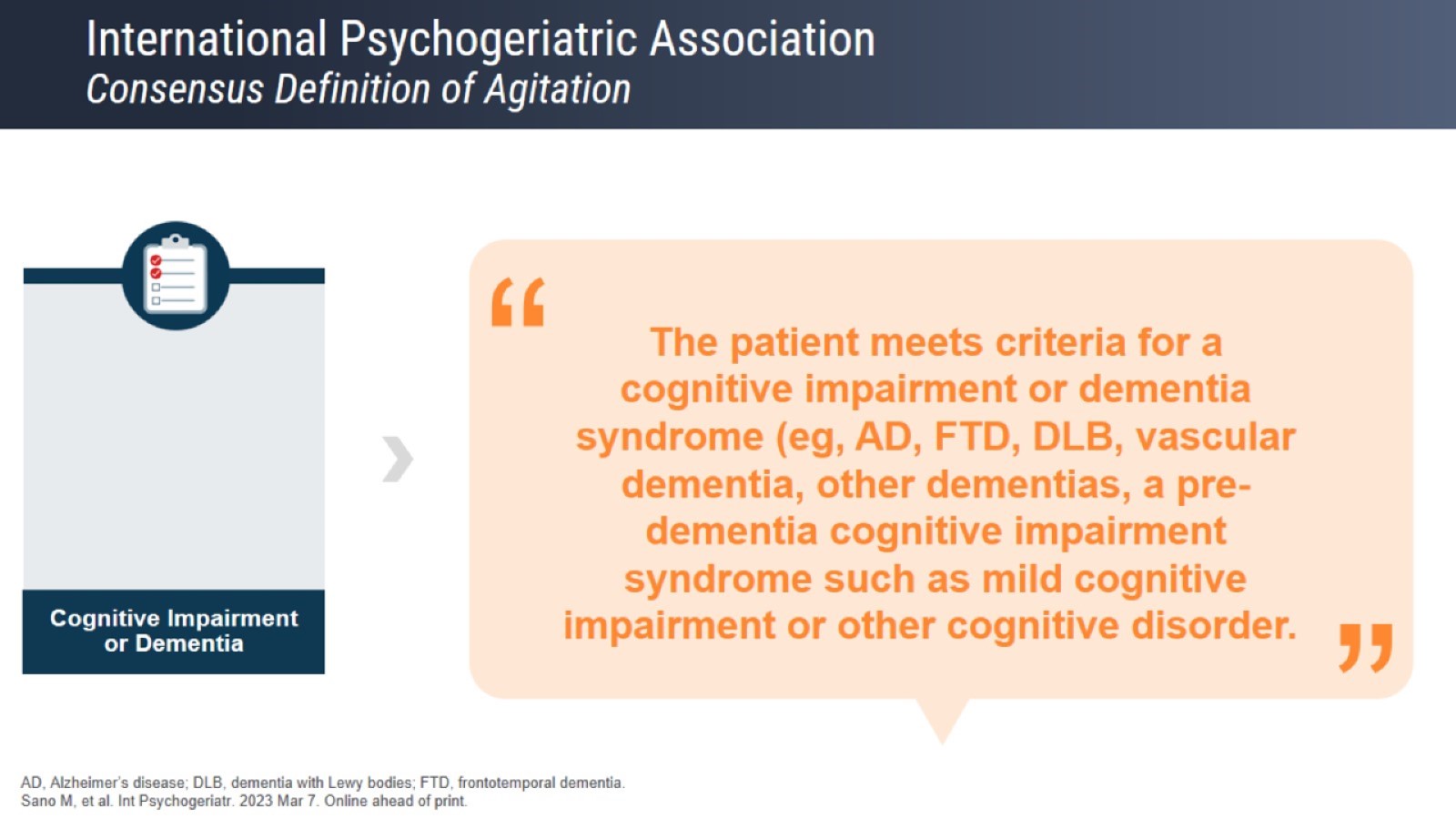 International Psychogeriatric AssociationConsensus Definition of Agitation
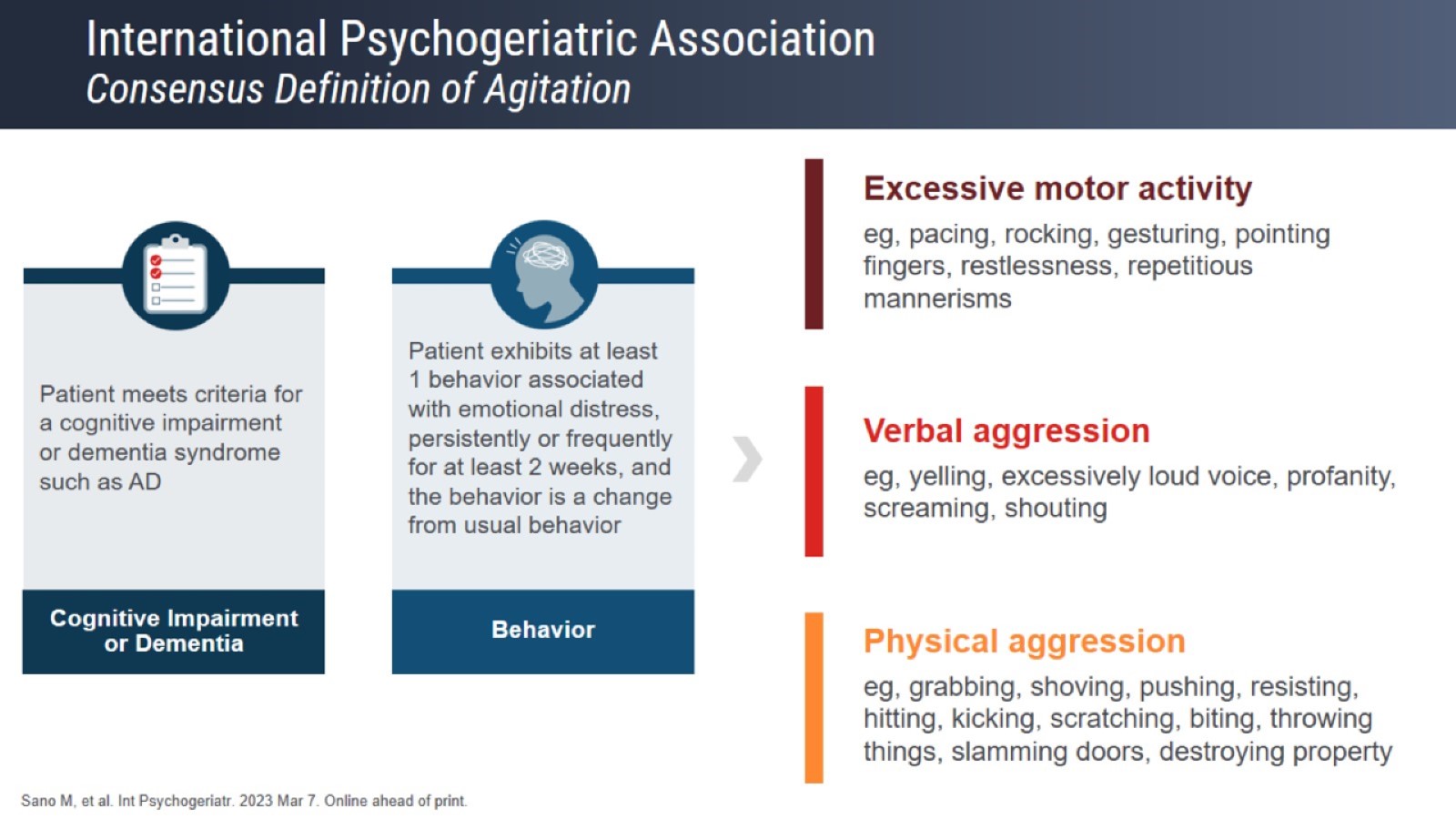 International Psychogeriatric AssociationConsensus Definition of Agitation
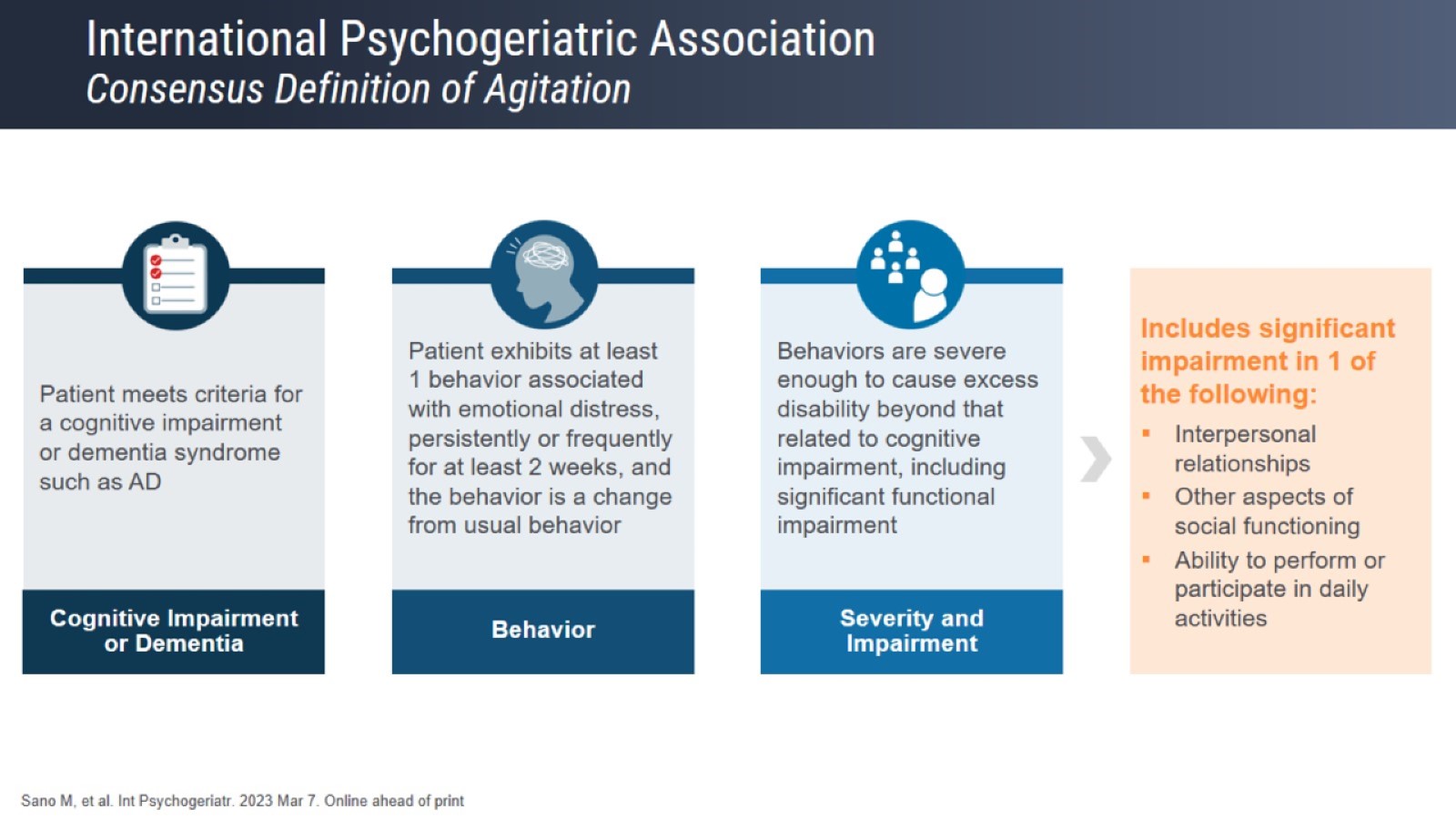 International Psychogeriatric AssociationConsensus Definition of Agitation
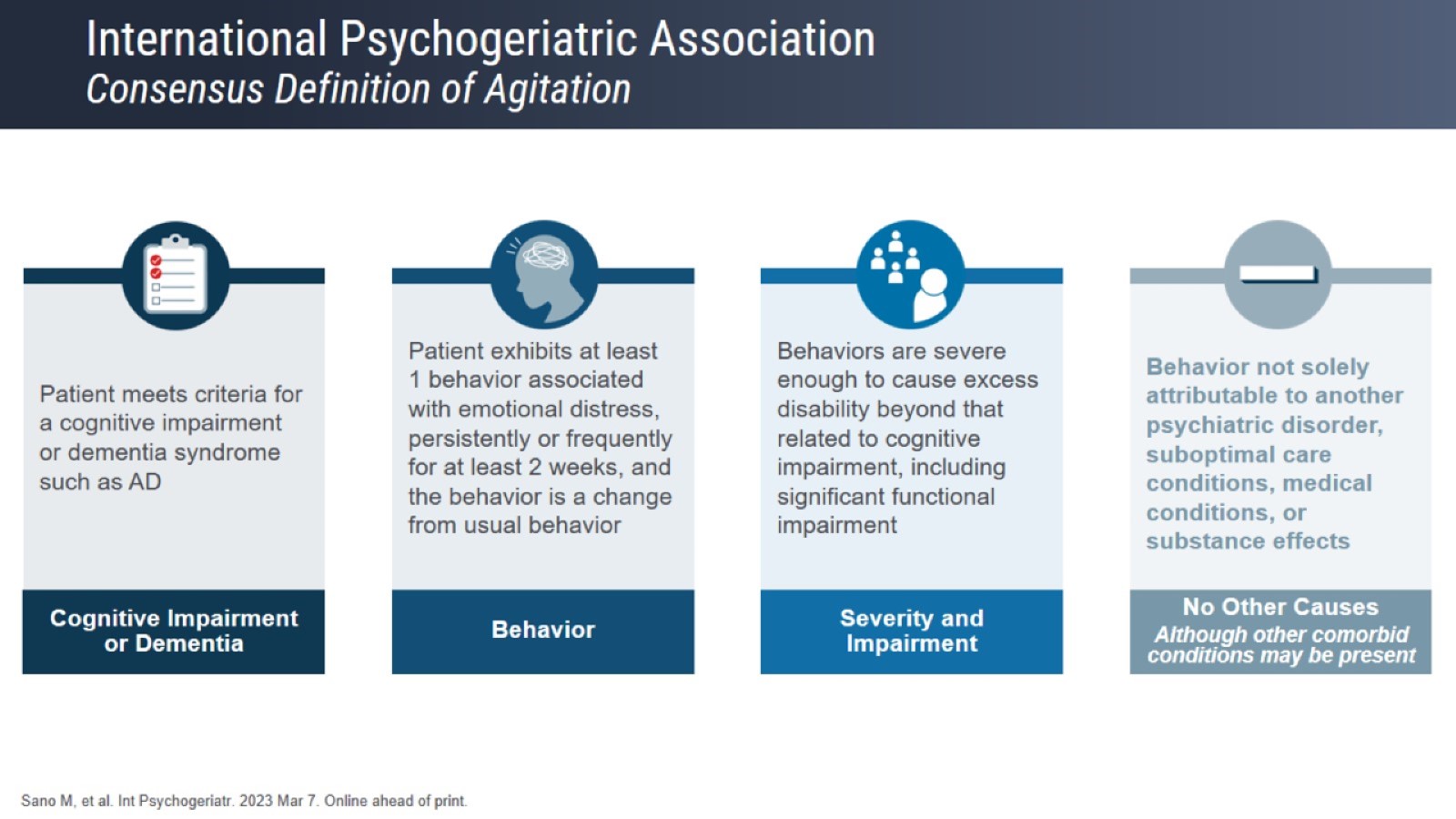 International Psychogeriatric AssociationConsensus Definition of Agitation
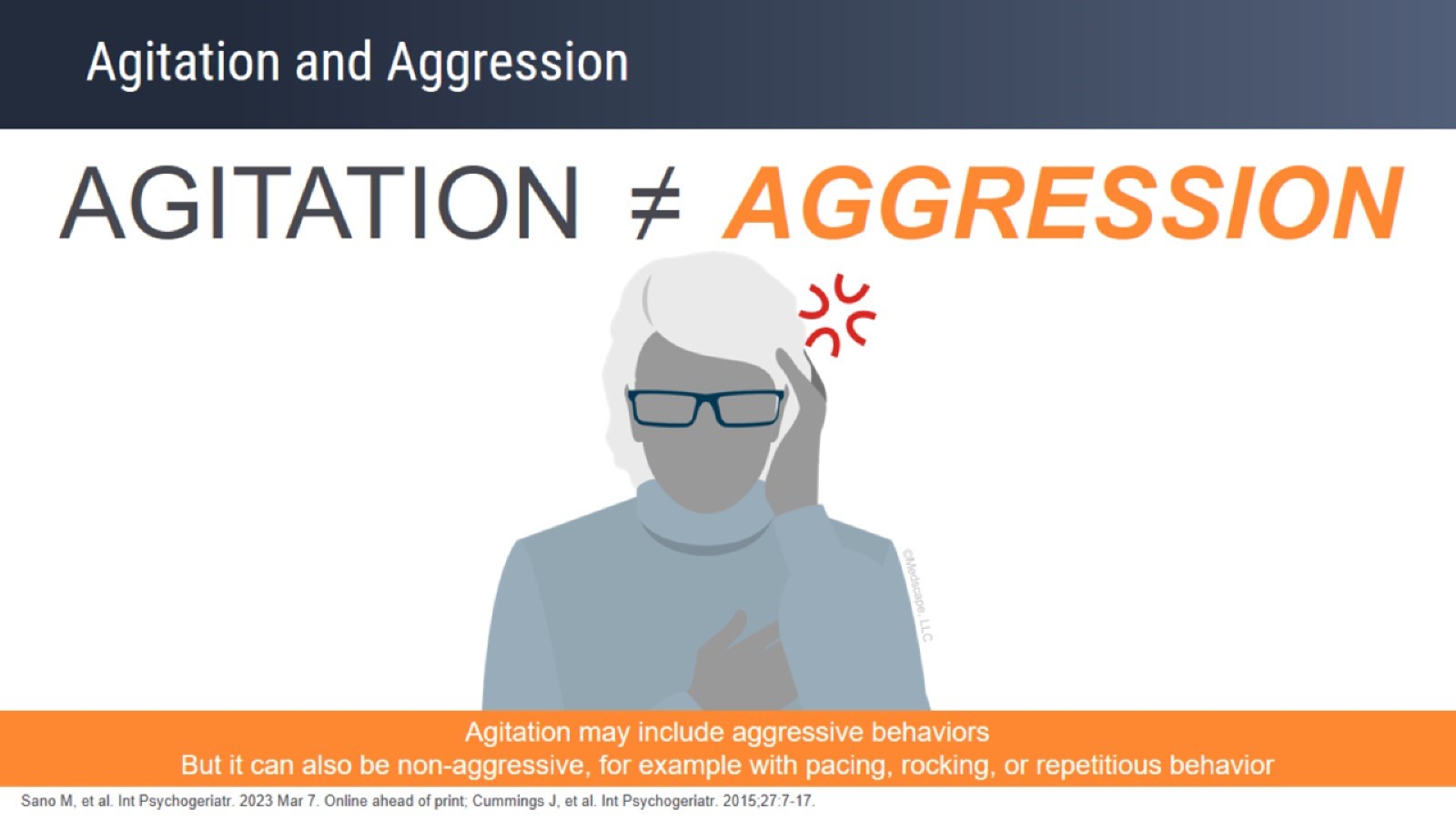 Agitation and Aggression
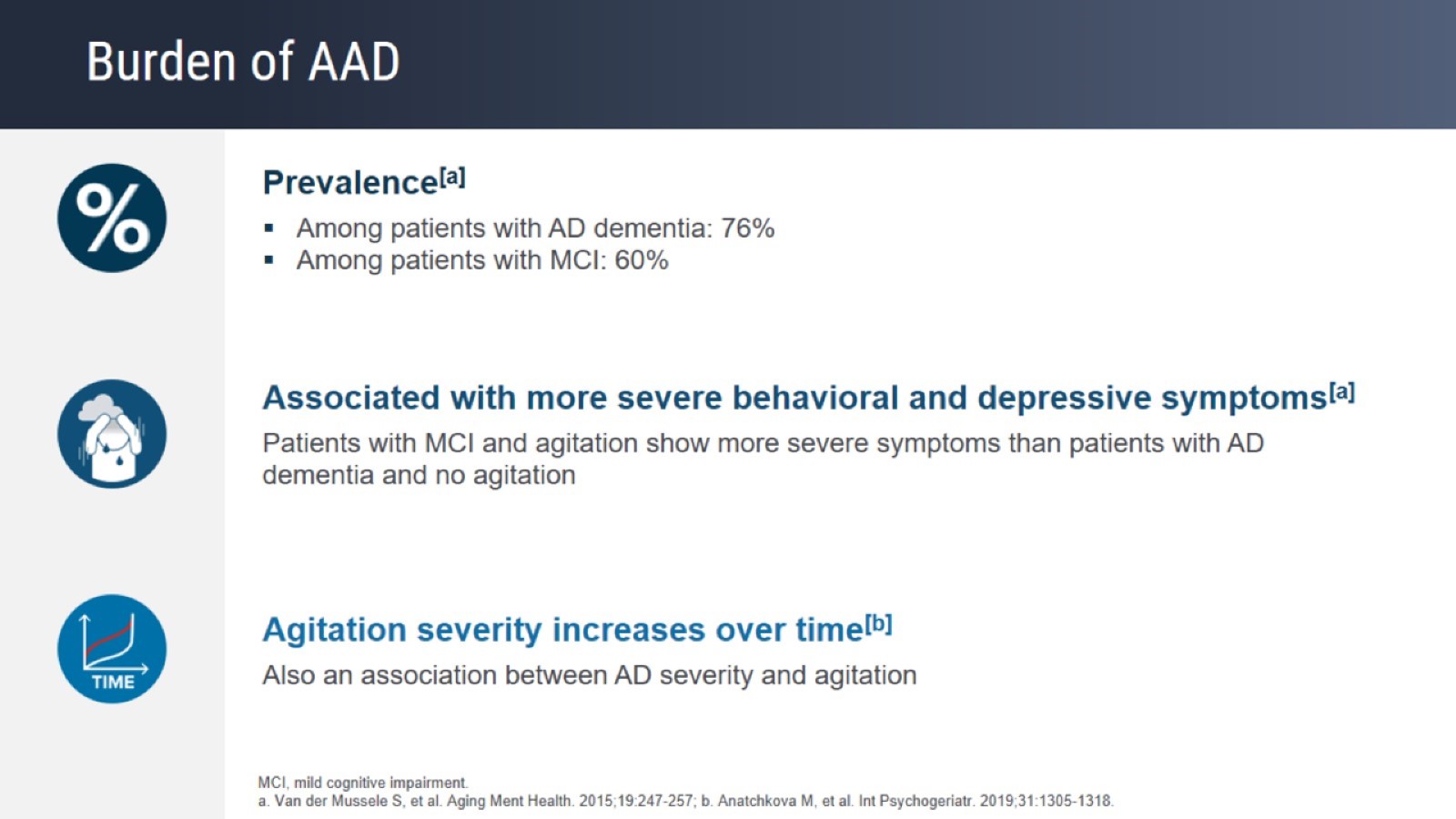 Burden of AAD
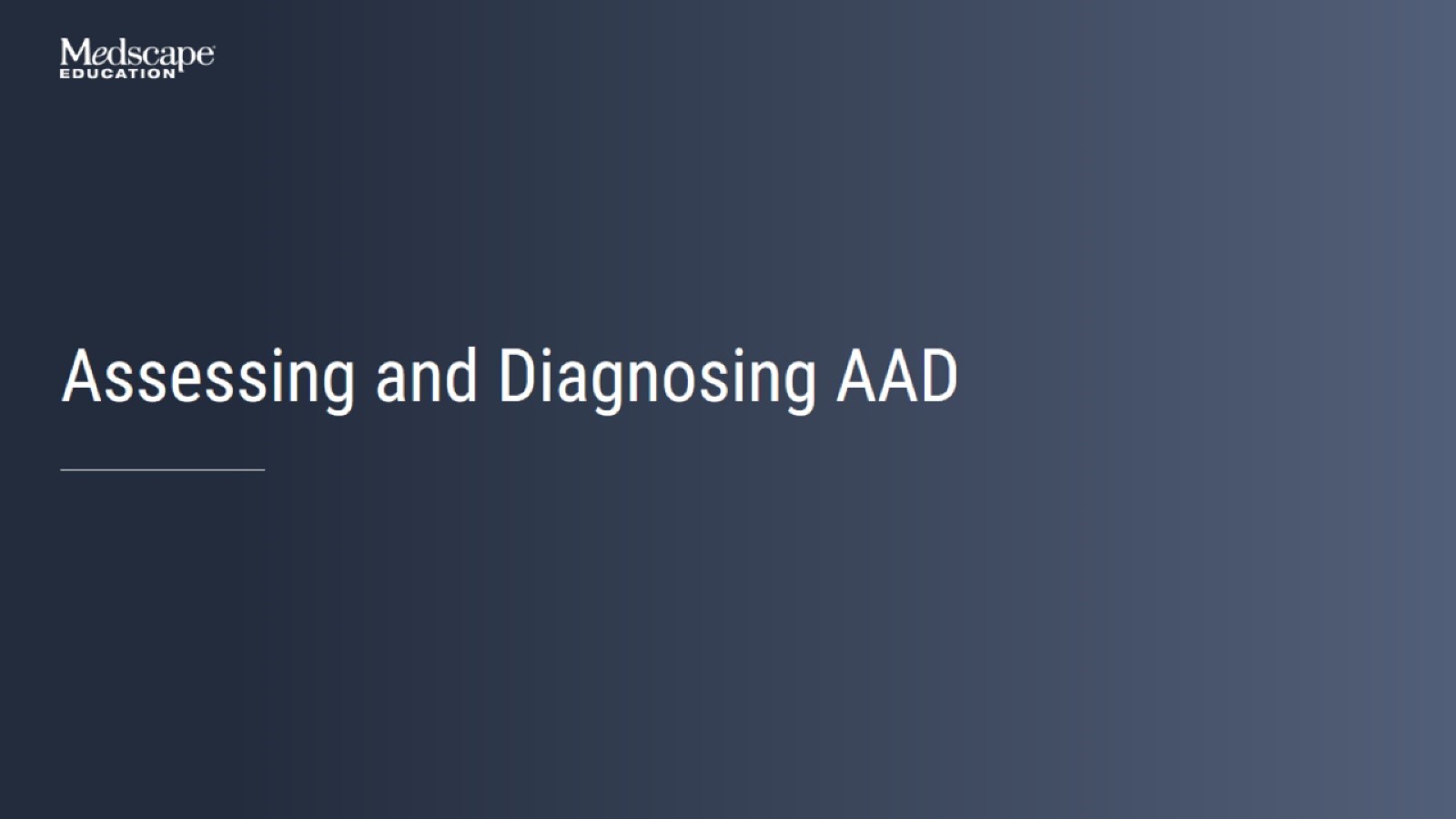 Assessing and Diagnosing AAD
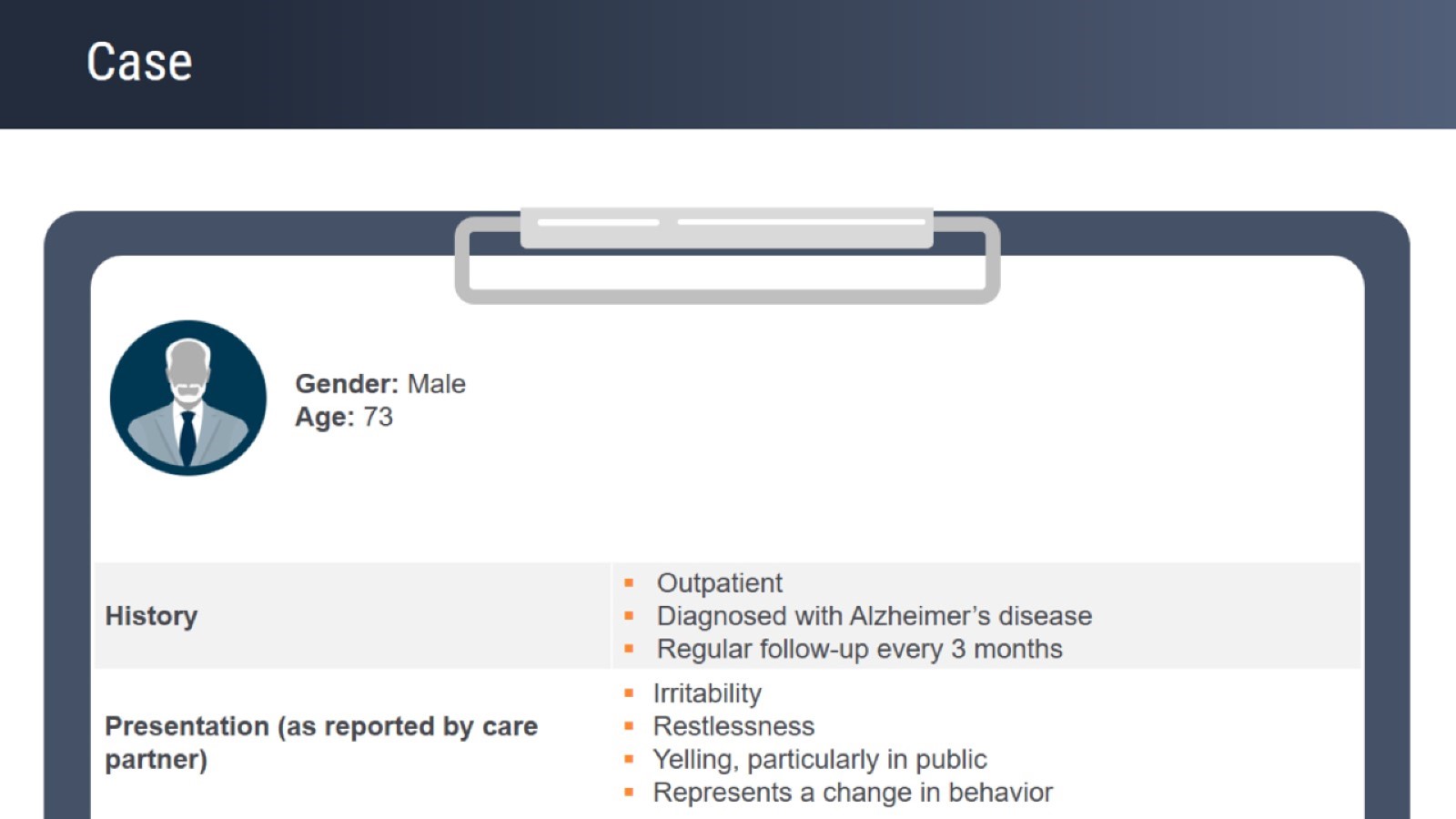 Case
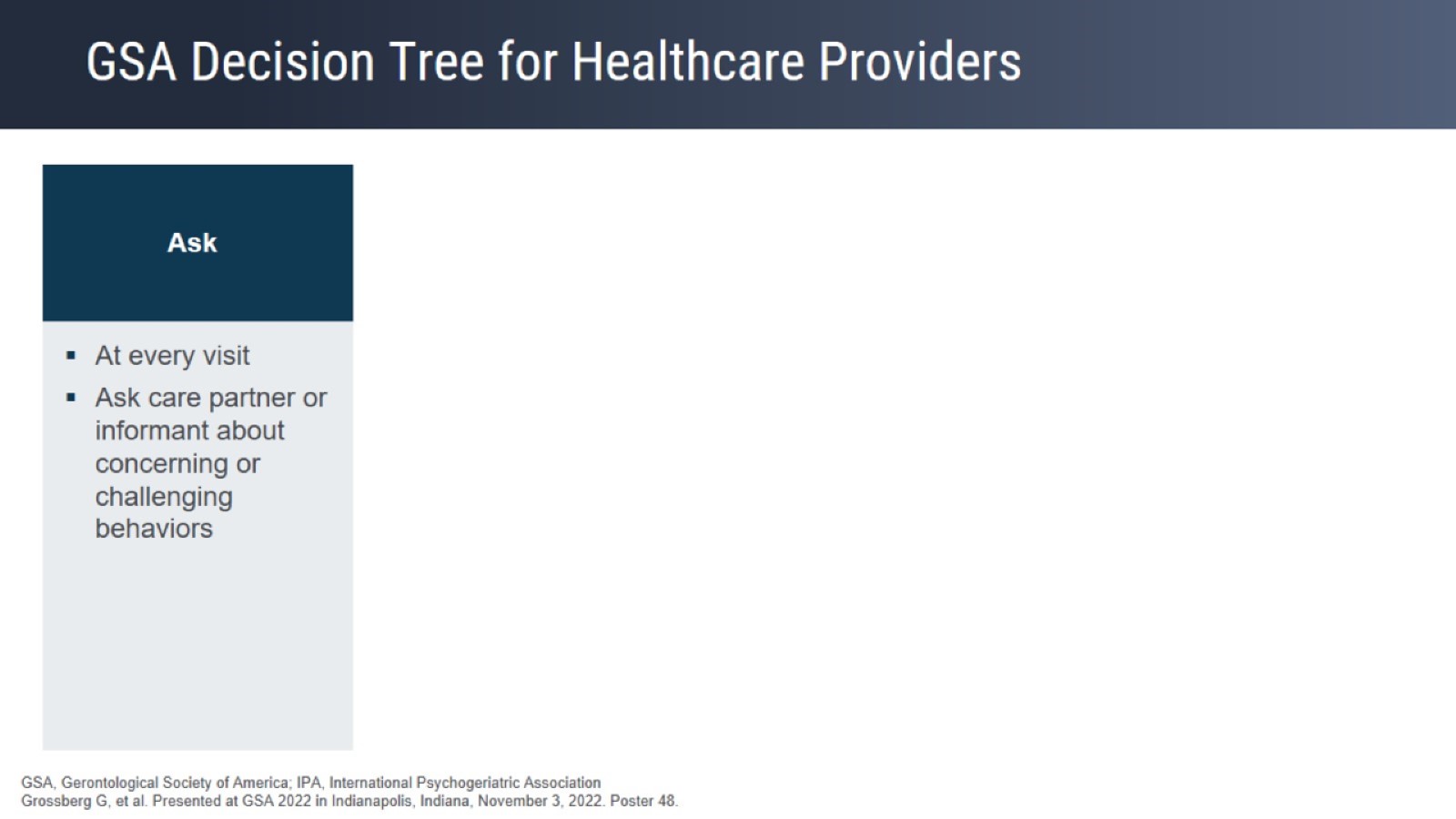 GSA Decision Tree for Healthcare Providers
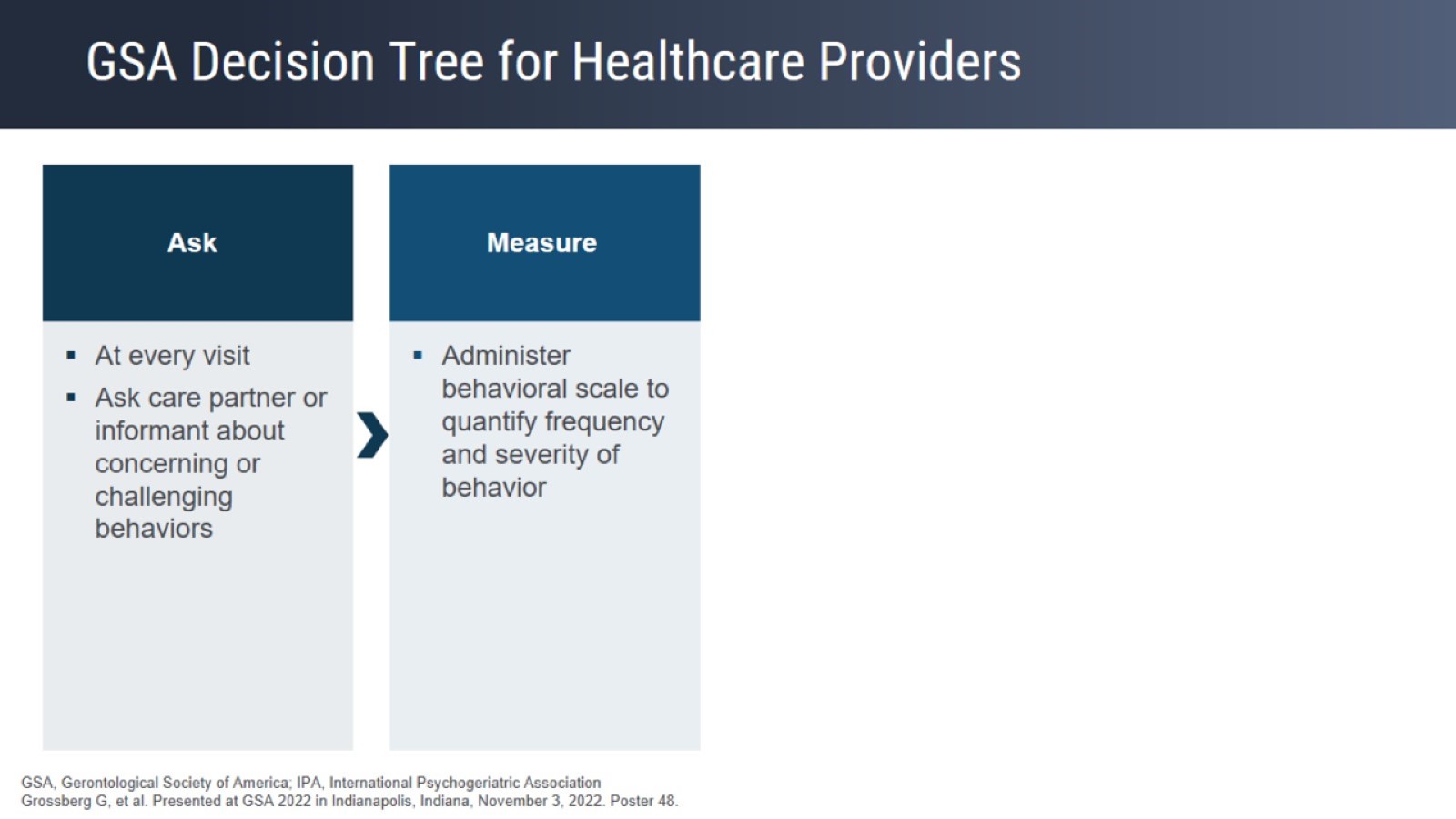 GSA Decision Tree for Healthcare Providers
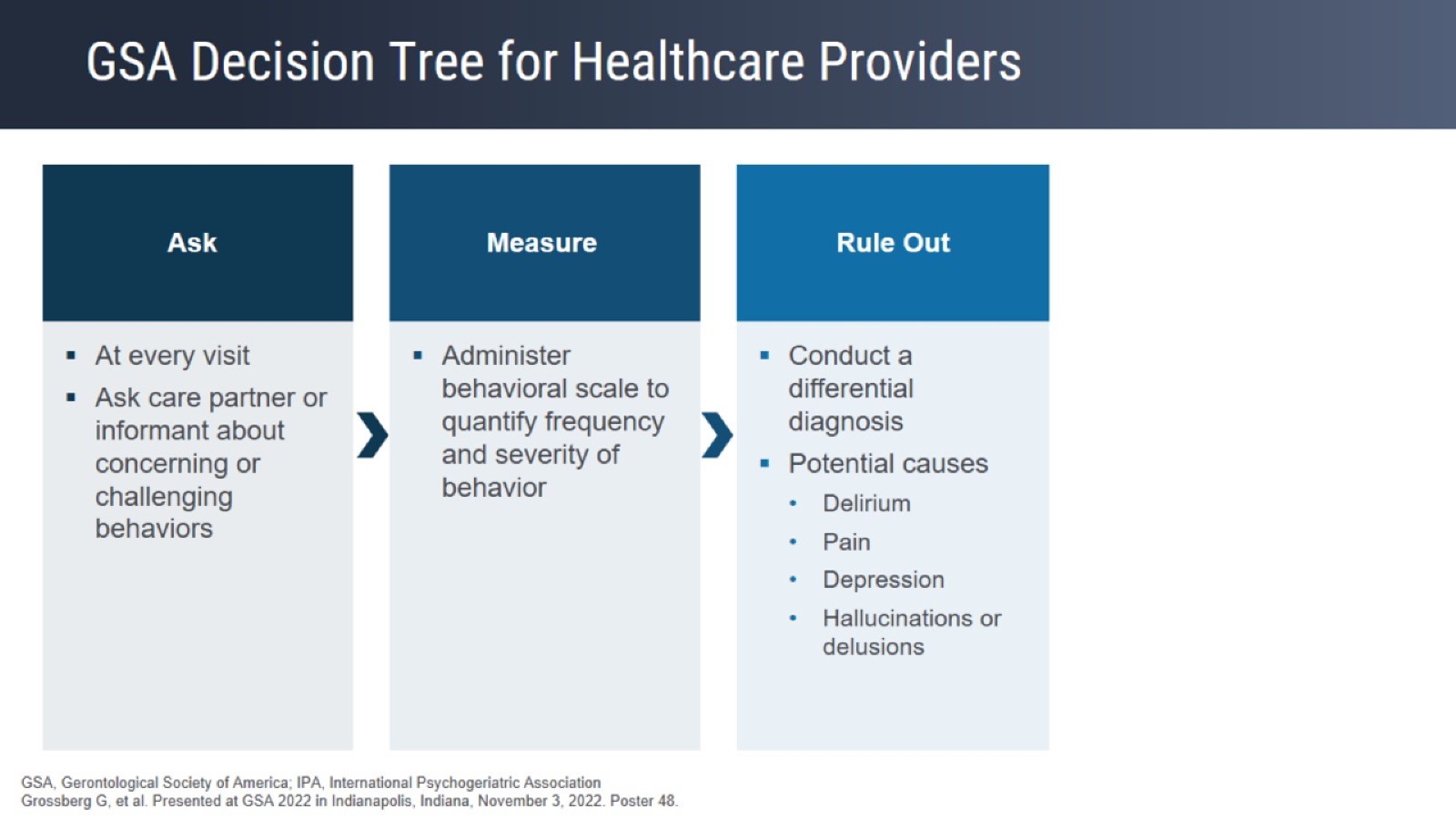 GSA Decision Tree for Healthcare Providers
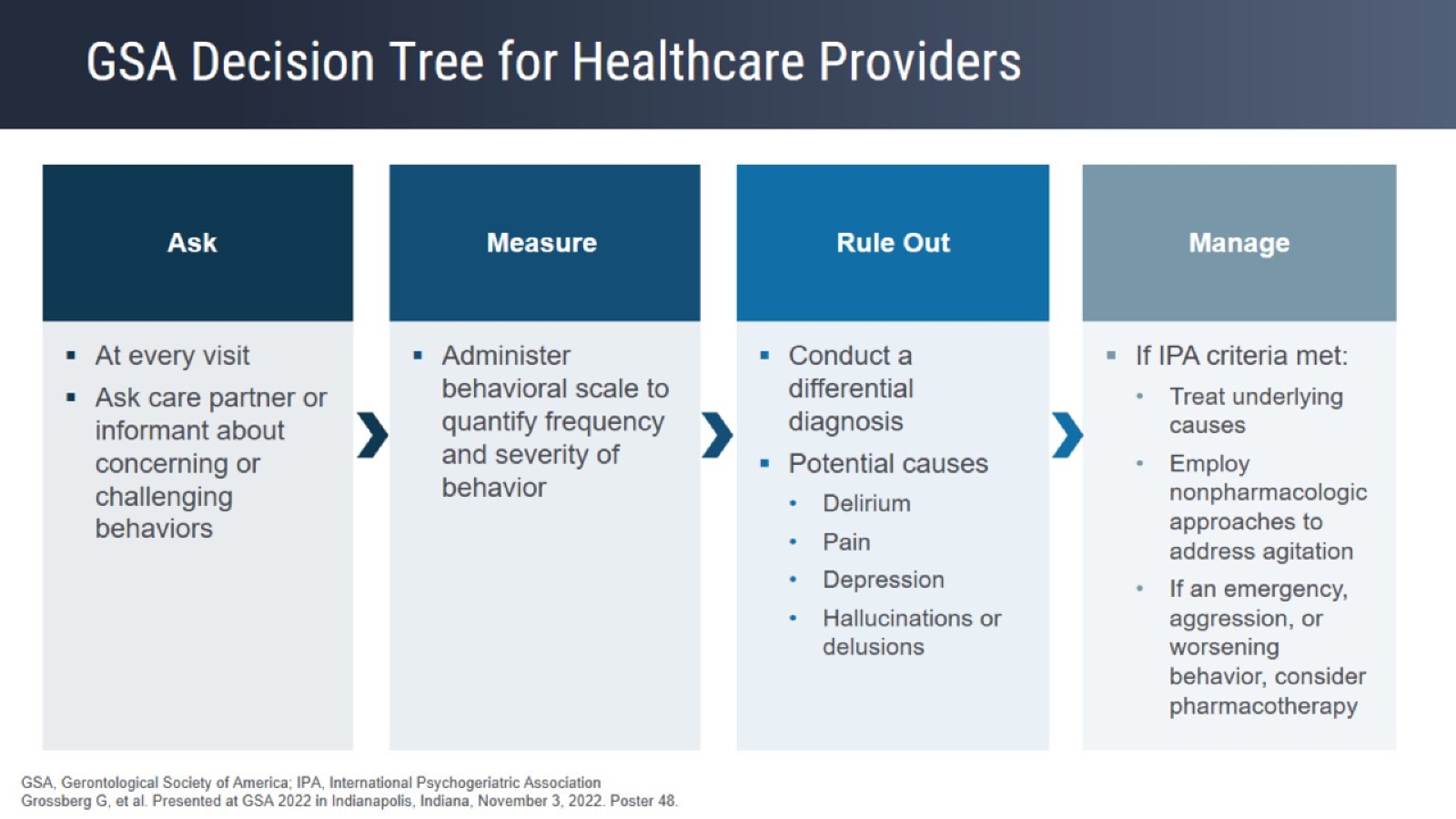 GSA Decision Tree for Healthcare Providers
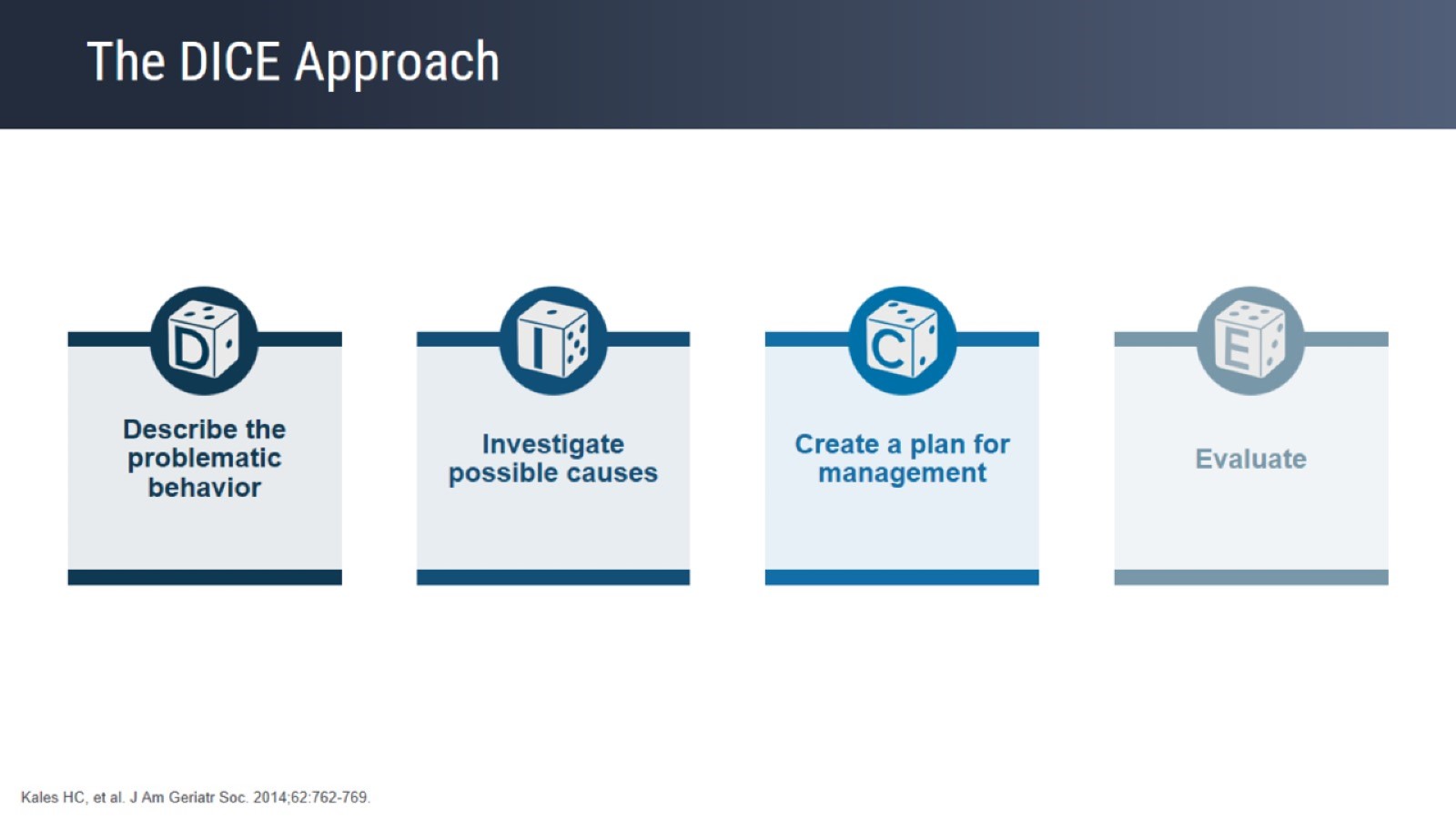 The DICE Approach
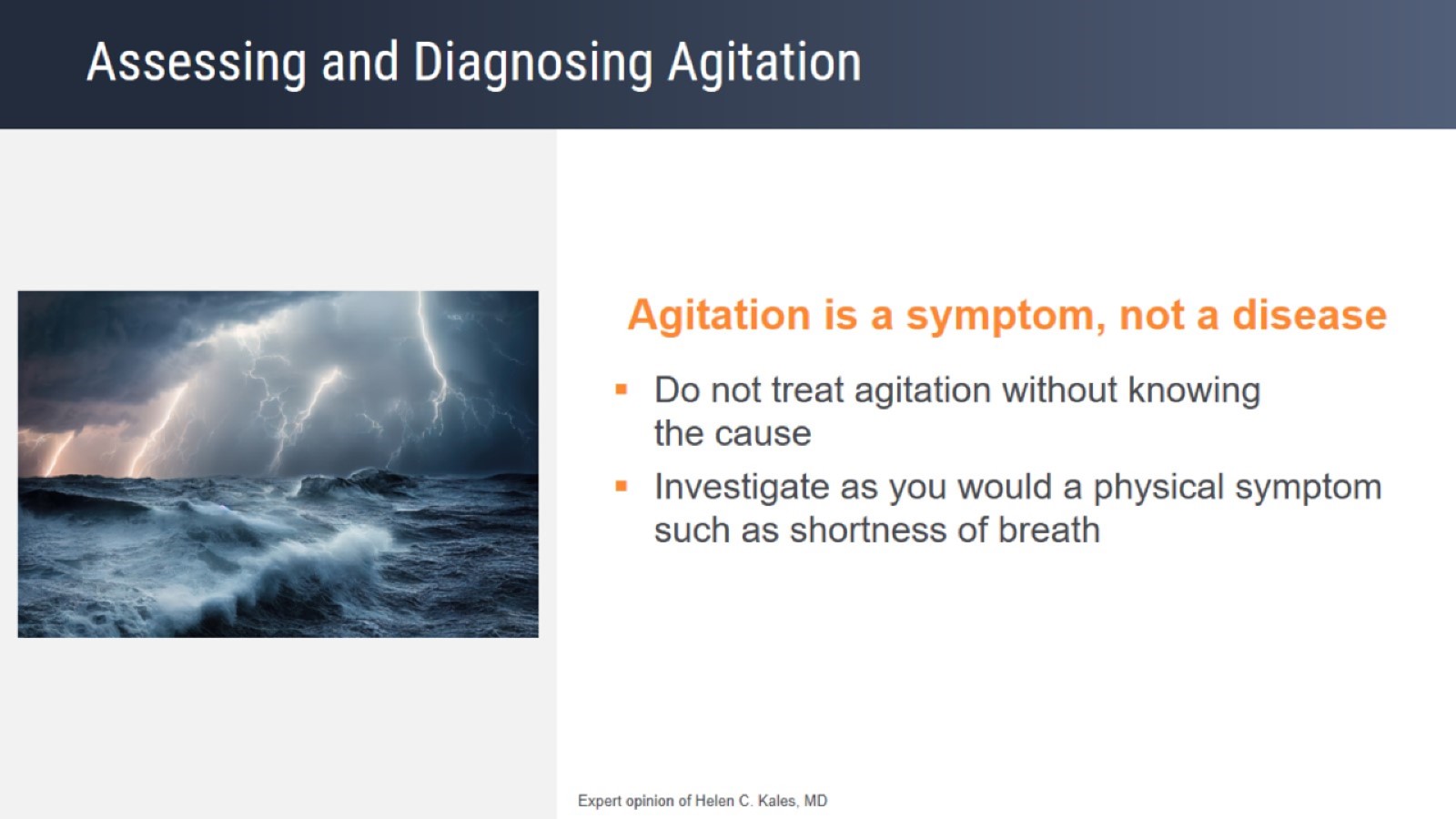 Assessing and Diagnosing Agitation
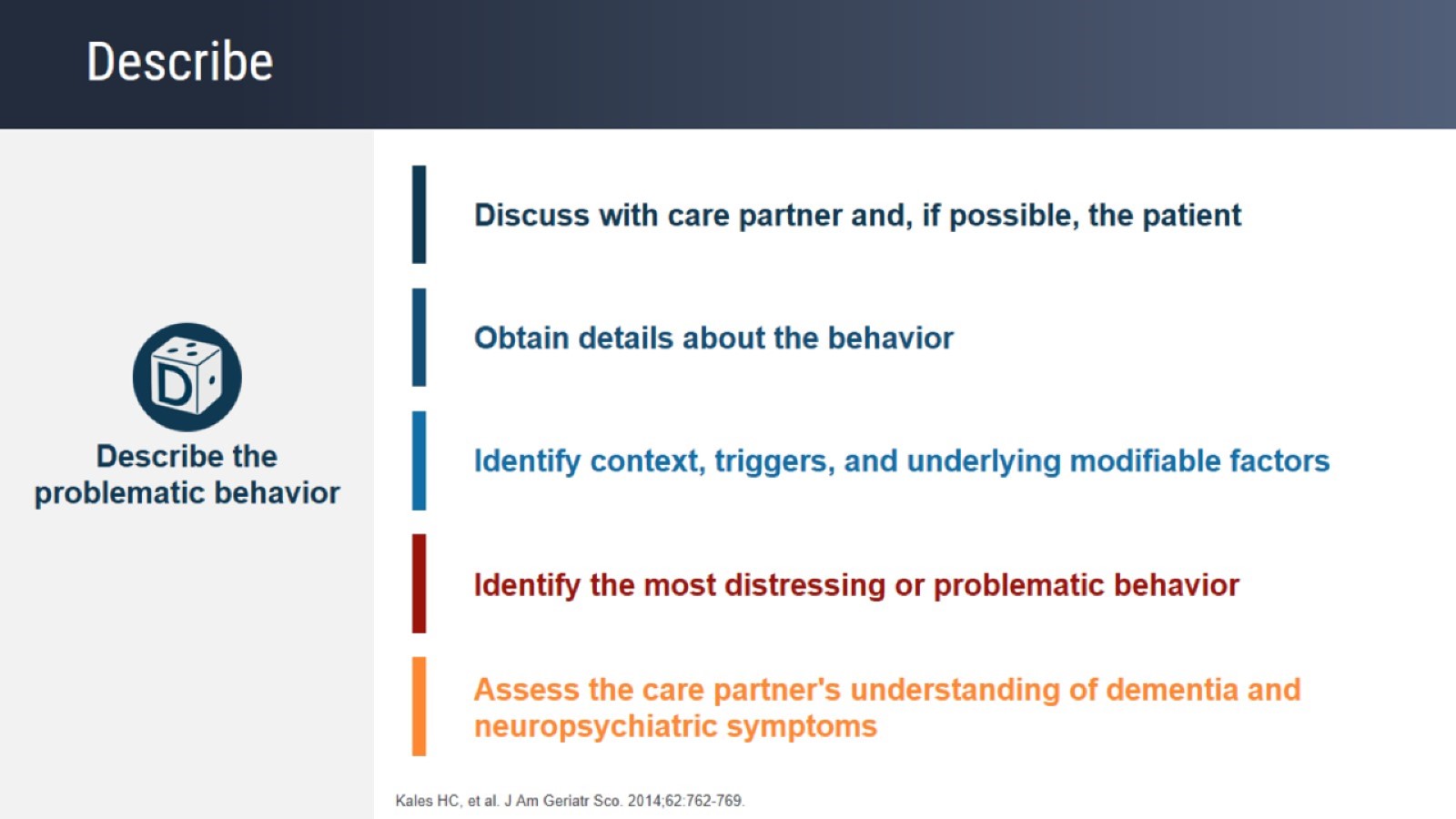 Describe
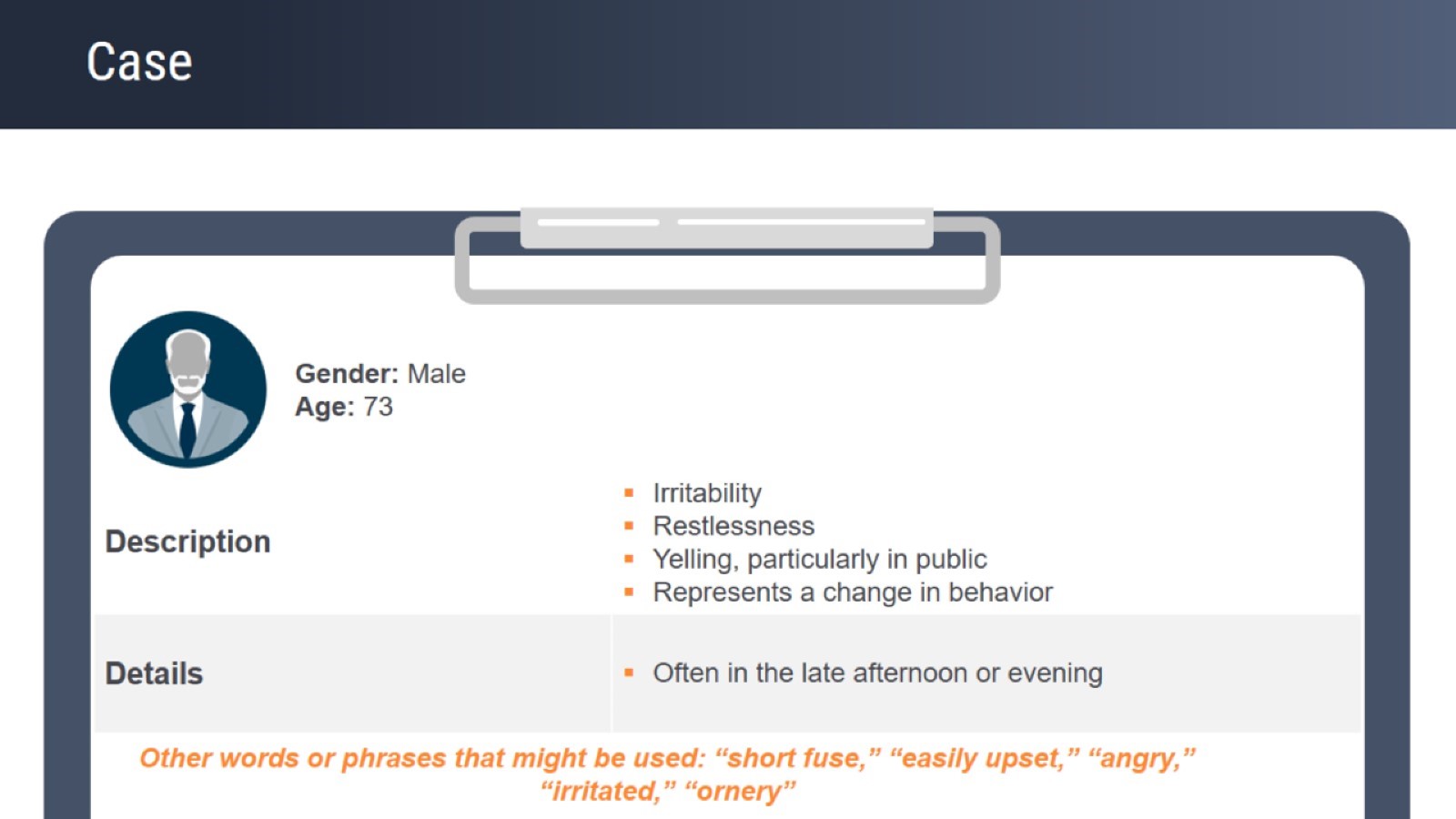 Case
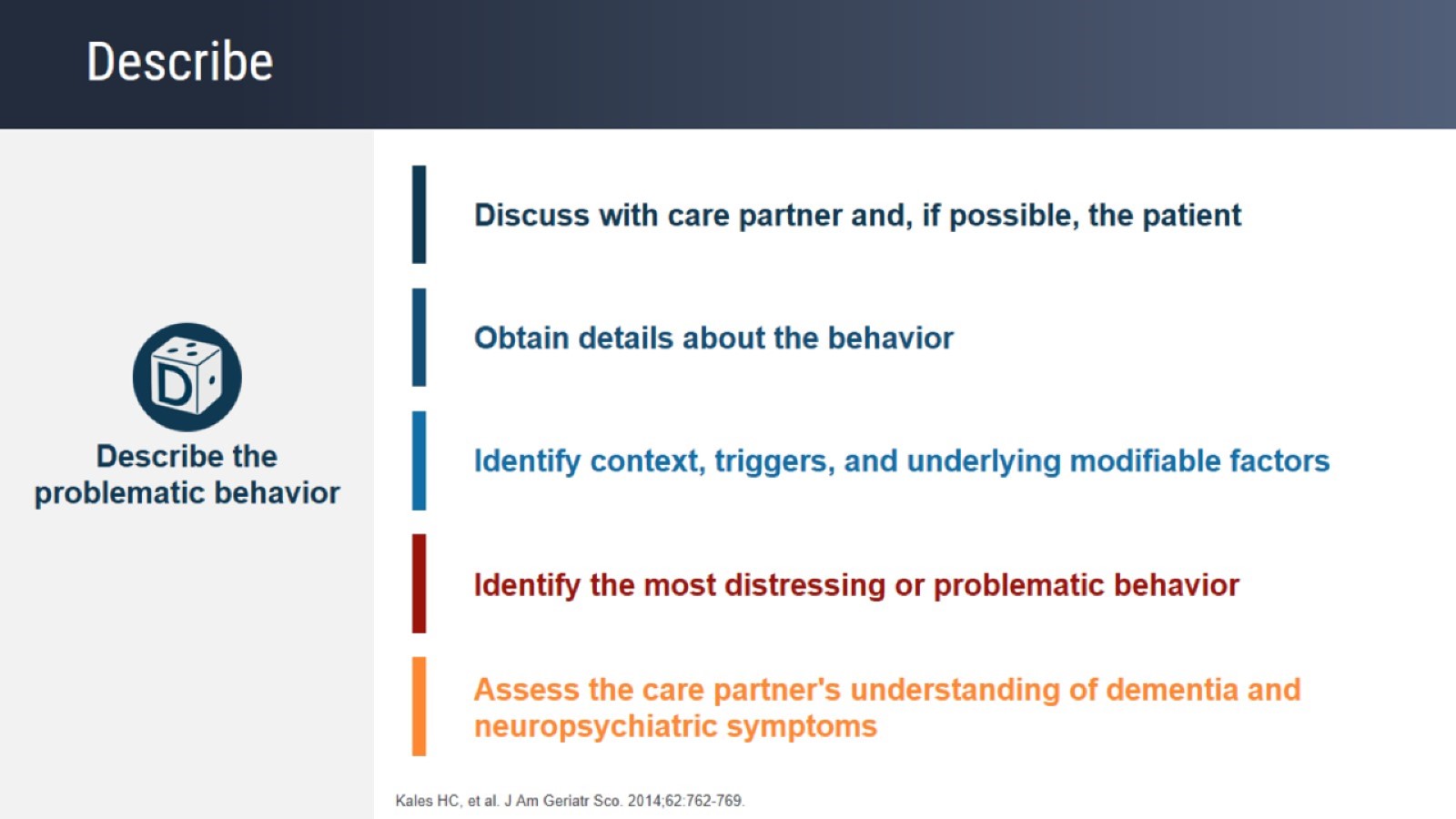 Describe
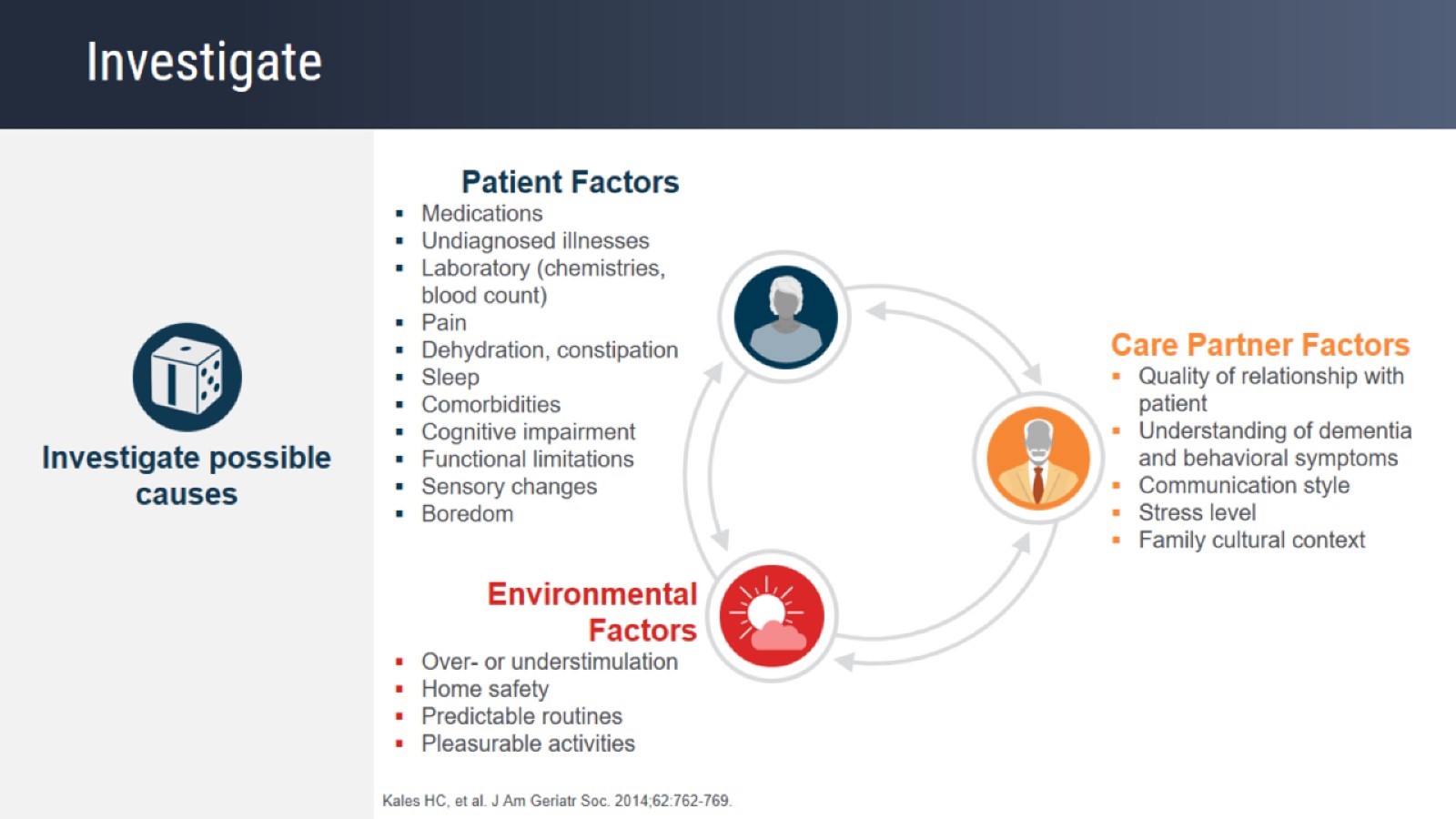 Investigate
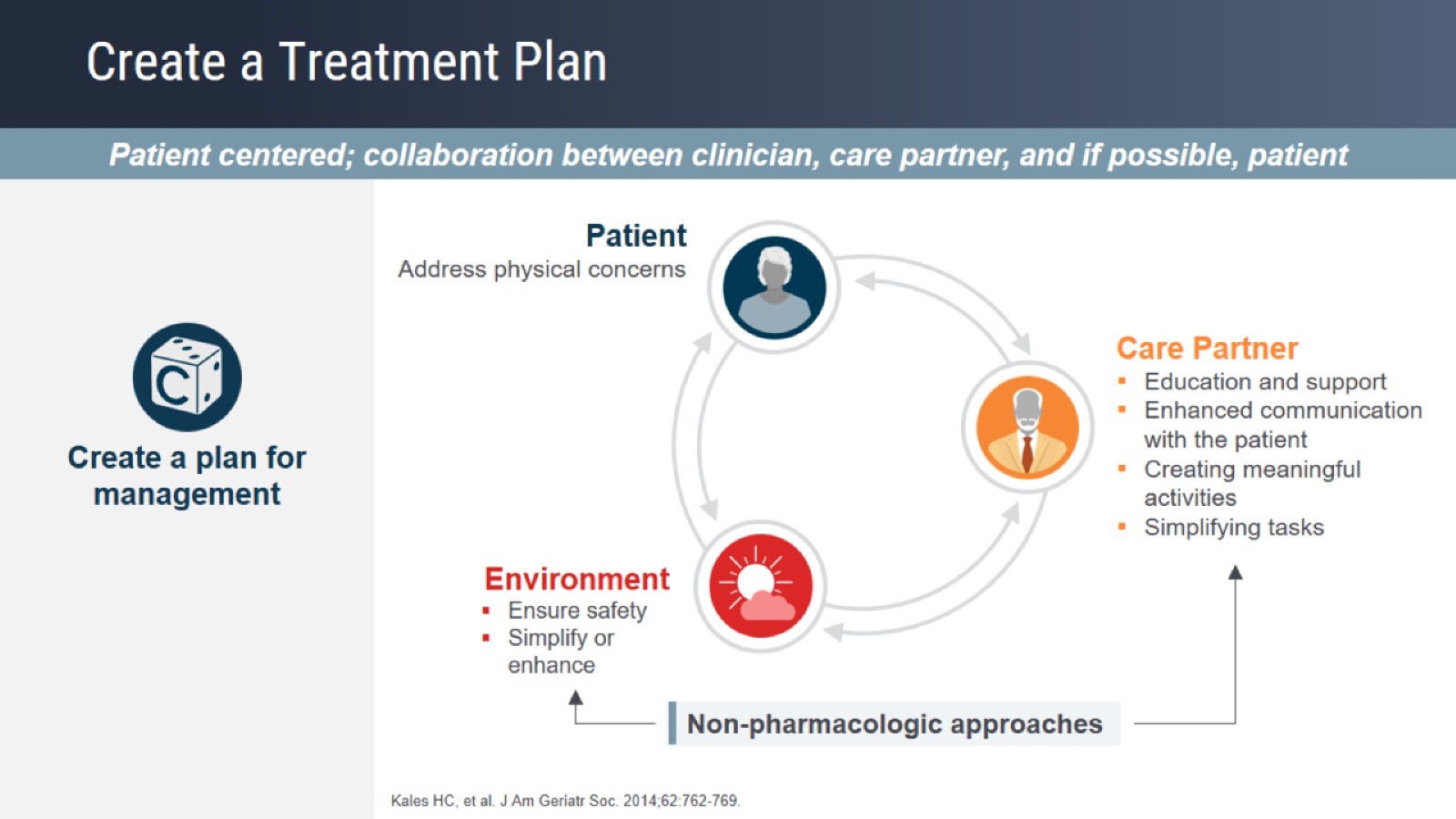 Create a Treatment Plan
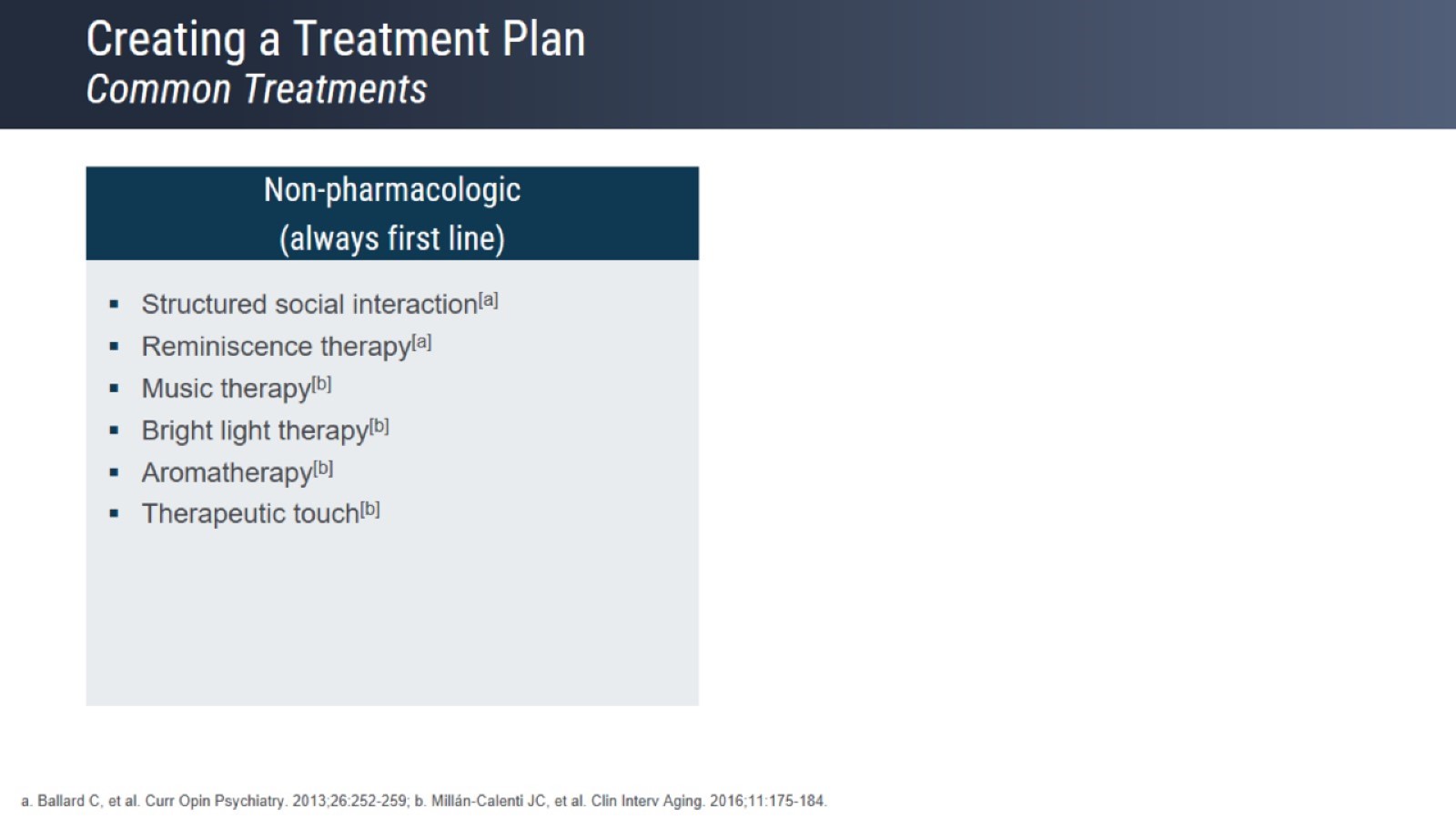 Creating a Treatment PlanCommon Treatments
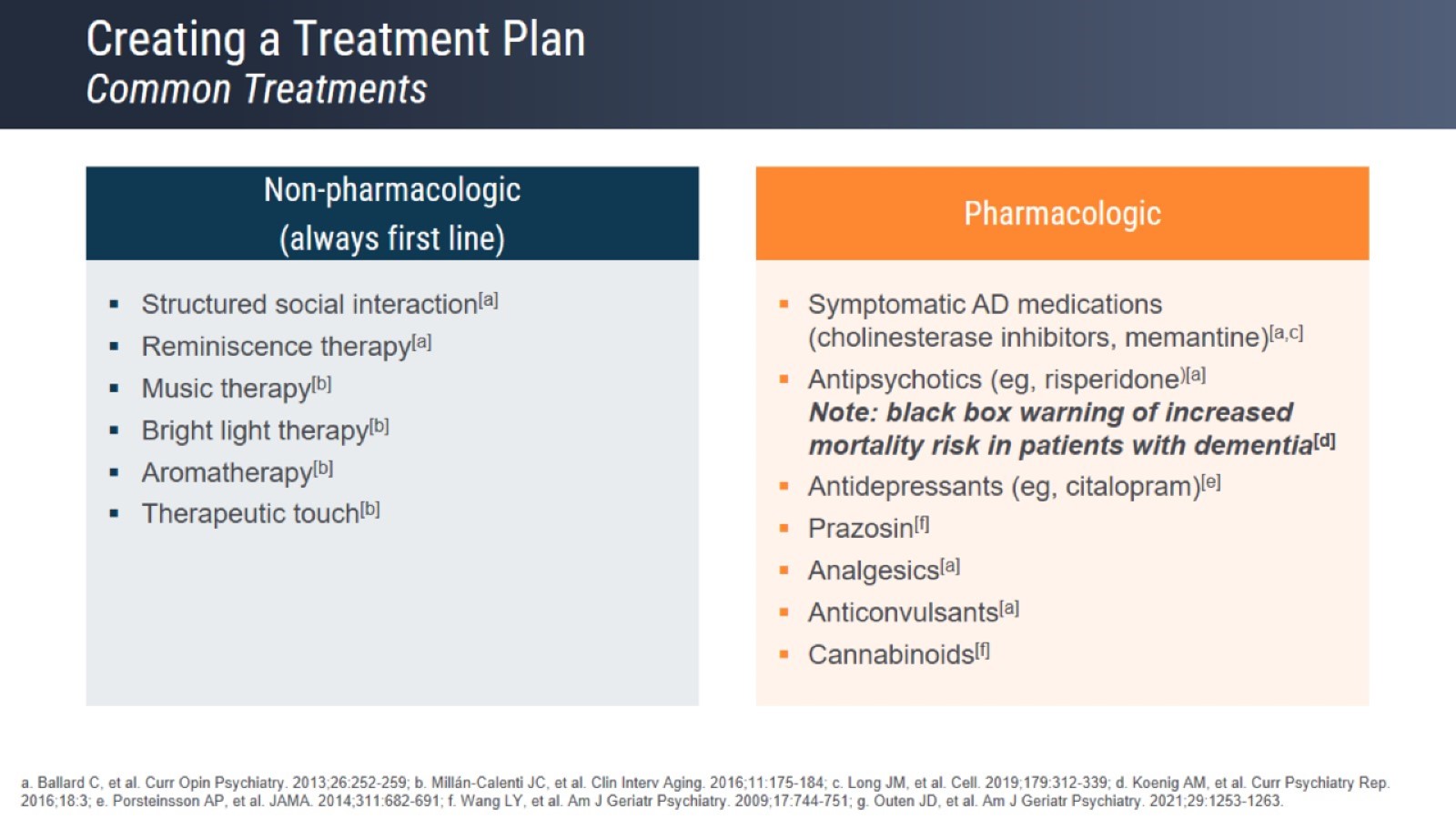 Creating a Treatment PlanCommon Treatments
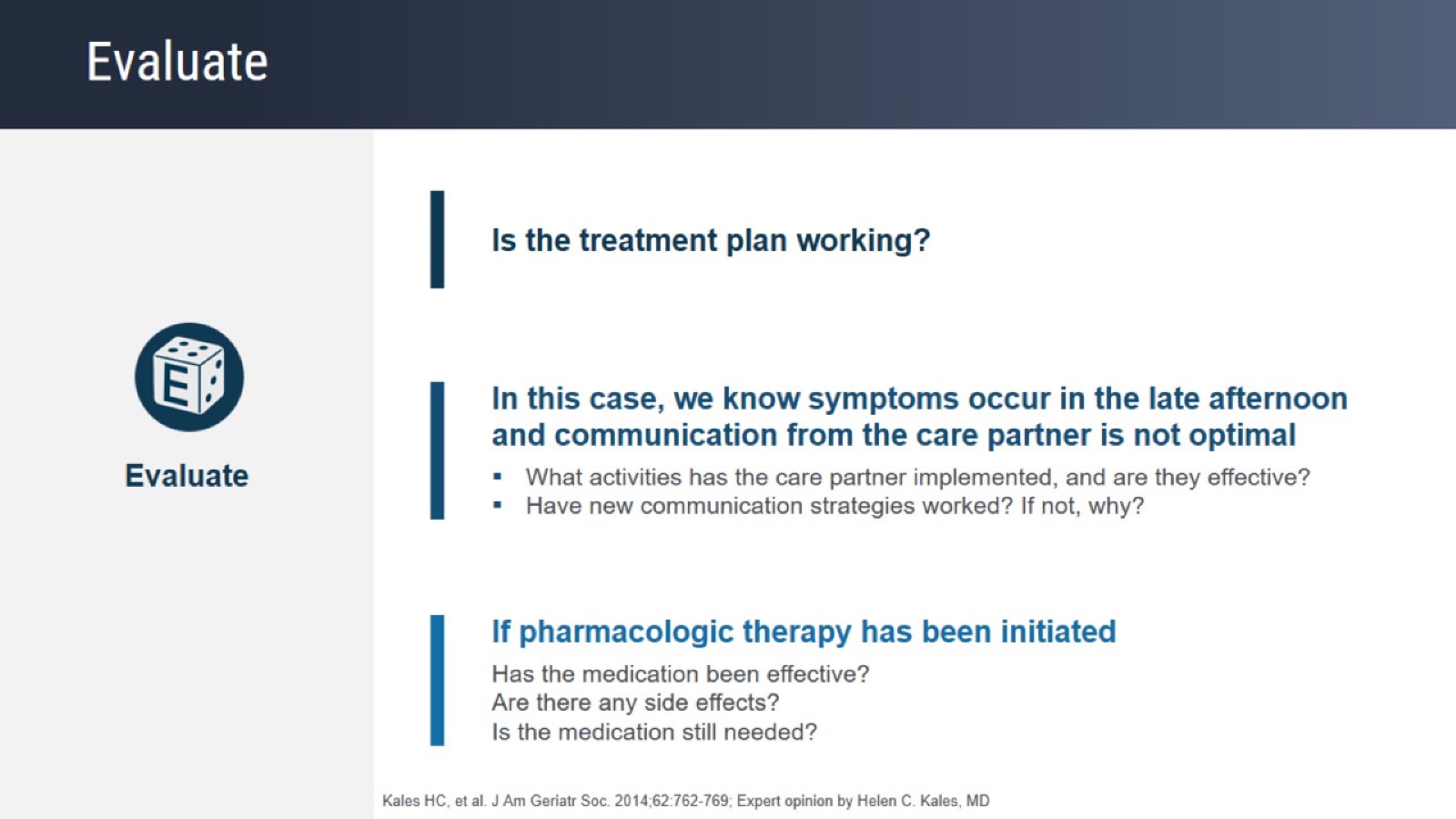 Evaluate
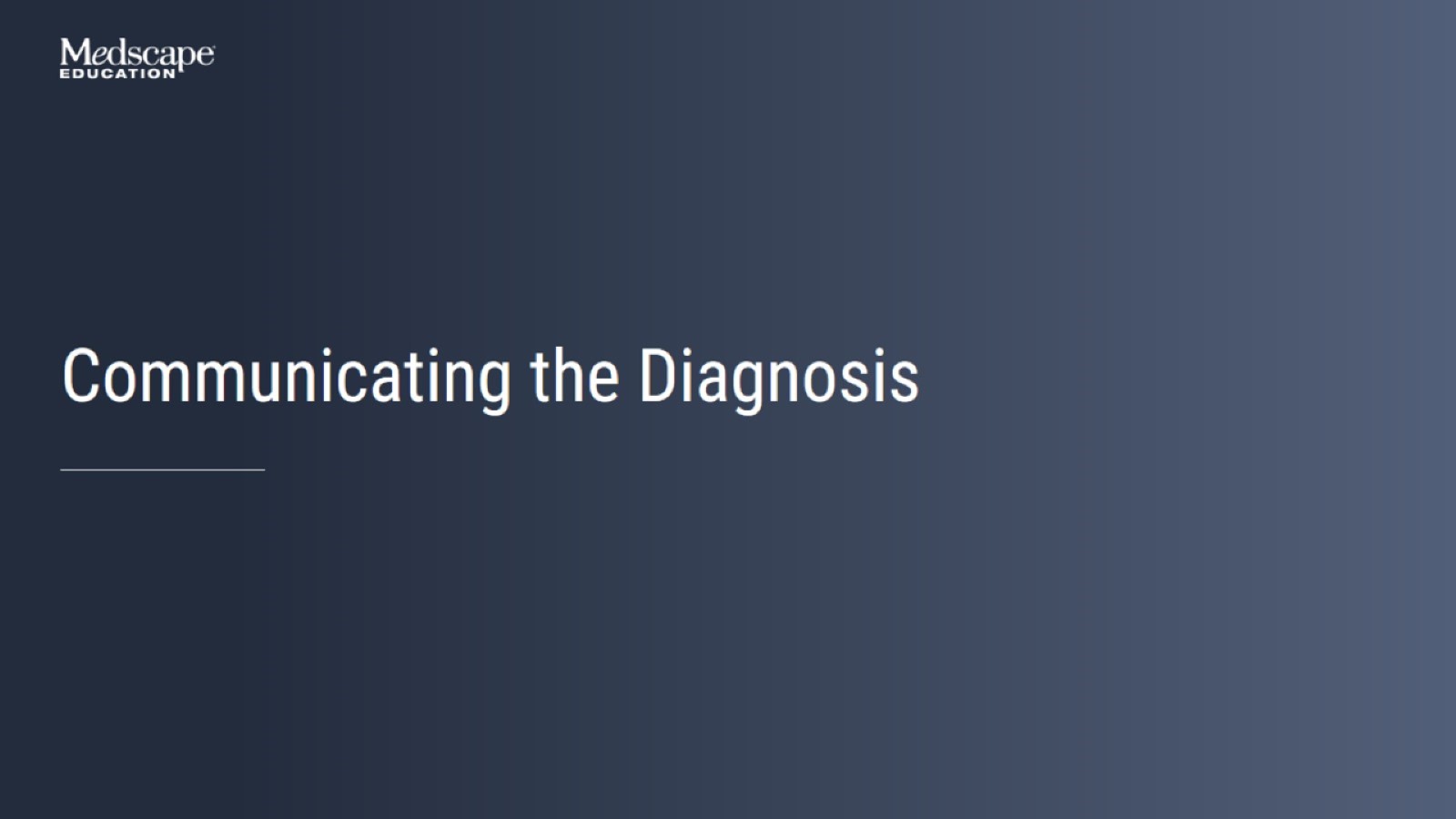 Communicating the Diagnosis
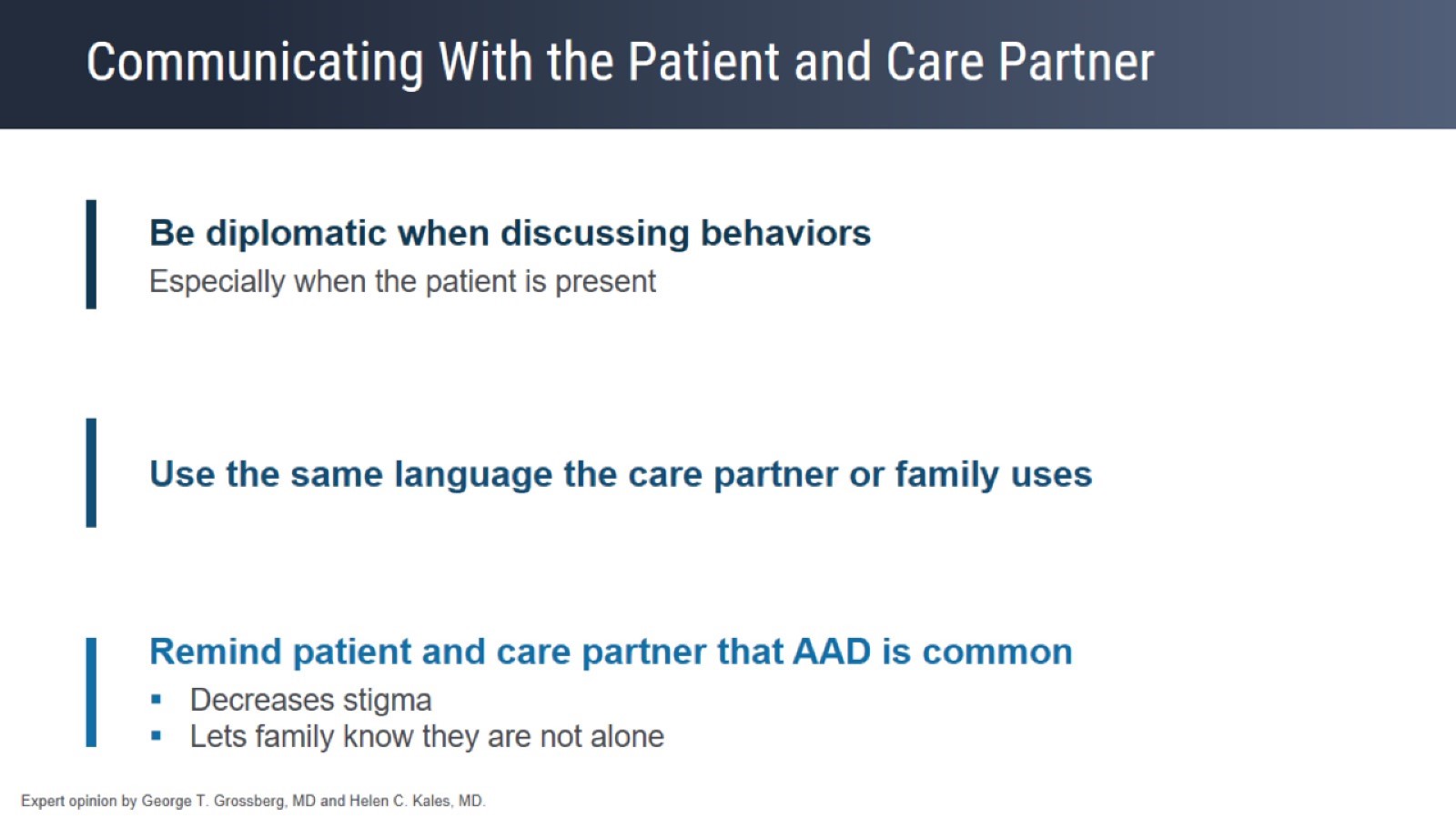 Communicating With the Patient and Care Partner
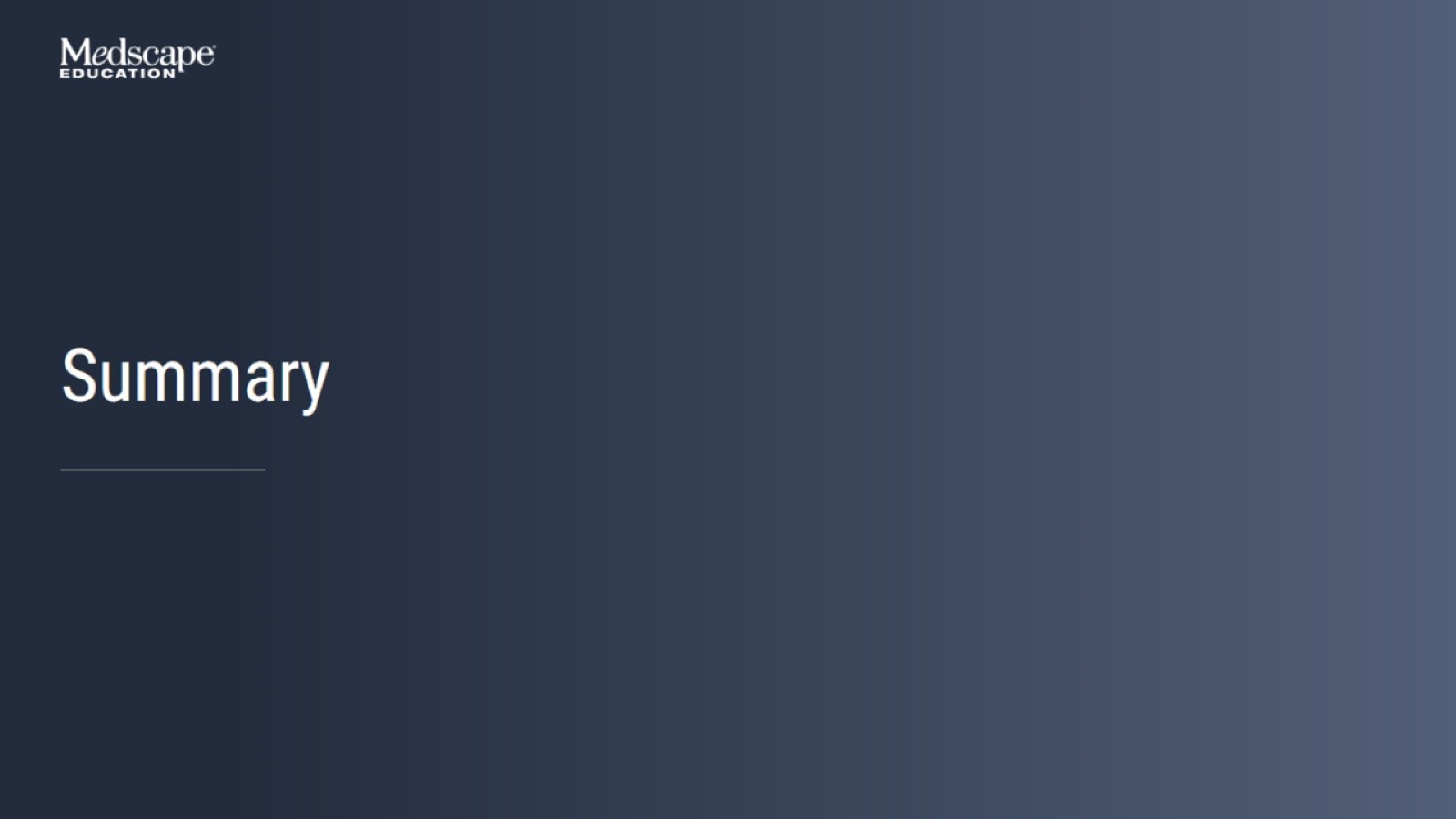 Summary
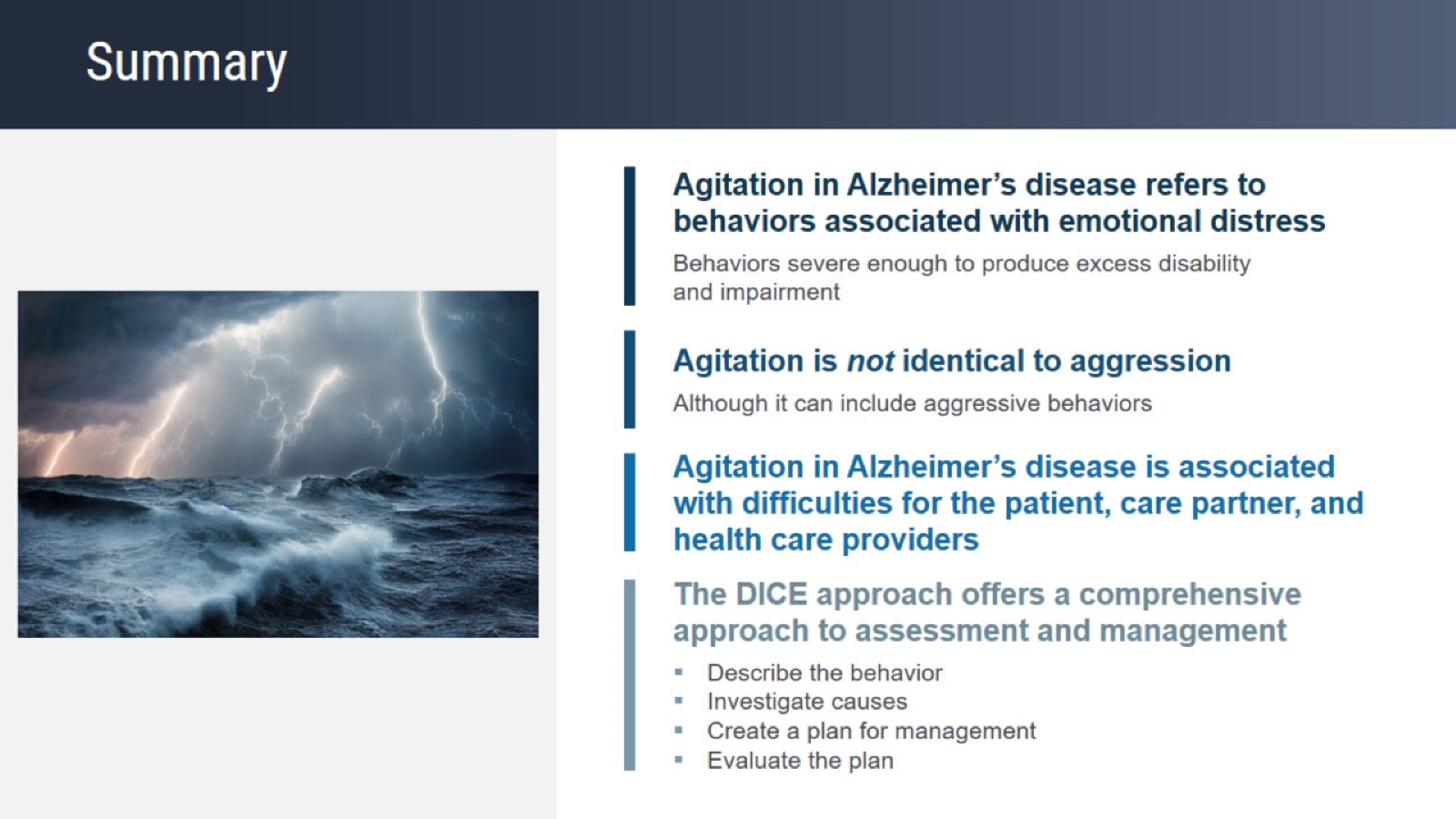 Summary
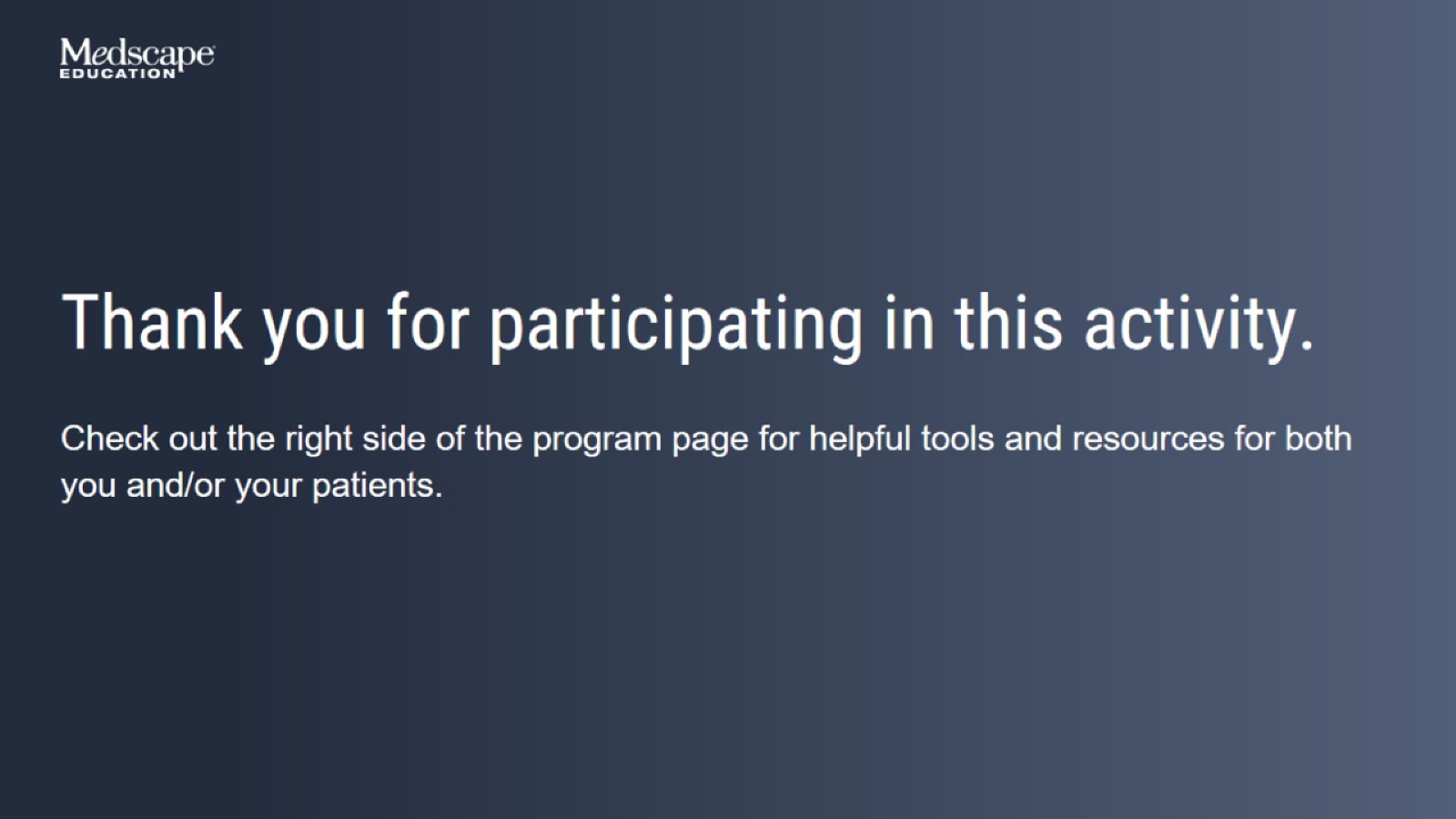 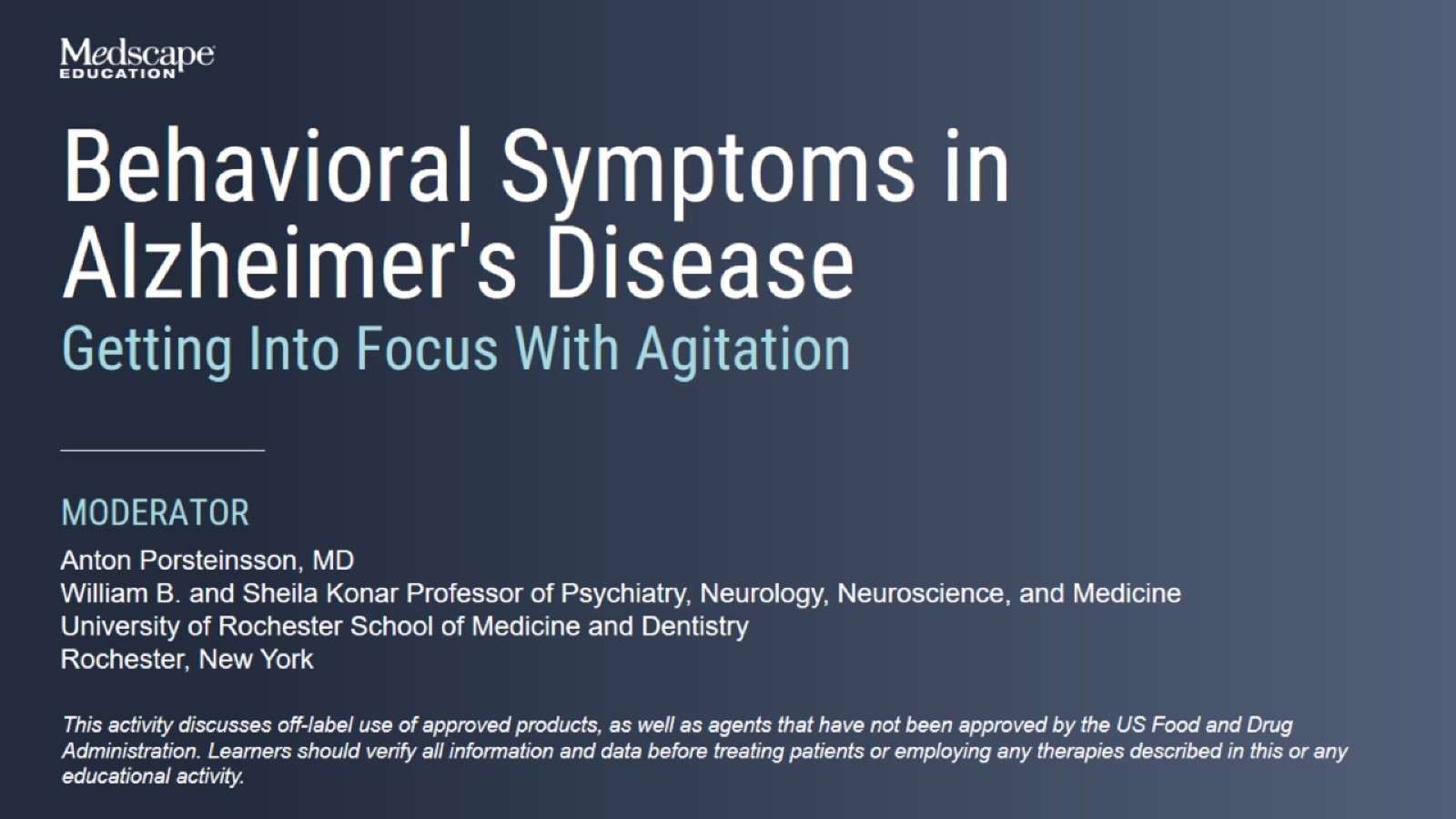 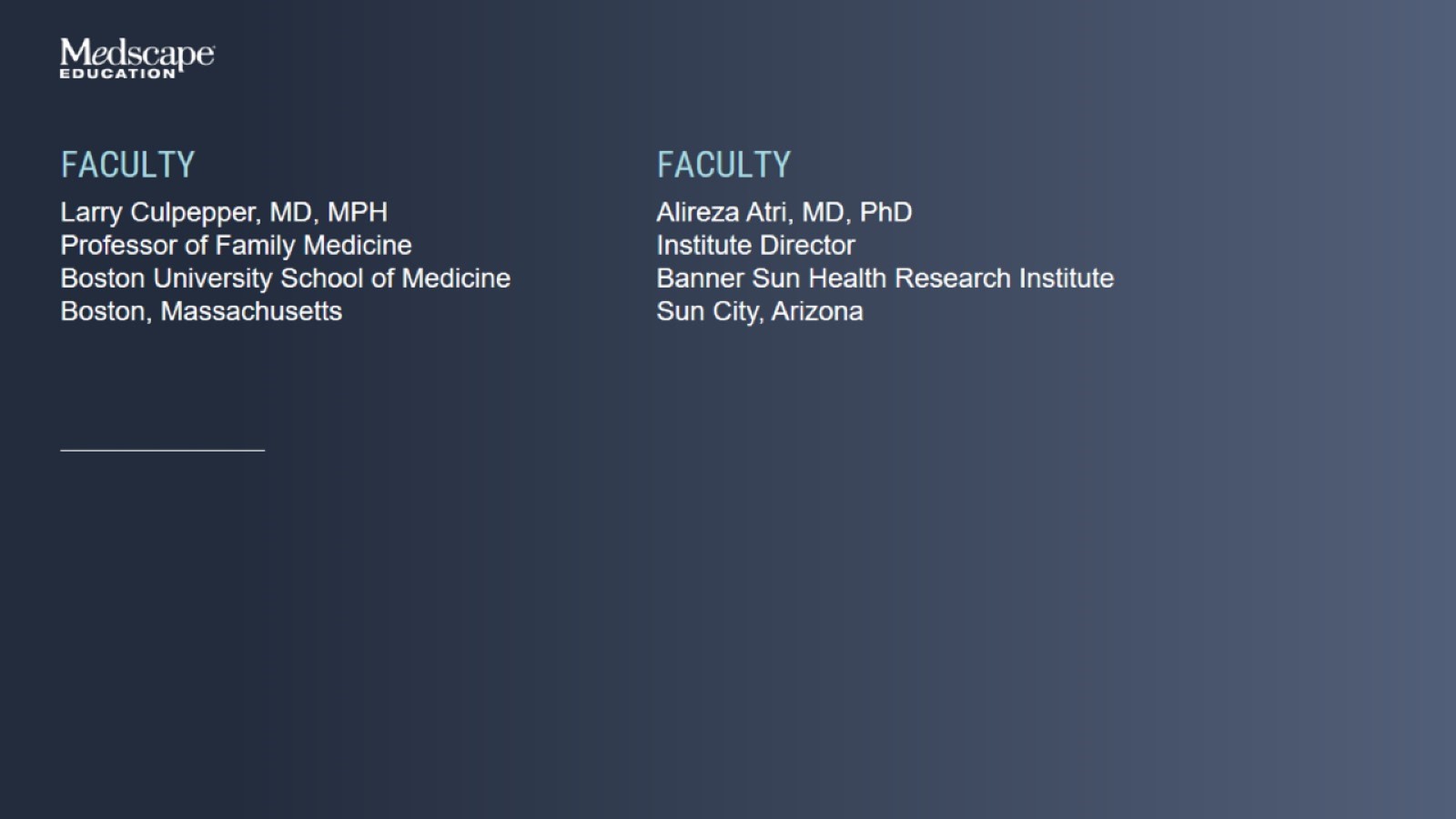 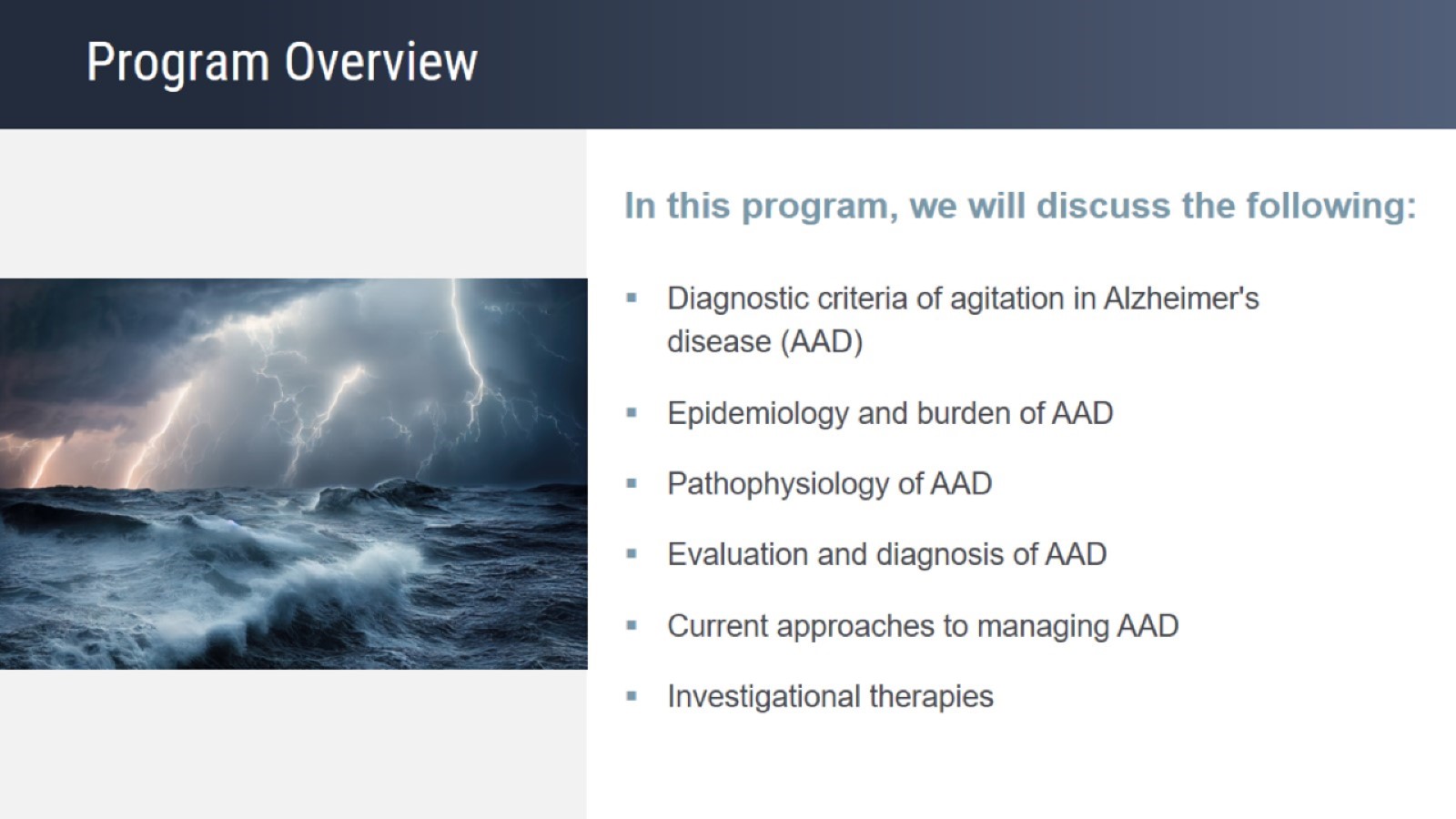 Program Overview
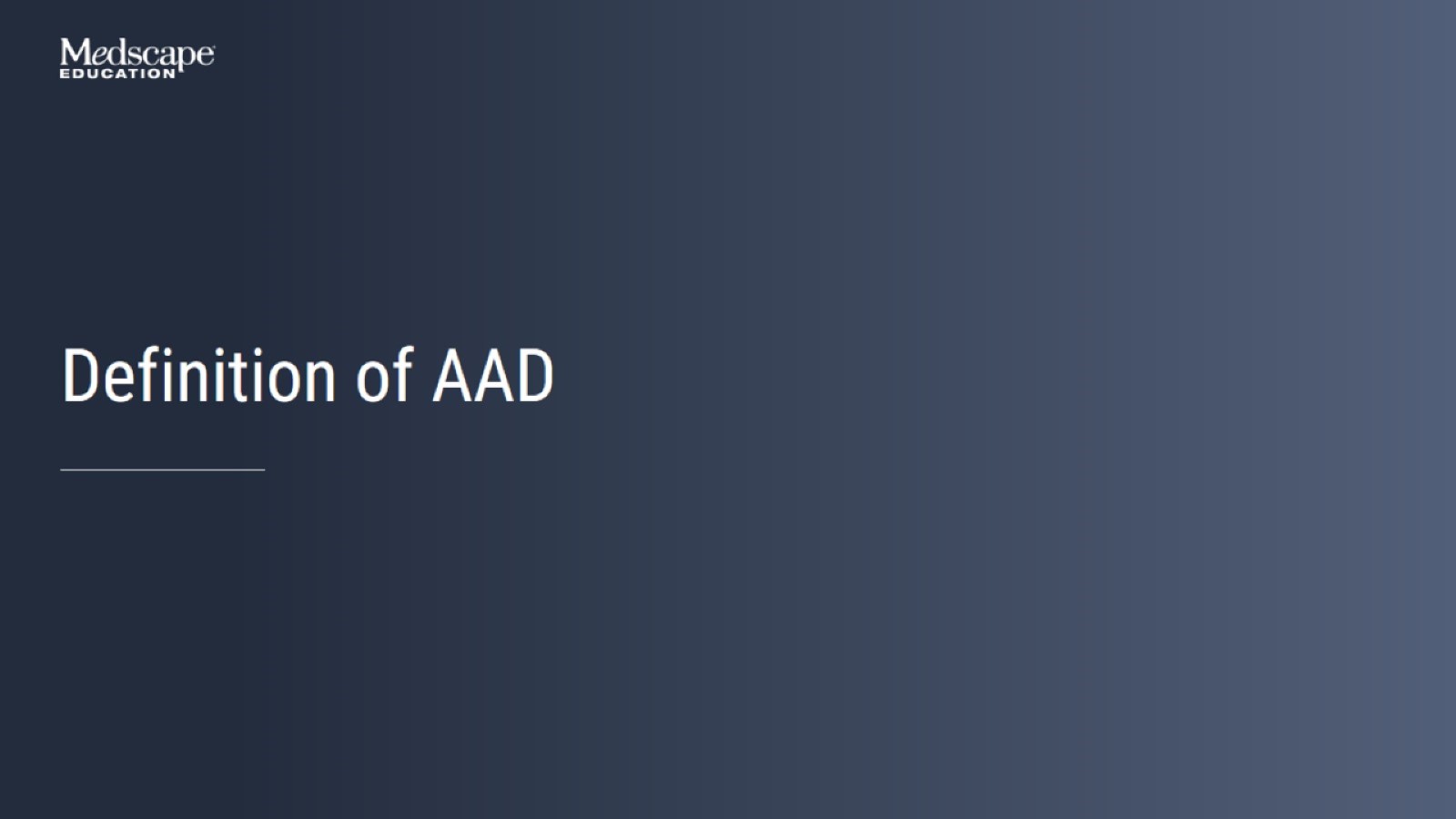 Definition of AAD
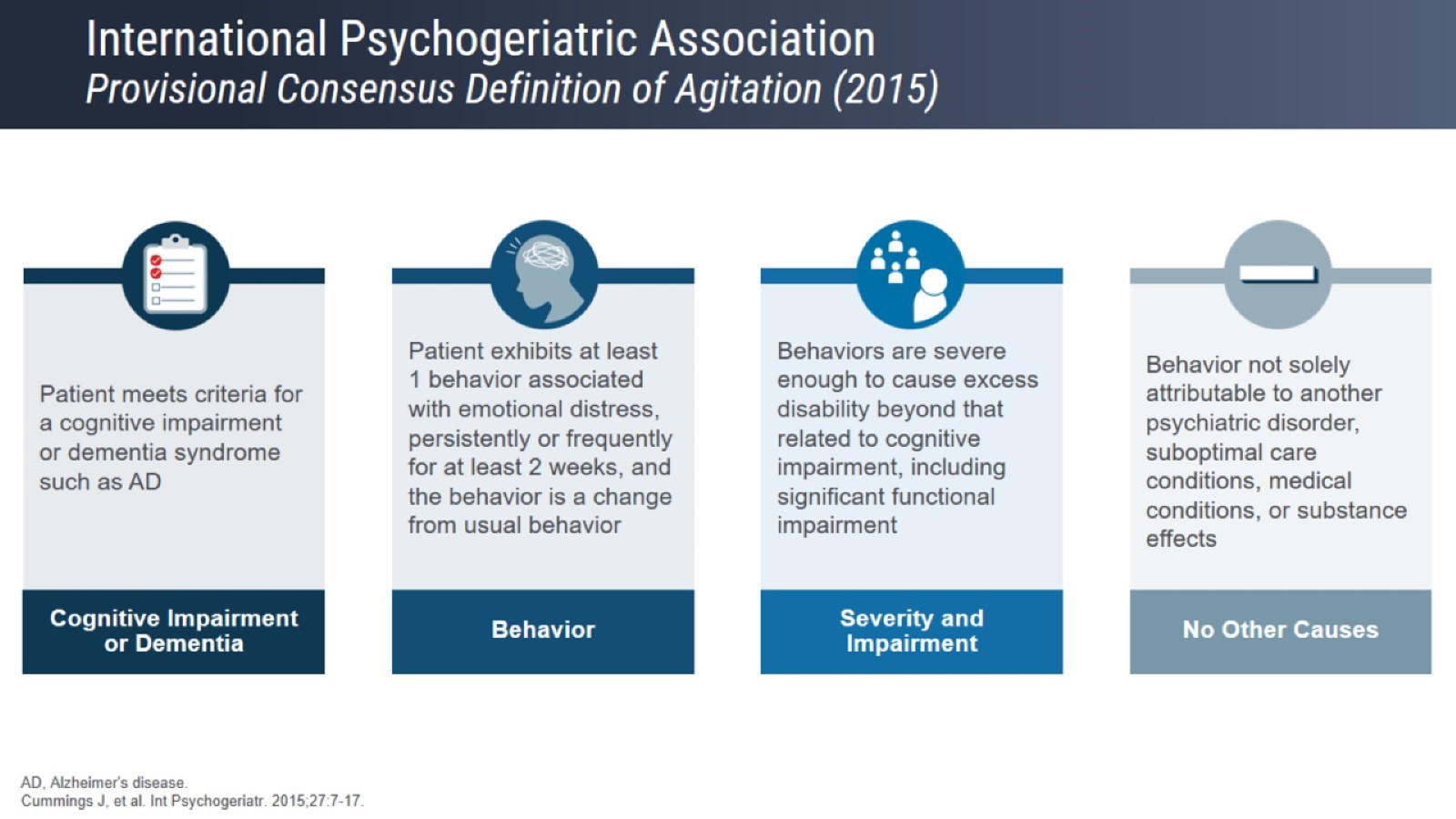 International Psychogeriatric AssociationProvisional Consensus Definition of Agitation (2015)
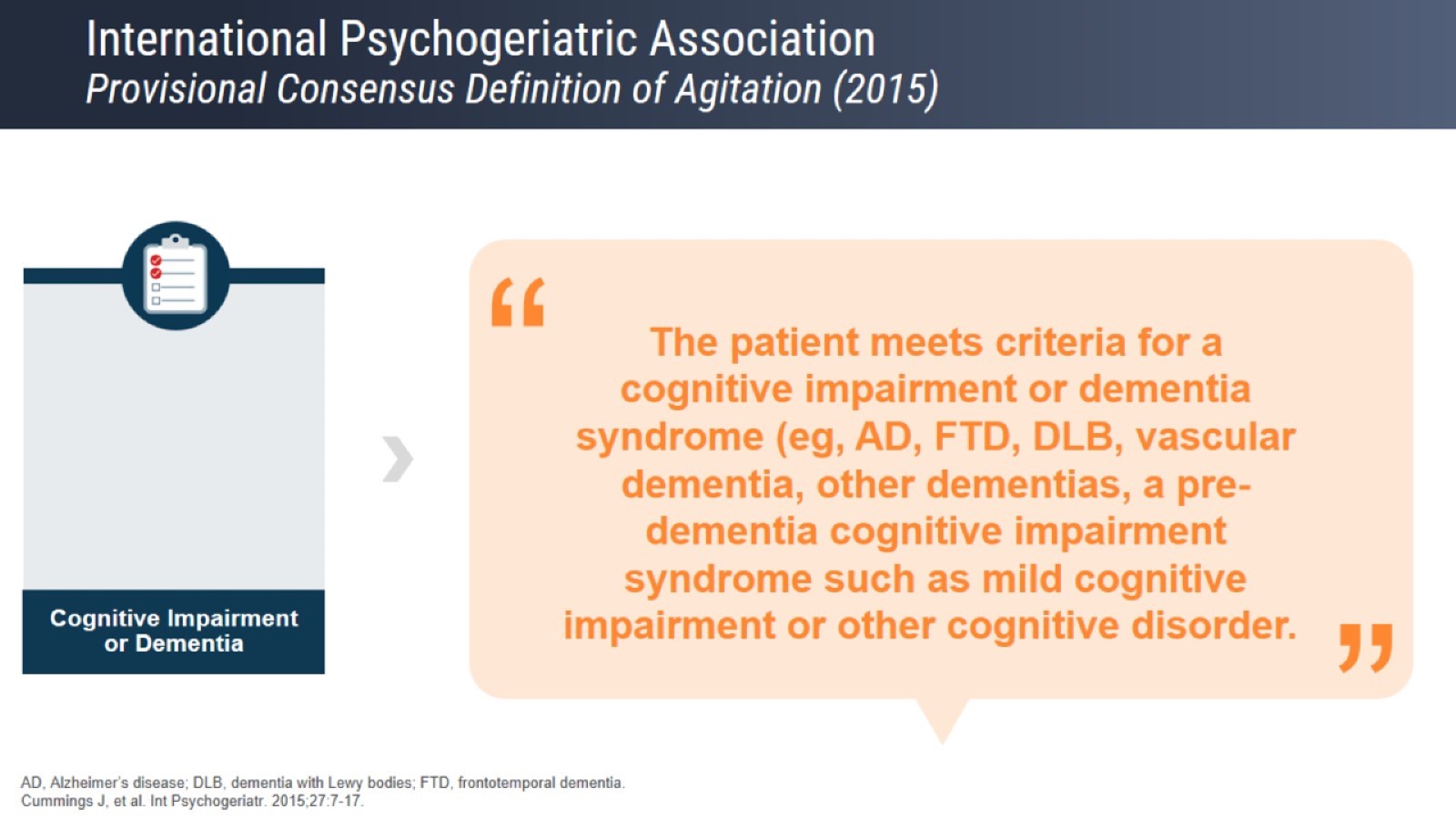 International Psychogeriatric AssociationProvisional Consensus Definition of Agitation (2015)
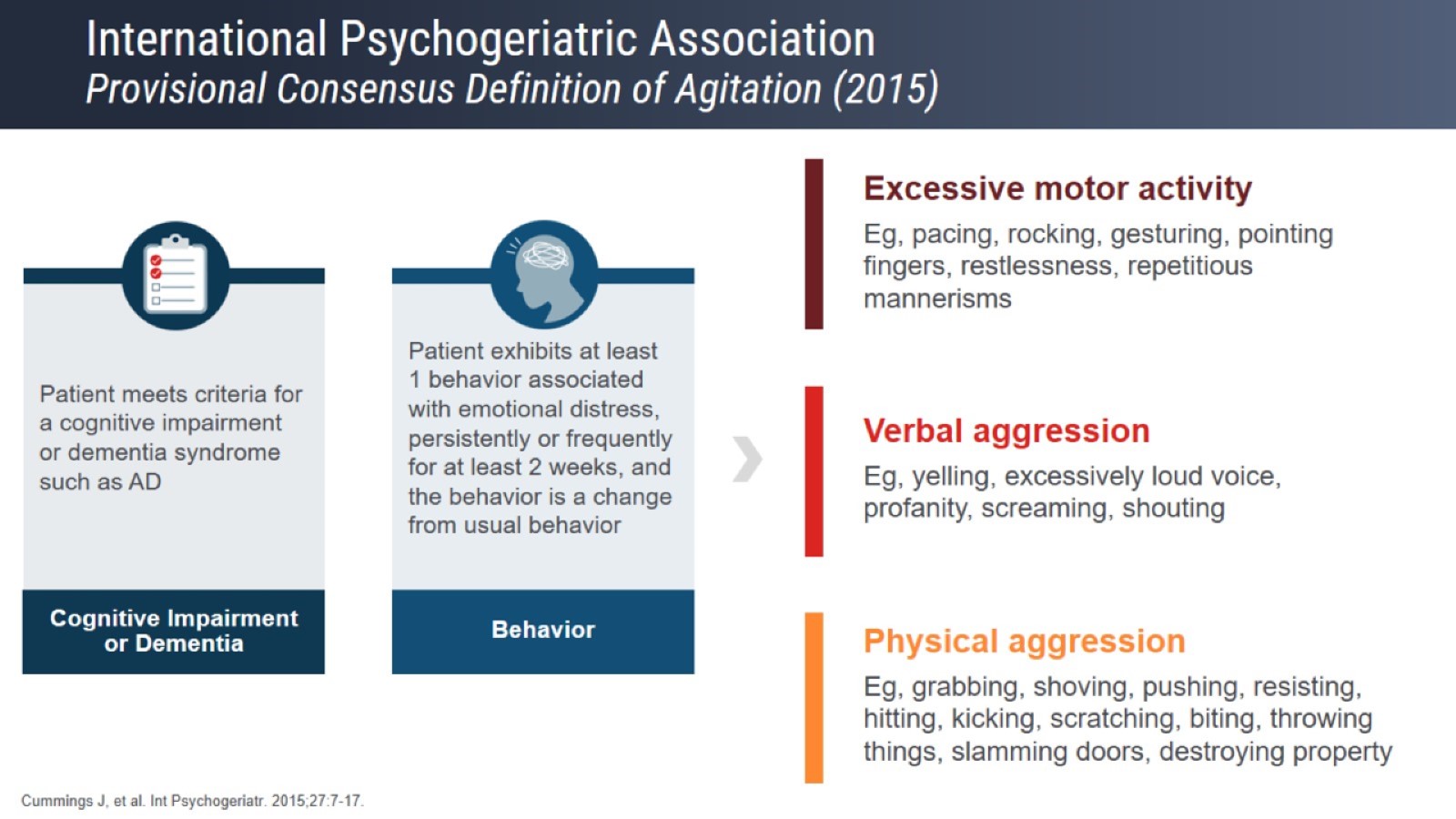 International Psychogeriatric AssociationProvisional Consensus Definition of Agitation (2015)
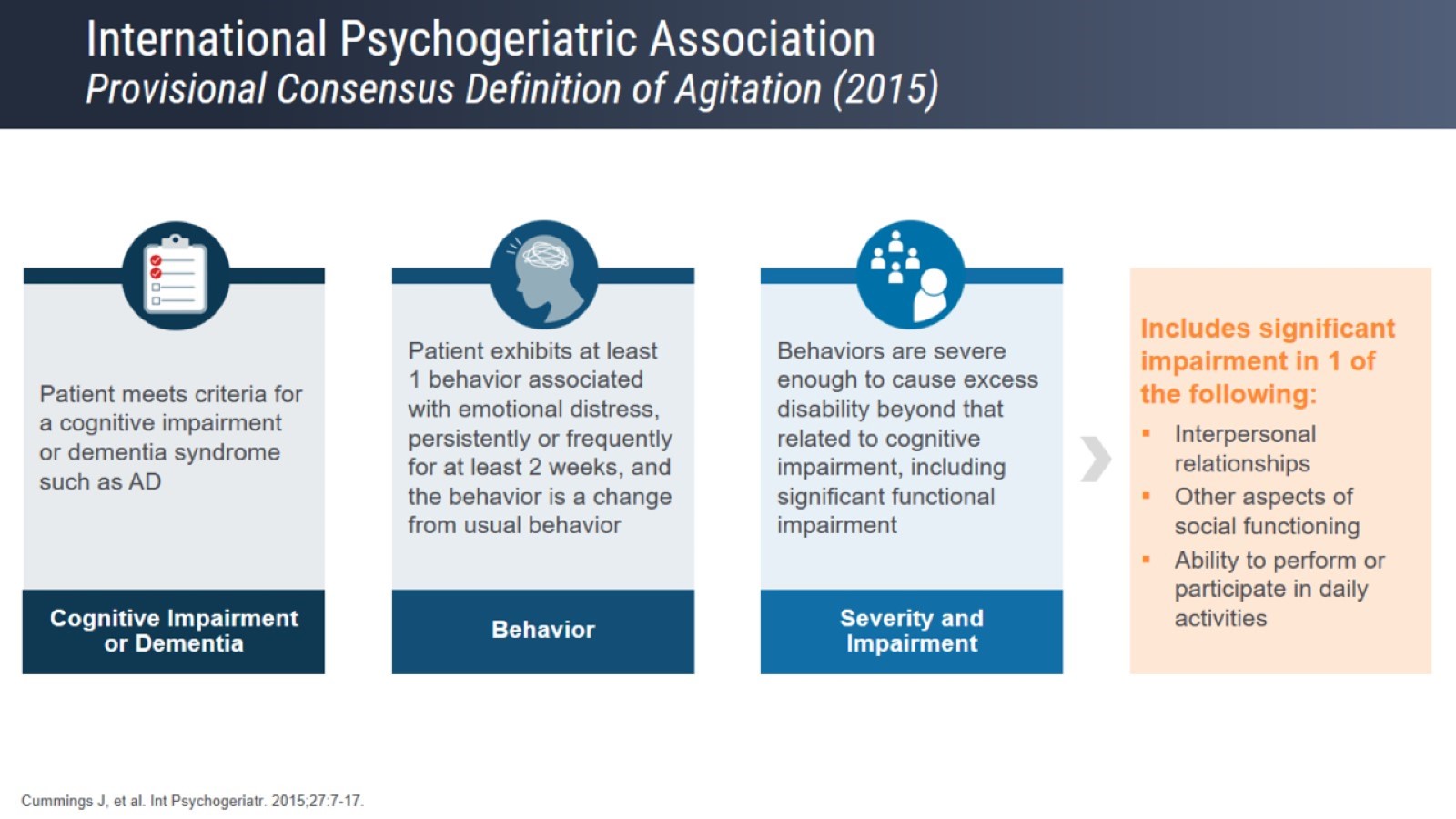 International Psychogeriatric AssociationProvisional Consensus Definition of Agitation (2015)
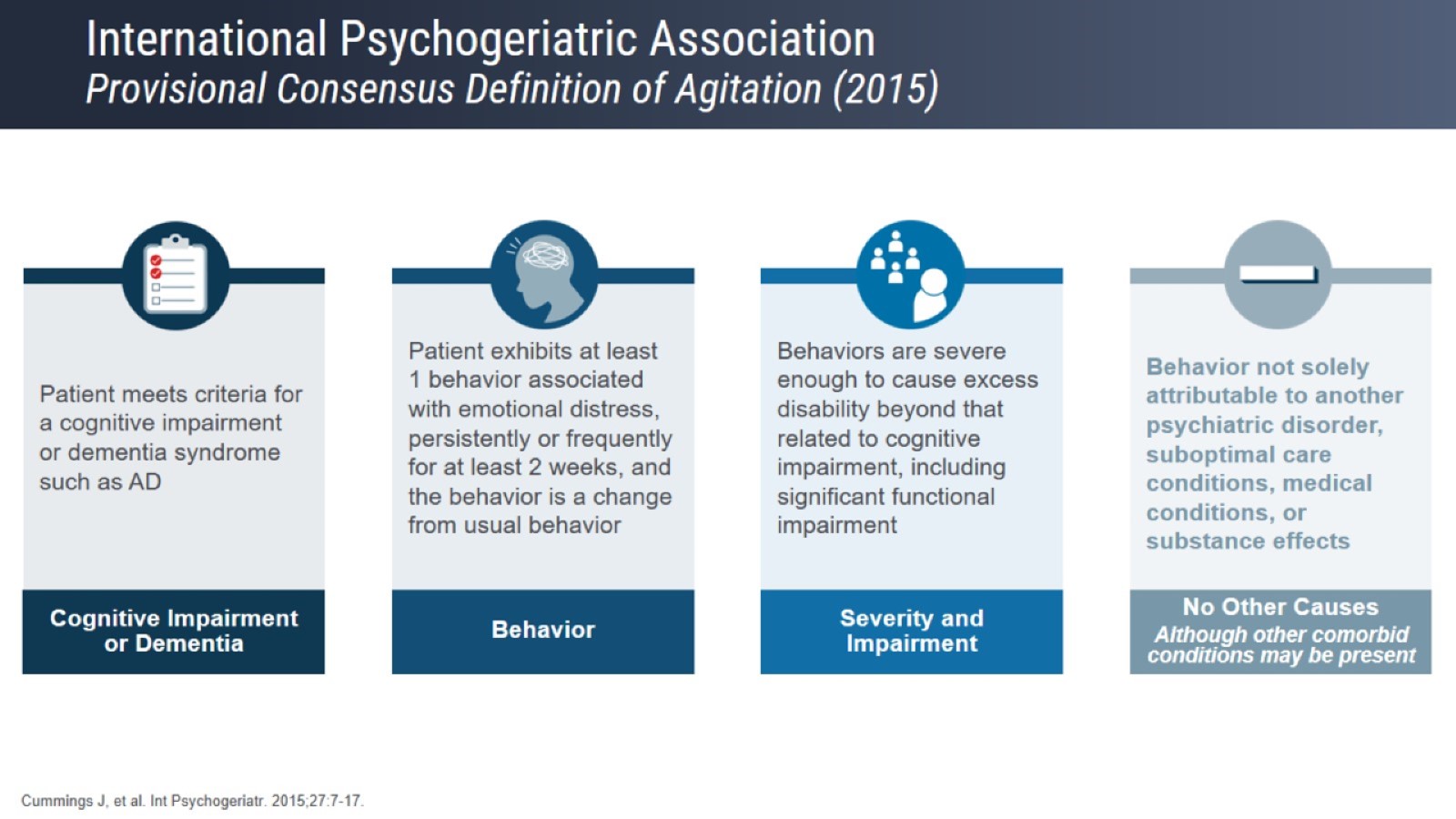 International Psychogeriatric AssociationProvisional Consensus Definition of Agitation (2015)
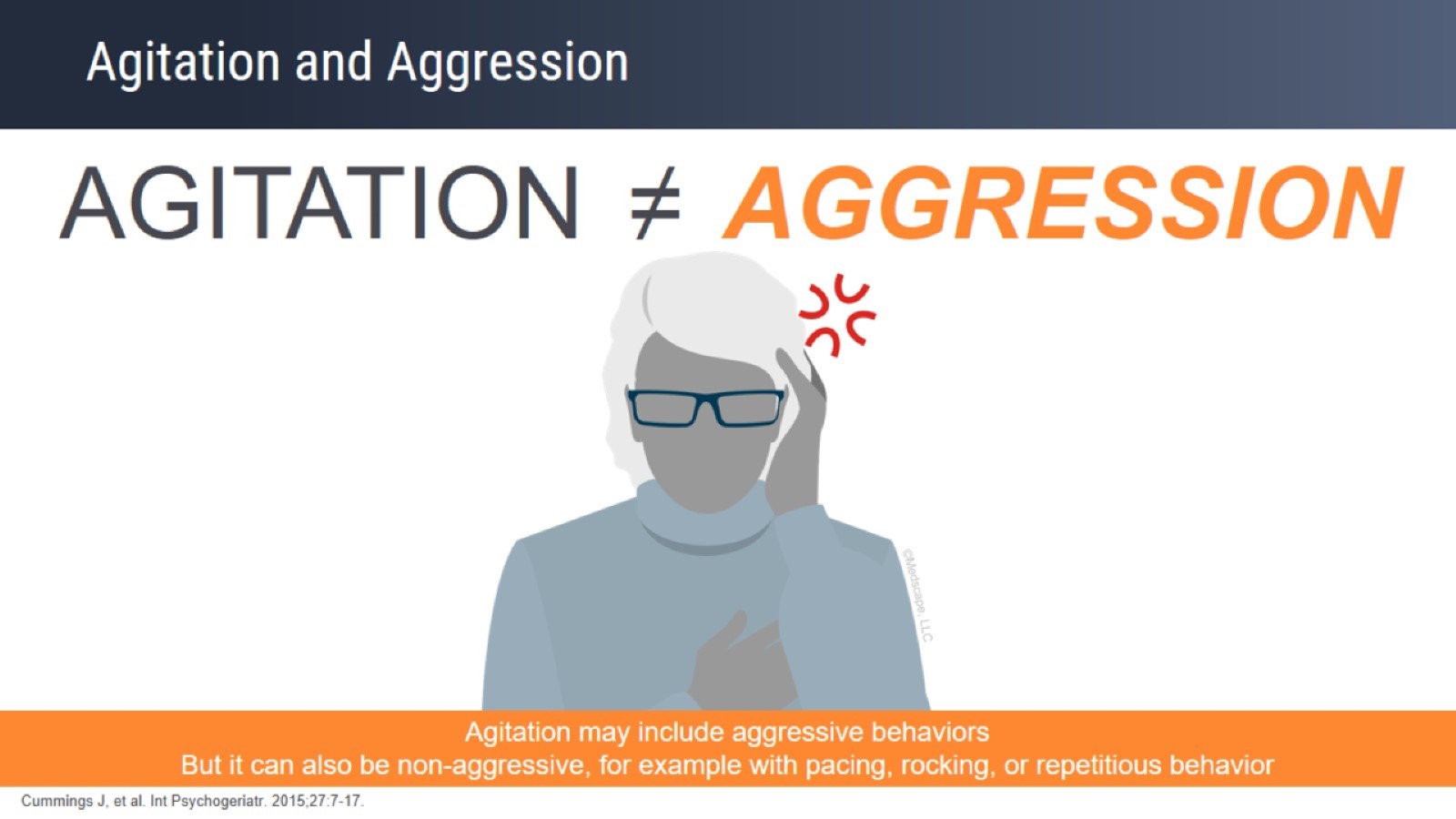 Agitation and Aggression
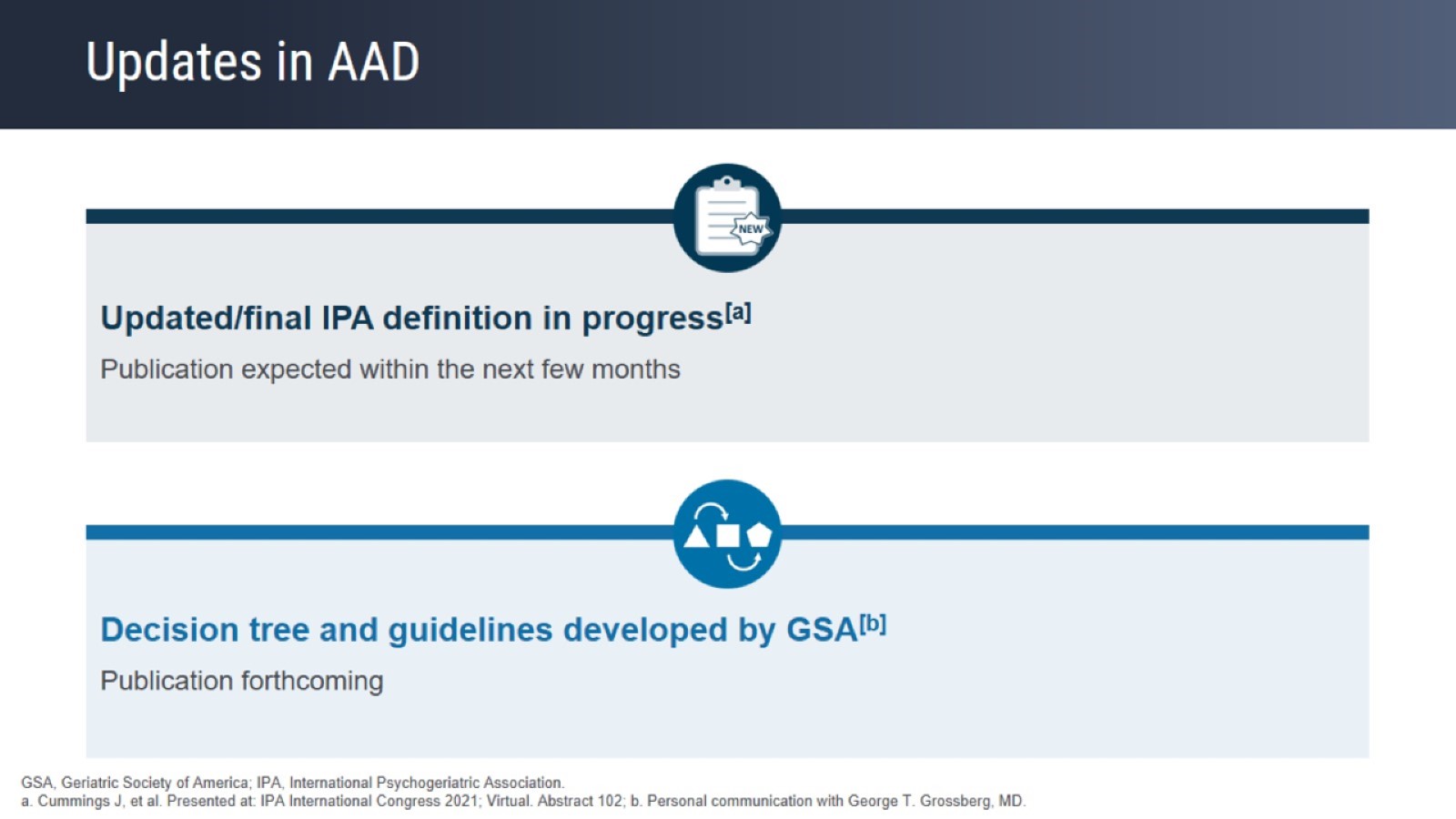 Updates in AAD
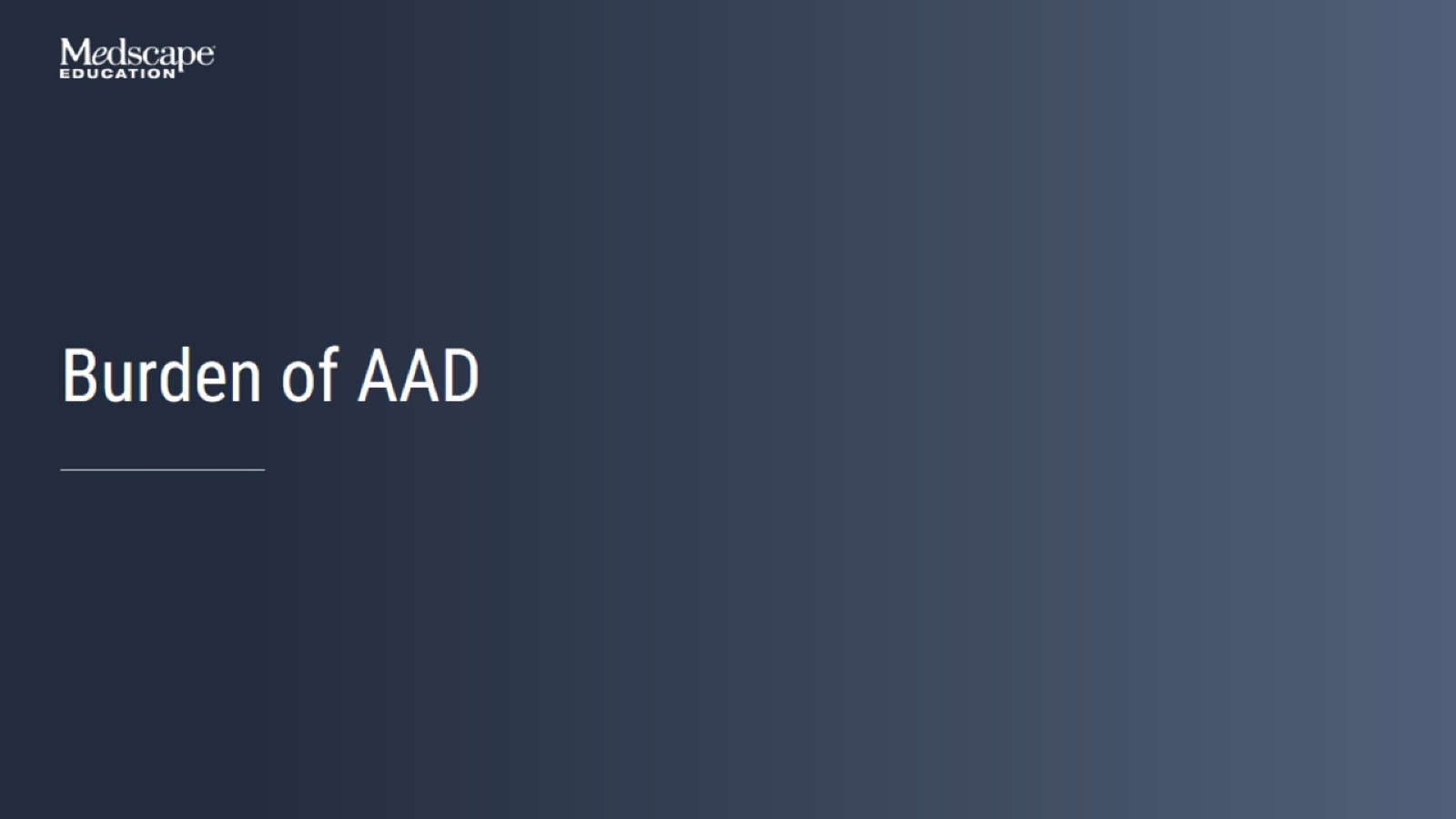 Burden of AAD
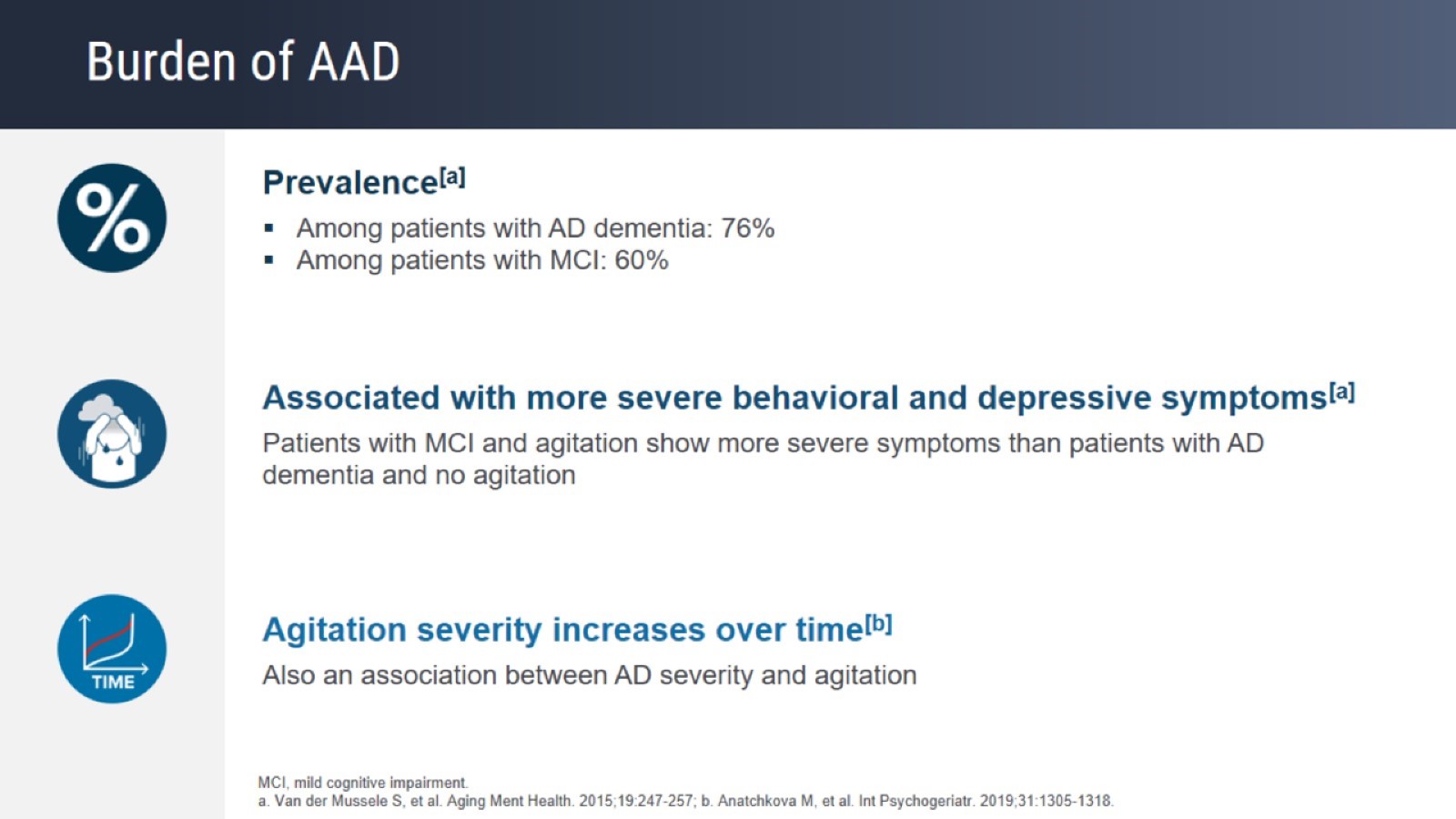 Burden of AAD
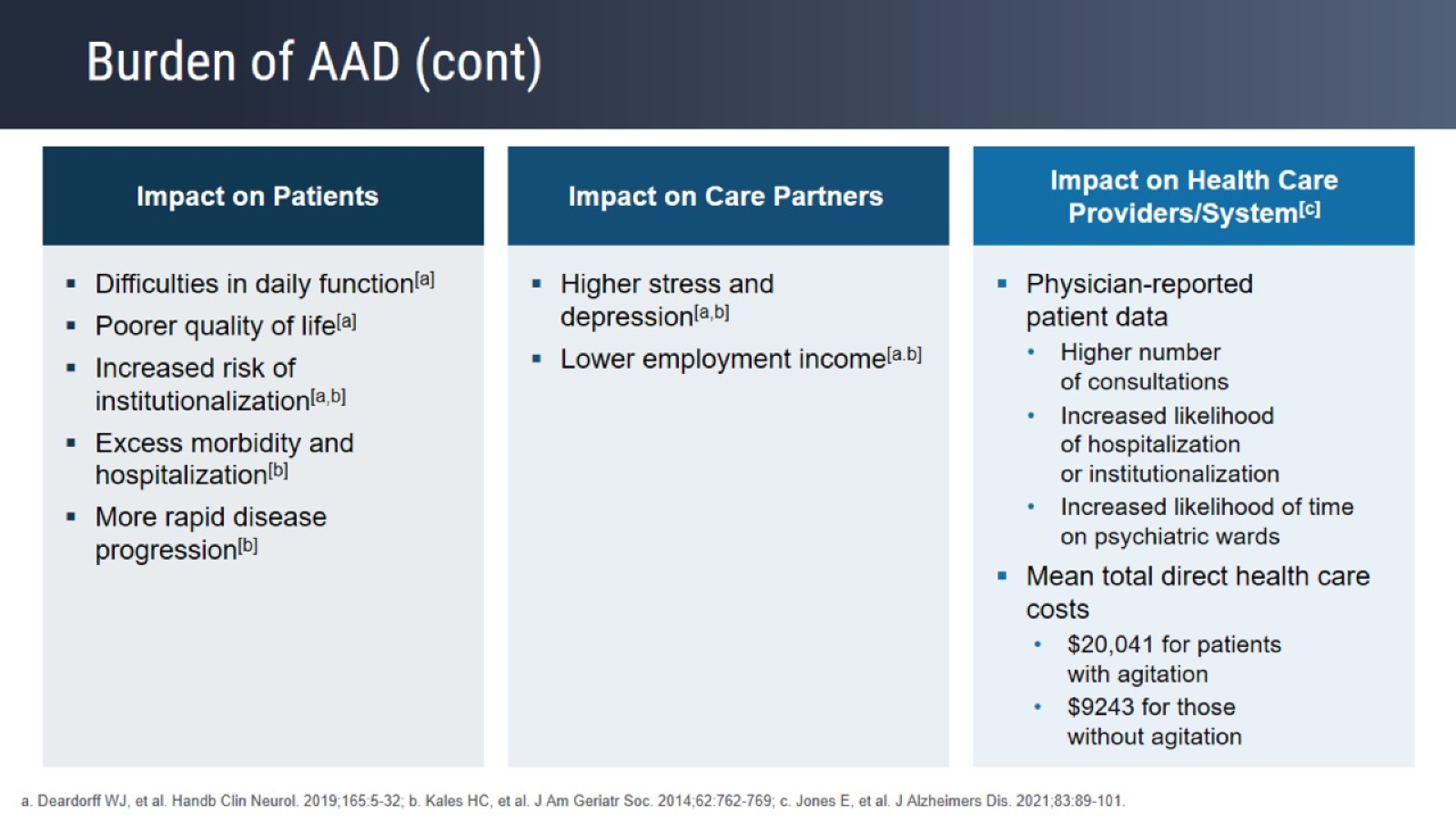 Burden of AAD (cont)
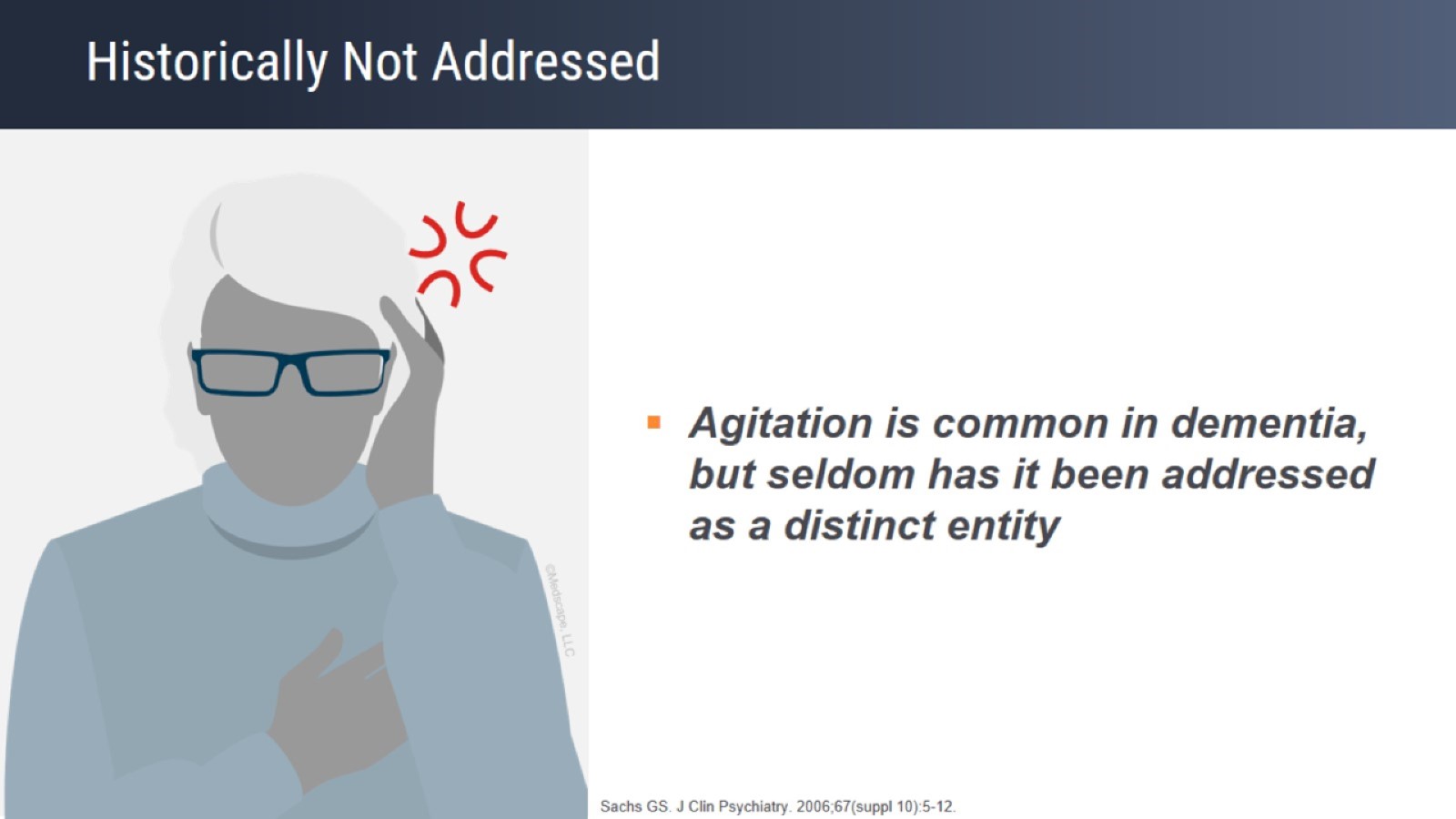 Historically Not Addressed
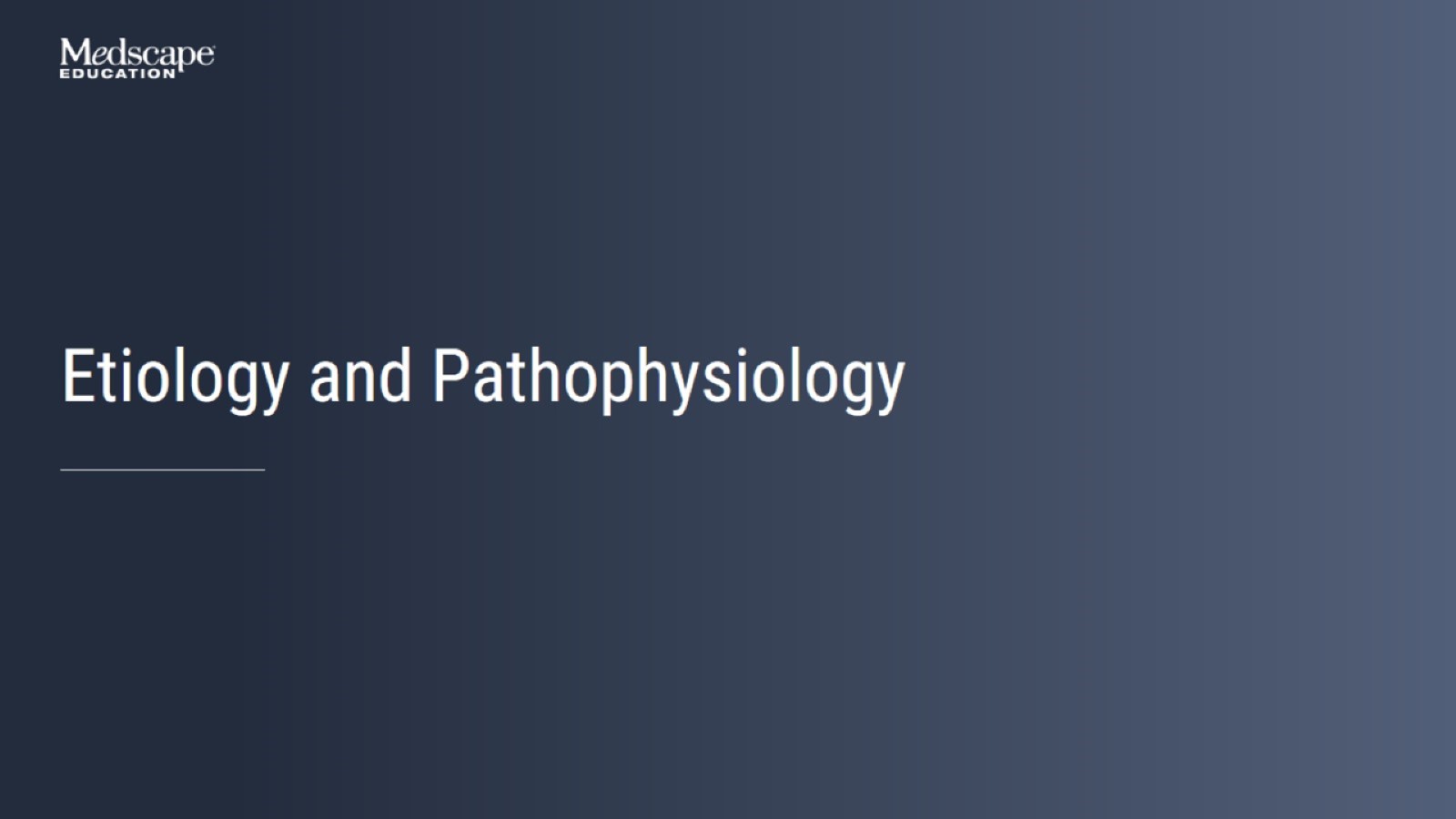 Etiology and Pathophysiology
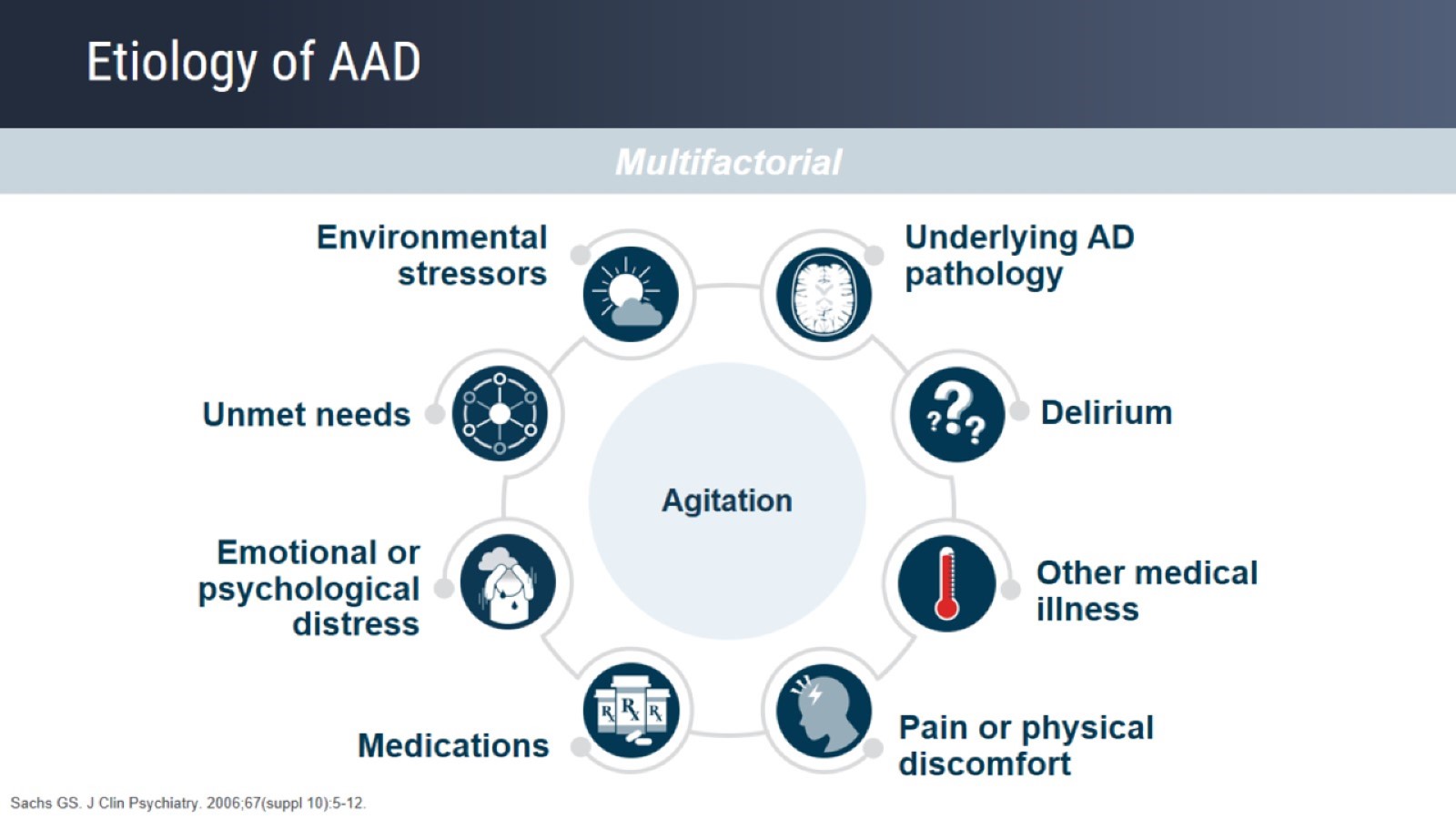 Etiology of AAD
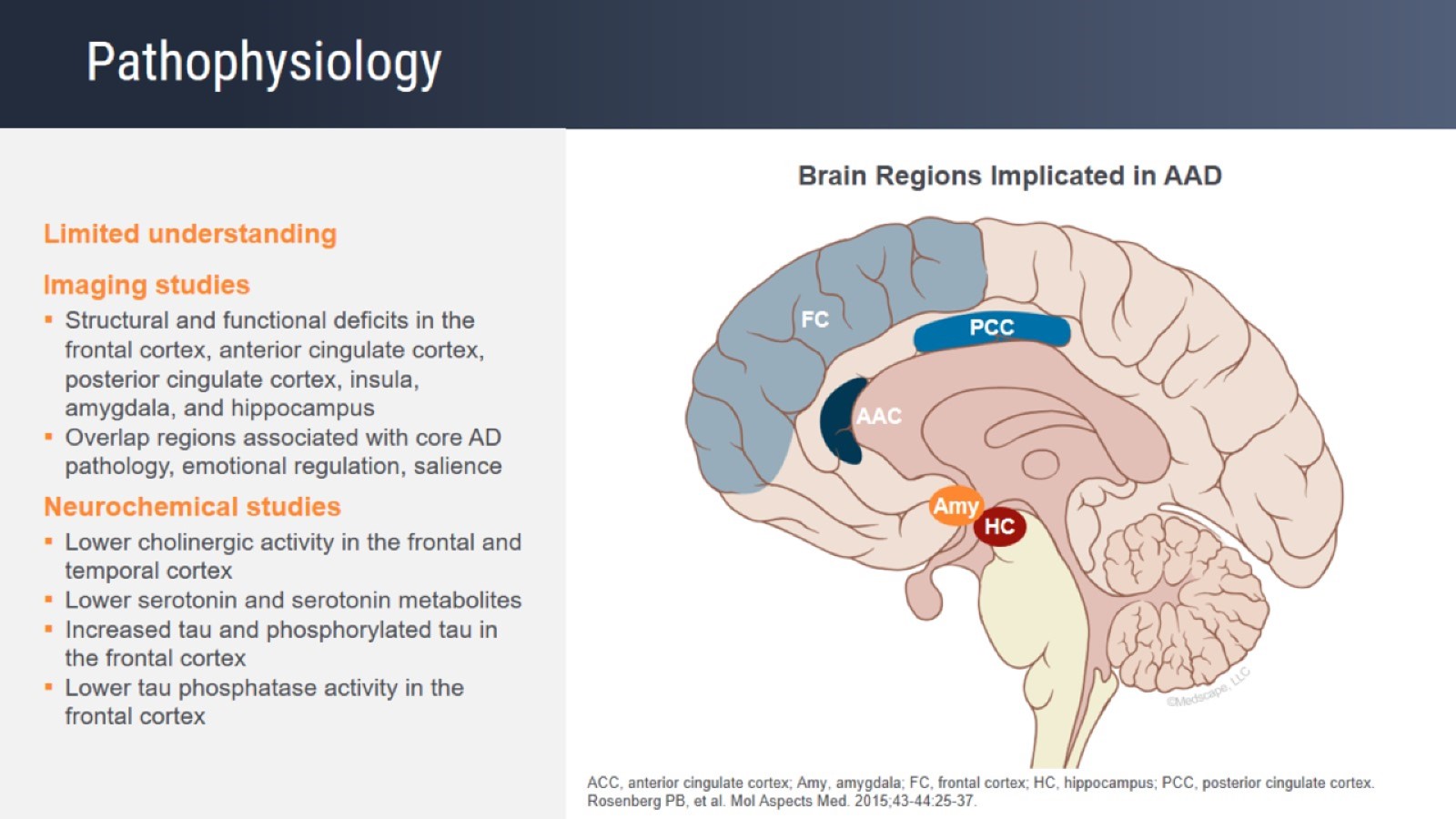 Pathophysiology
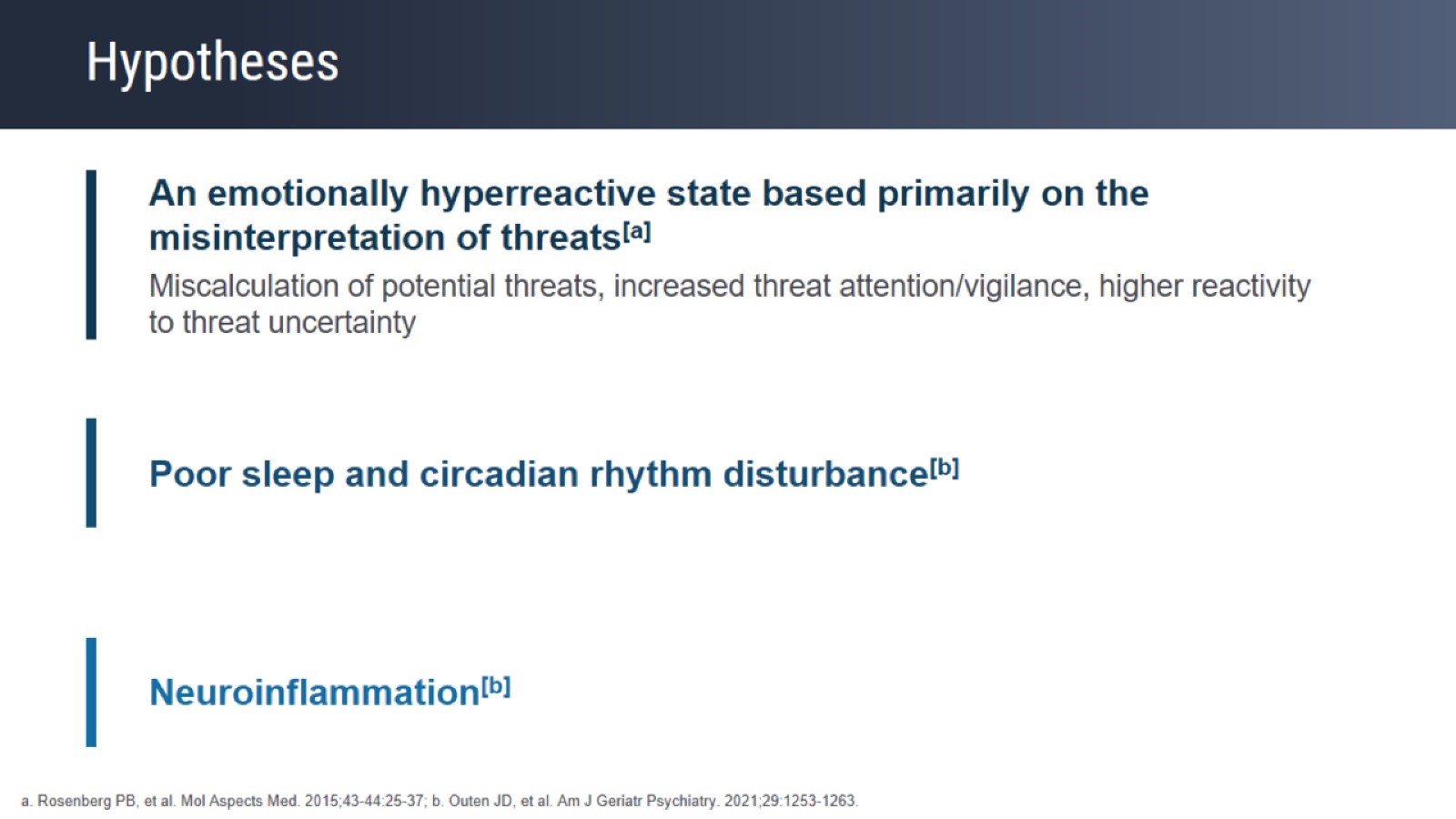 Hypotheses
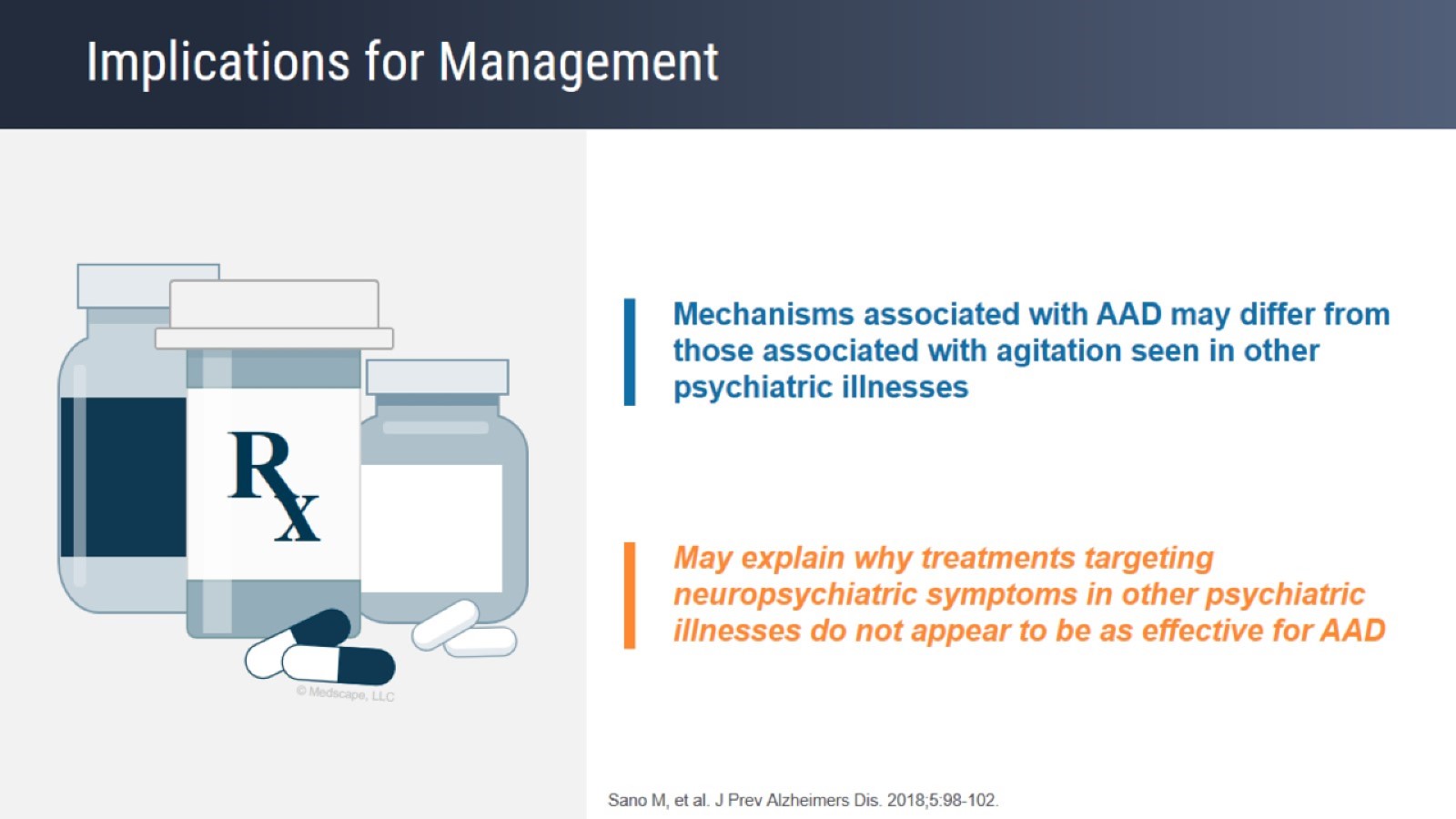 Implications for Management
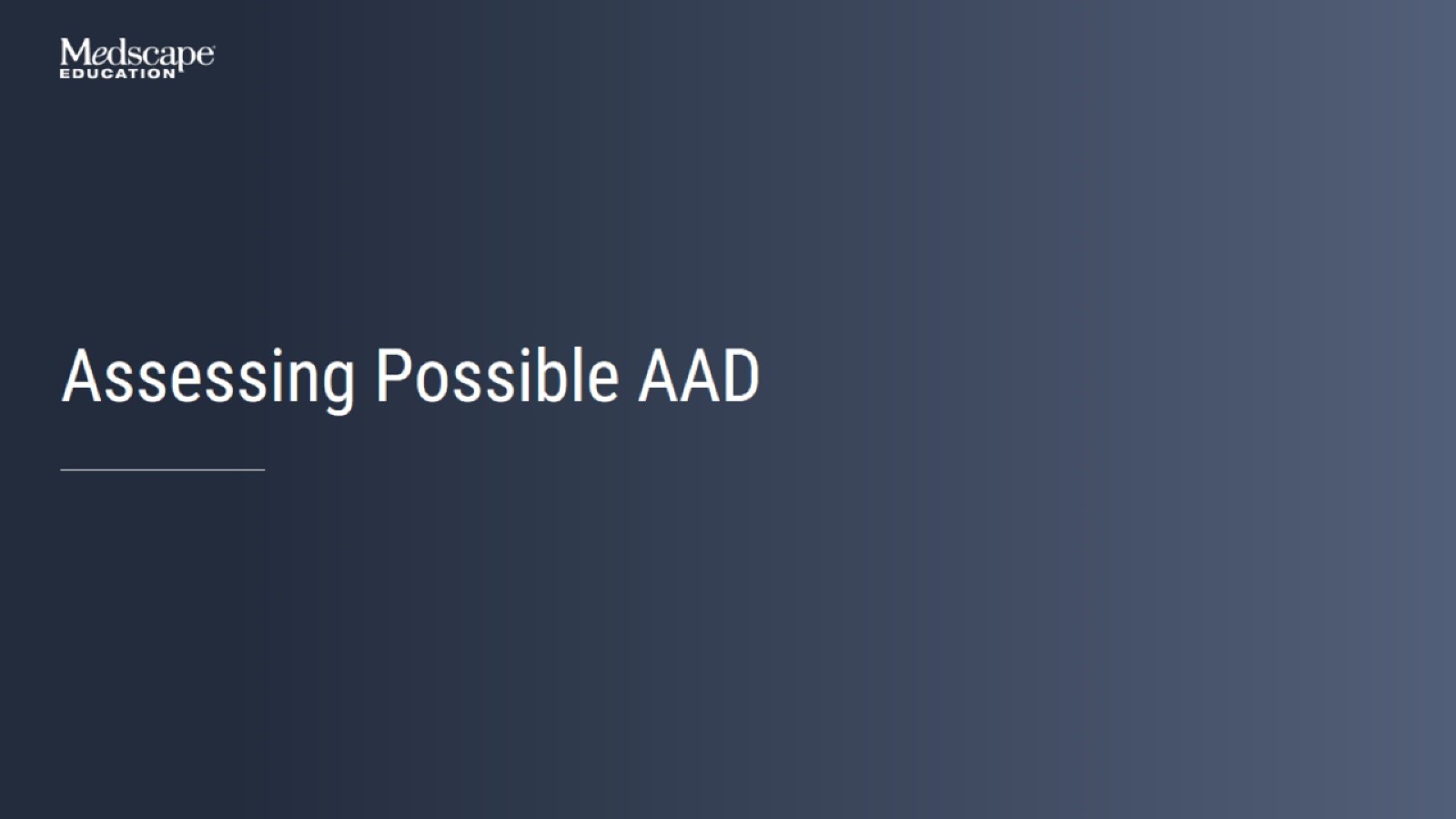 Assessing Possible AAD
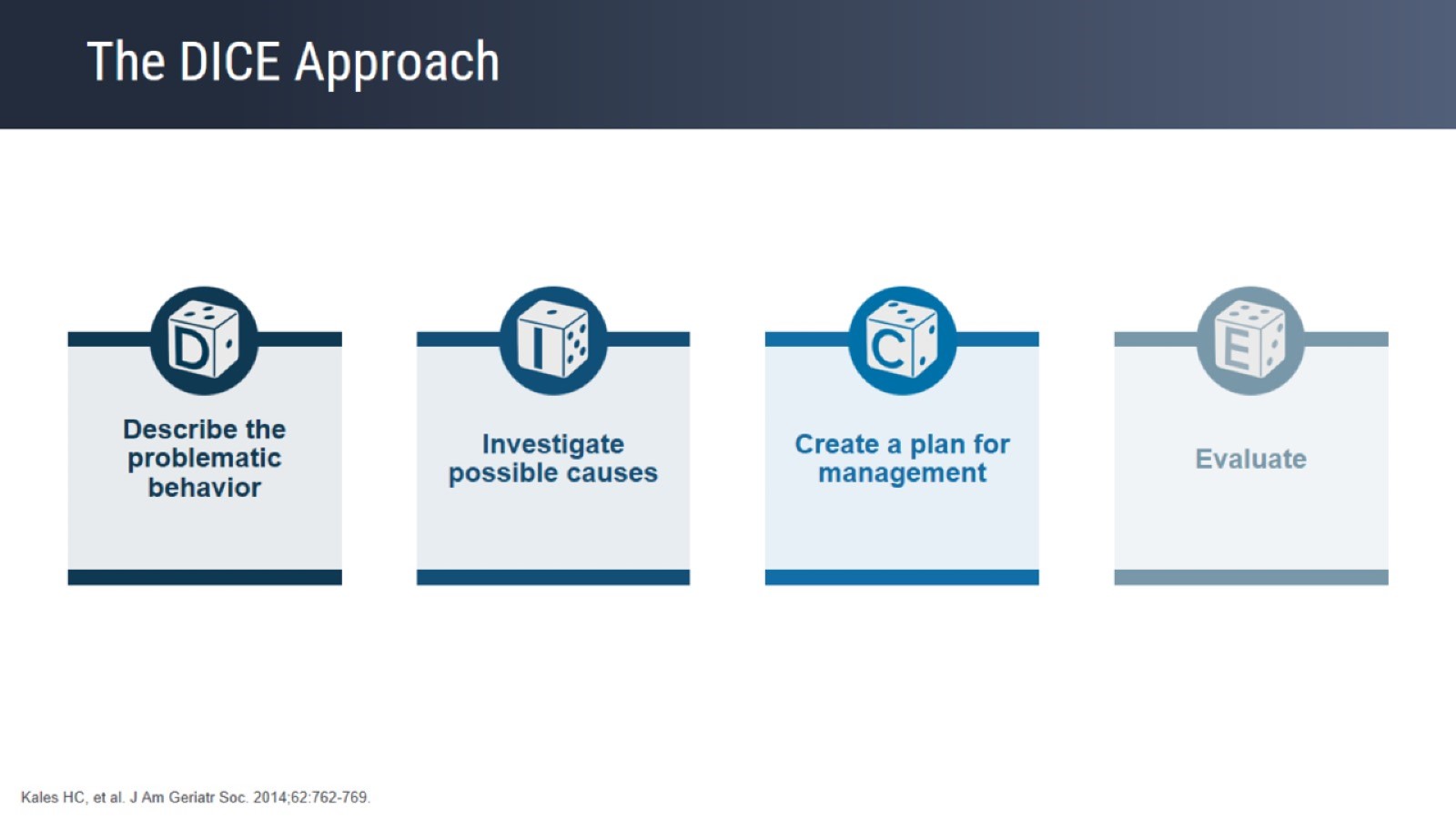 The DICE Approach
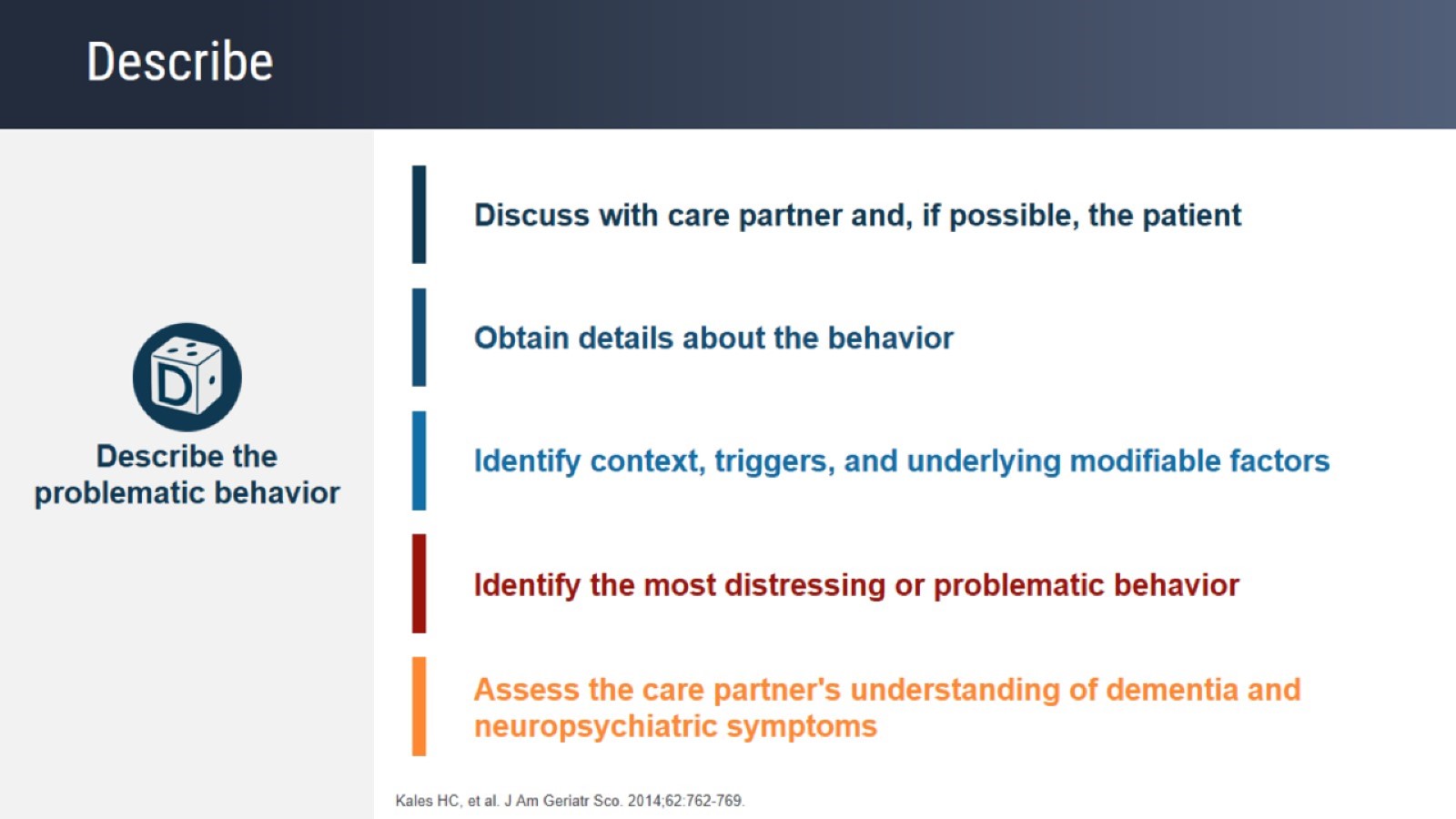 Describe
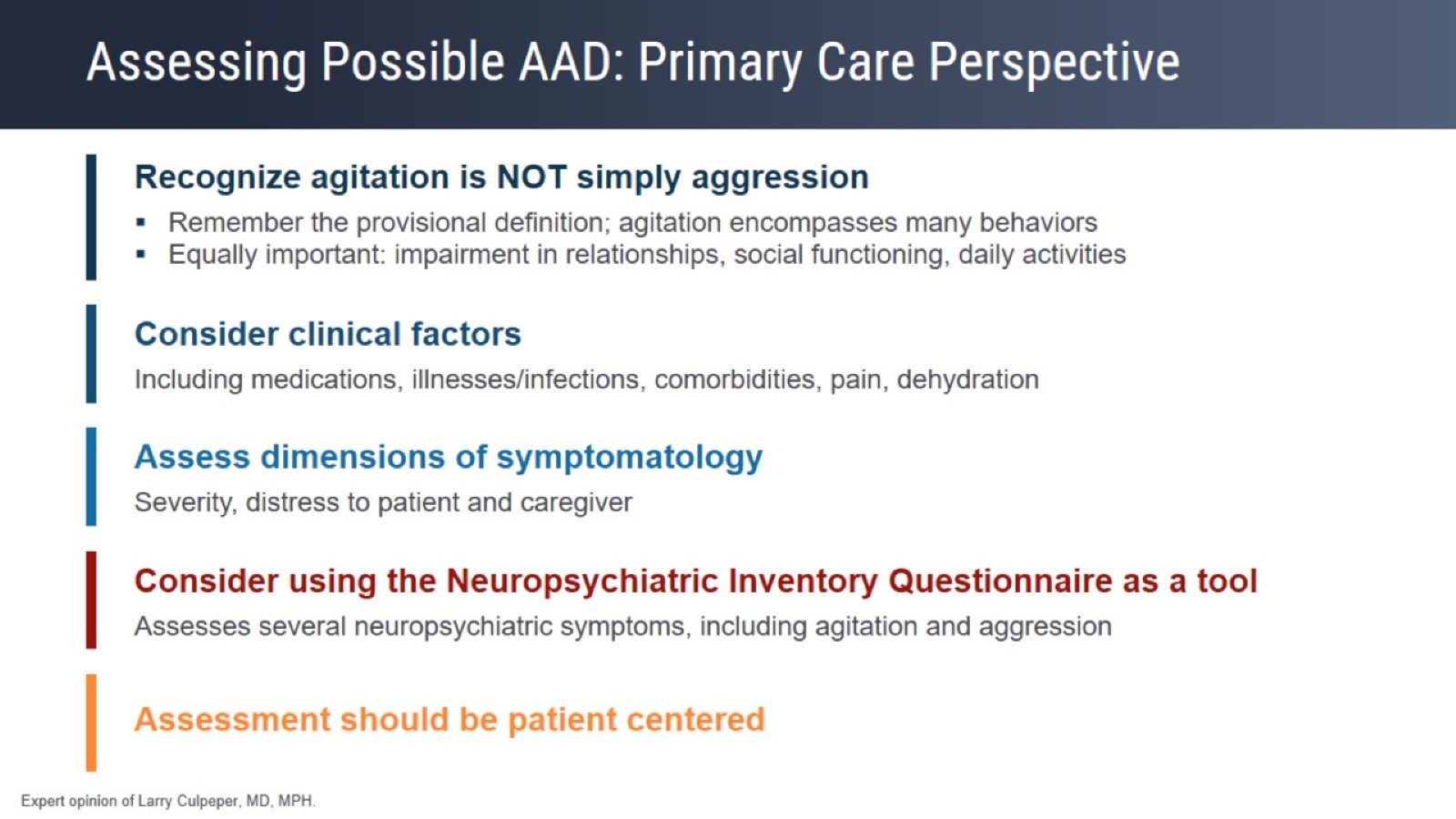 Assessing Possible AAD: Primary Care Perspective
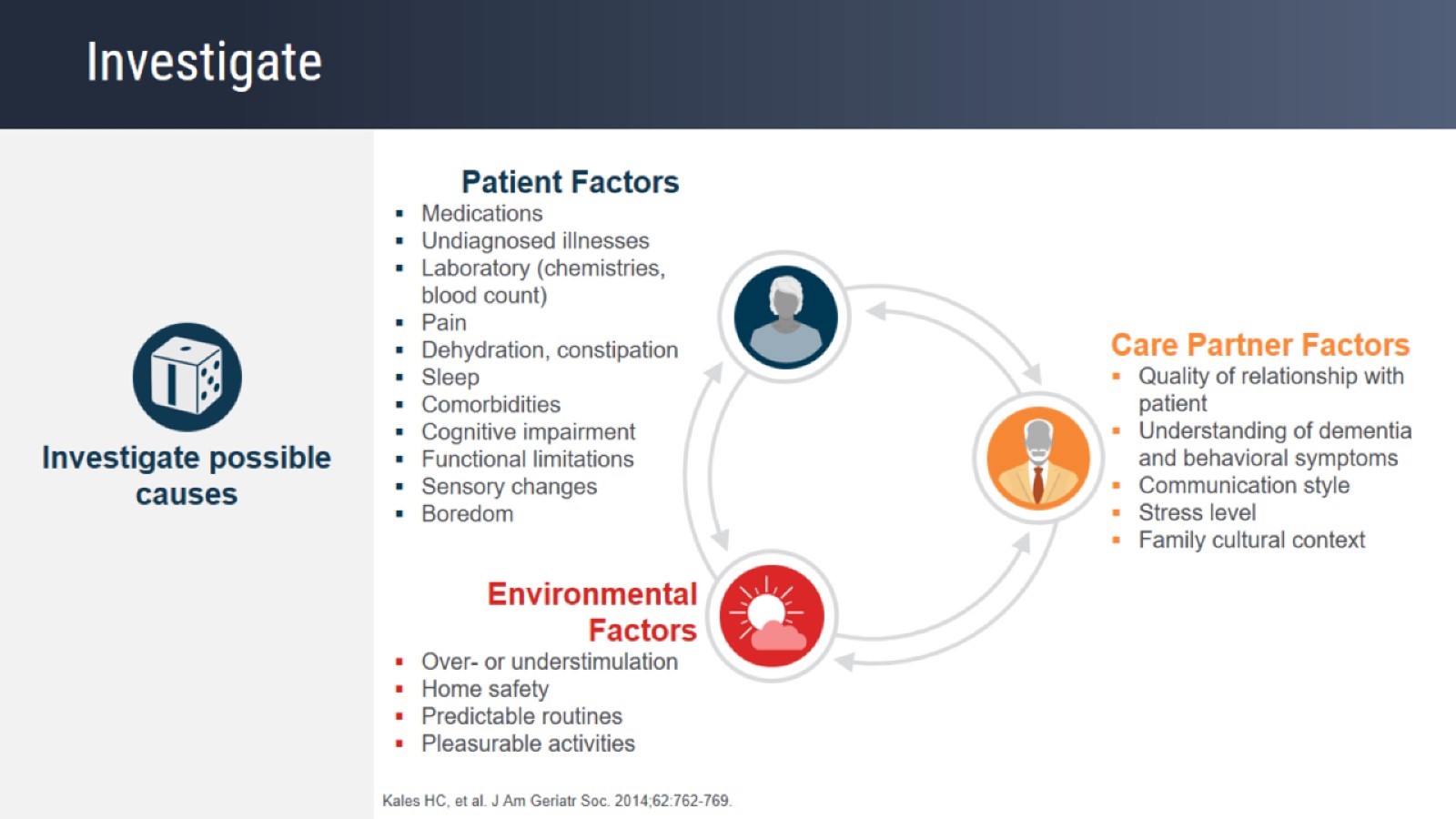 Investigate
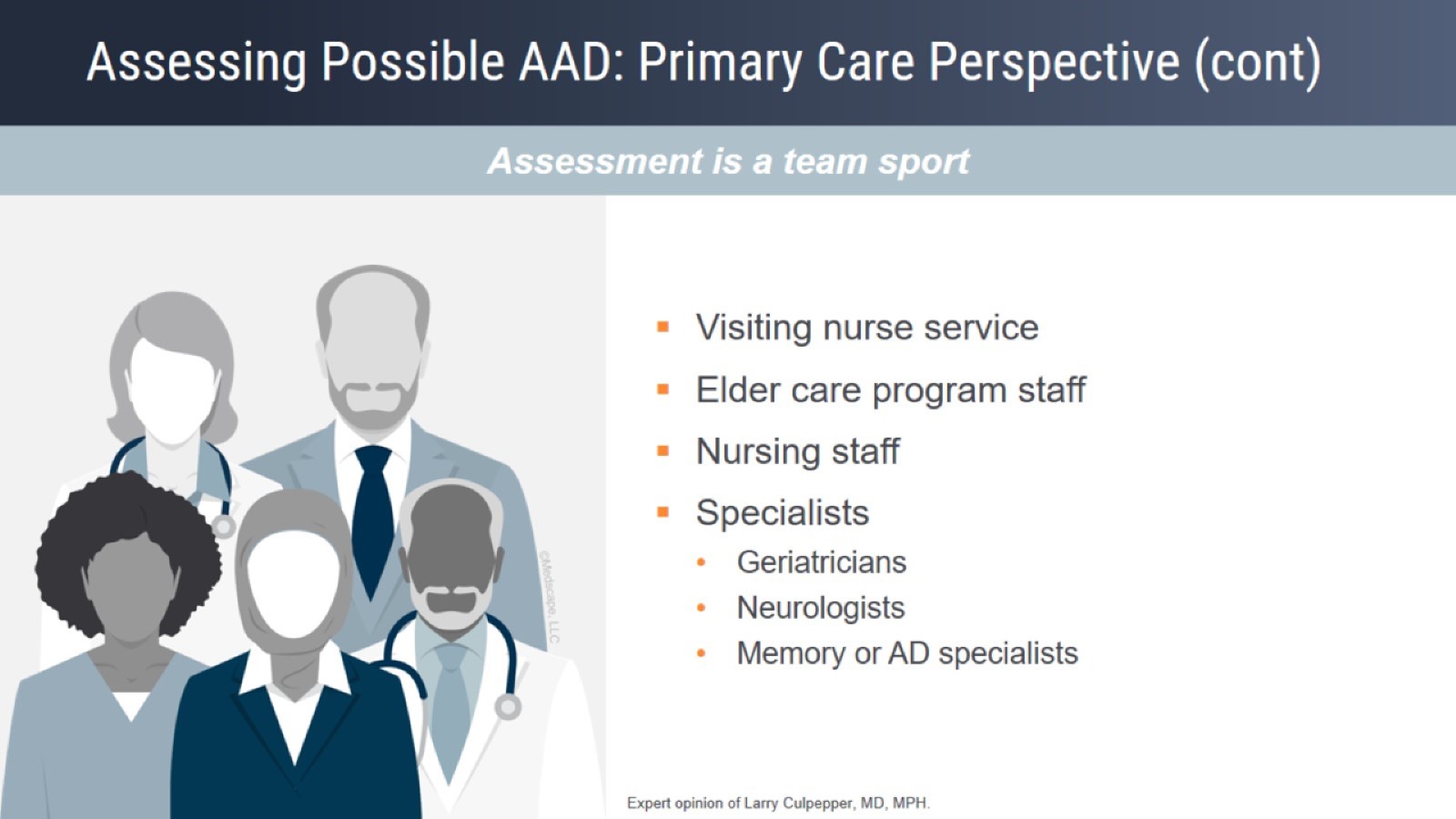 Assessing Possible AAD: Primary Care Perspective (cont)
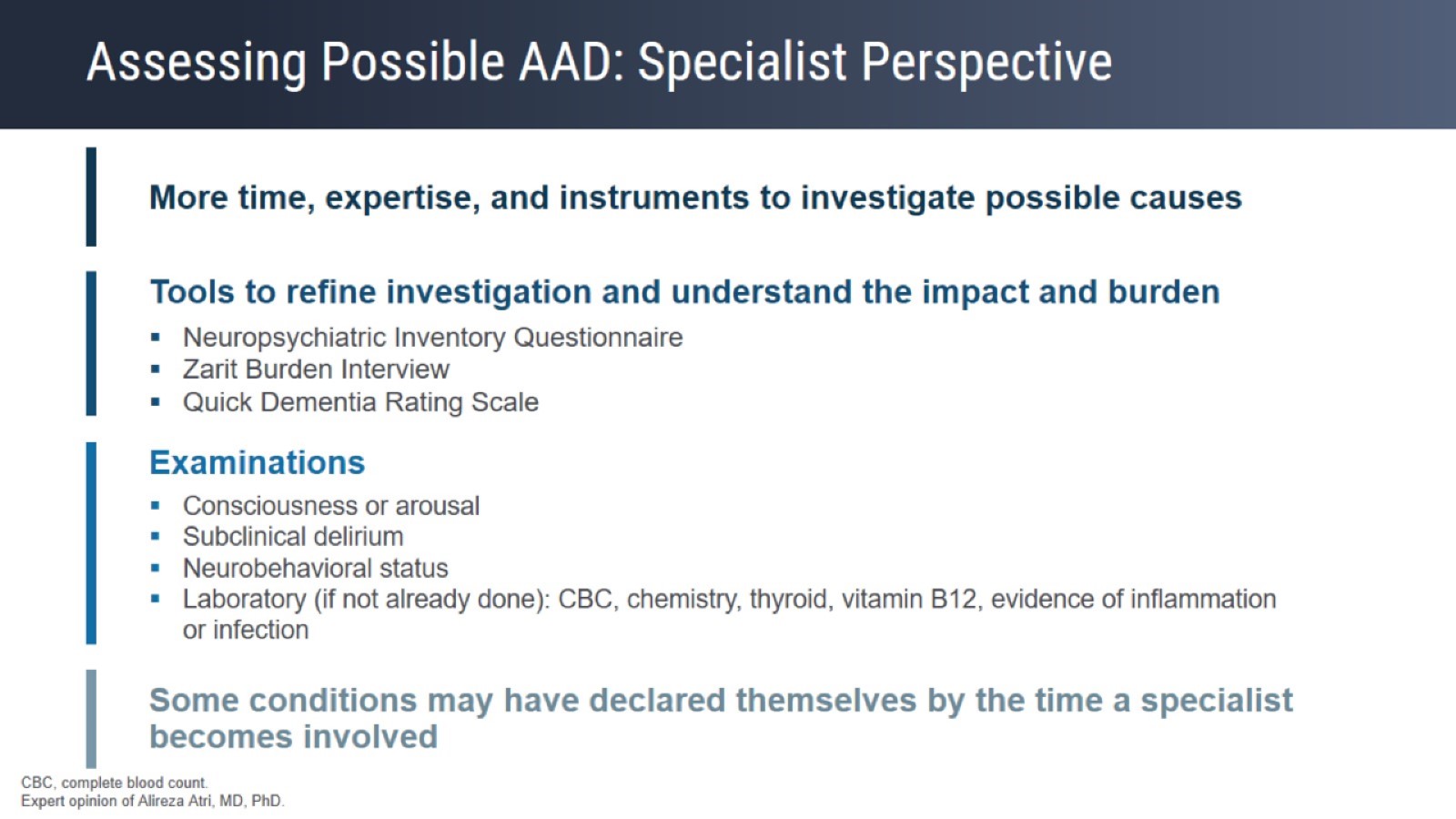 Assessing Possible AAD: Specialist Perspective
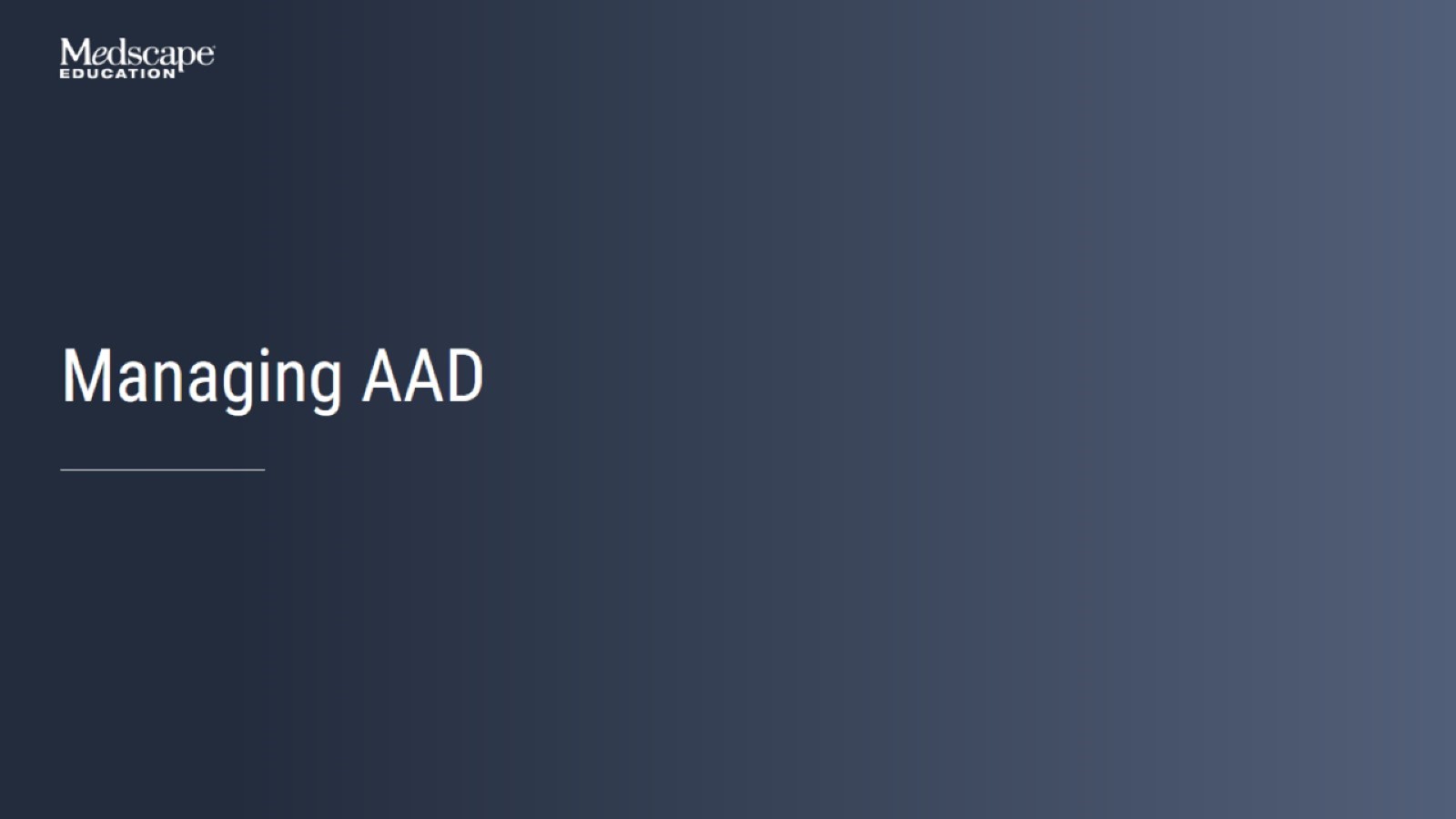 Managing AAD
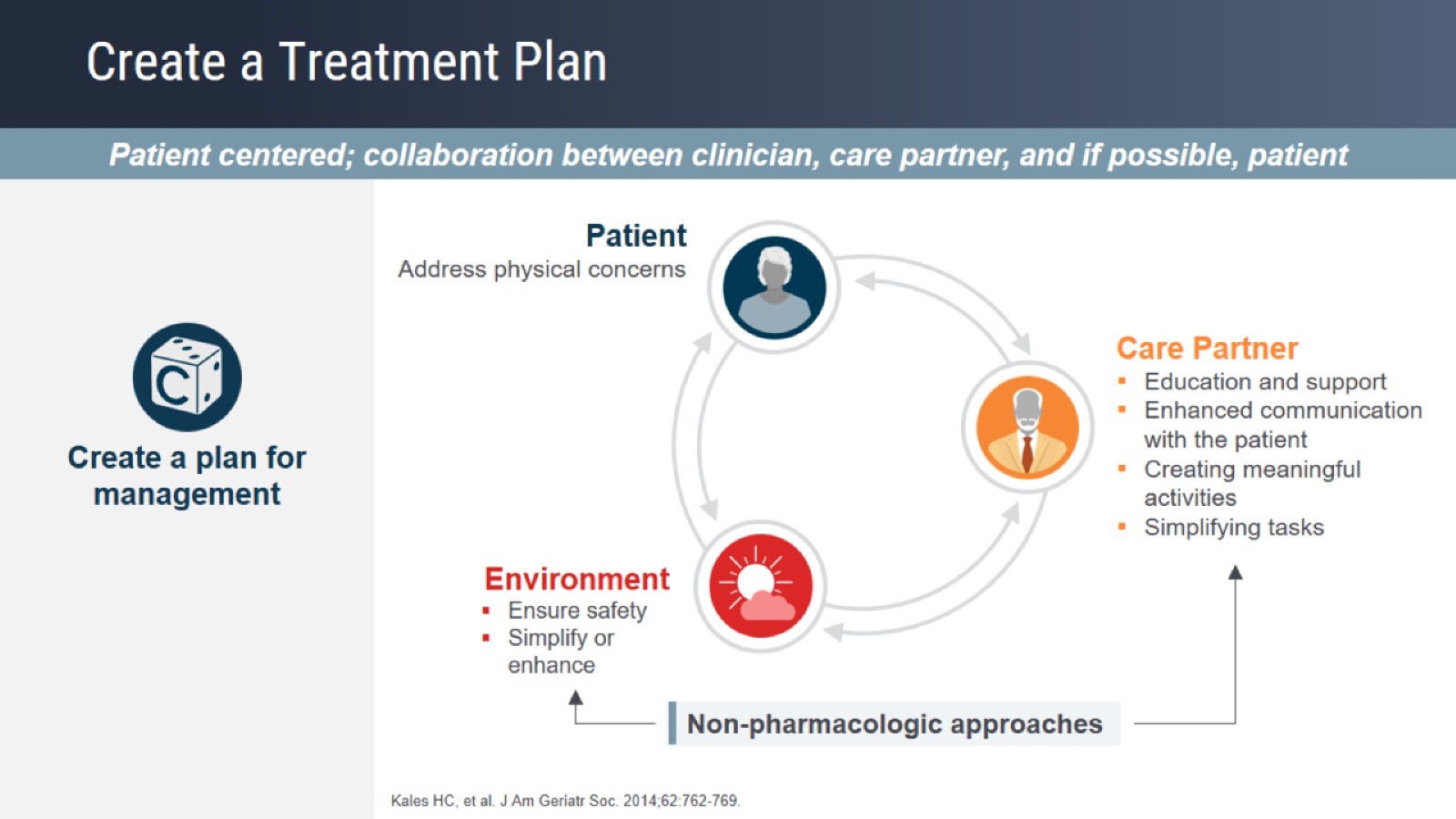 Create a Treatment Plan
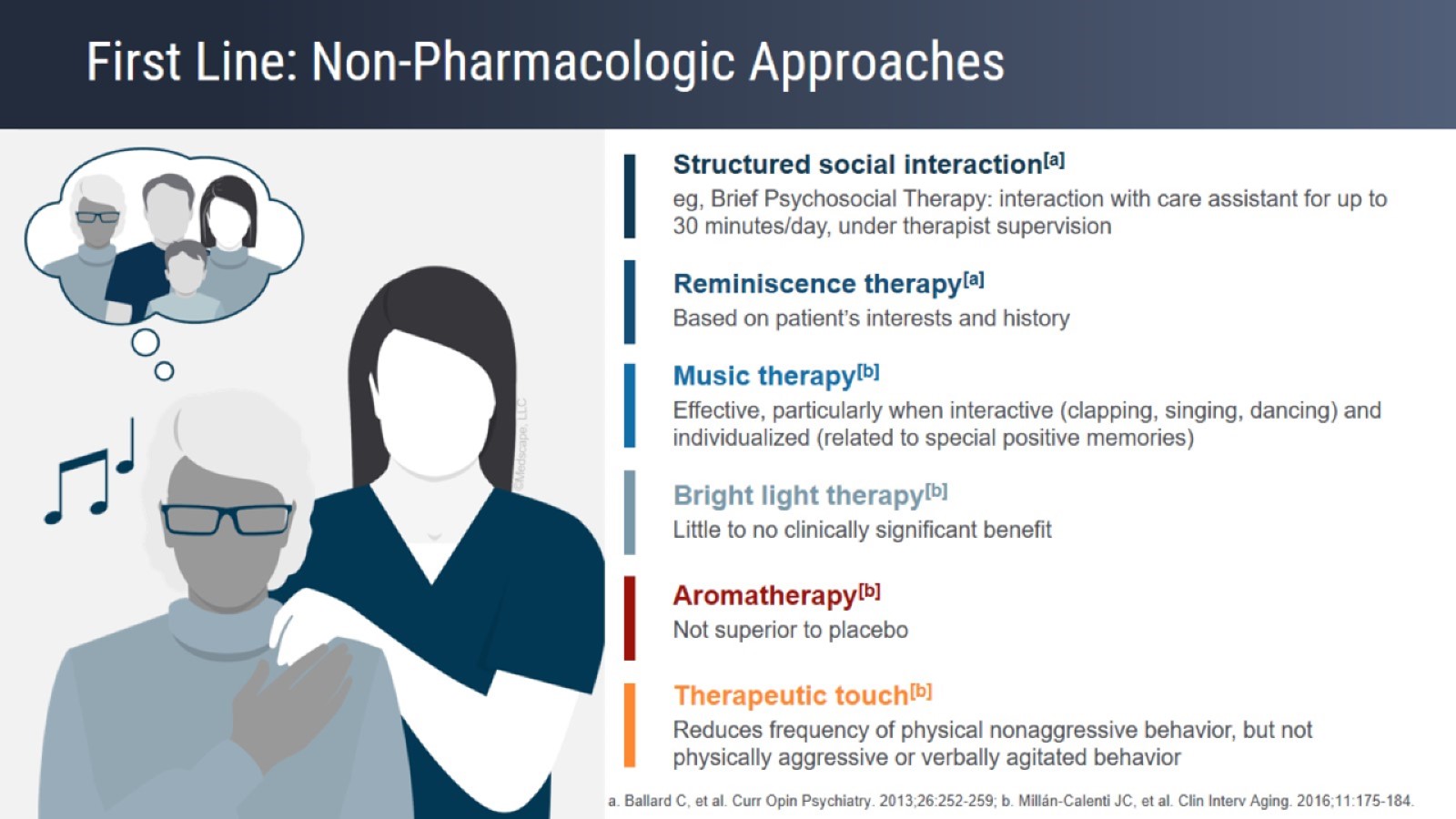 First Line: Non-Pharmacologic Approaches
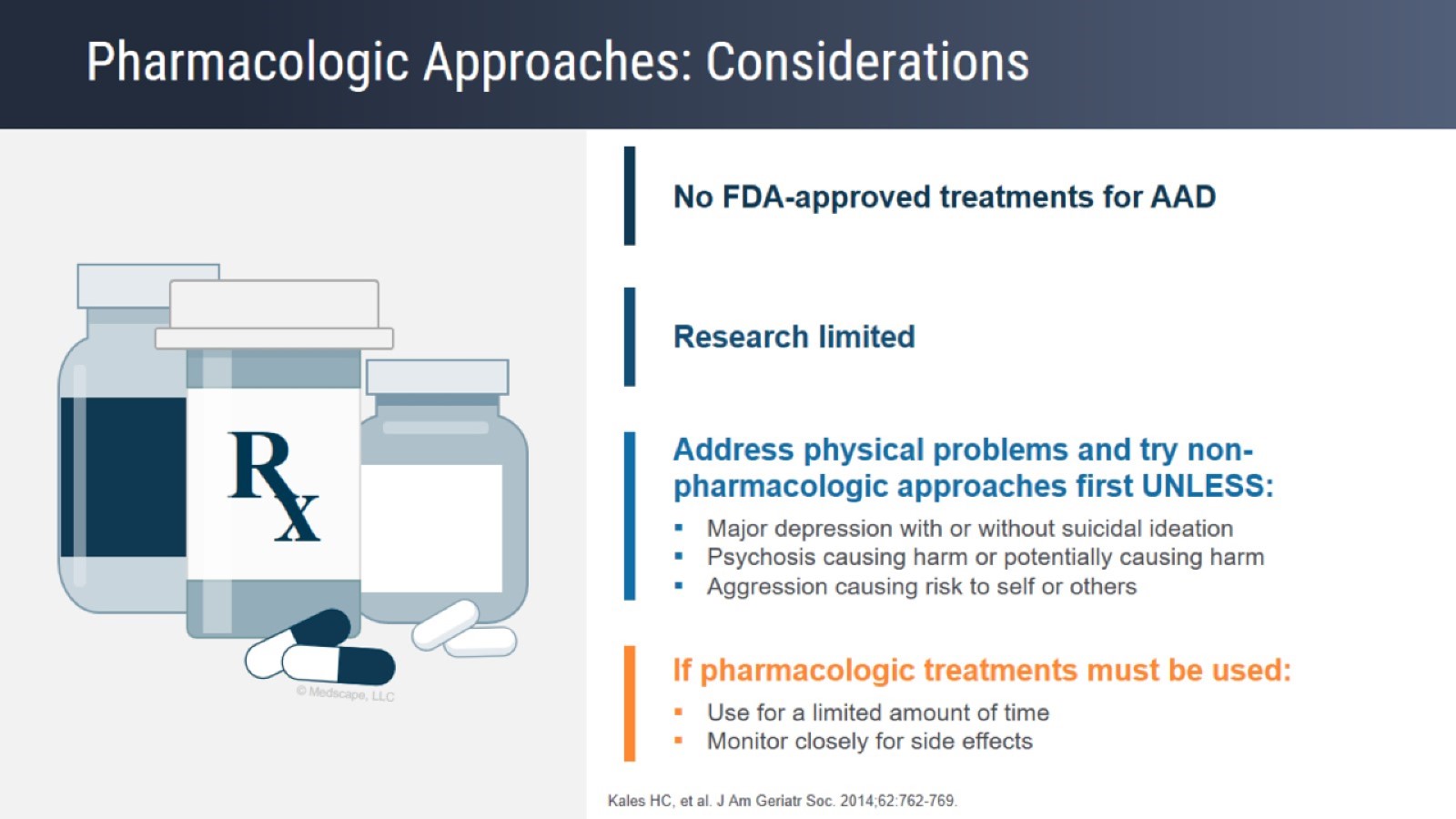 Pharmacologic Approaches: Considerations
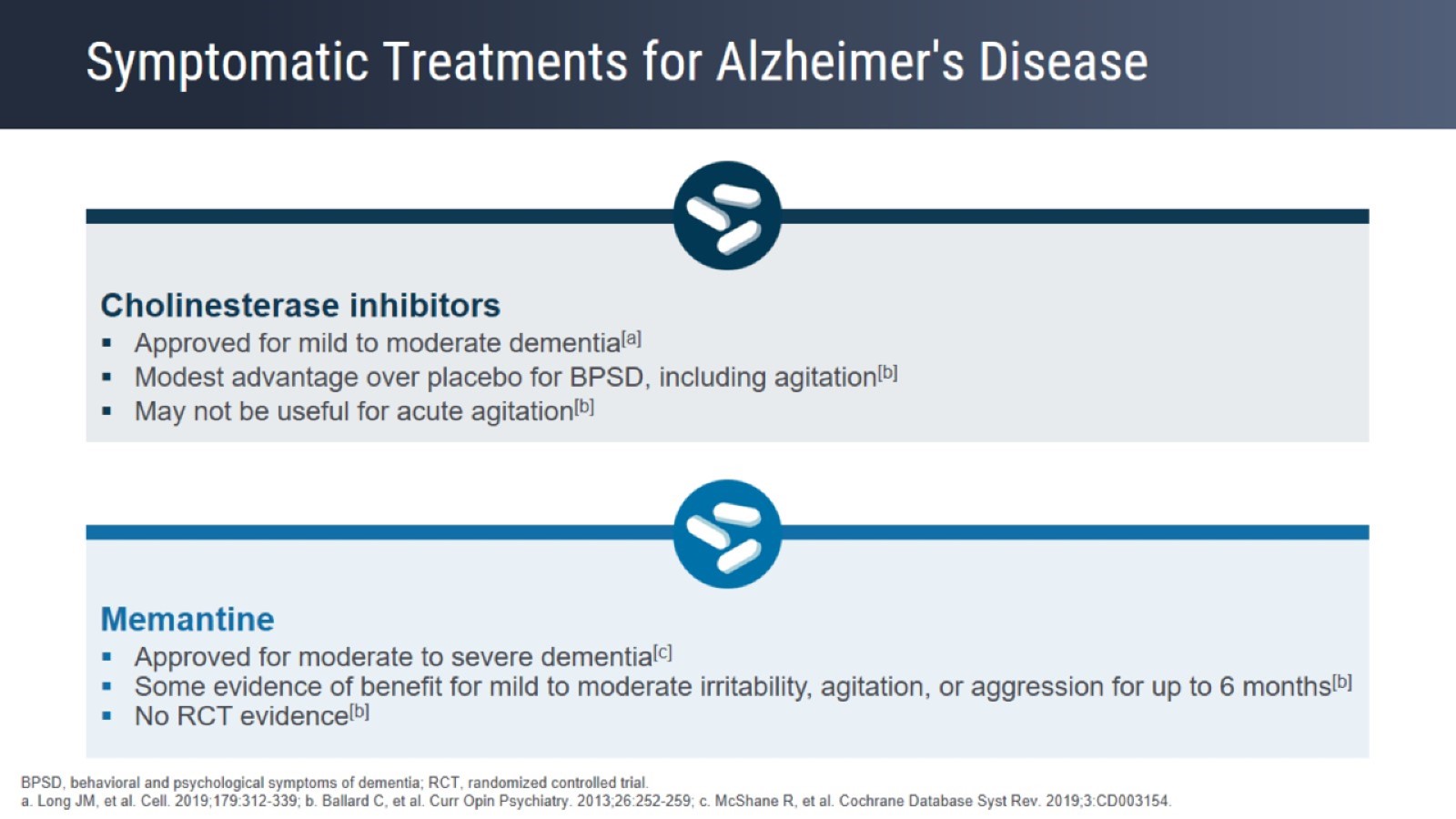 Symptomatic Treatments for Alzheimer's Disease
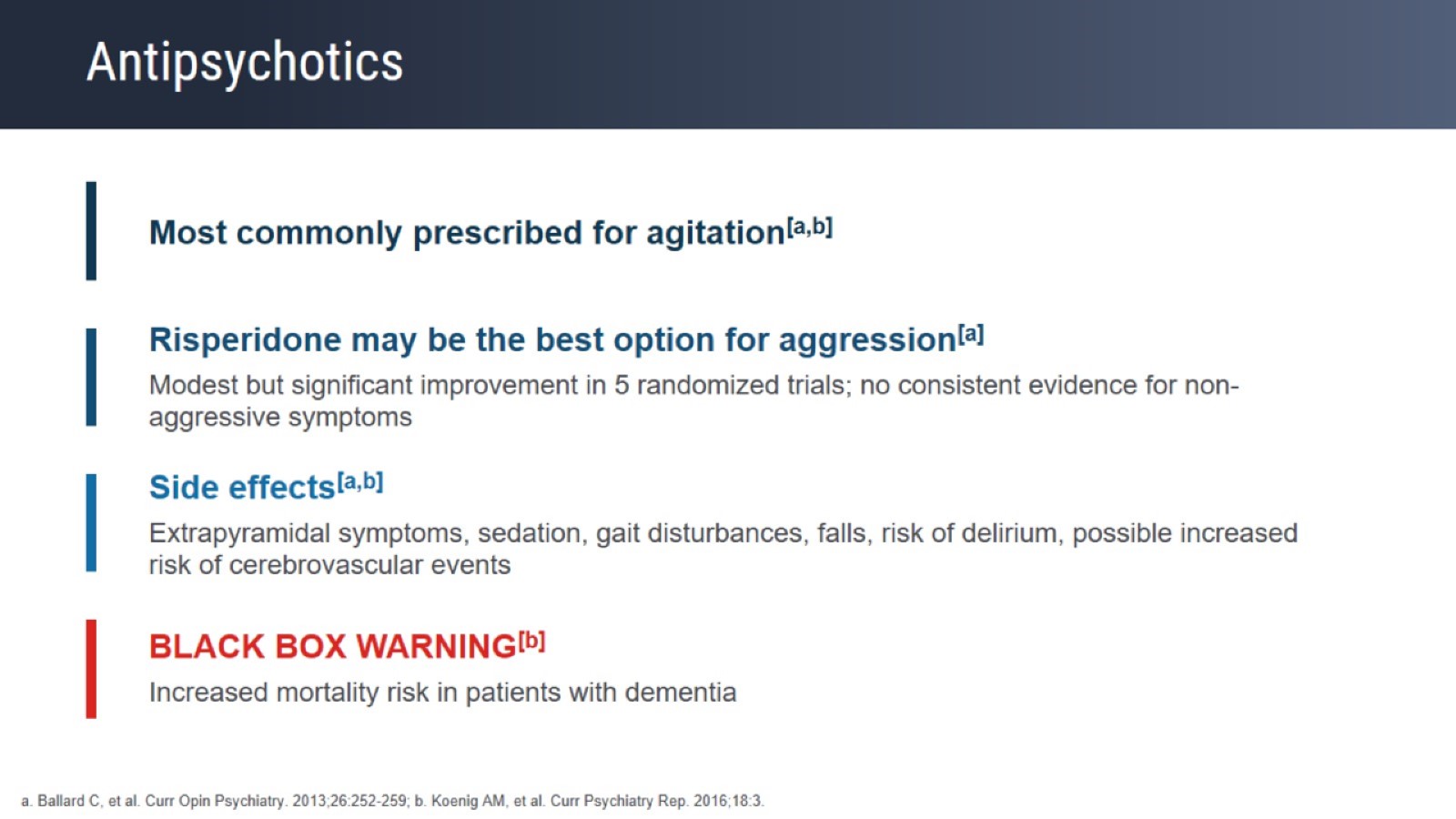 Antipsychotics
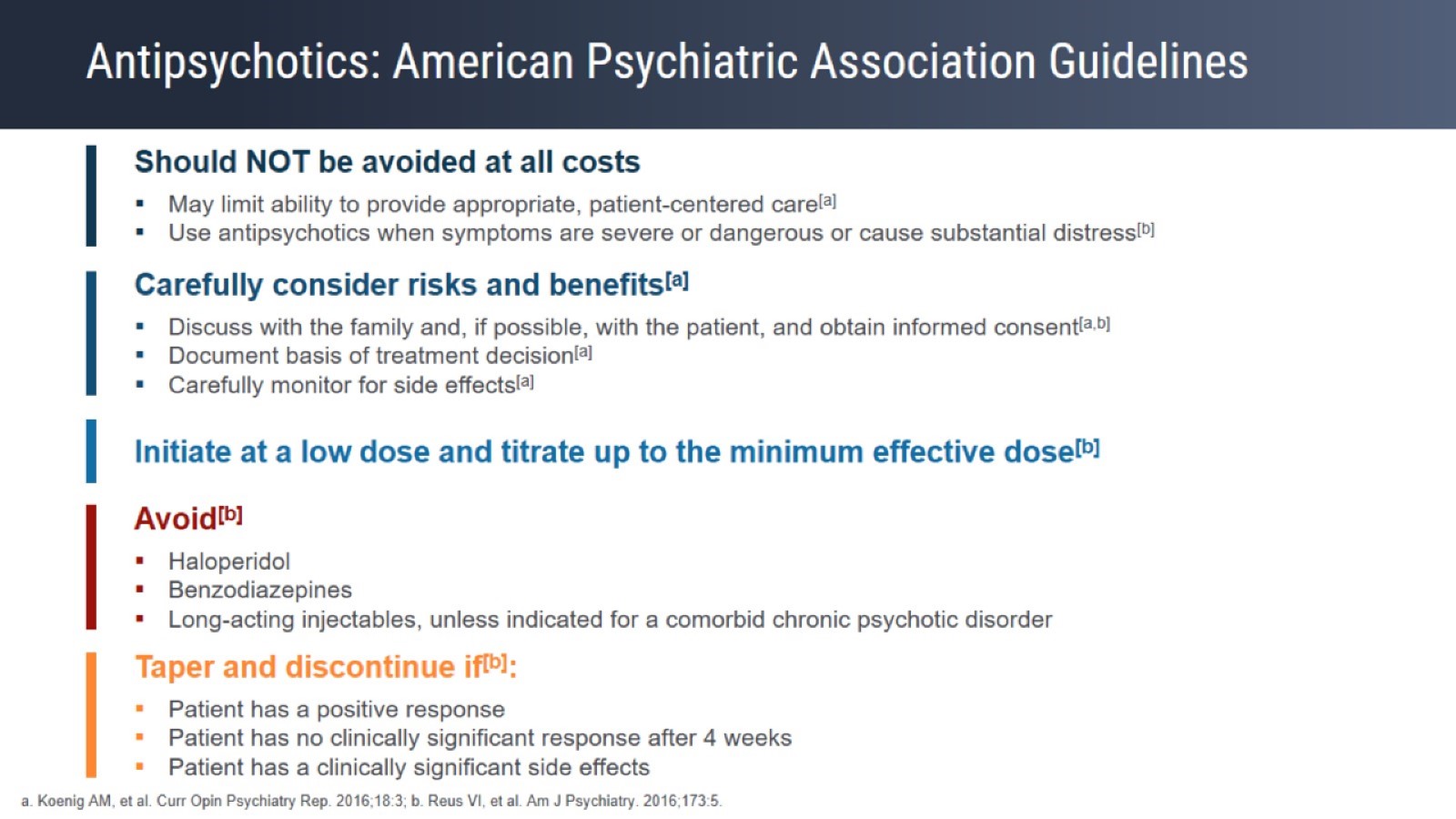 Antipsychotics: American Psychiatric Association Guidelines
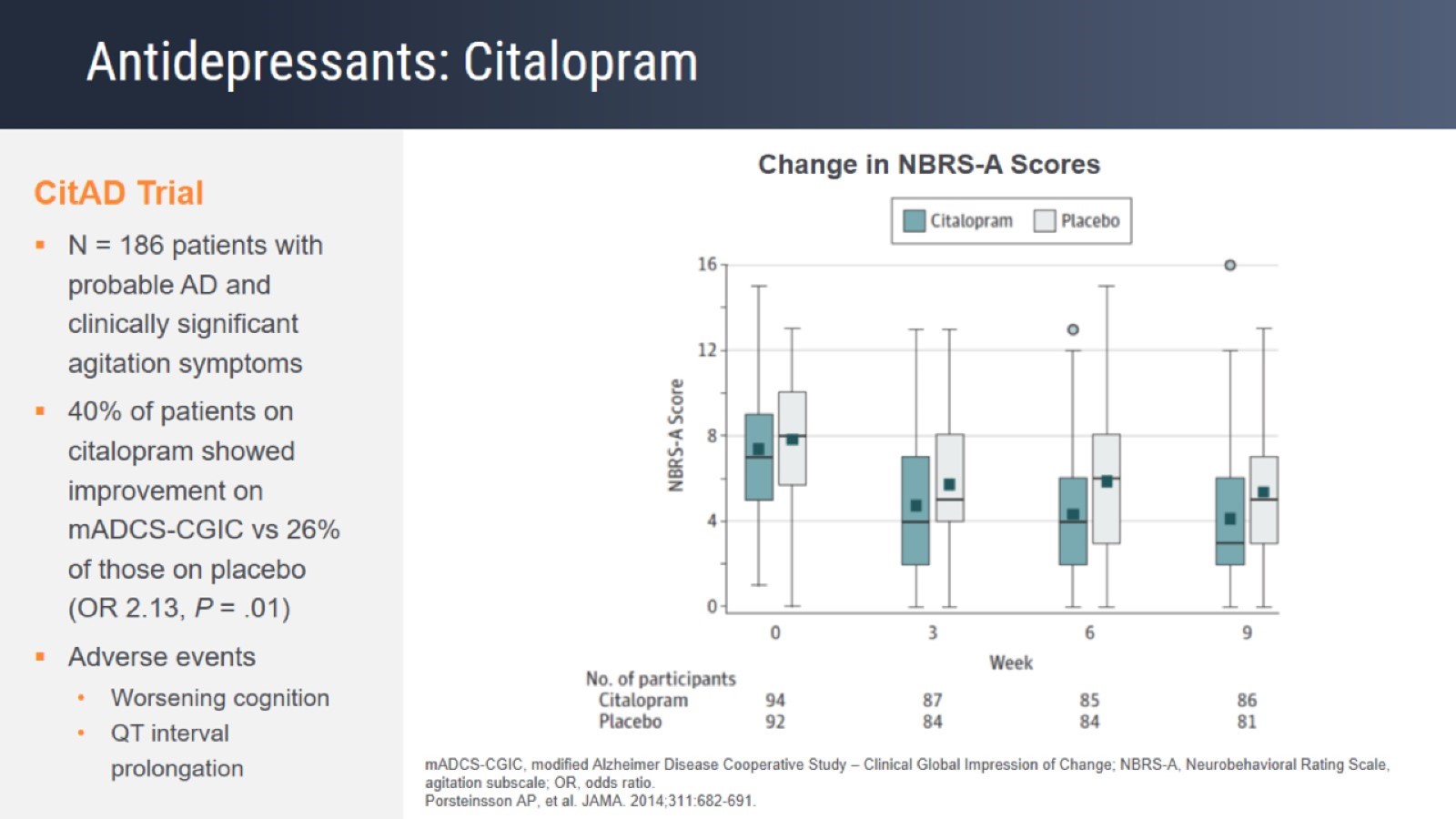 Antidepressants: Citalopram
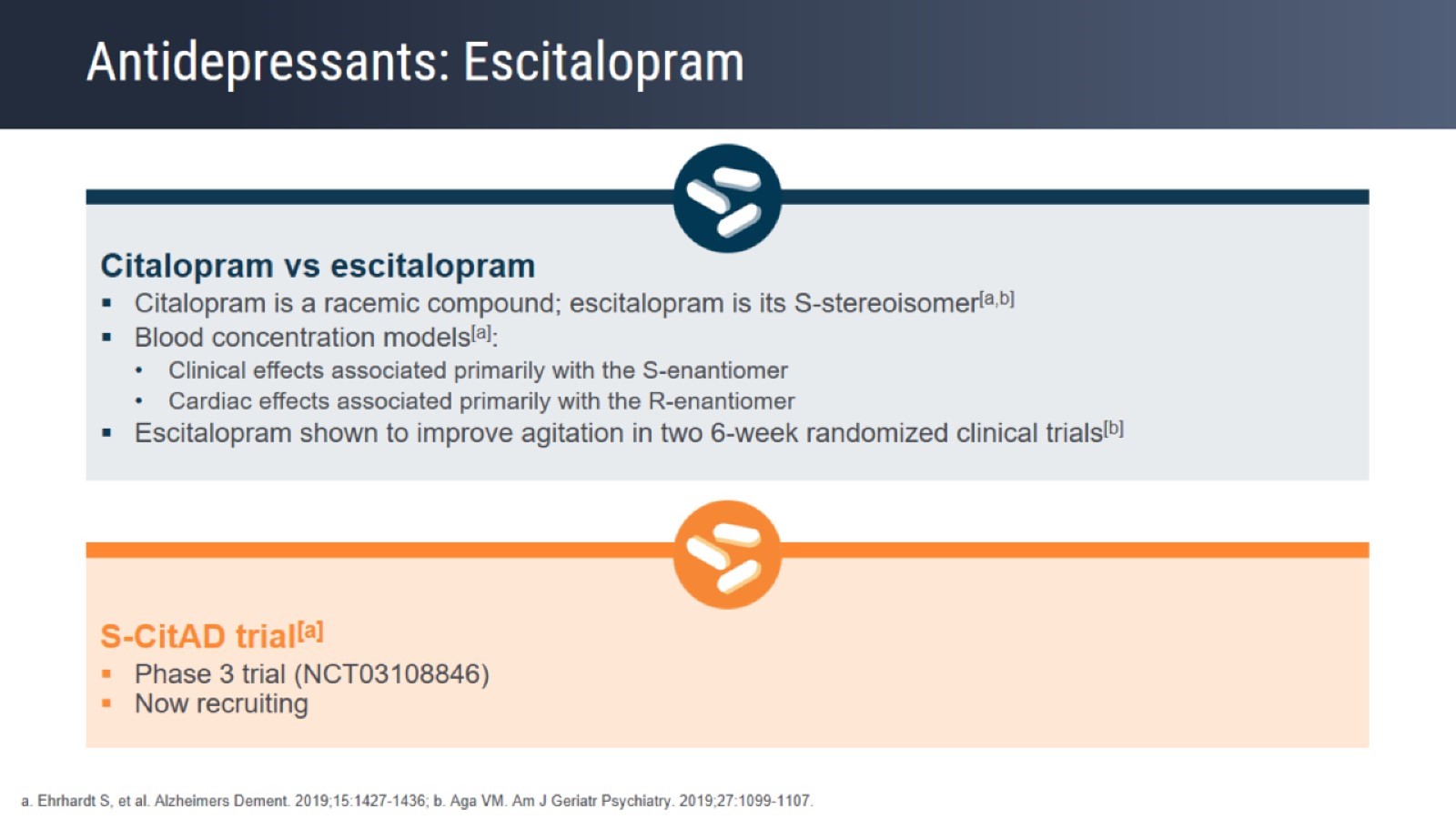 Antidepressants: Escitalopram
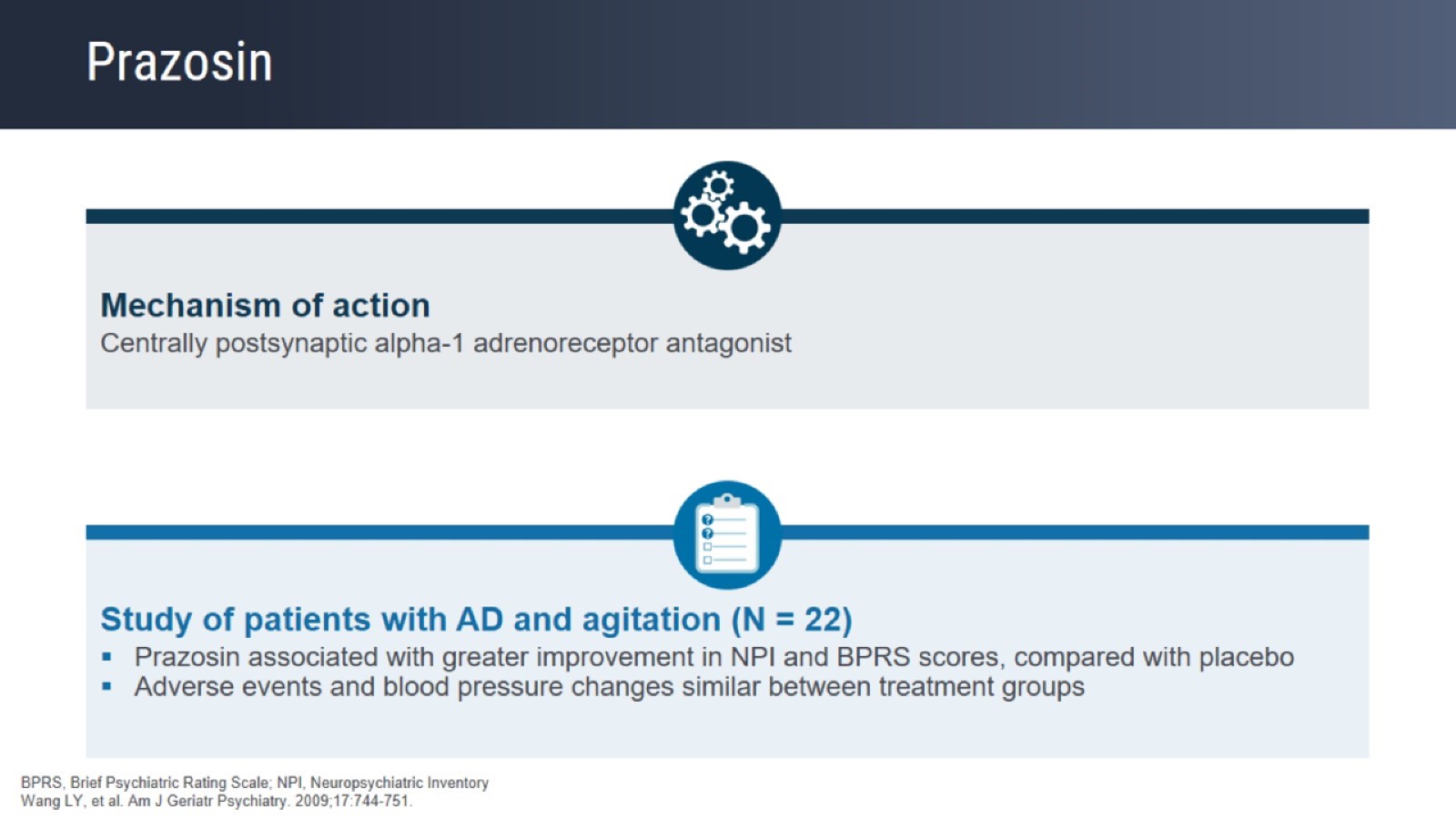 Prazosin
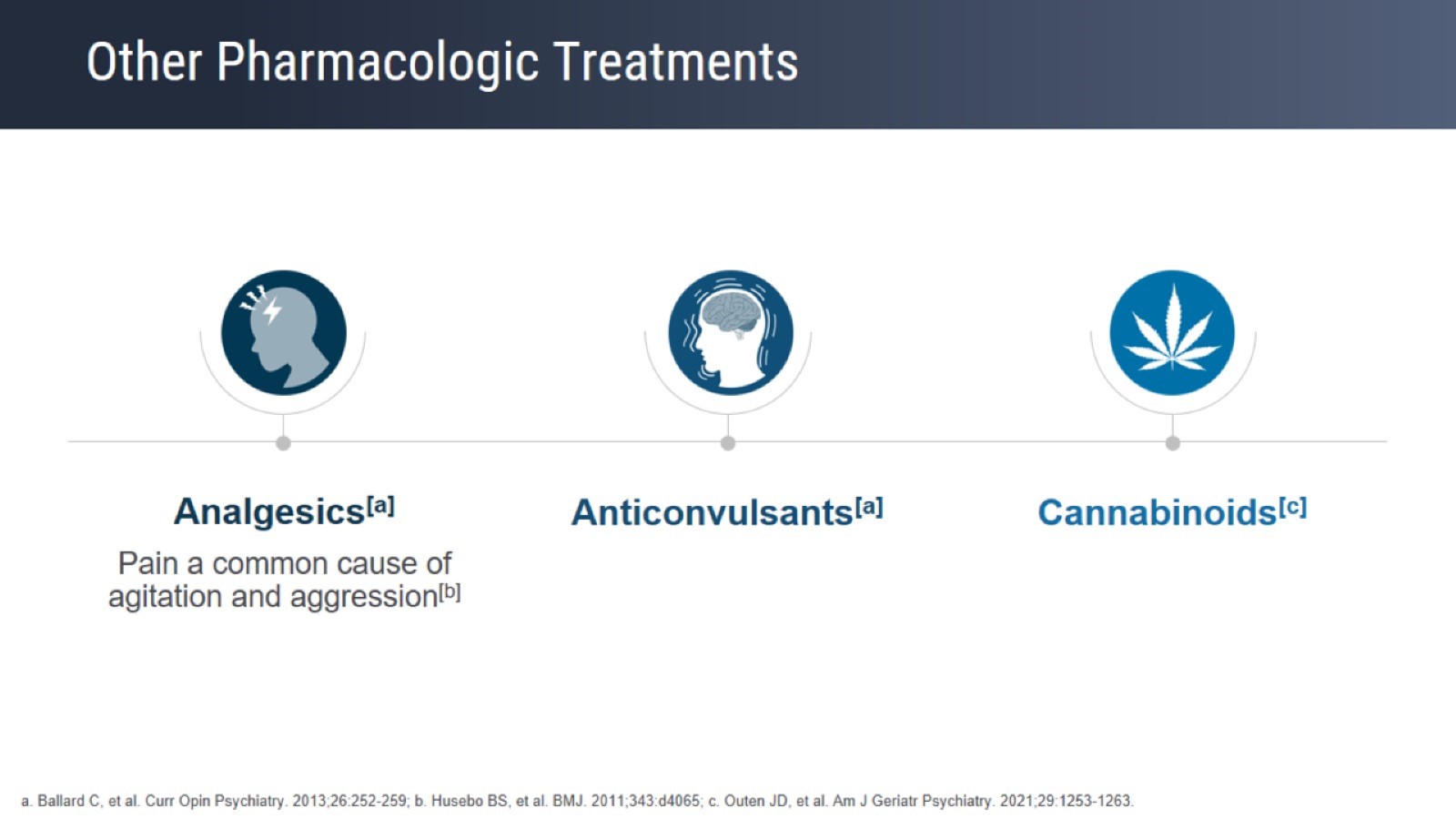 Other Pharmacologic Treatments
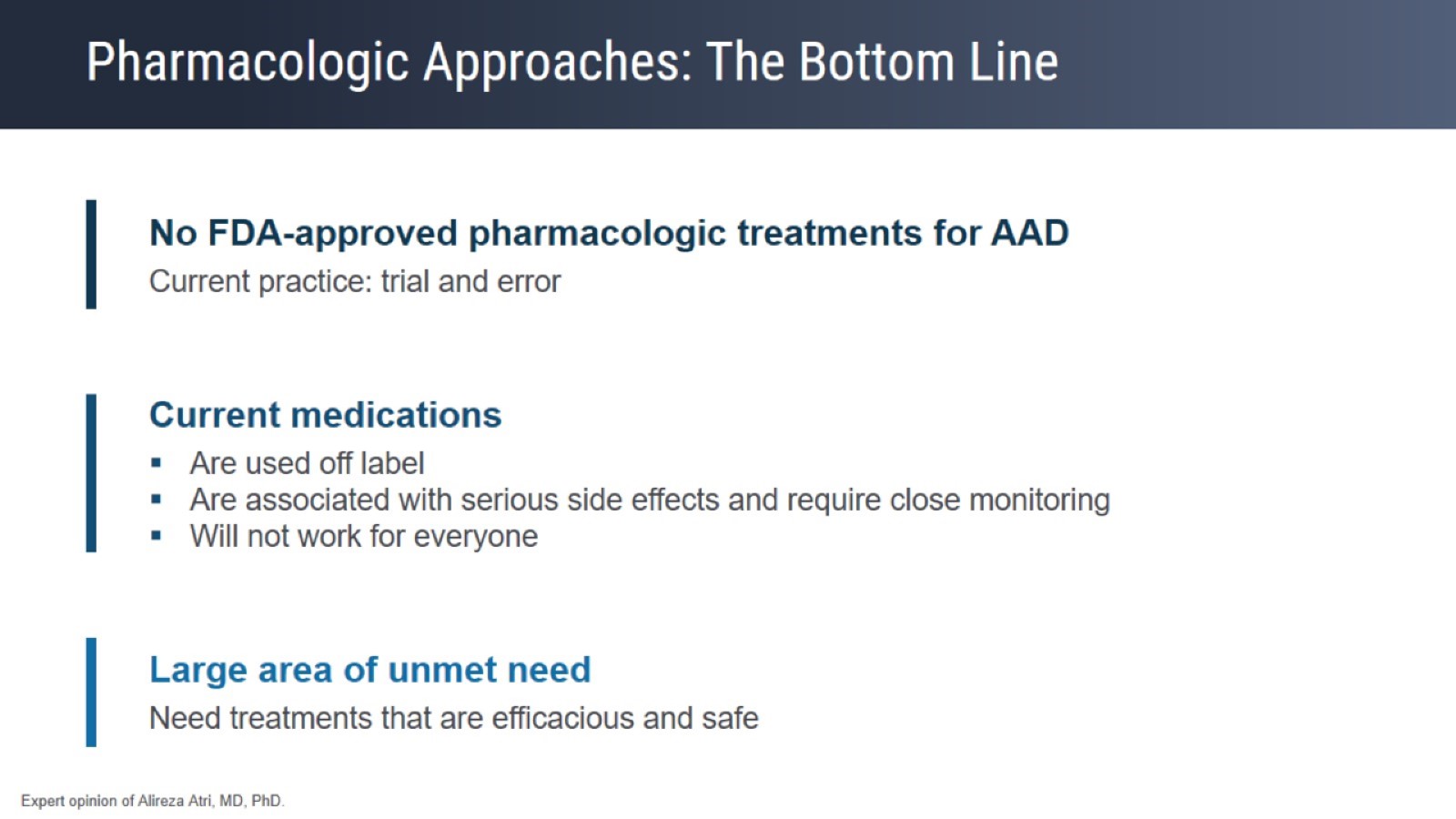 Pharmacologic Approaches: The Bottom Line
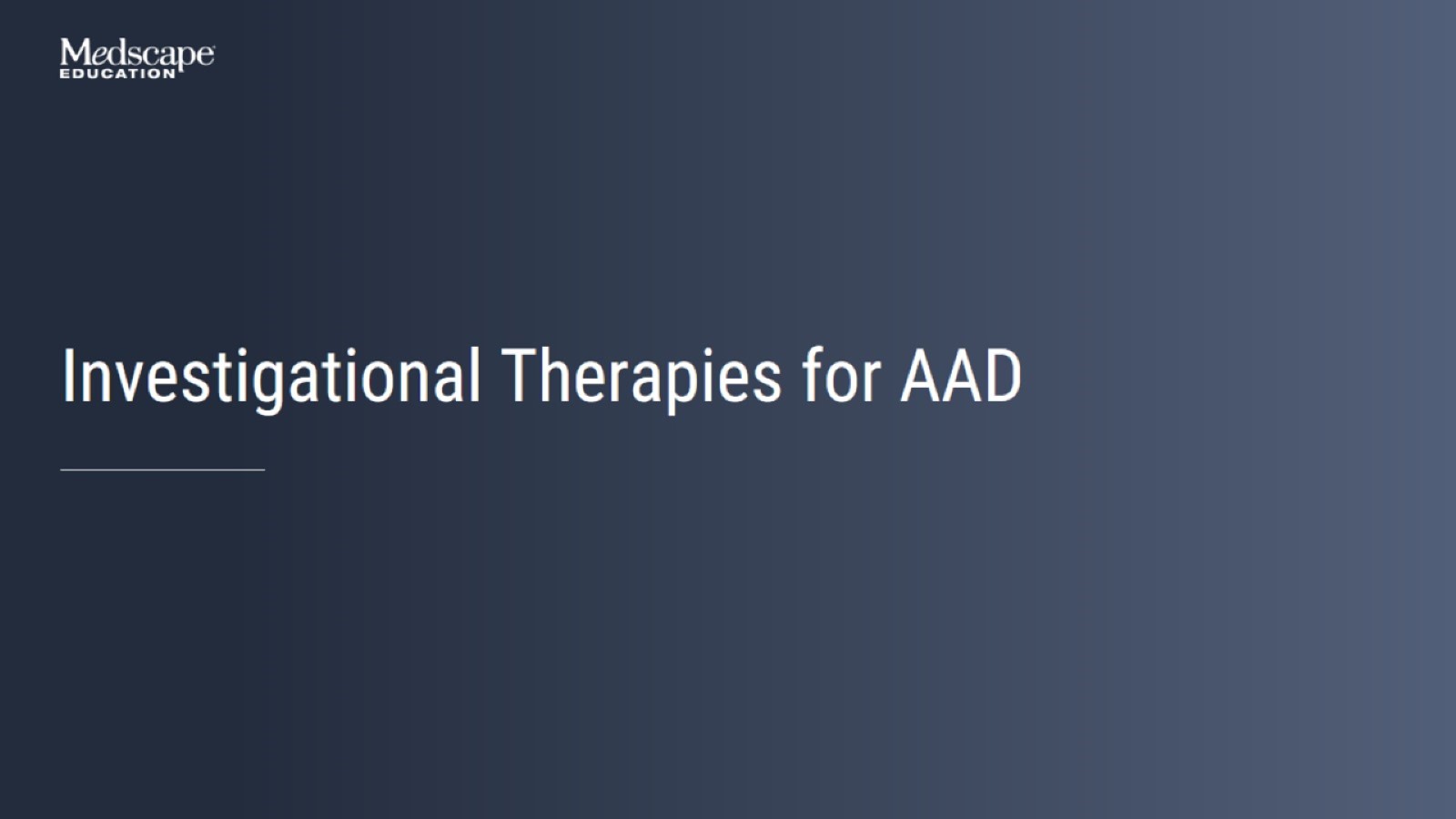 Investigational Therapies for AAD
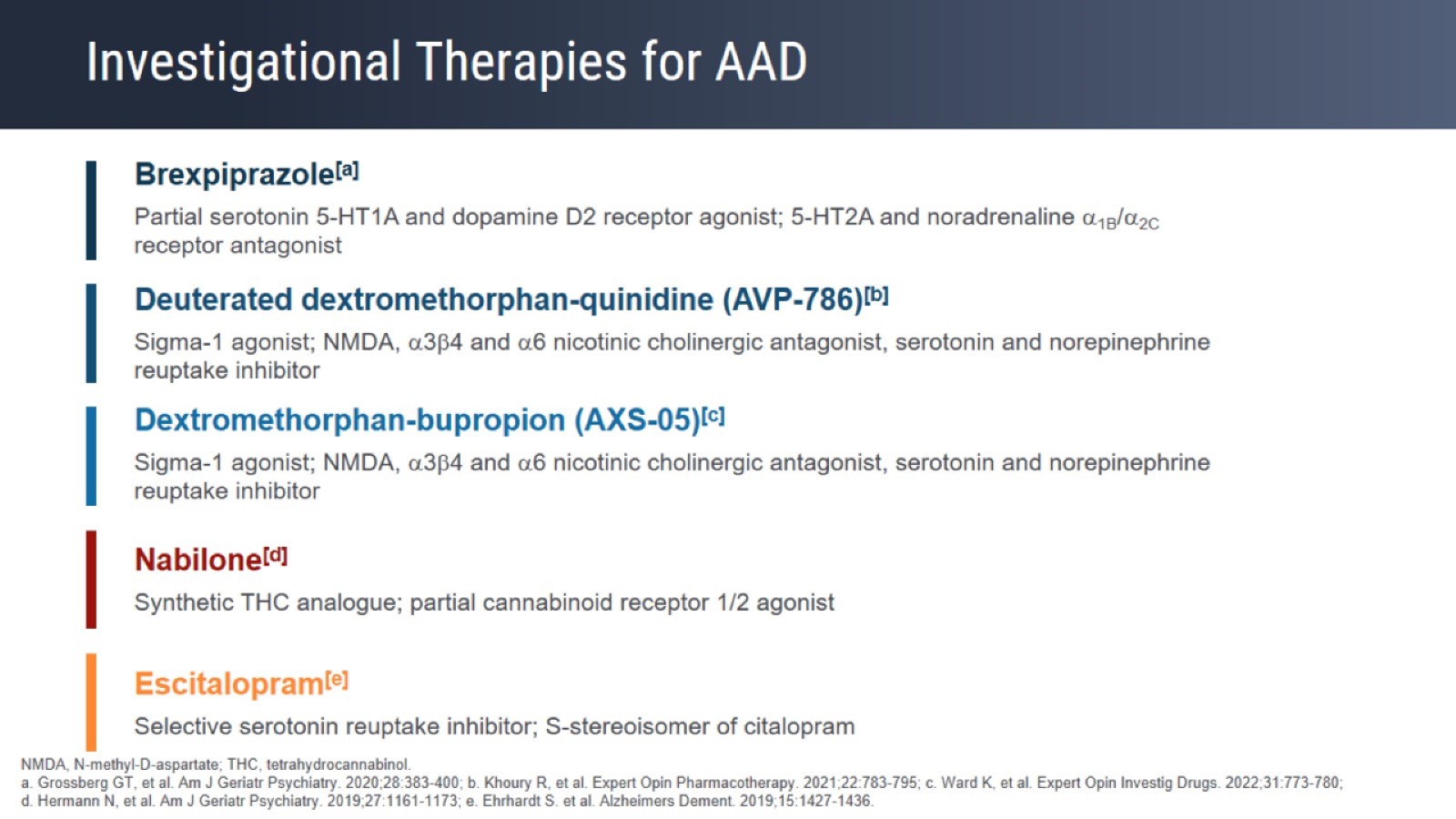 Investigational Therapies for AAD
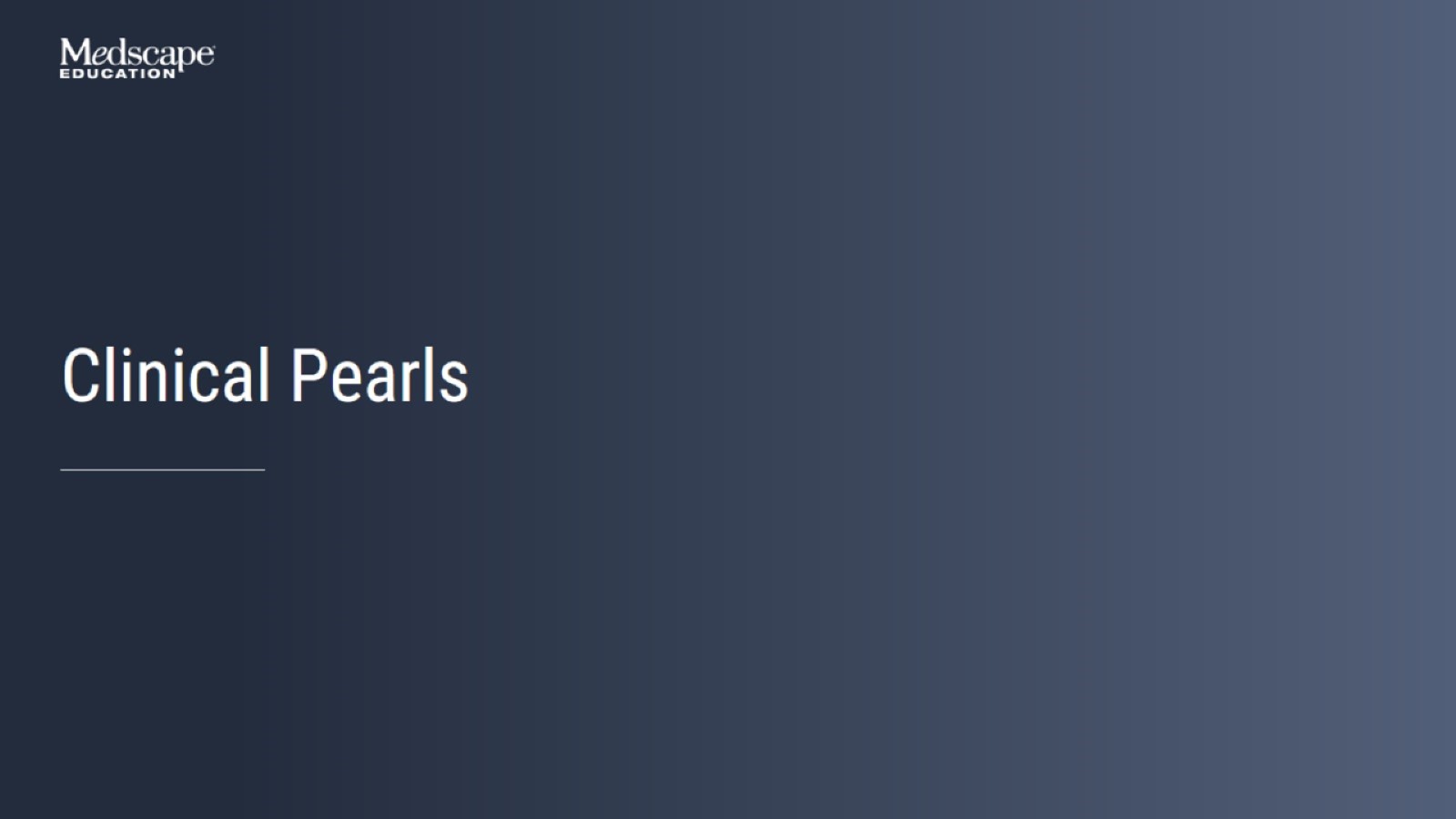 Clinical Pearls
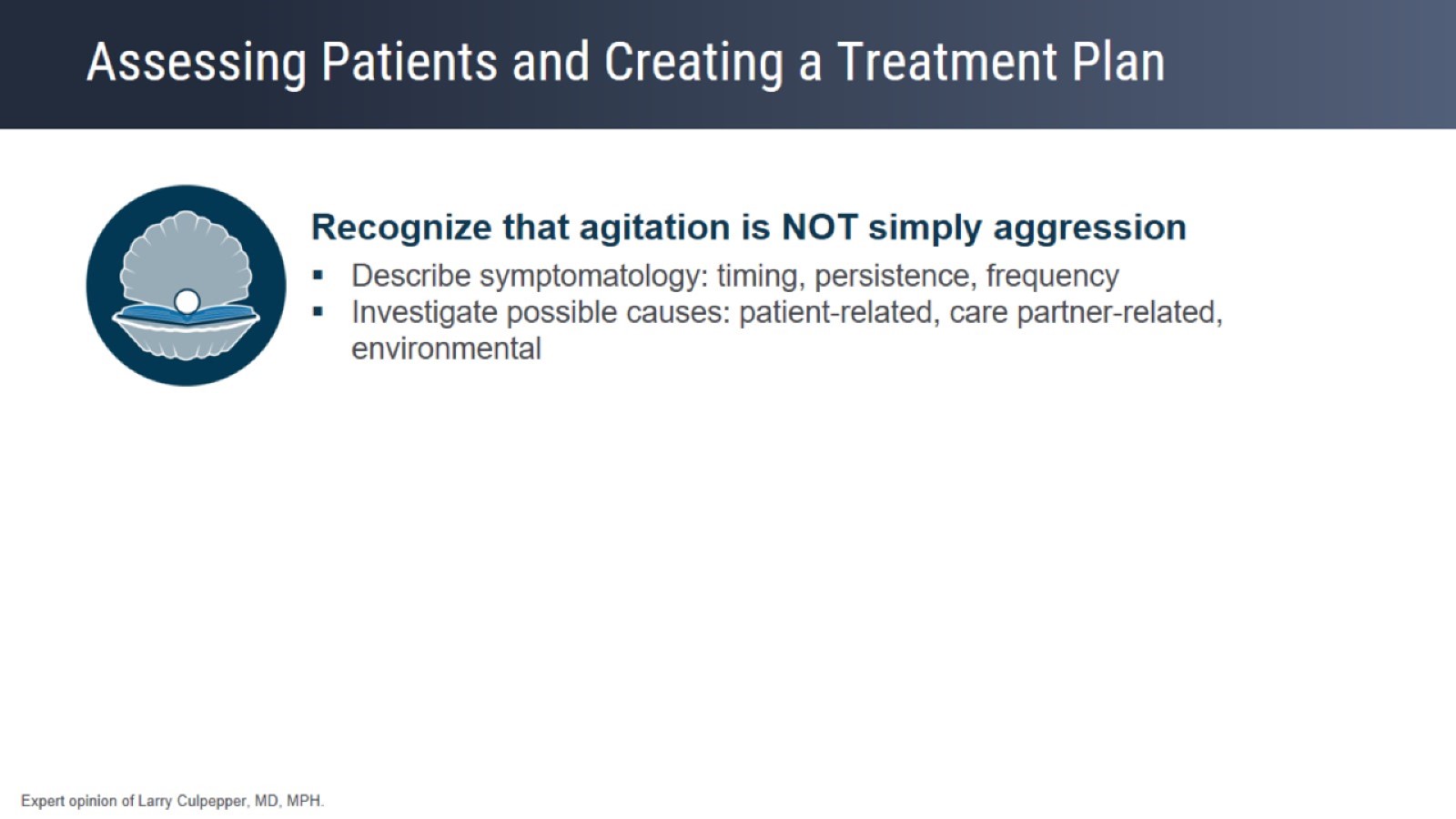 Assessing Patients and Creating a Treatment Plan
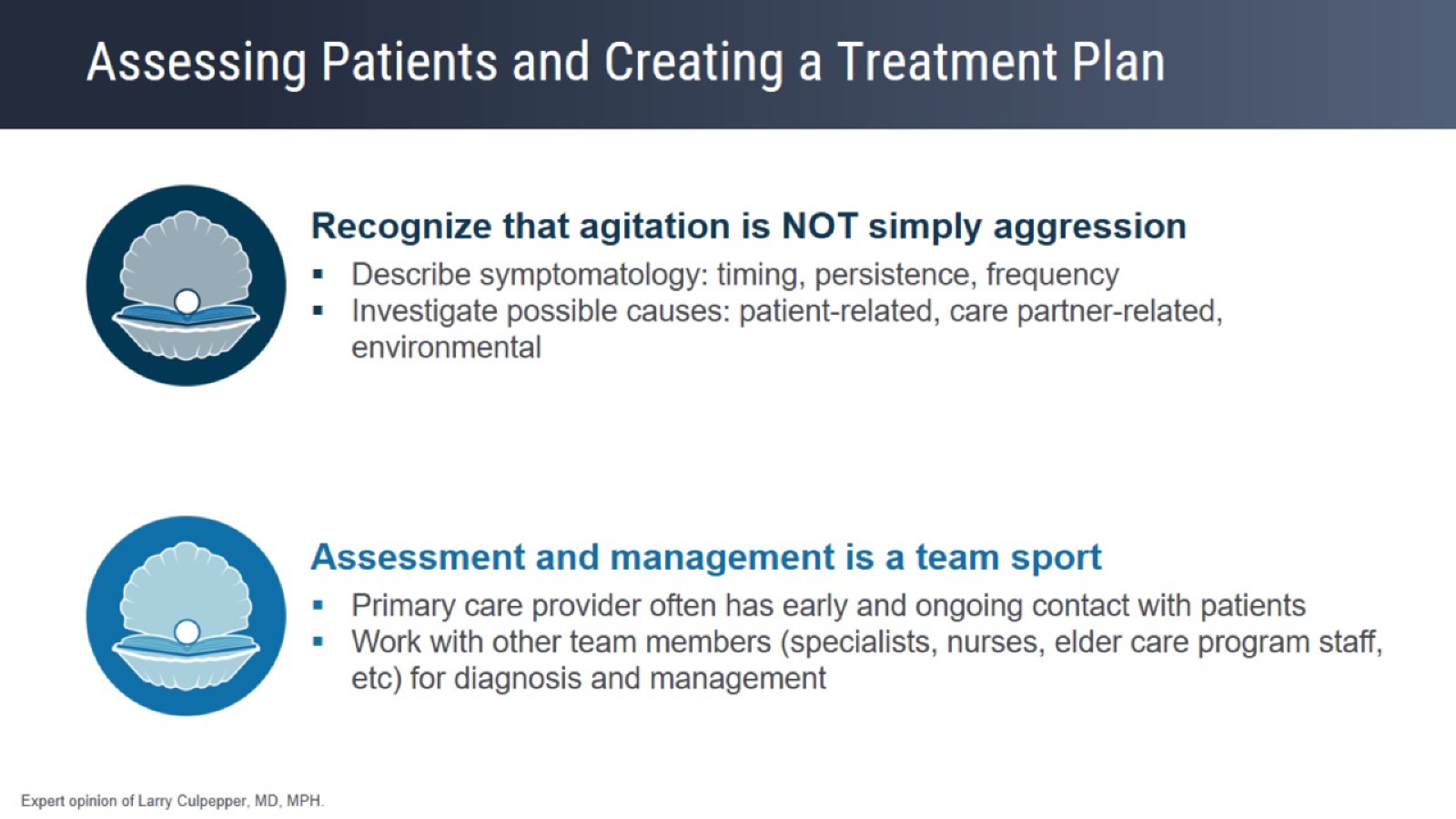 Assessing Patients and Creating a Treatment Plan
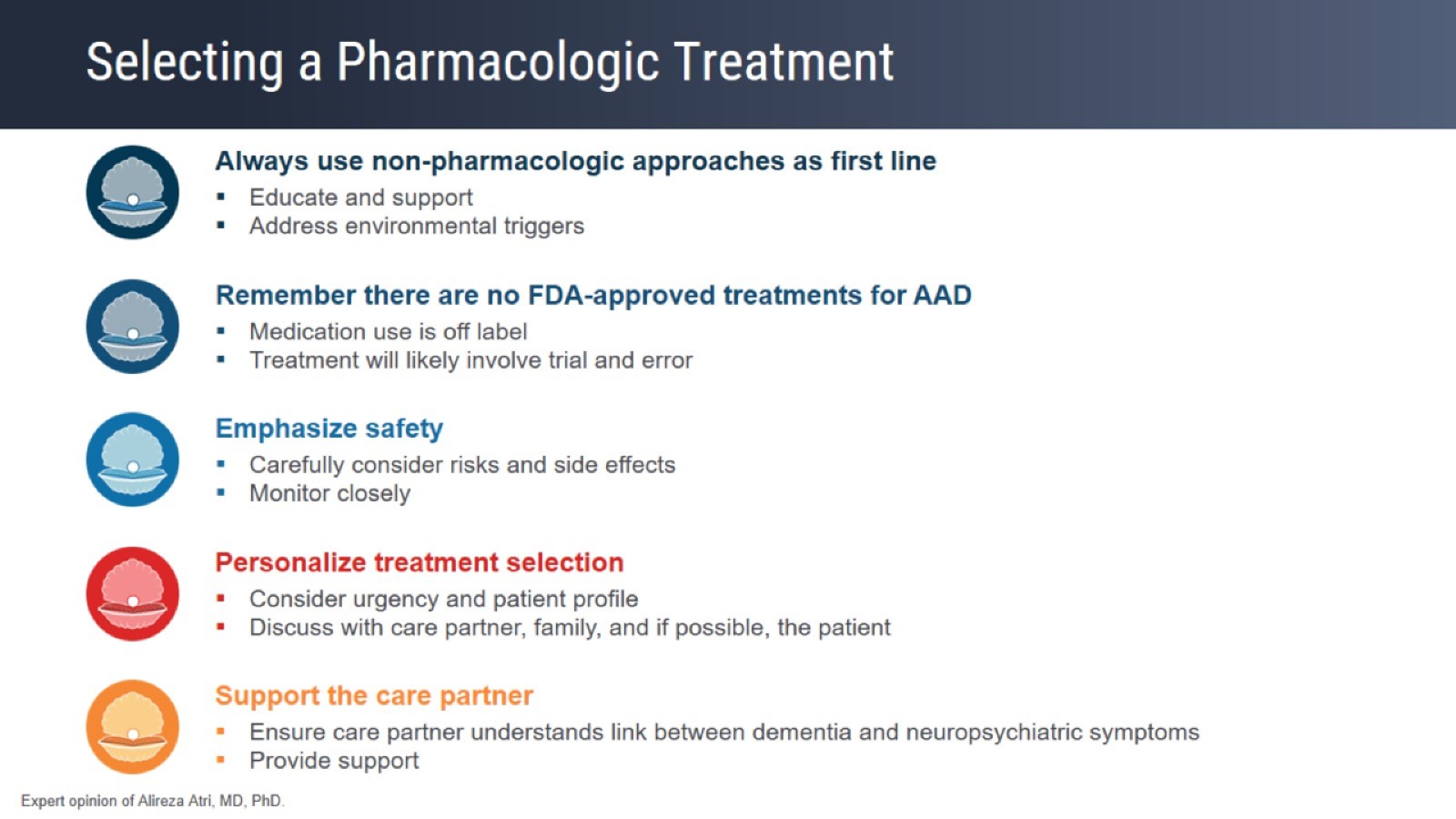 Selecting a Pharmacologic Treatment
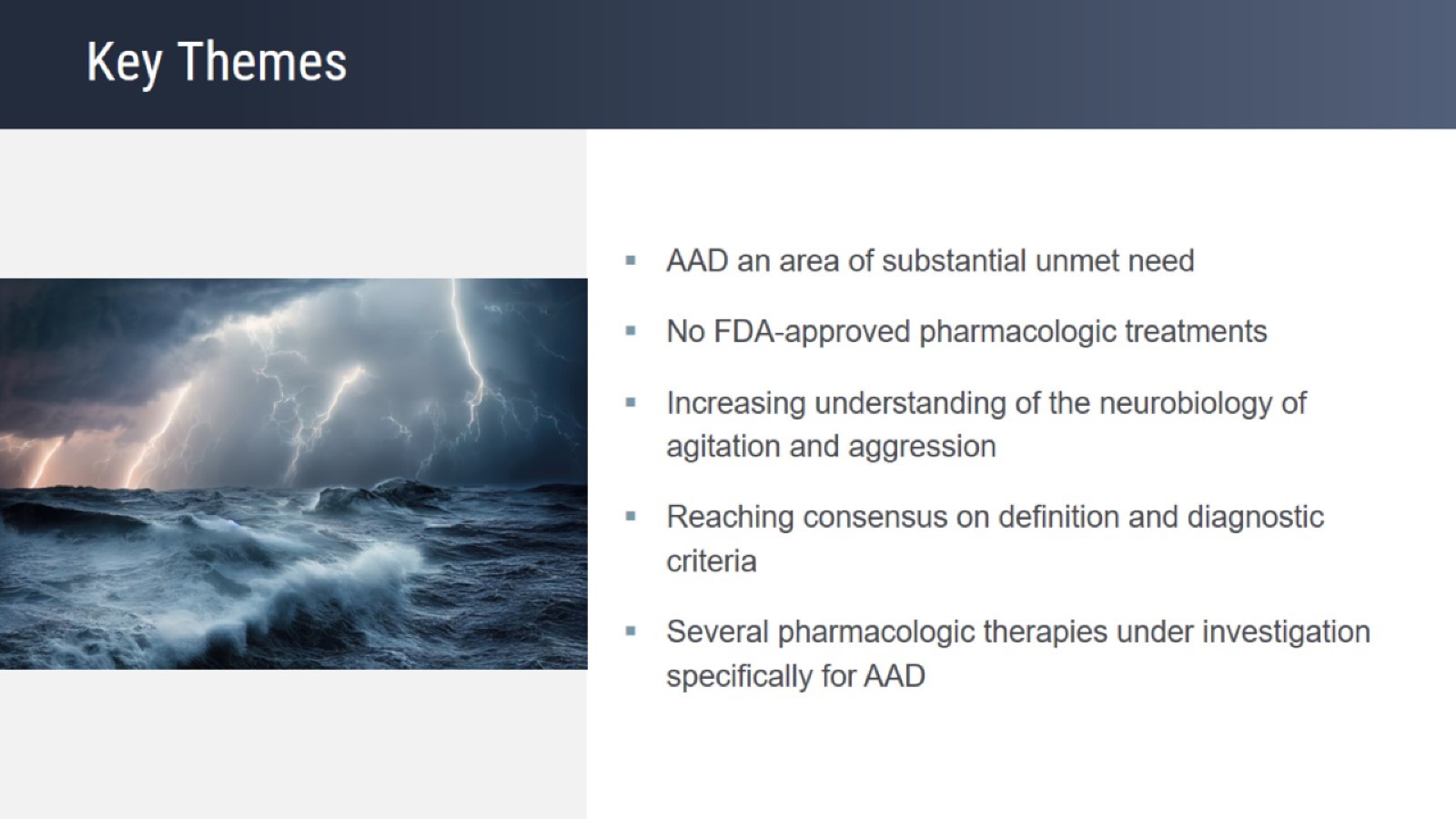 Key Themes
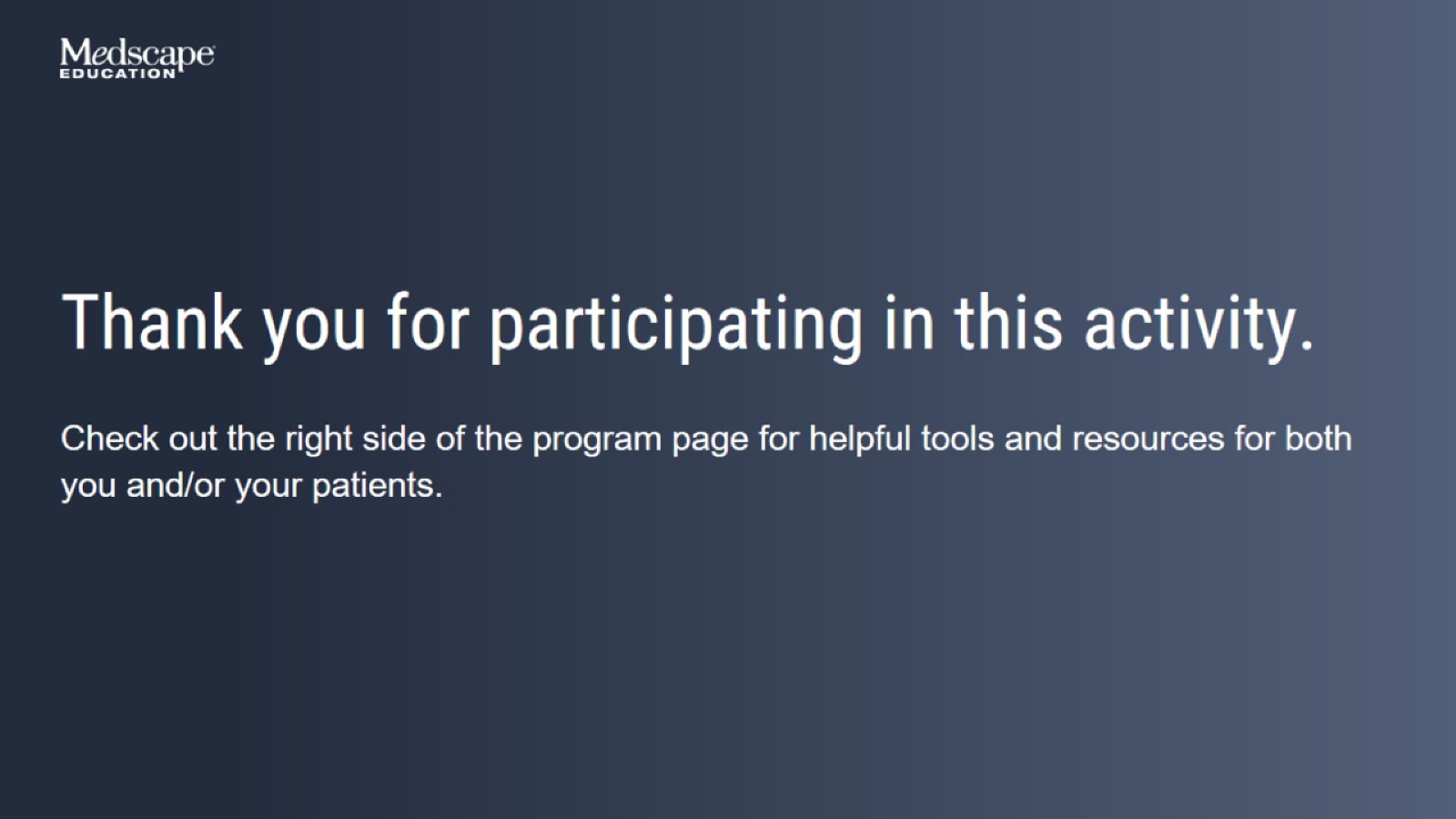